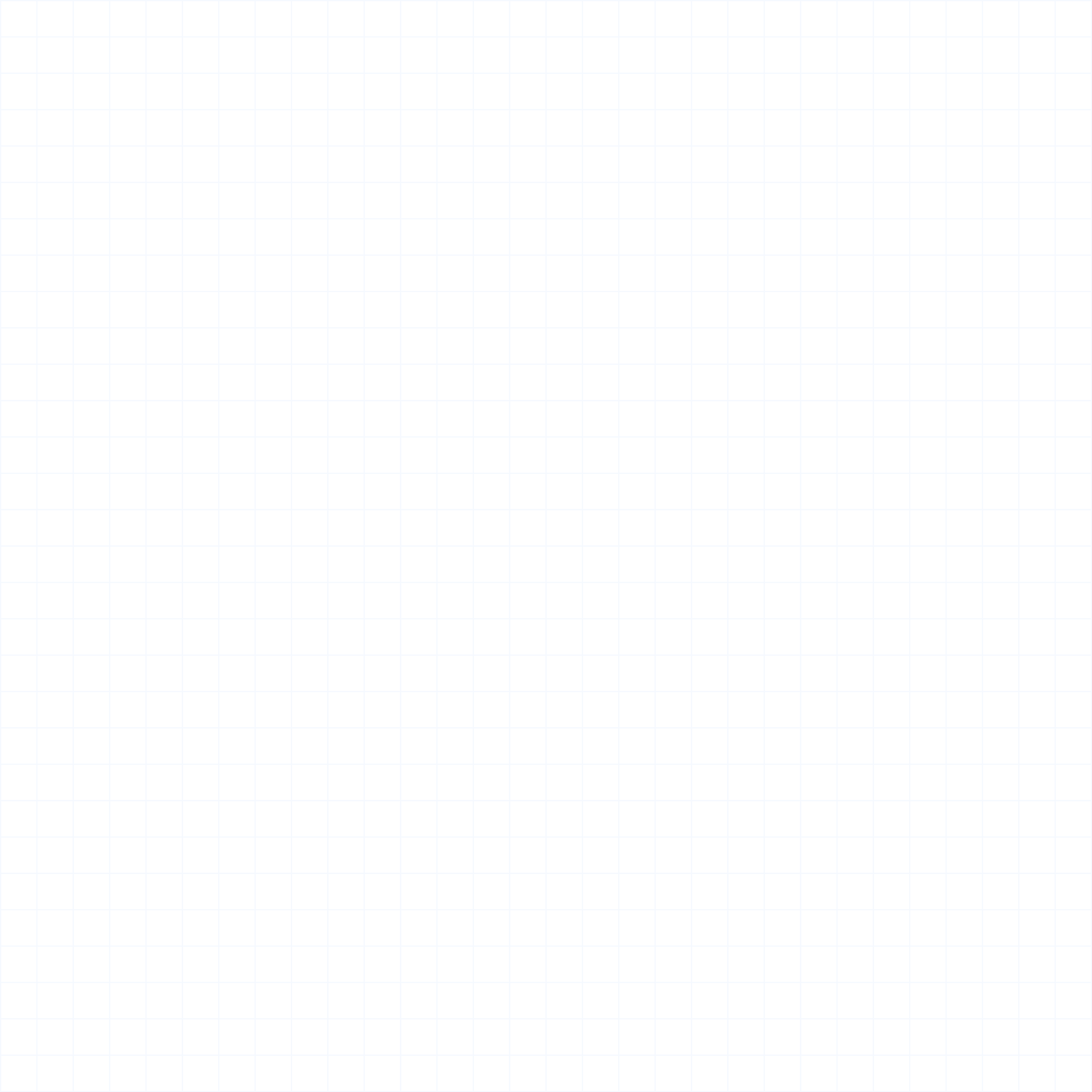 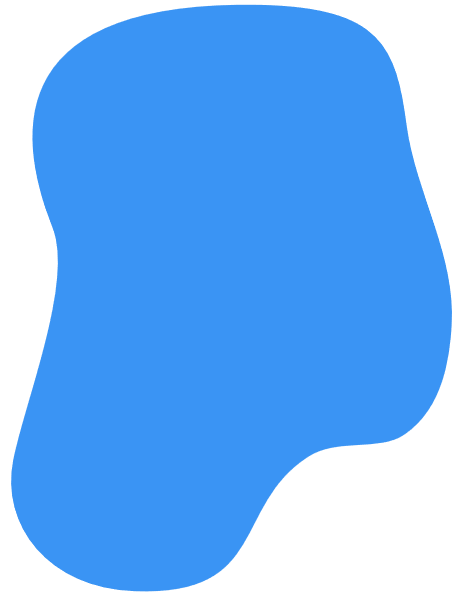 2023年第五届伦交所集团“绿行者”乡村环境教育项目
乡村女生成长支持行动之
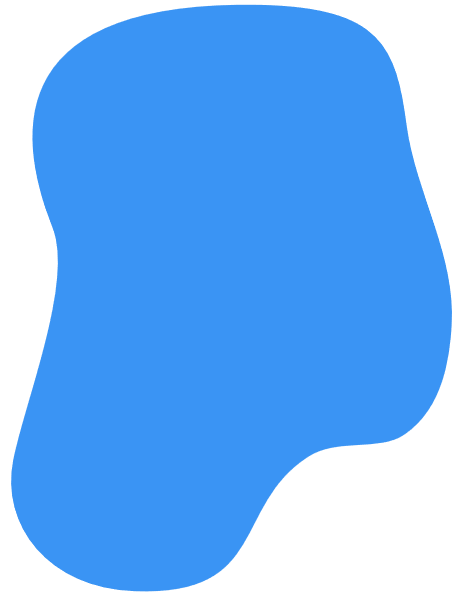 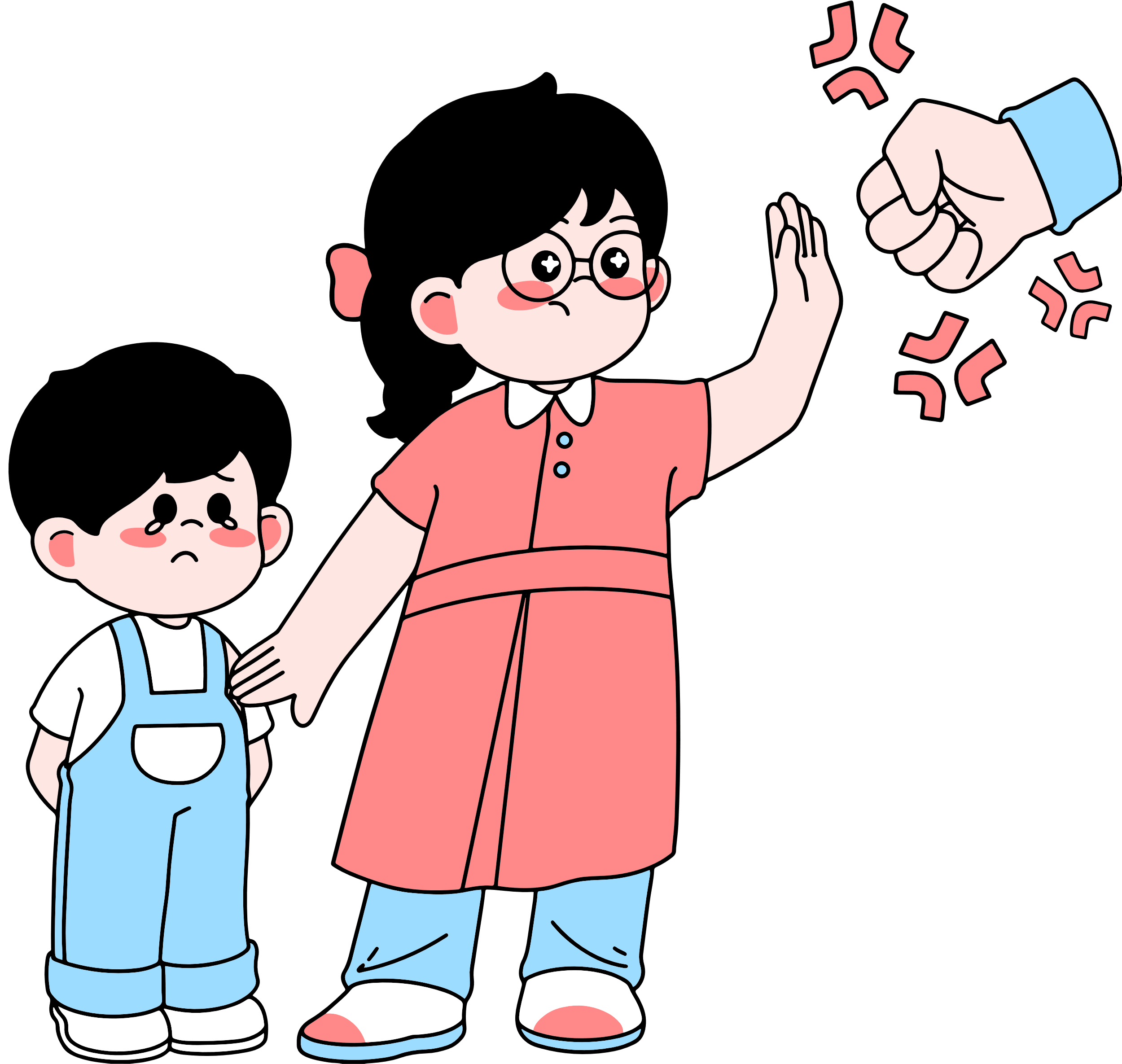 小学生安全教育
宣讲人：可画
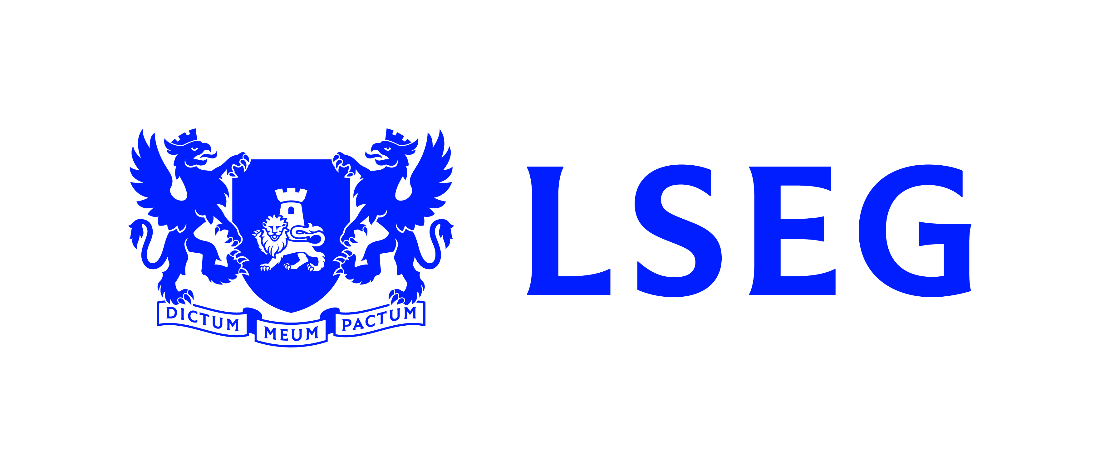 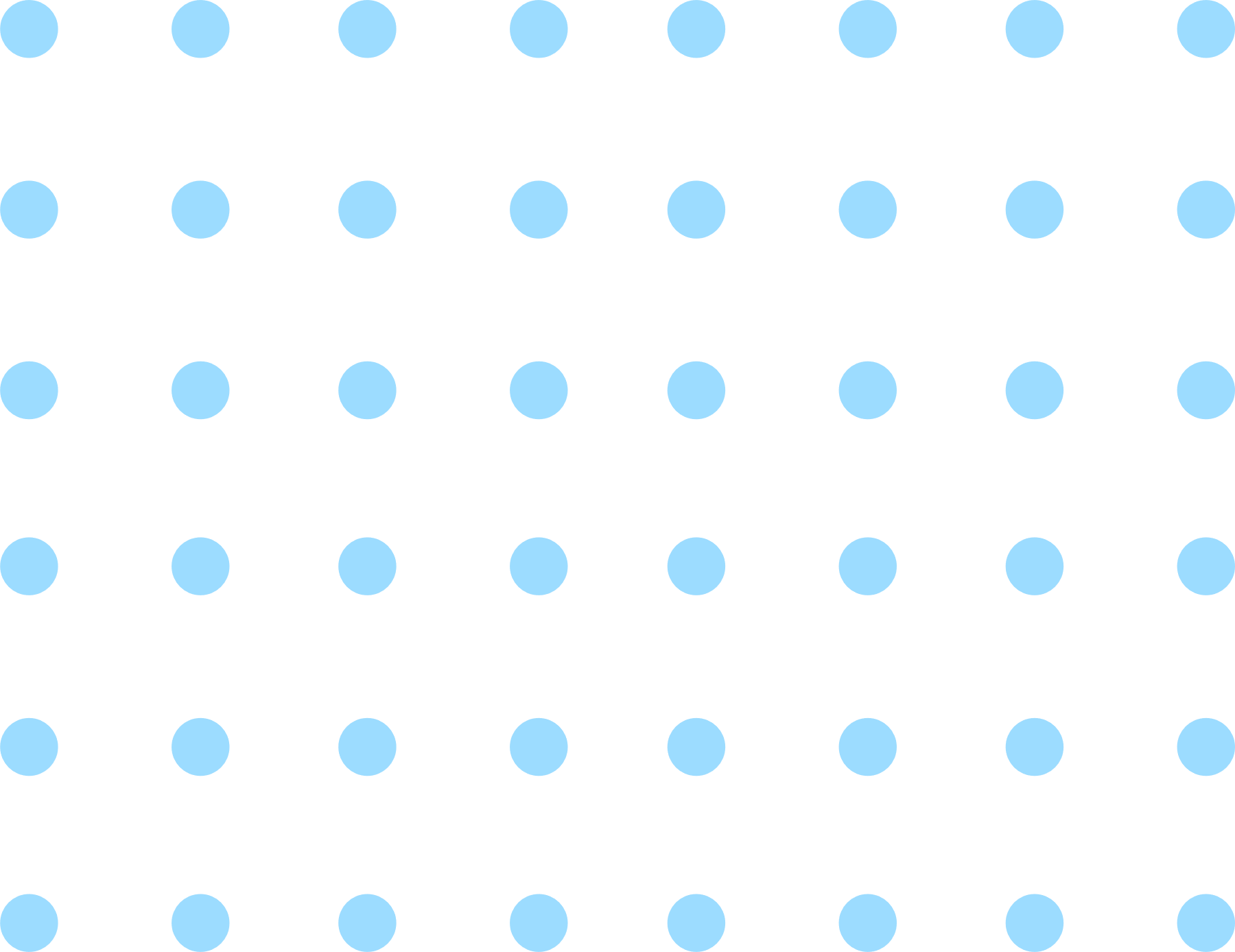 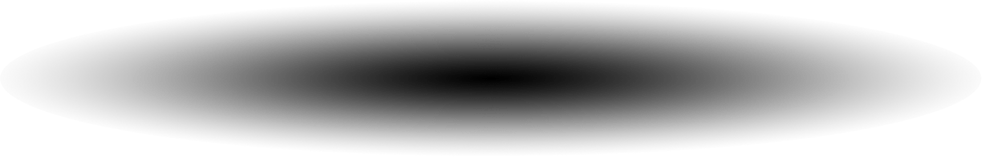 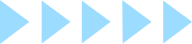 Jun 2023
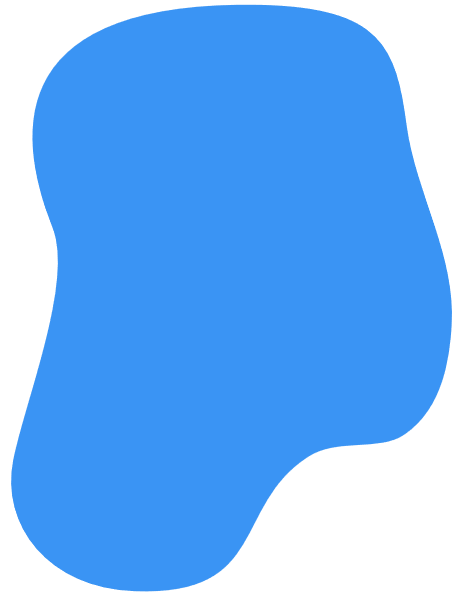 02
01
03
04
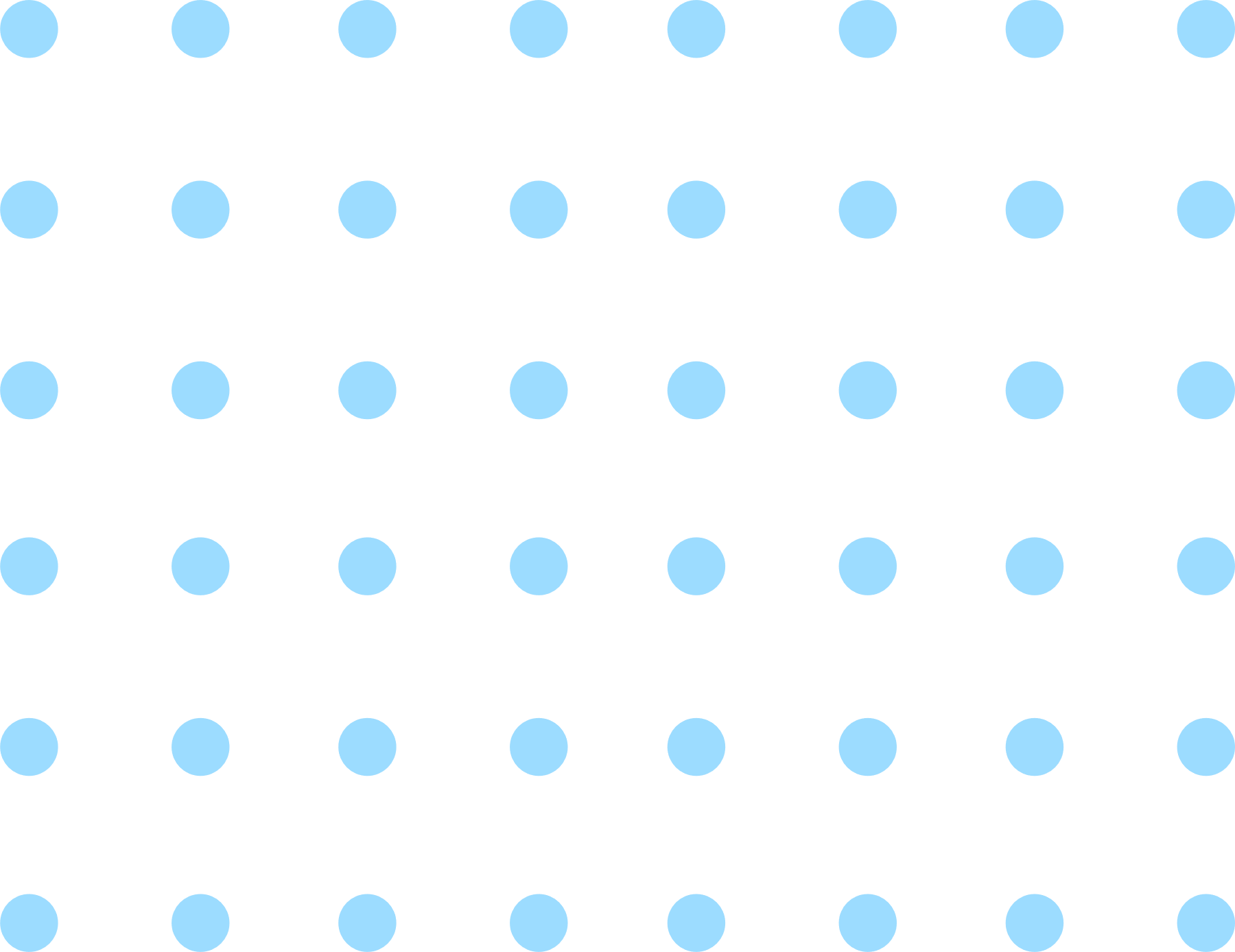 网络安全
食品安全
校园欺凌
预防性侵
安全教育目录
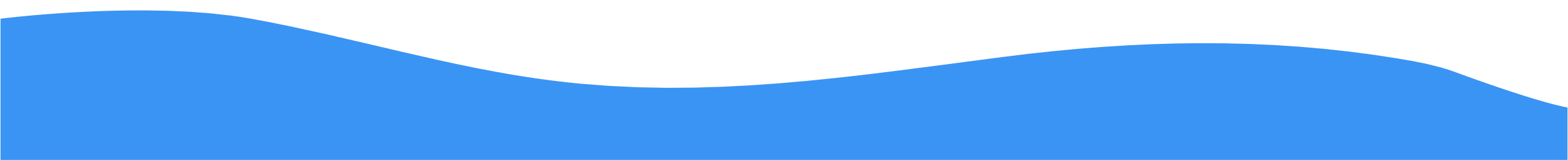 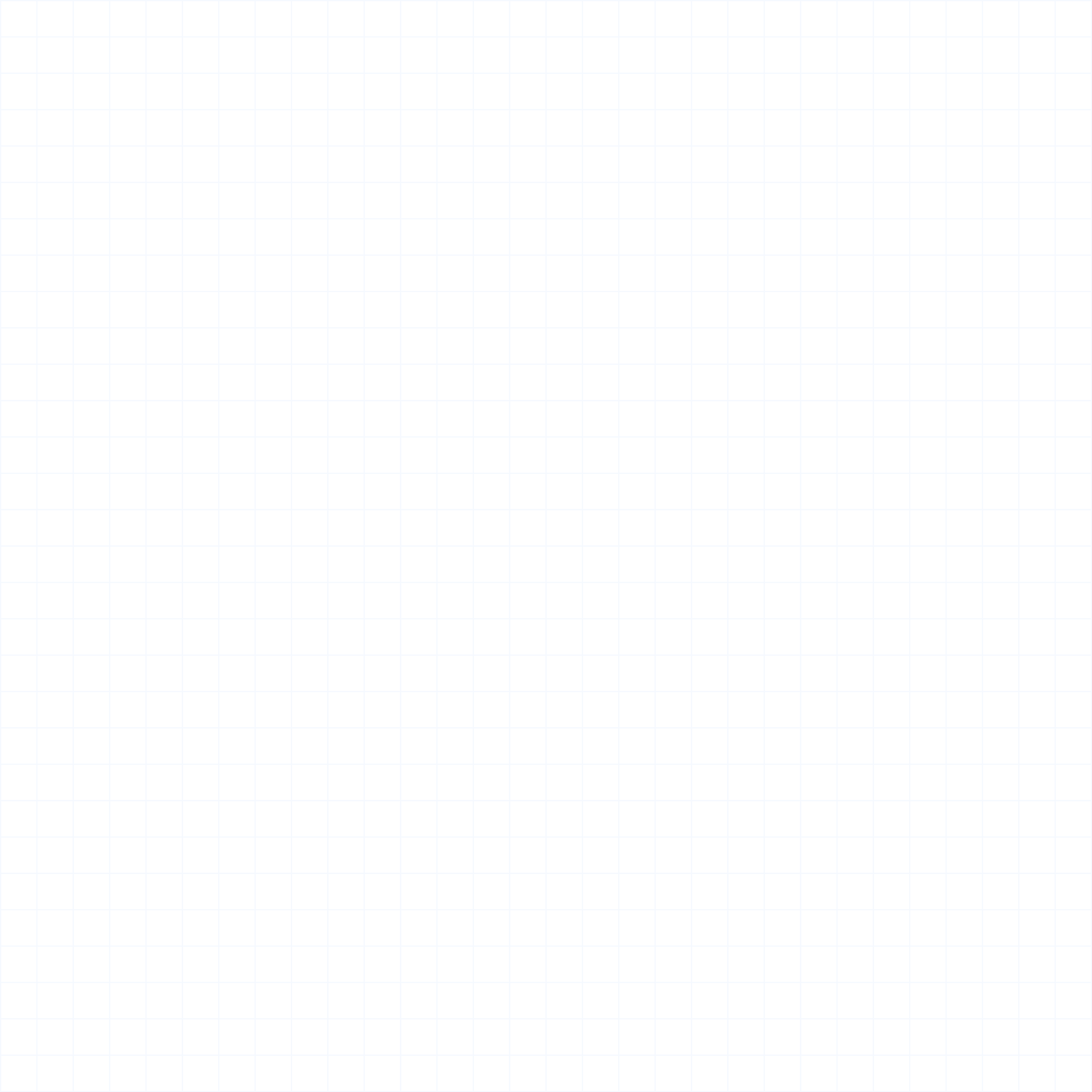 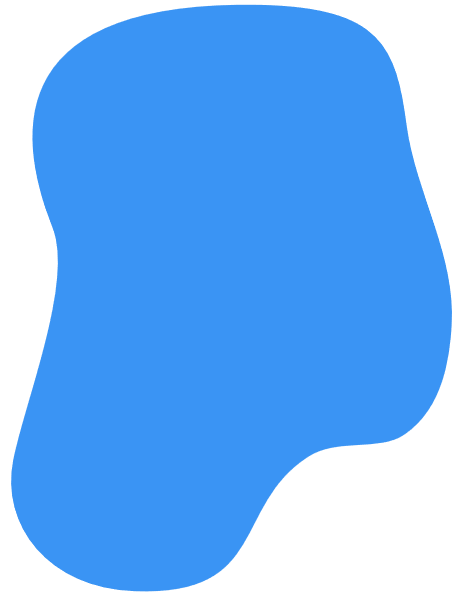 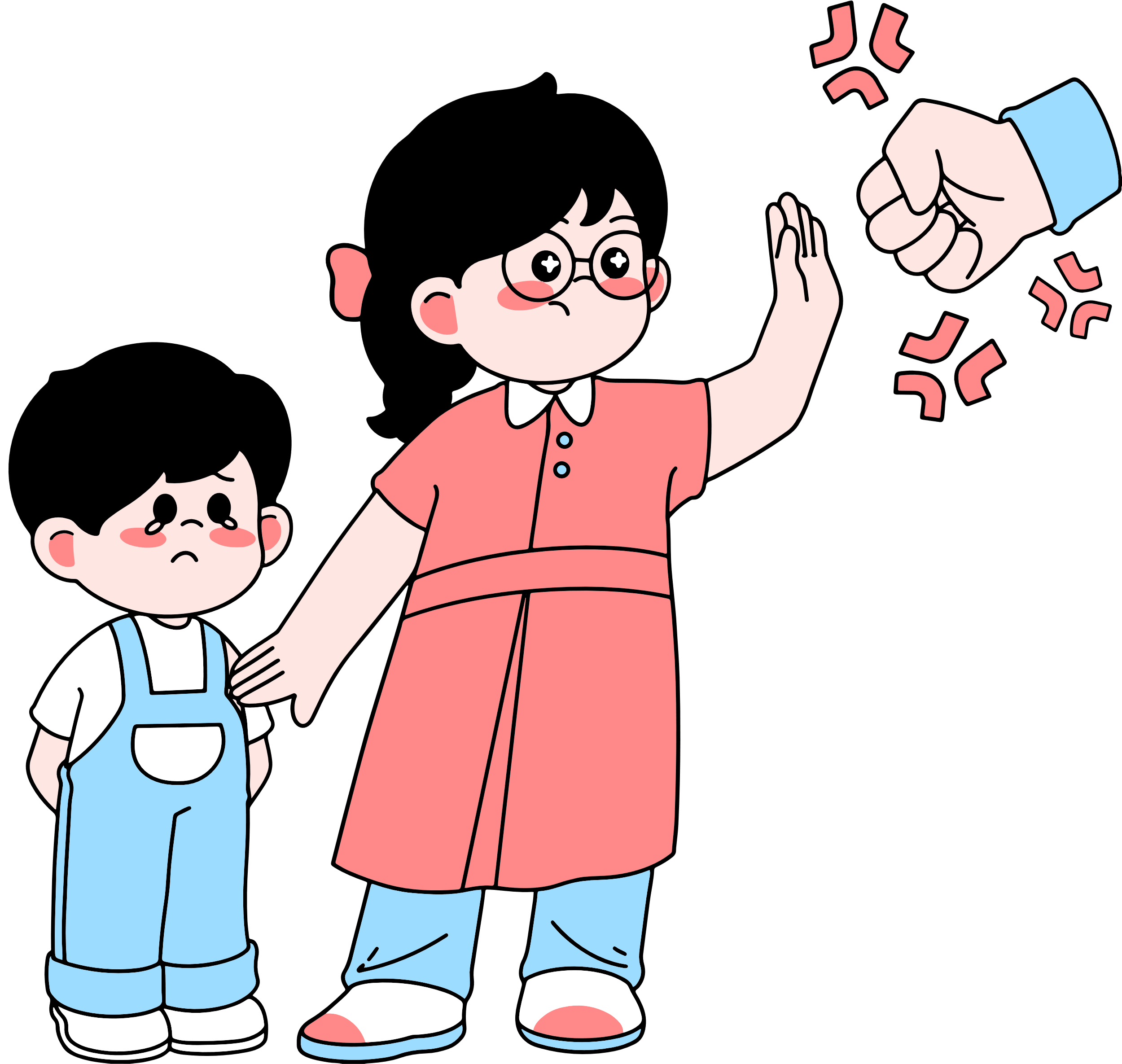 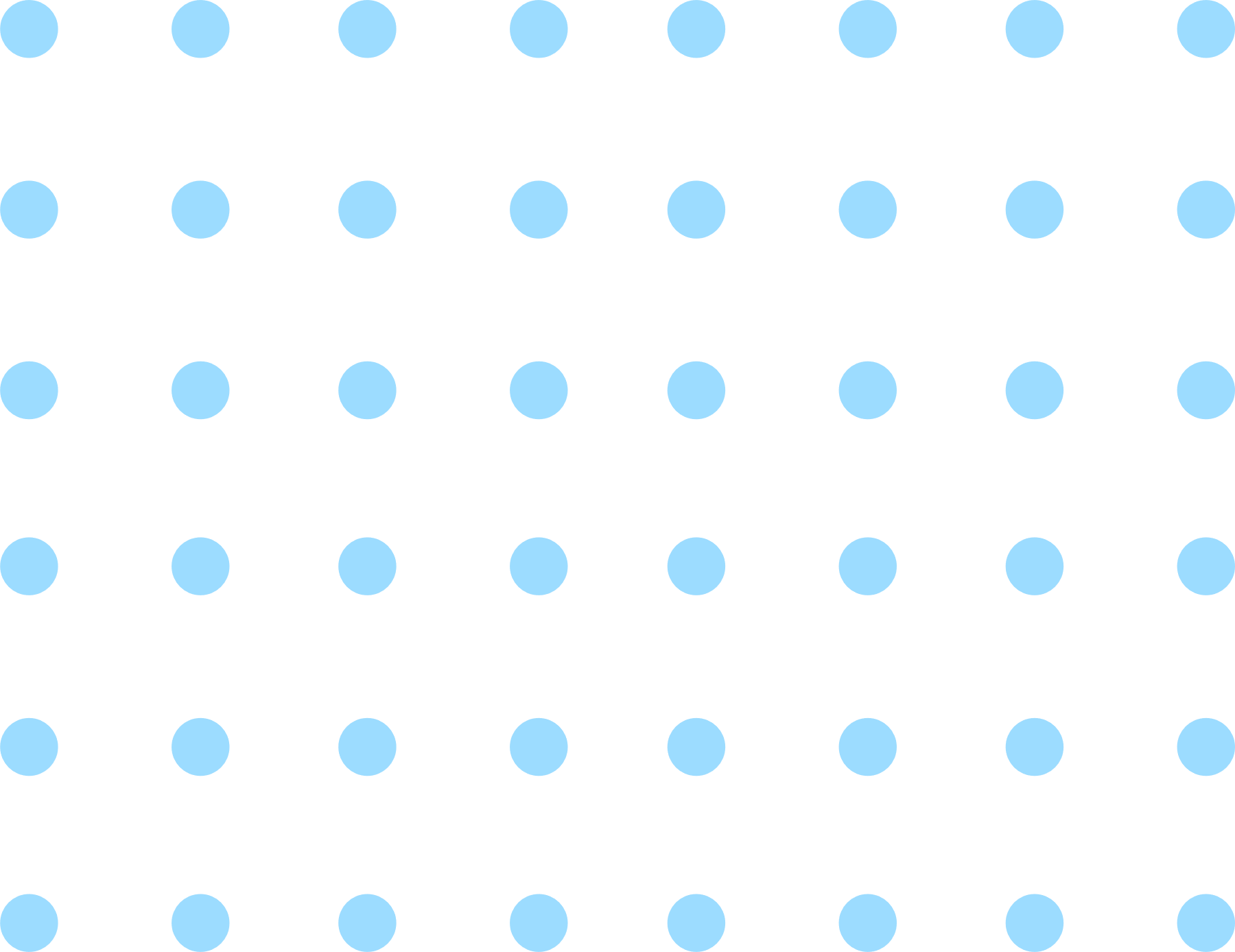 食品安全
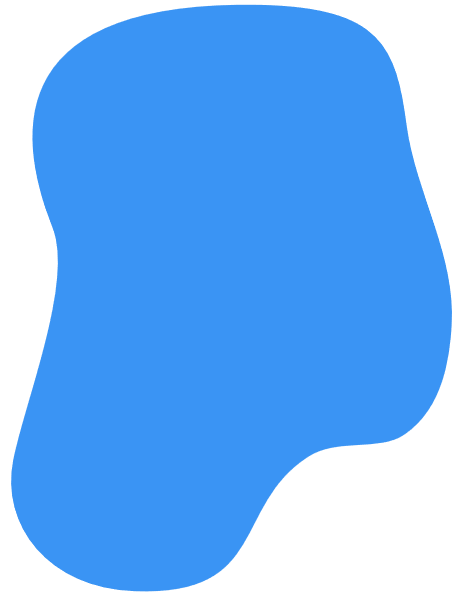 宣讲人：可画
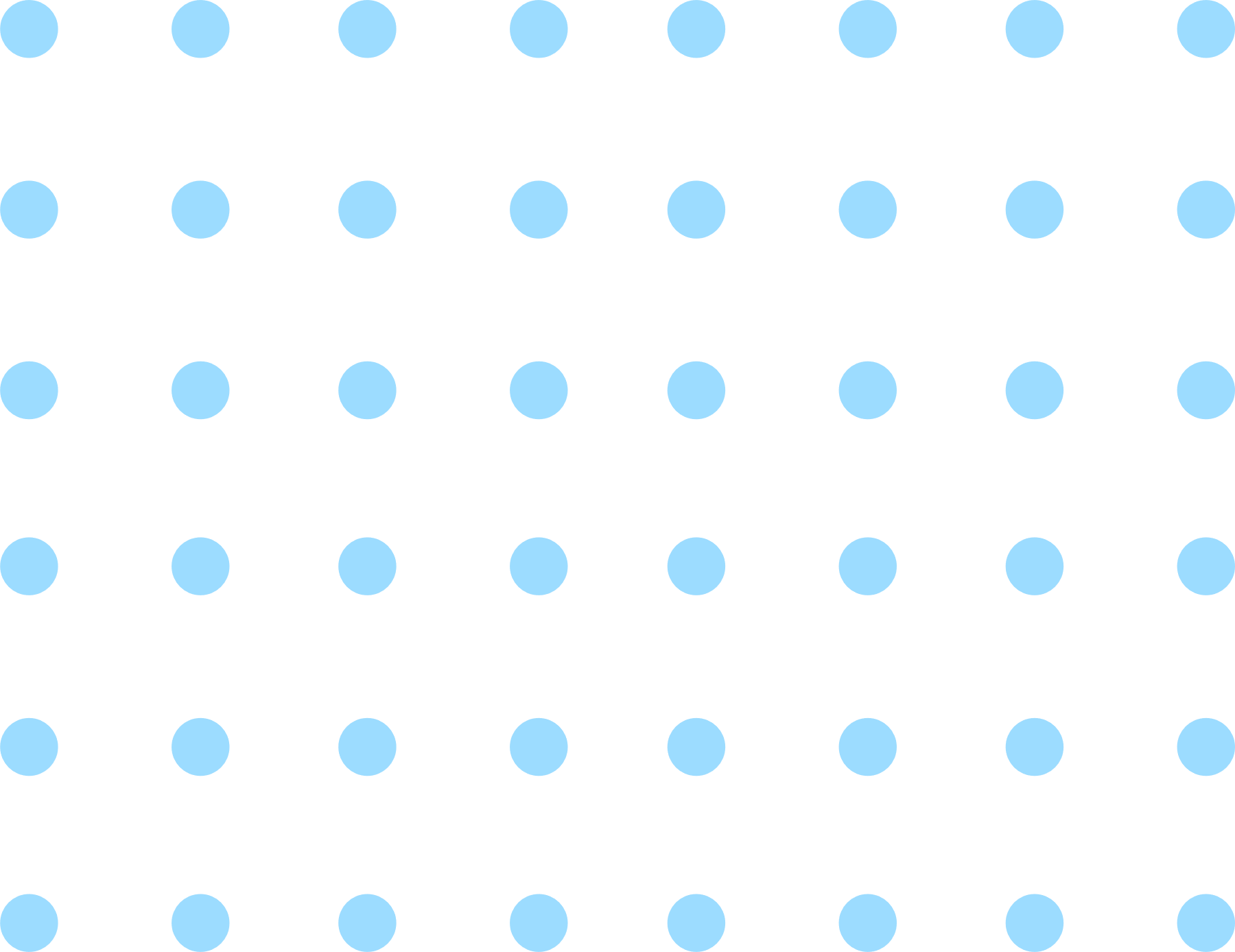 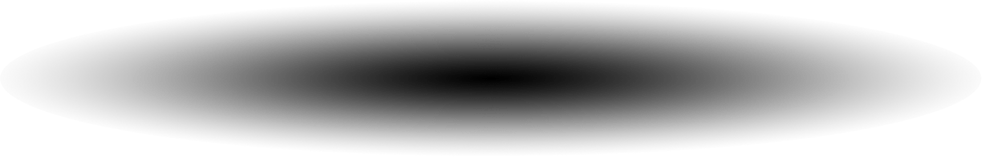 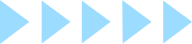 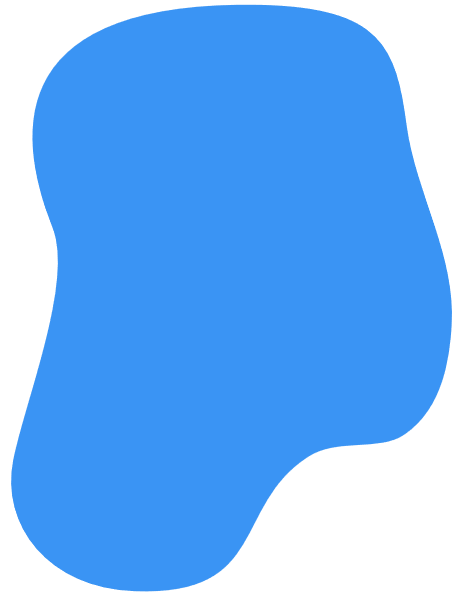 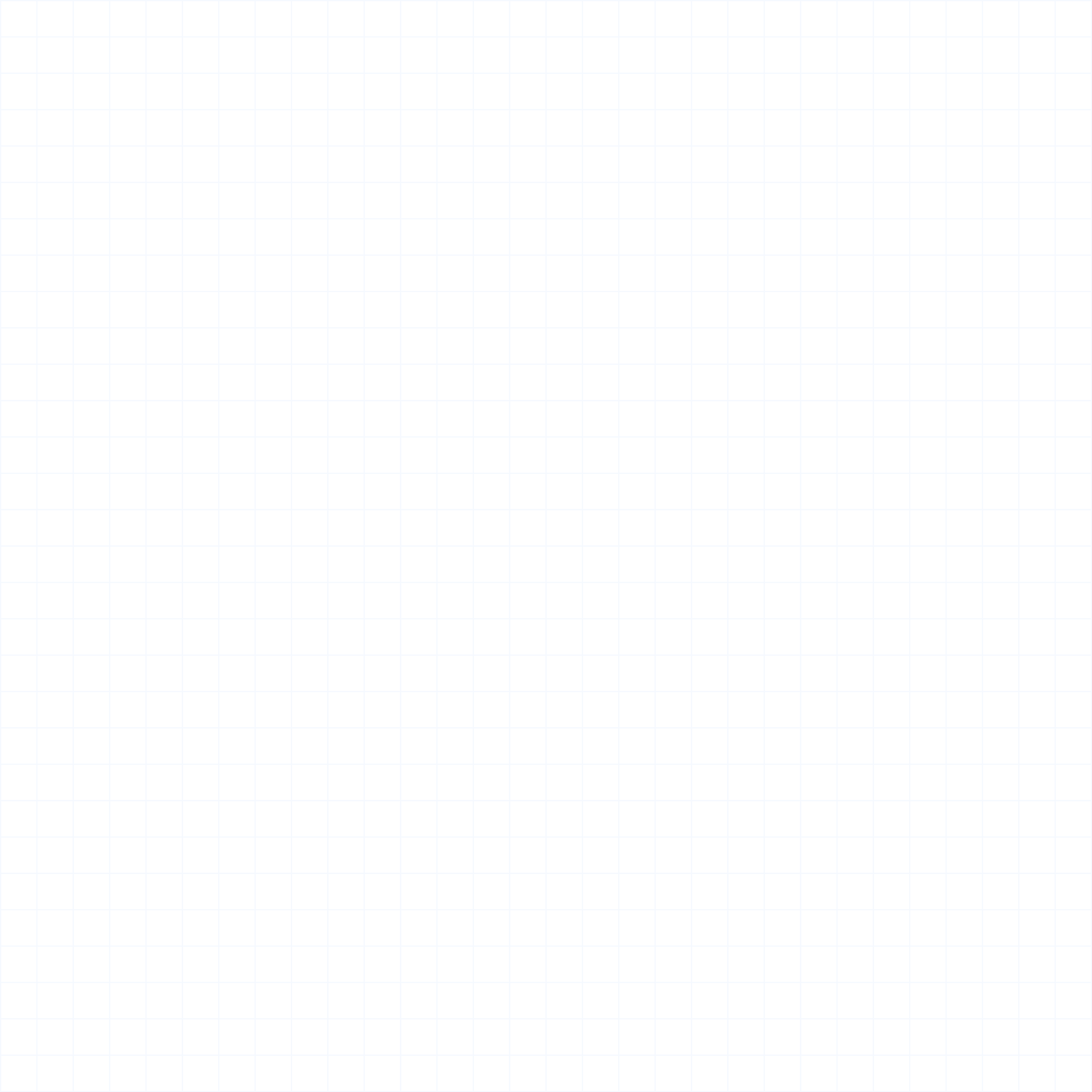 02
01
03
食品安全
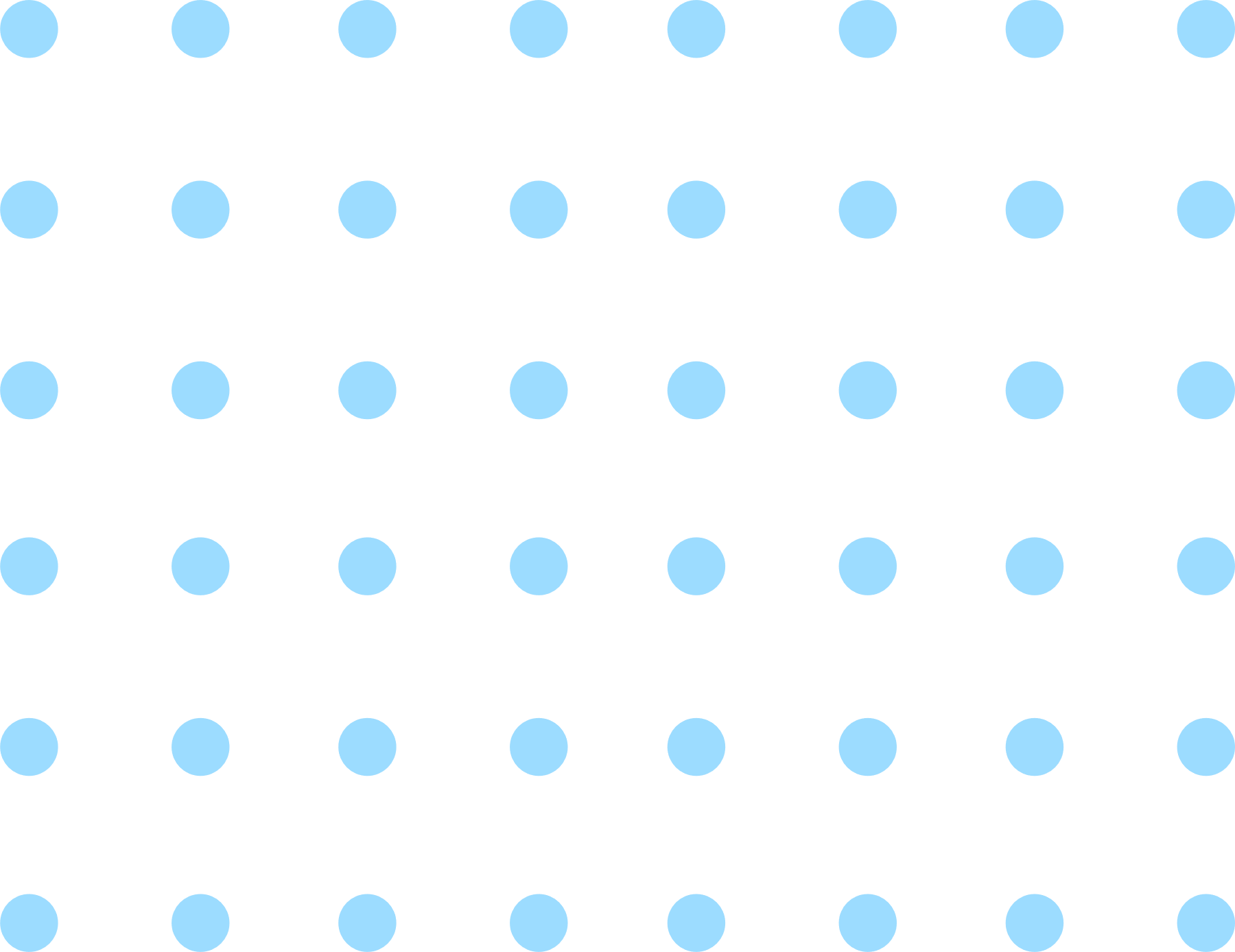 日常生活饮食的对与错
健康饮食小知识
食品安全小知识
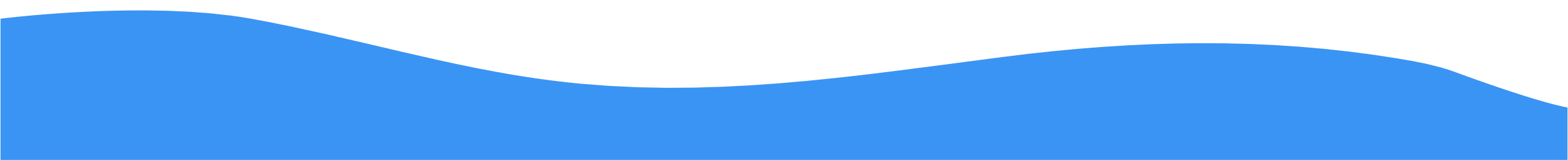 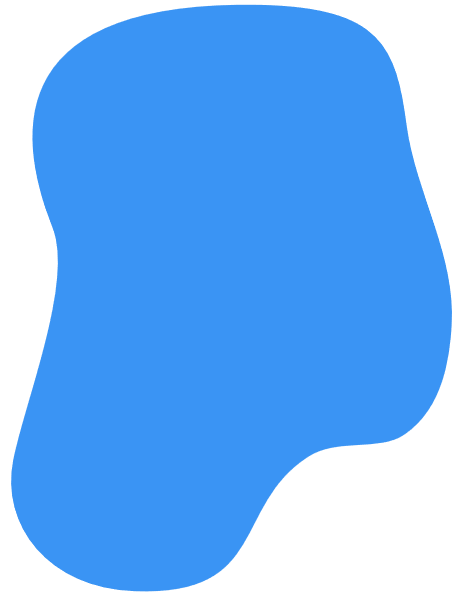 哪些对？哪些错？
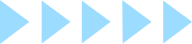 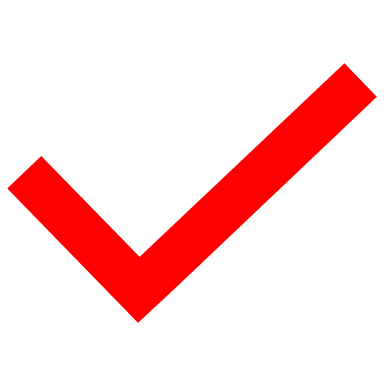 吃来路不明的食物
喝生水
自行采摘蘑菇
摘不认识的野果吃
蔬果吃之前洗干净
饭前便后洗手
吃过期变质食物
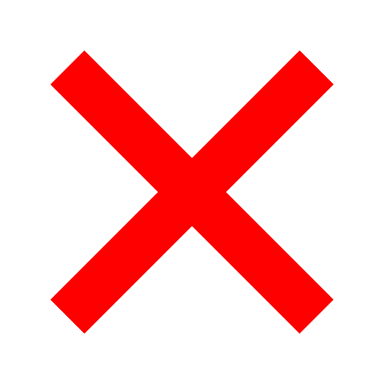 吃刚打了农药的瓜果蔬菜
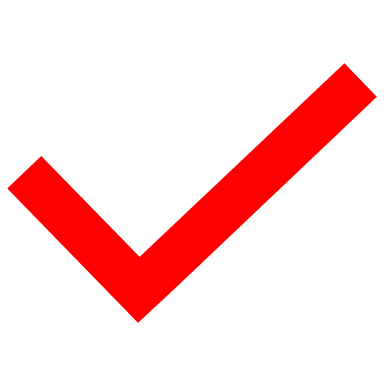 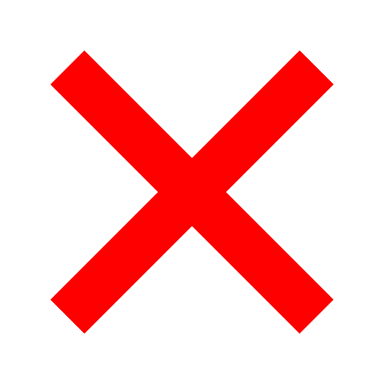 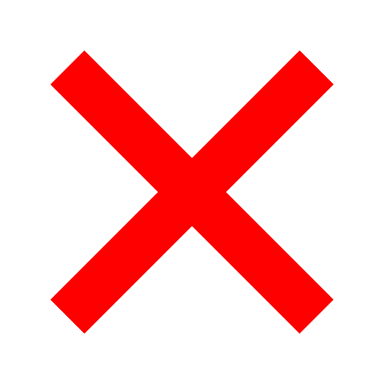 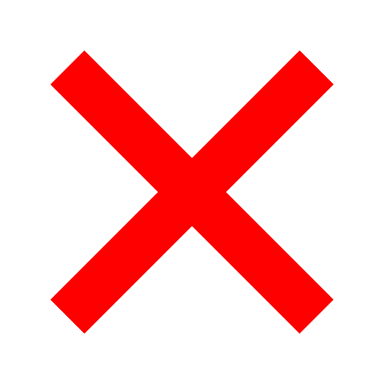 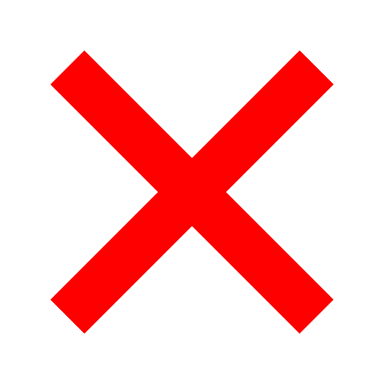 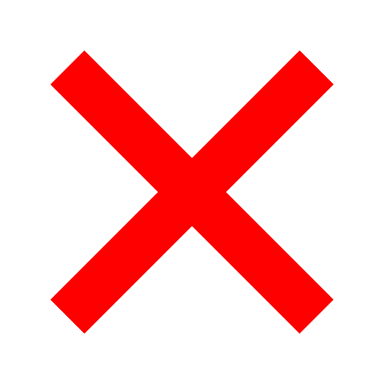 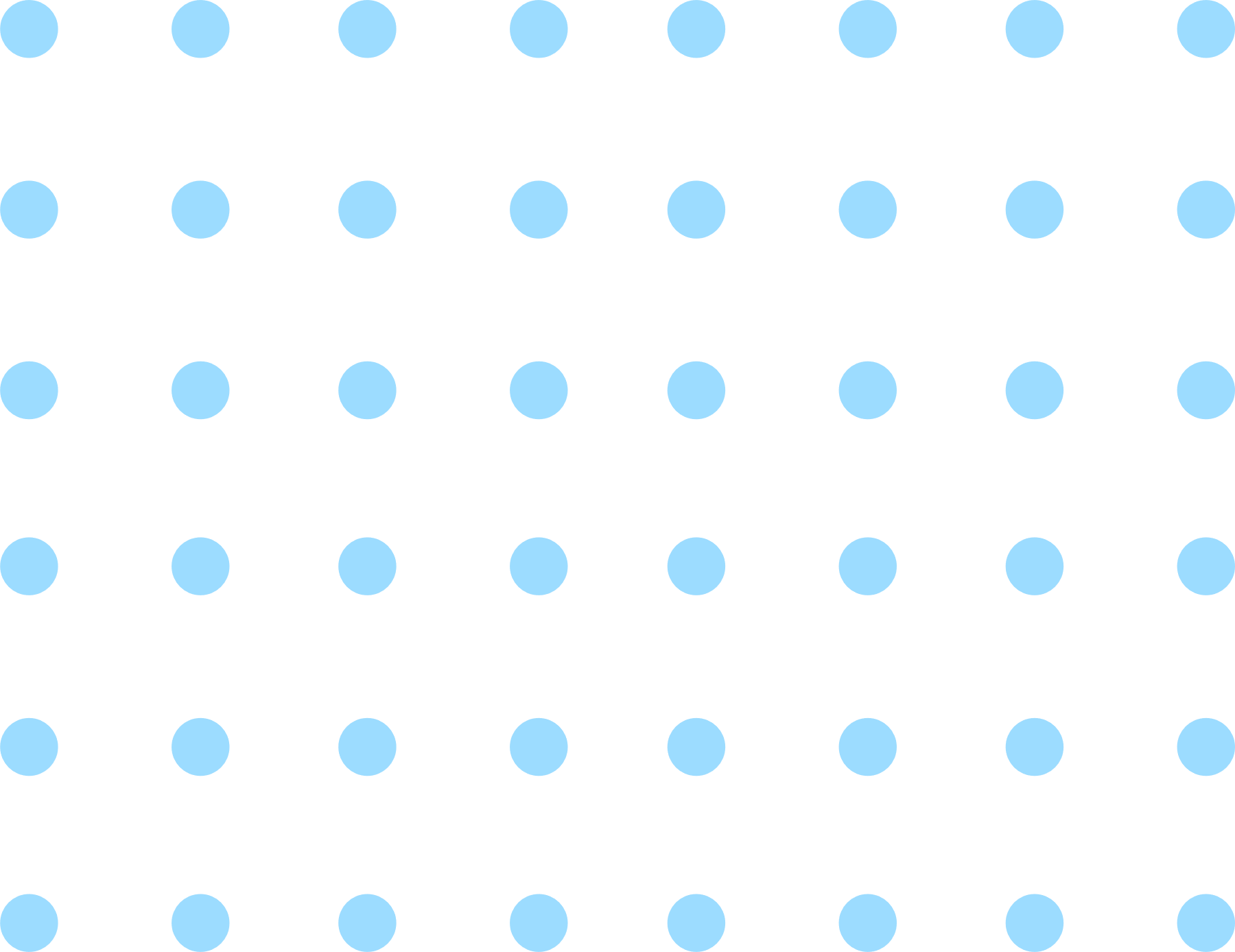 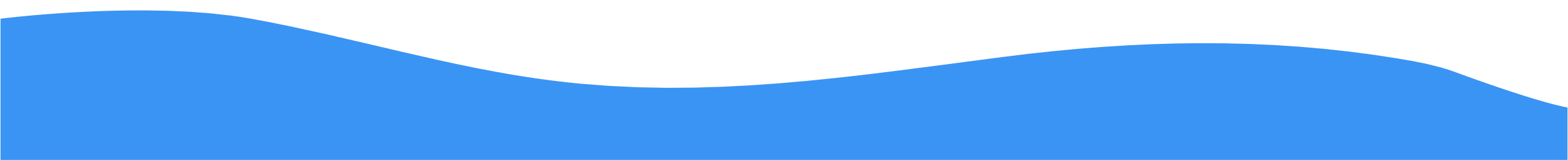 [Speaker Notes: Note: 互动提问，然后出来答案]
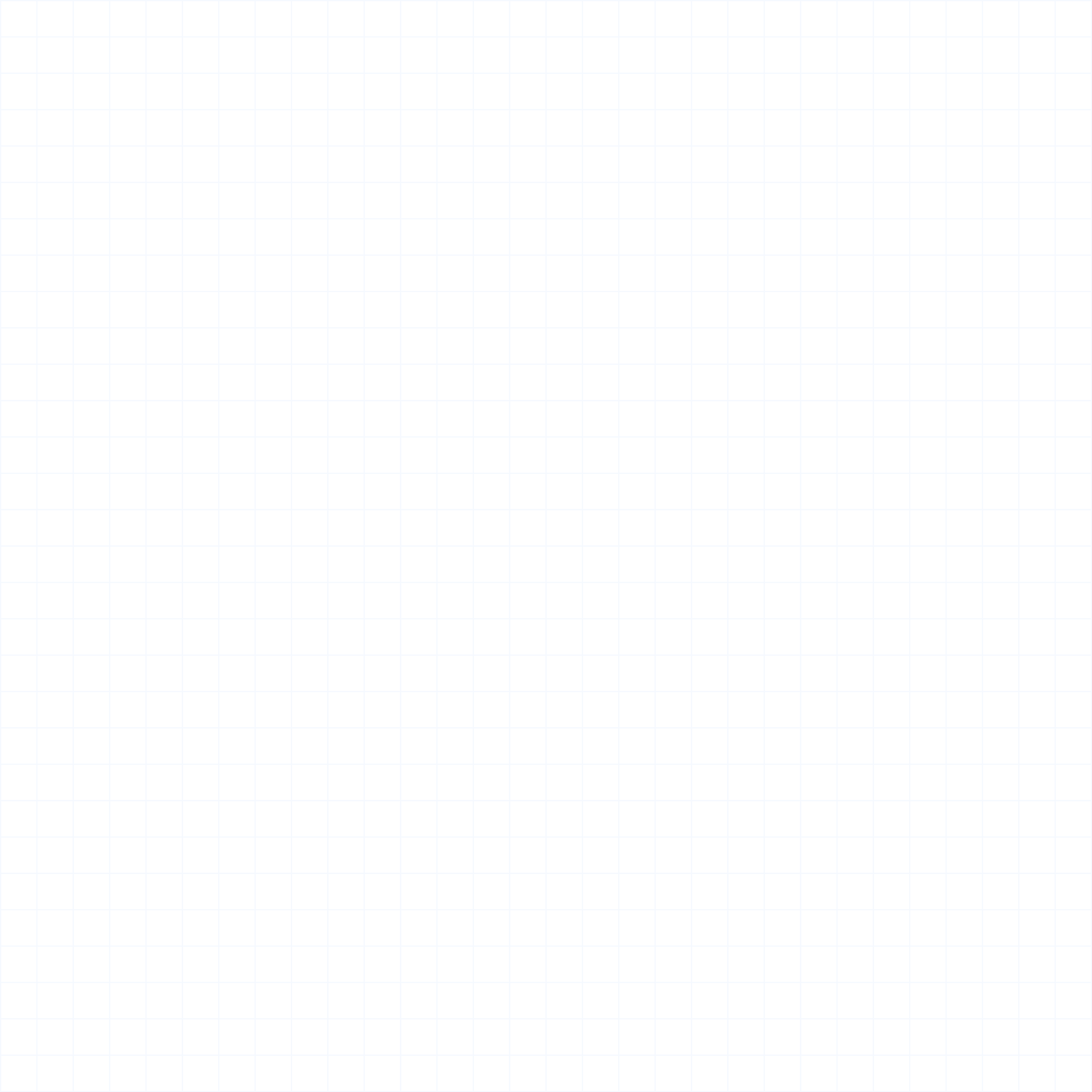 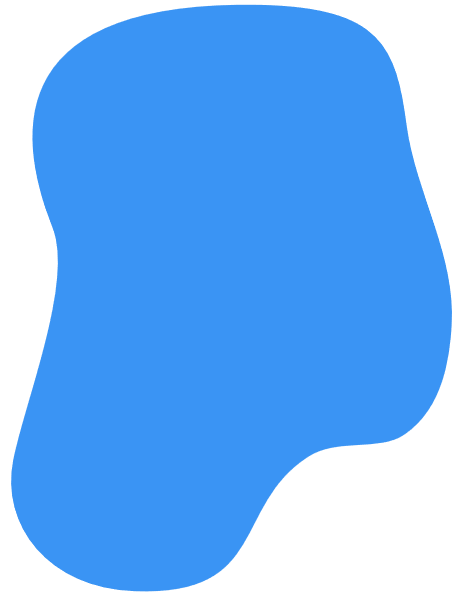 食品安全小知识
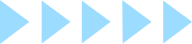 烹饪前，生熟分开：
生的肉、禽和海产食品要与其他食品分开。
处理生的食物要用专用的设备和用具，例如刀和切肉板。
烹饪时，食物要烧熟煮透：
加工禽、肉、蛋、奶等食物时，要充分烧熟煮透。
剩饭剩菜的处理：
室温条件下放置的熟食和剩余食品不超过2小时，吃前热透。
剩菜“口诀”请牢记：“宁剩荤，不剩素”“叶类先吃完，根茎适当存”“海鲜、凉菜一个不留”。
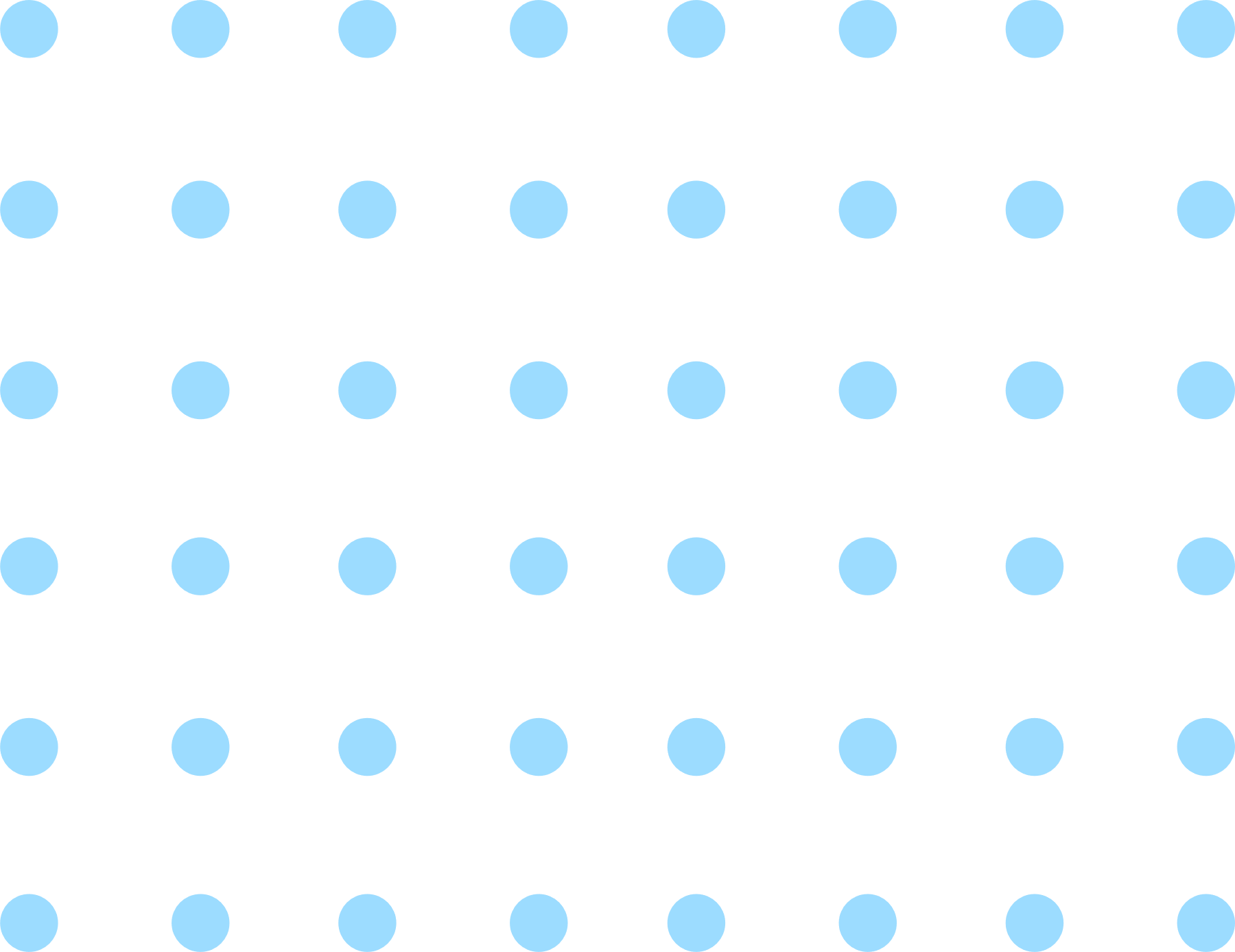 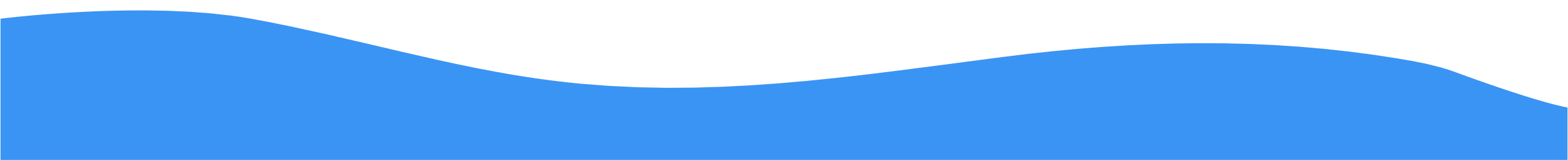 [Speaker Notes: (1)
【互动】：问问为什么要生熟分开
生的食物，尤其是肉、禽和海产食品及其汁水，可含有危险的病菌和寄生虫，在准备和储存食物时可能会污染其他食物。

(2)
【互动】：问问为什么要烧熟煮透，以及如何判断是否熟了。
因为没煮熟的食物可能会有致病的细菌和寄生虫，比如大肠杆菌和沙门氏菌，从而引起腹痛、腹泻、恶心呕吐等食物中毒的表现。
肉类：鸡、鸭、猪肉等煮熟的判断方法：煮熟的肉，没有红色或者粉色血丝，肉质回缩变硬，尝起来没有肉腥味。
水产品类：鱼、虾、蟹等煮熟的判断方法：煮熟的肉变色泽变得不透明，变白，尝起来有弹性，味道鲜美，腥味变少。

(3)
剩饭菜储存的时间越久，饭菜中亚硝酸盐的含量会随之增加。
亚硝酸盐本身不致癌，但进入人体后，在一定条件的作用下，会和血红蛋白结合转化为“亚硝胺类物质”，这种物质是较强的致癌物，容易增加机体患肝癌、鼻咽癌、食管癌等疾病的风险。
绿叶菜隔夜后易产生亚硝酸盐，尽量当餐吃完，存放不超过24小时。
根茎类蔬菜反复加热后维生素损失明显，硝酸盐含量较绿叶类低，隔夜后口感尚可。
肉类、蛋类再次烹饪对营养影响较小，但其中蛋白质丰富利于细菌繁殖。可以适当保存，需尽快分装冷藏，超过24小时需冷冻。熟食需要重新蒸热。
海鲜等水产品隔夜后容易产生蛋白质降解物，损伤肝、肾功能。尽量当餐吃完，吃不完的尽快分装冷冻。
凉菜隔夜后生成有害物较多，且不适合加热处理。处理建议：无论荤素，尽量当餐吃完。
【互动】：一起读一遍口诀]
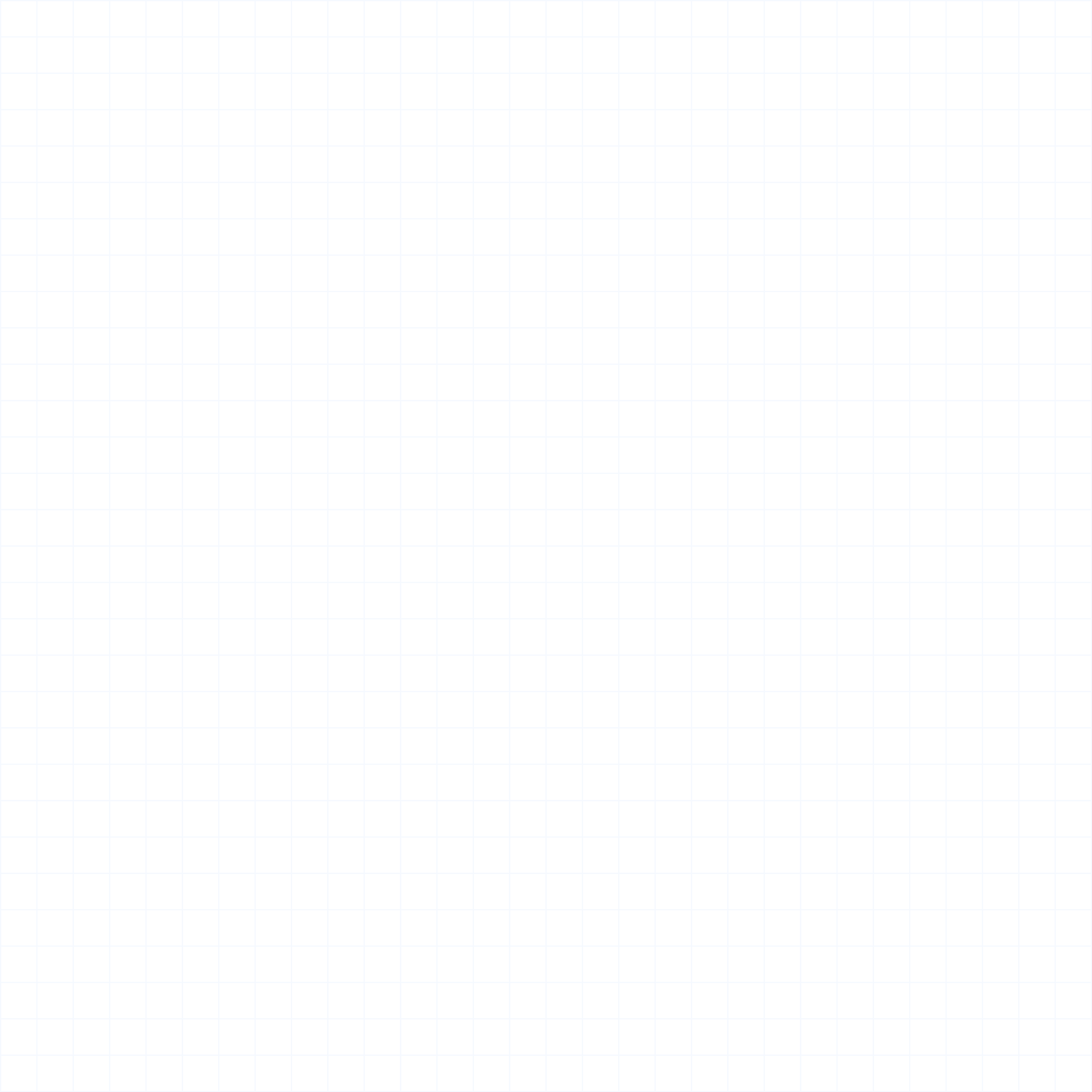 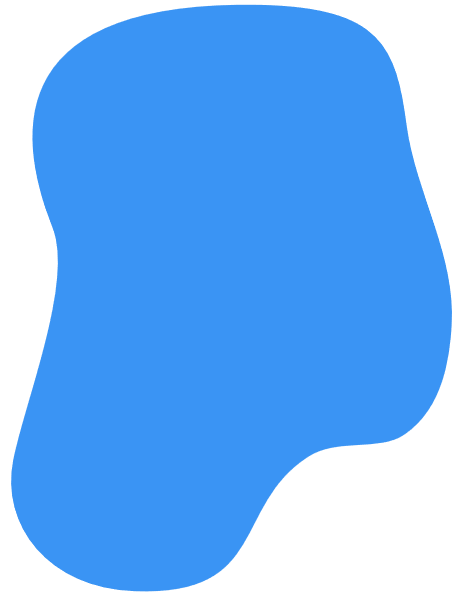 营养膳食金字塔
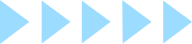 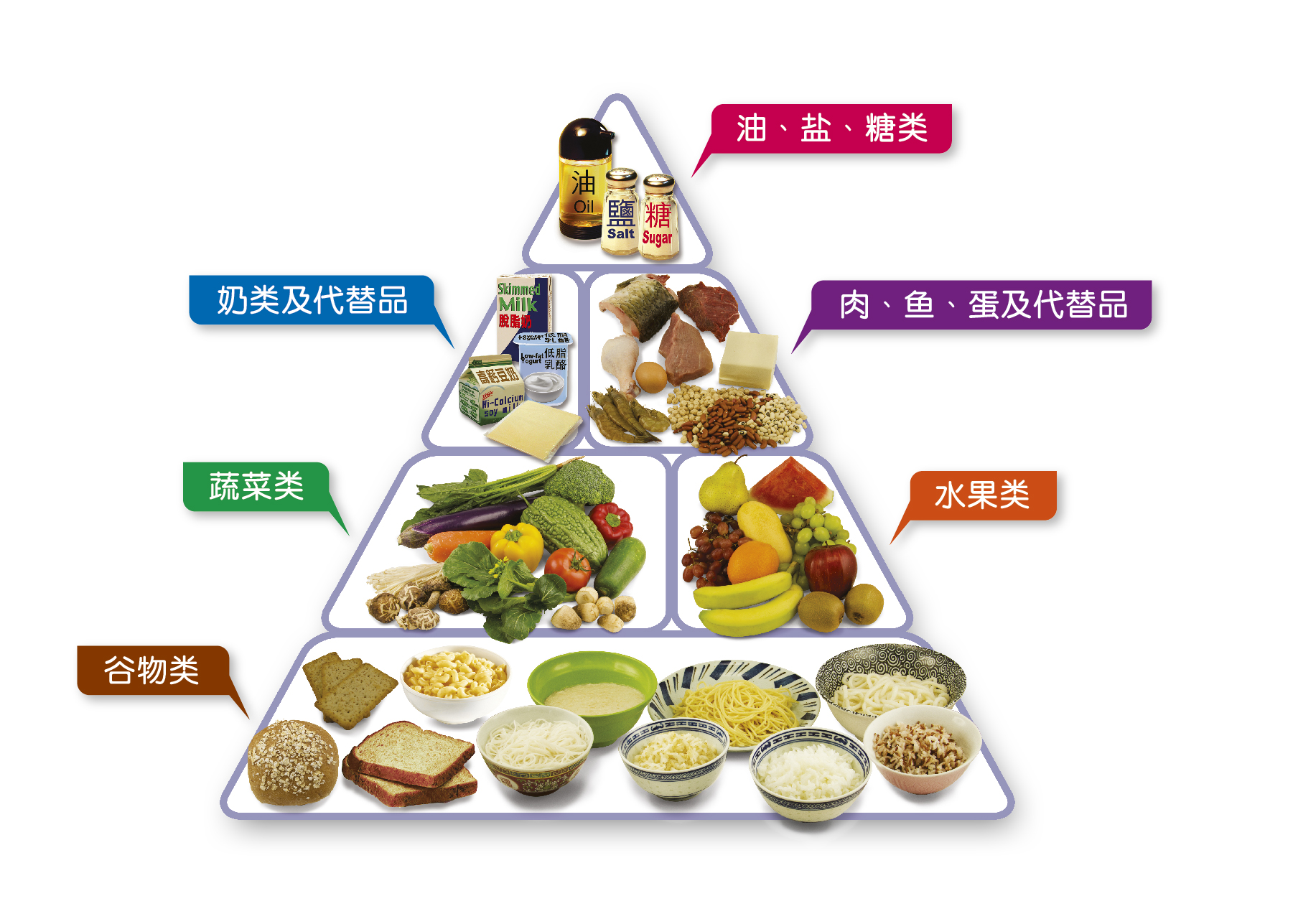 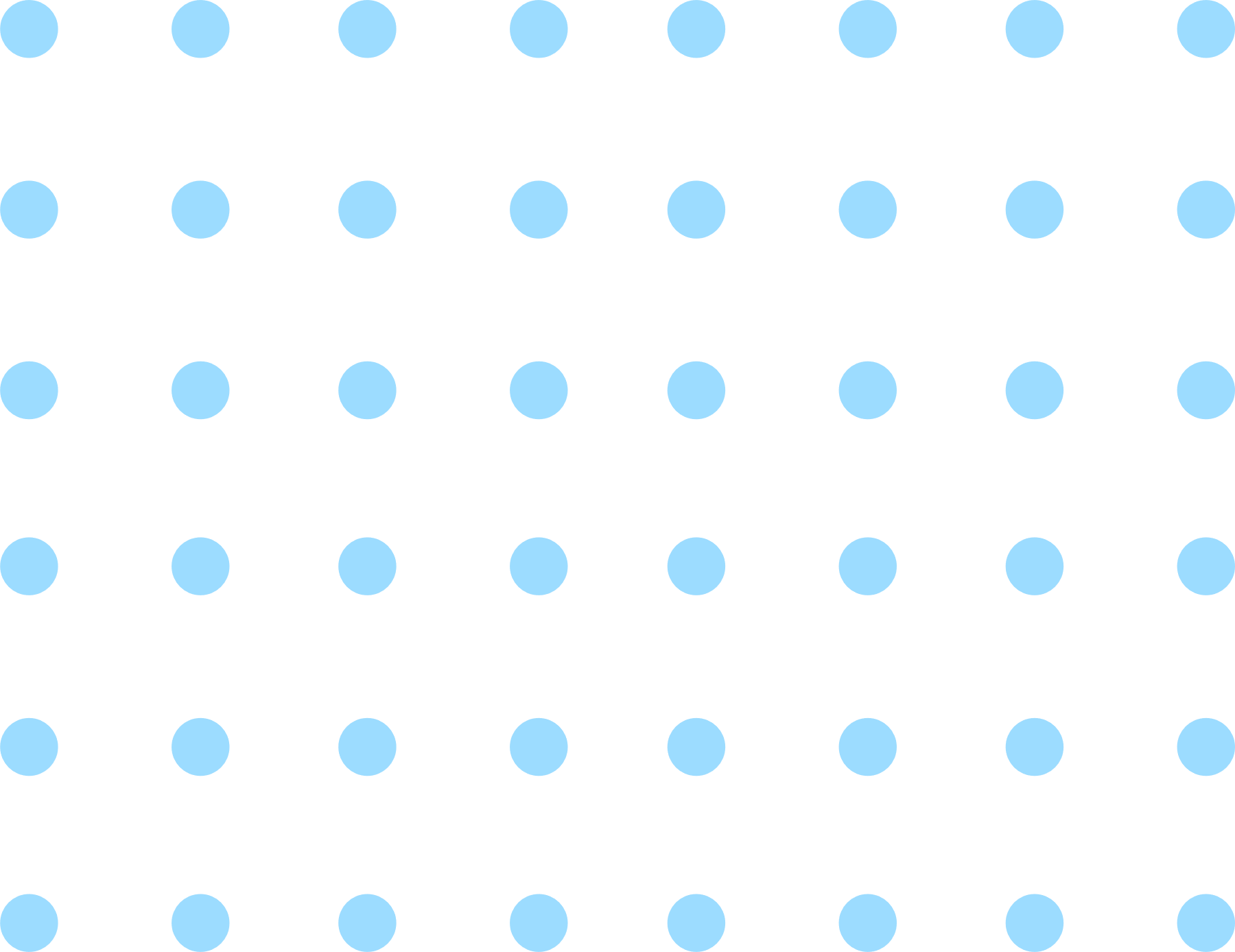 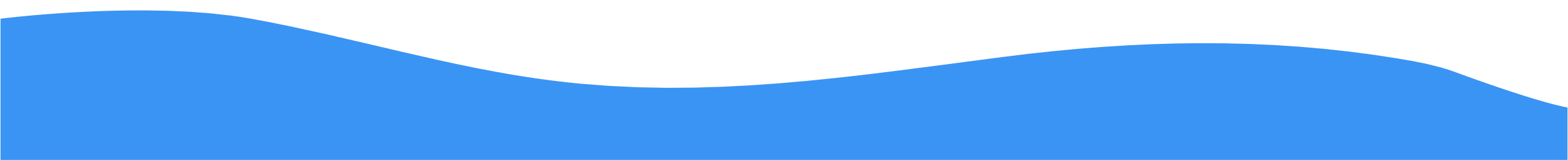 [Speaker Notes: 均衡饮食是维持健康的要素，我们应依照「健康饮食金字塔」的原则饮食，以谷物类为主，并多吃蔬菜及水果，进食适量的肉、鱼、蛋和奶类及其代替品，减少盐、油、糖分；并以去肥剩瘦，多采用低油量的烹调方法如蒸、炖、白灼、煮食等，减少煎炸，以求达致饮食均衡、促进健康。
多吃天然食物，少吃超加工食品，如含糖饮料、薯片、饼干、肉肠等，这些食物通常含有太多糖分、盐分、脂肪和防腐剂，易导致肥胖、心血管疾病、癌症等。]
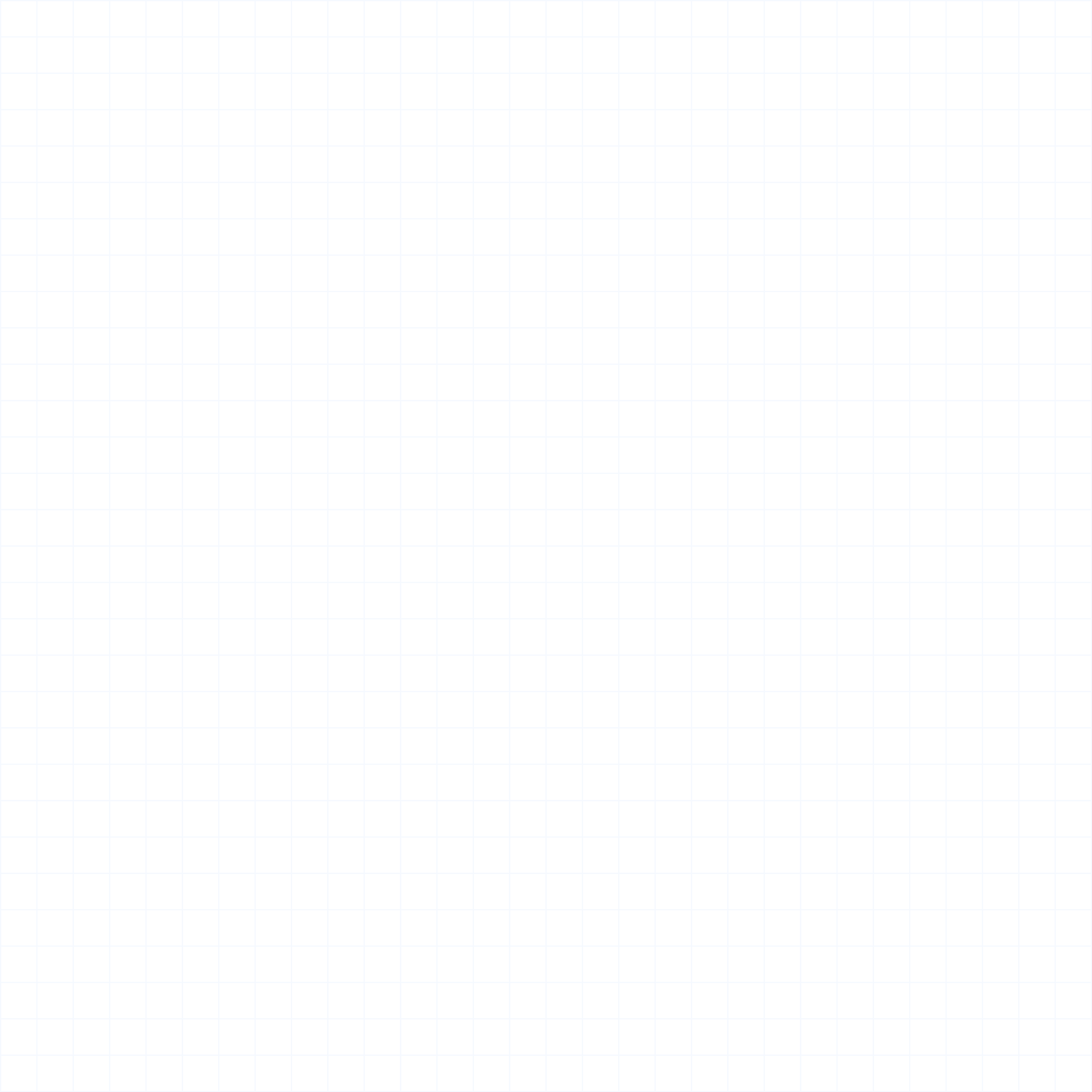 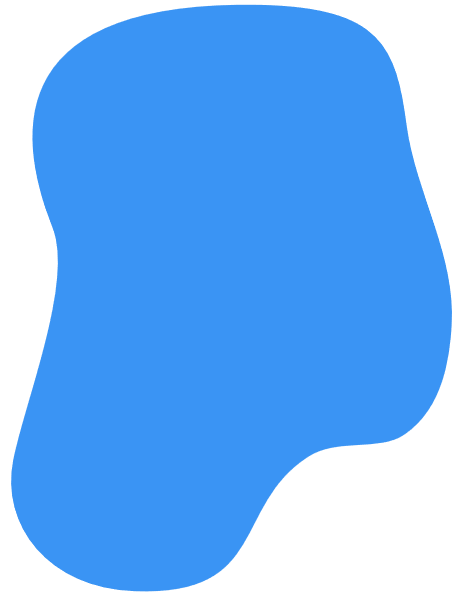 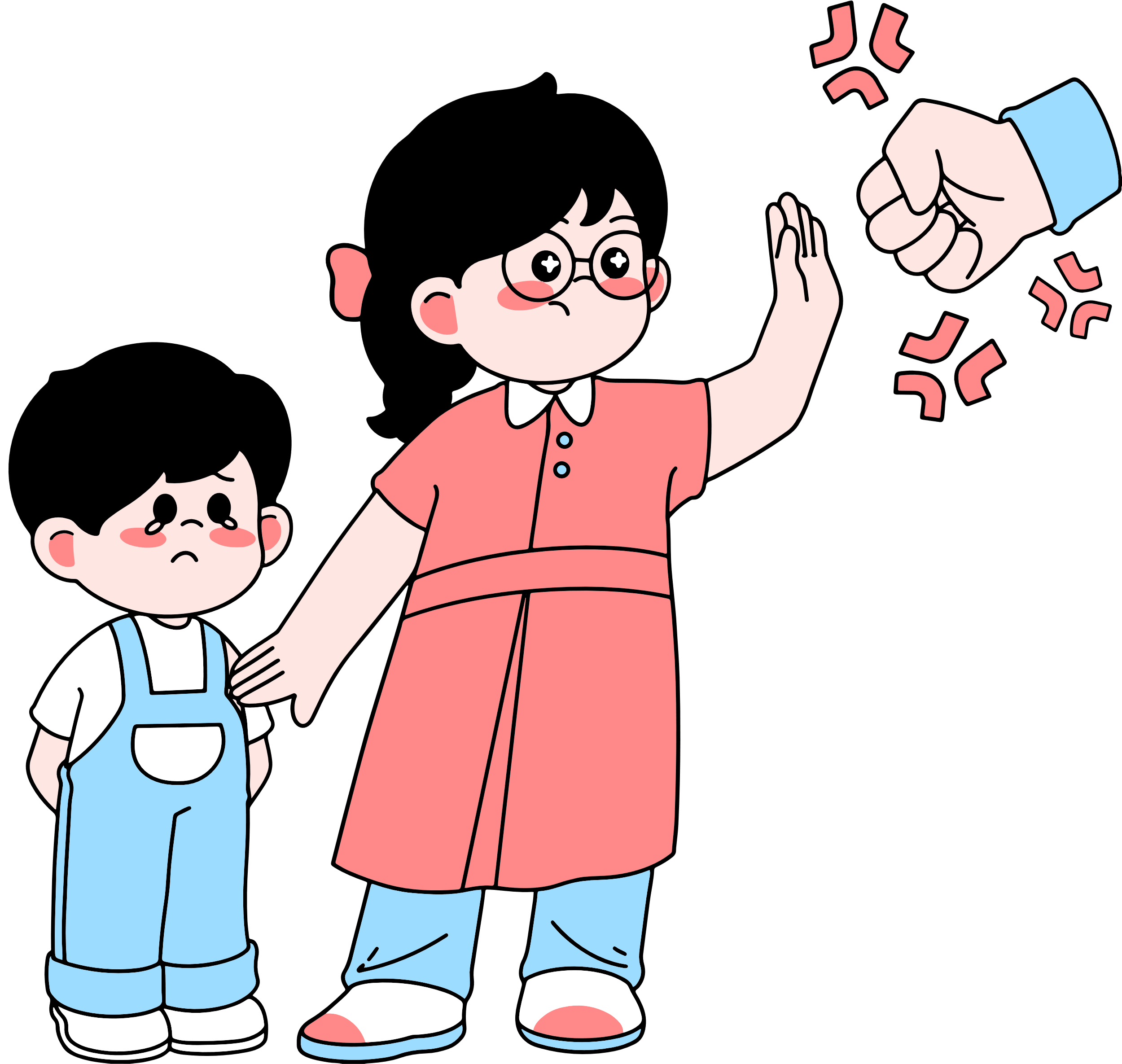 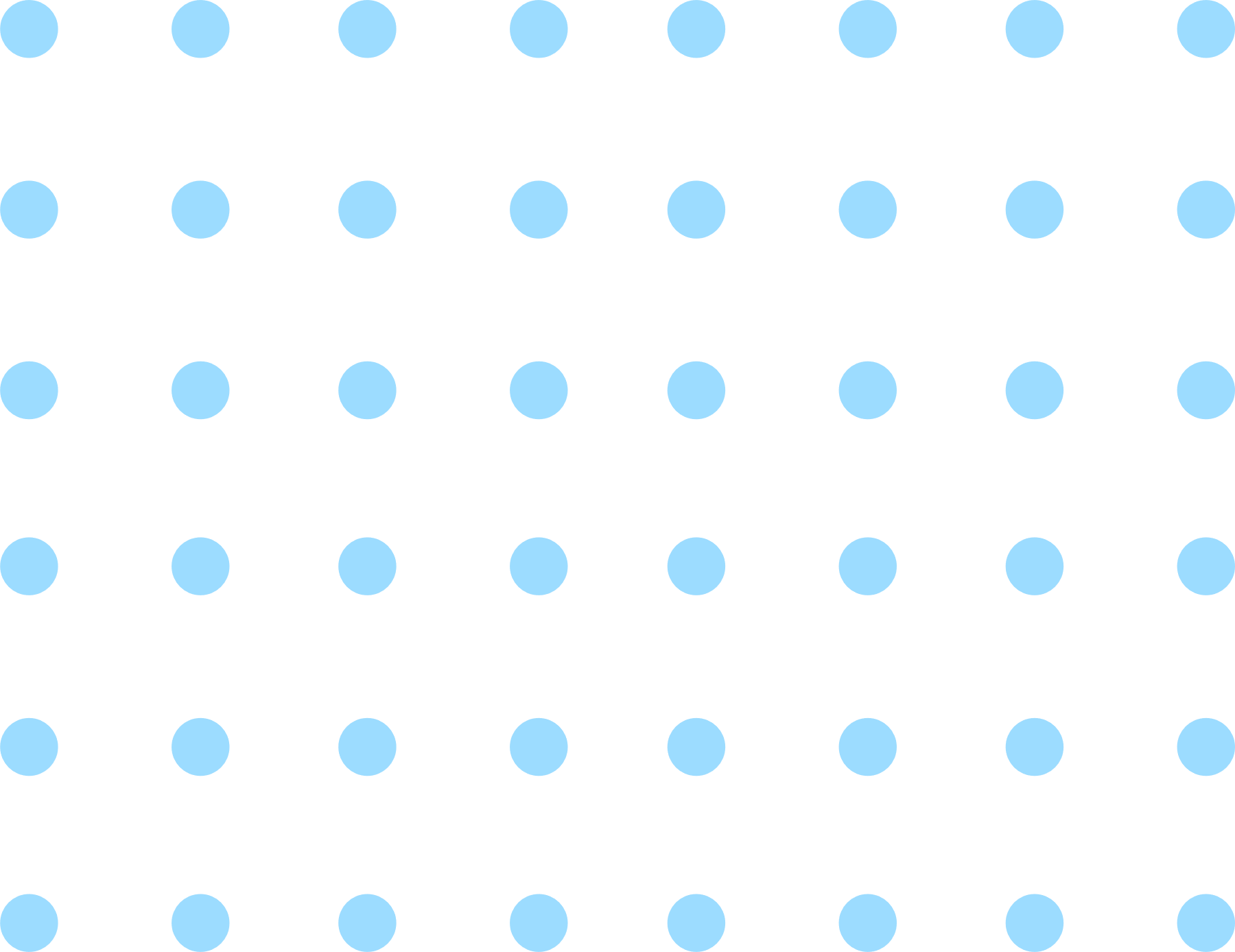 网络安全
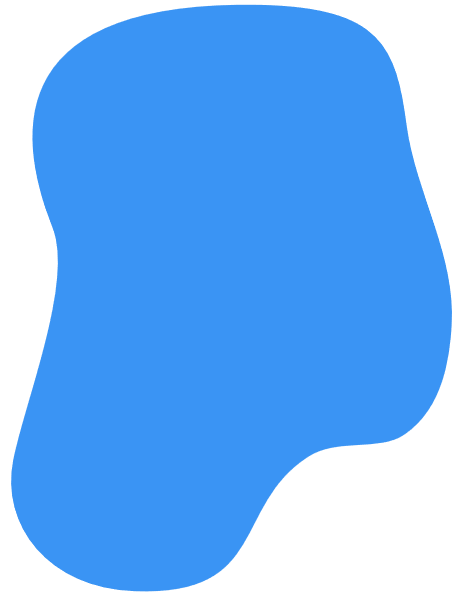 宣讲人：可画
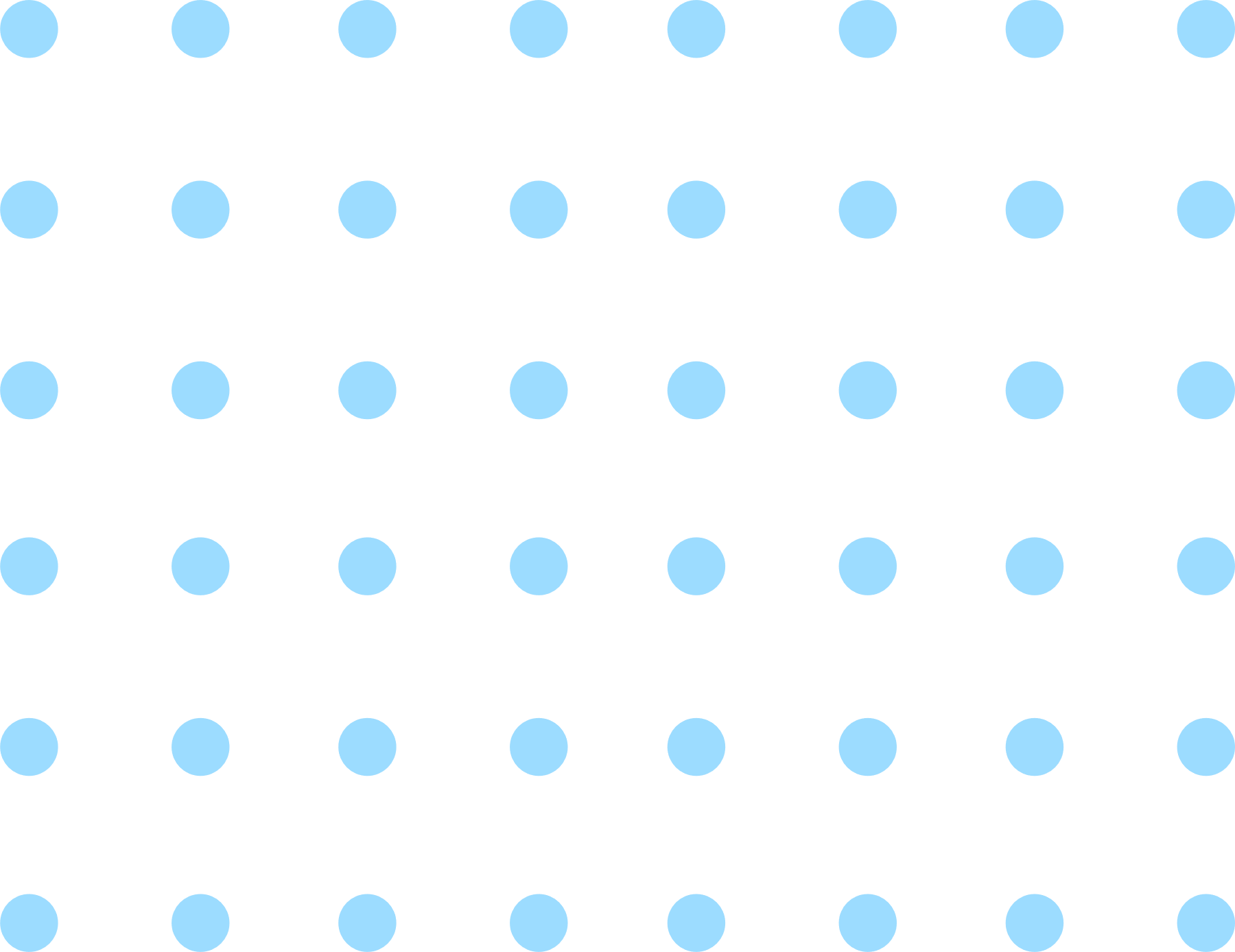 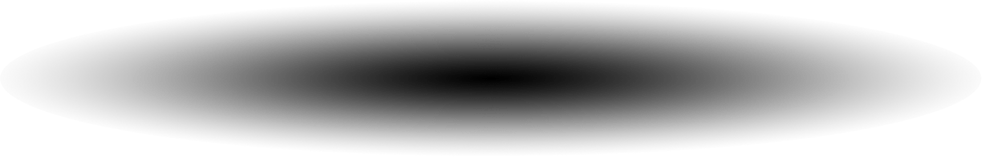 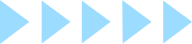 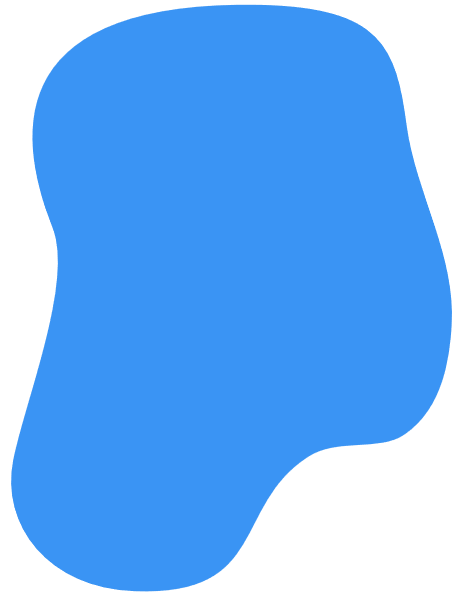 02
01
03
04
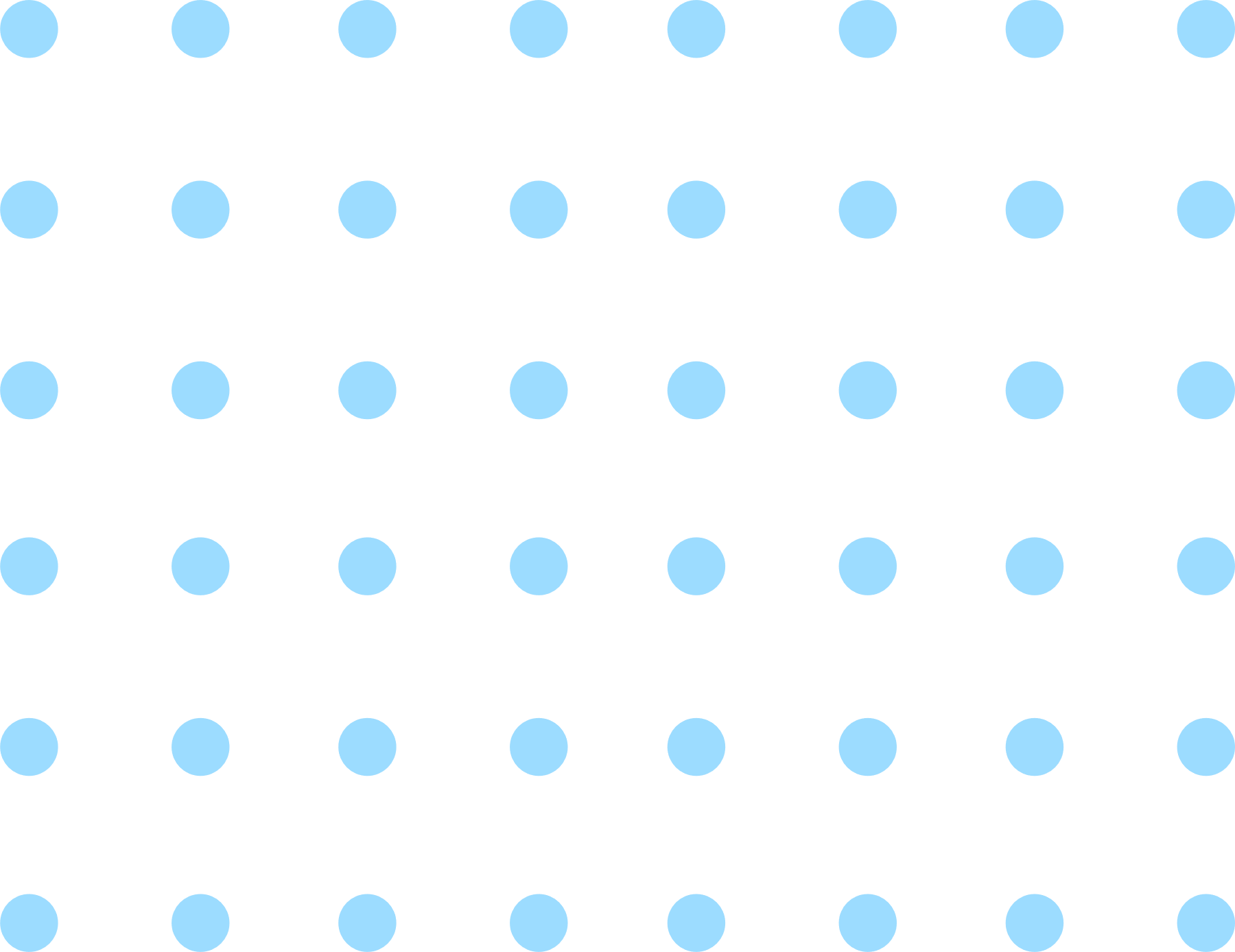 网络的危害
网络安全的类型
怎么预防网络危害
全国青少年网络文明公约
网络安全
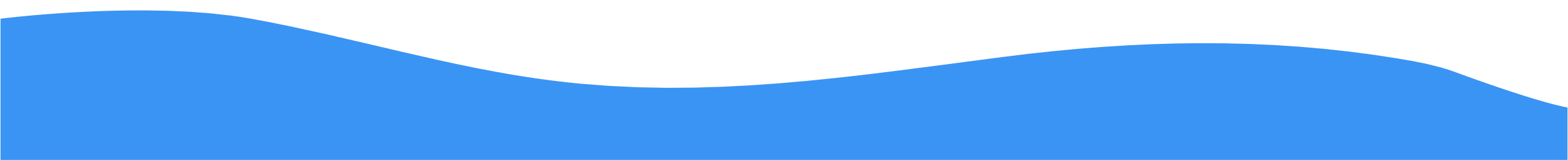 [Speaker Notes: 网络安全会从以下四个维度来展开： 1）网络安全有哪几个类型 2） 常见的危害有什么 3） 那么针对这些危害我们可以做些什么来做预防  4）传递青少年网络文明公约]
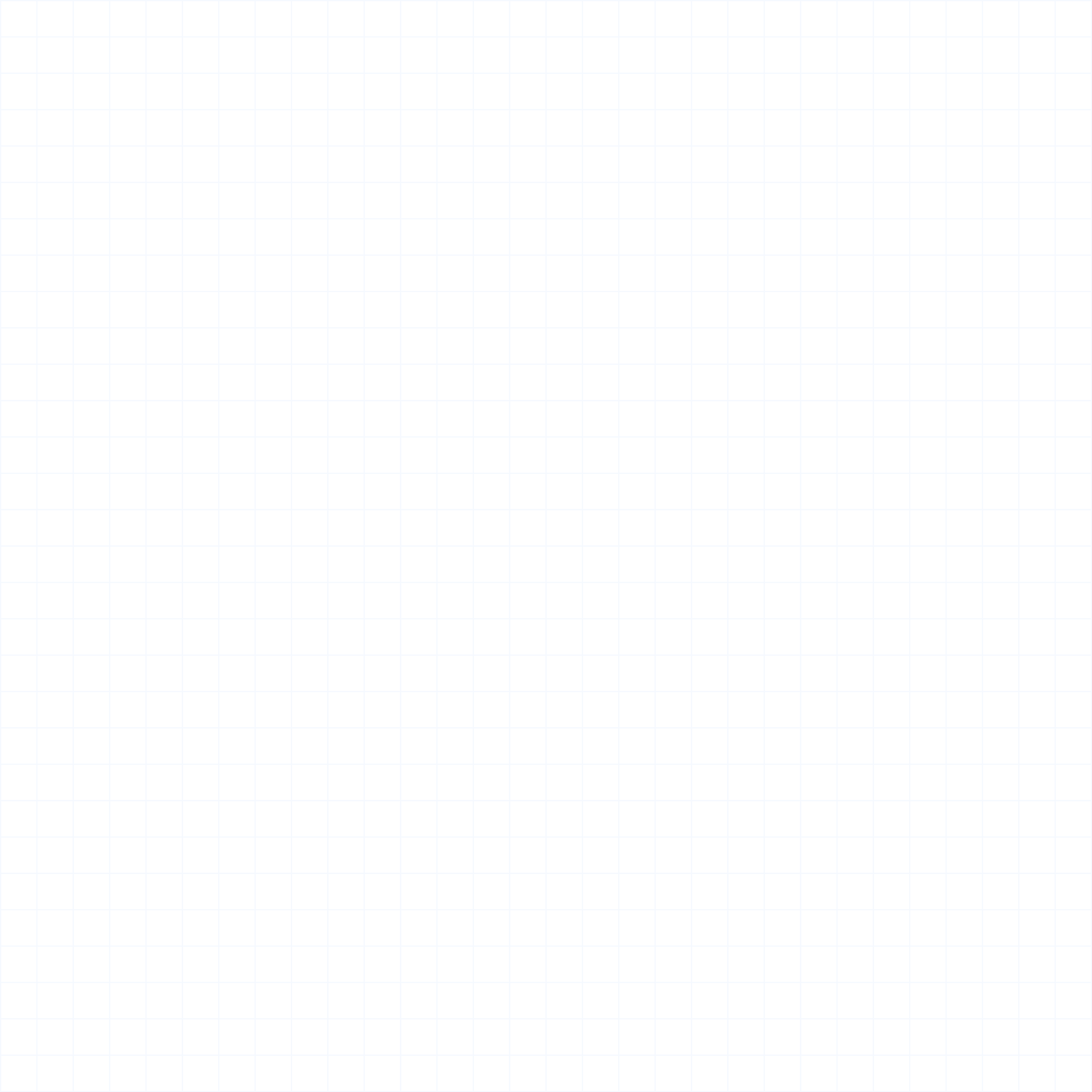 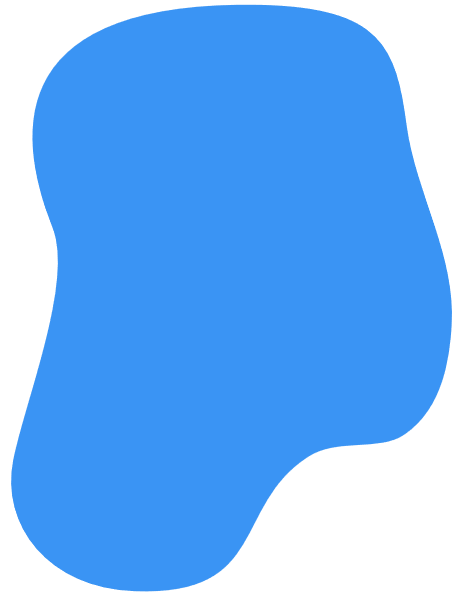 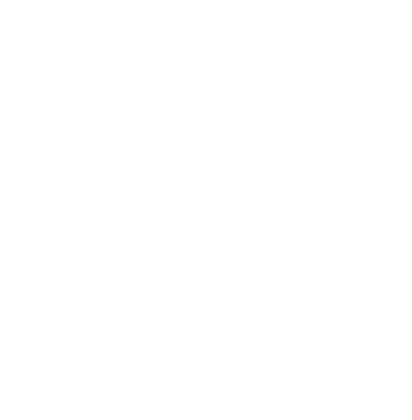 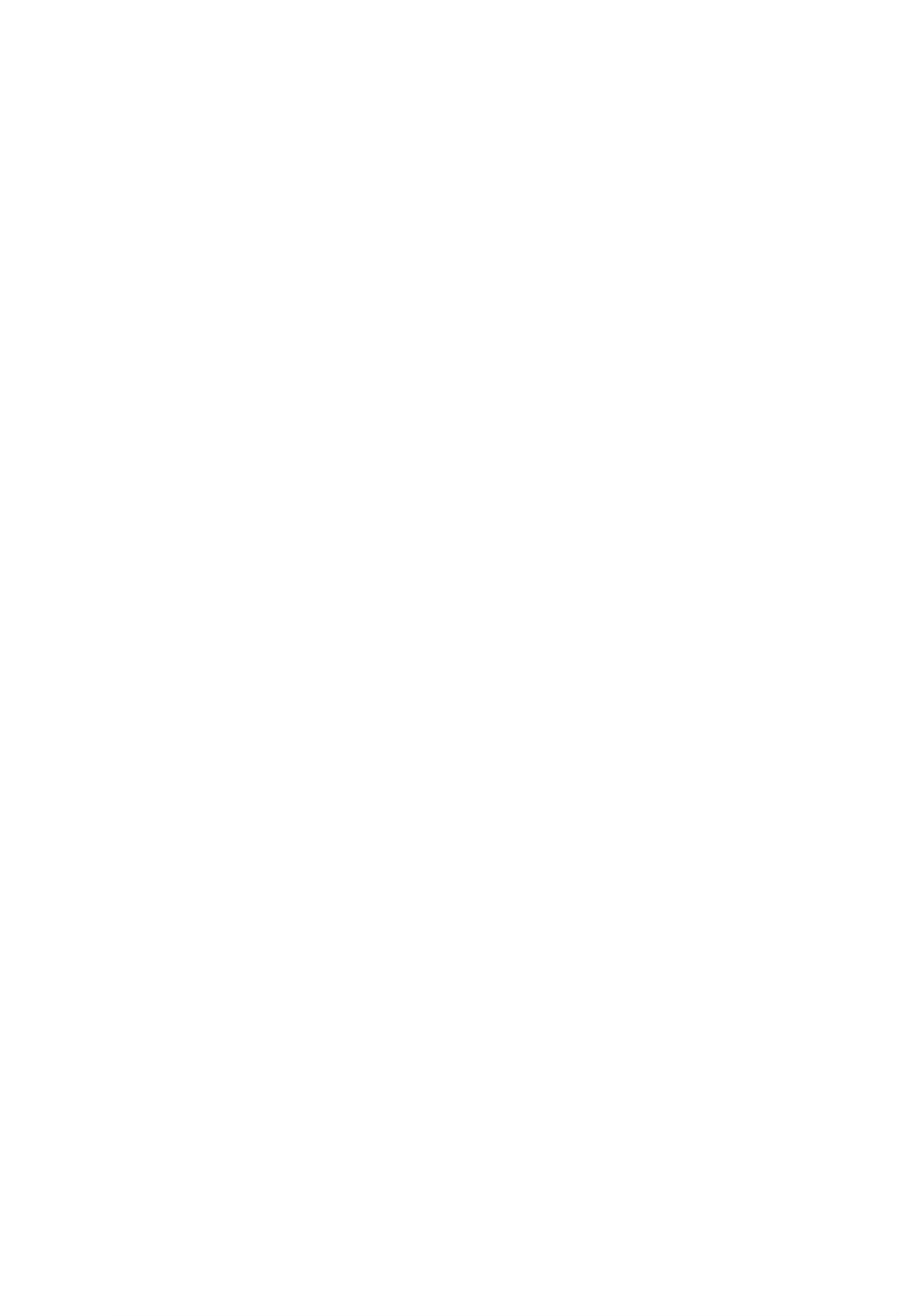 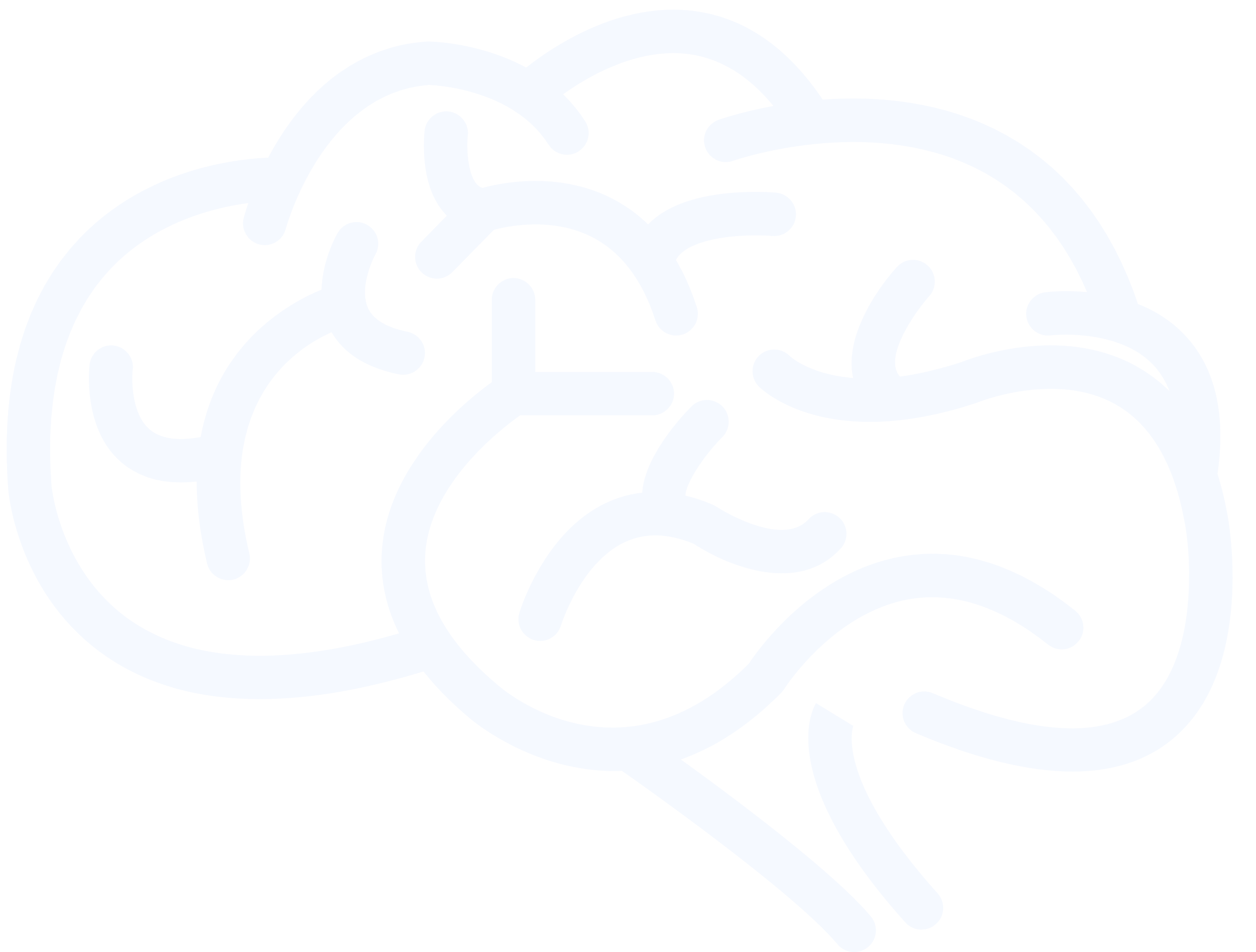 网络安全的常见类型
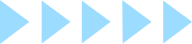 身心健康安全
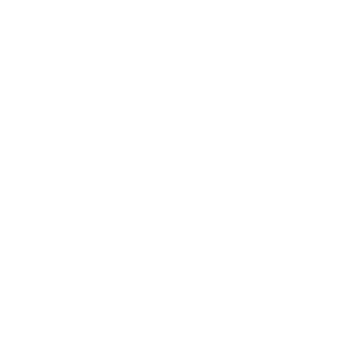 网络购物安全
个人信息安全
网上银行安全
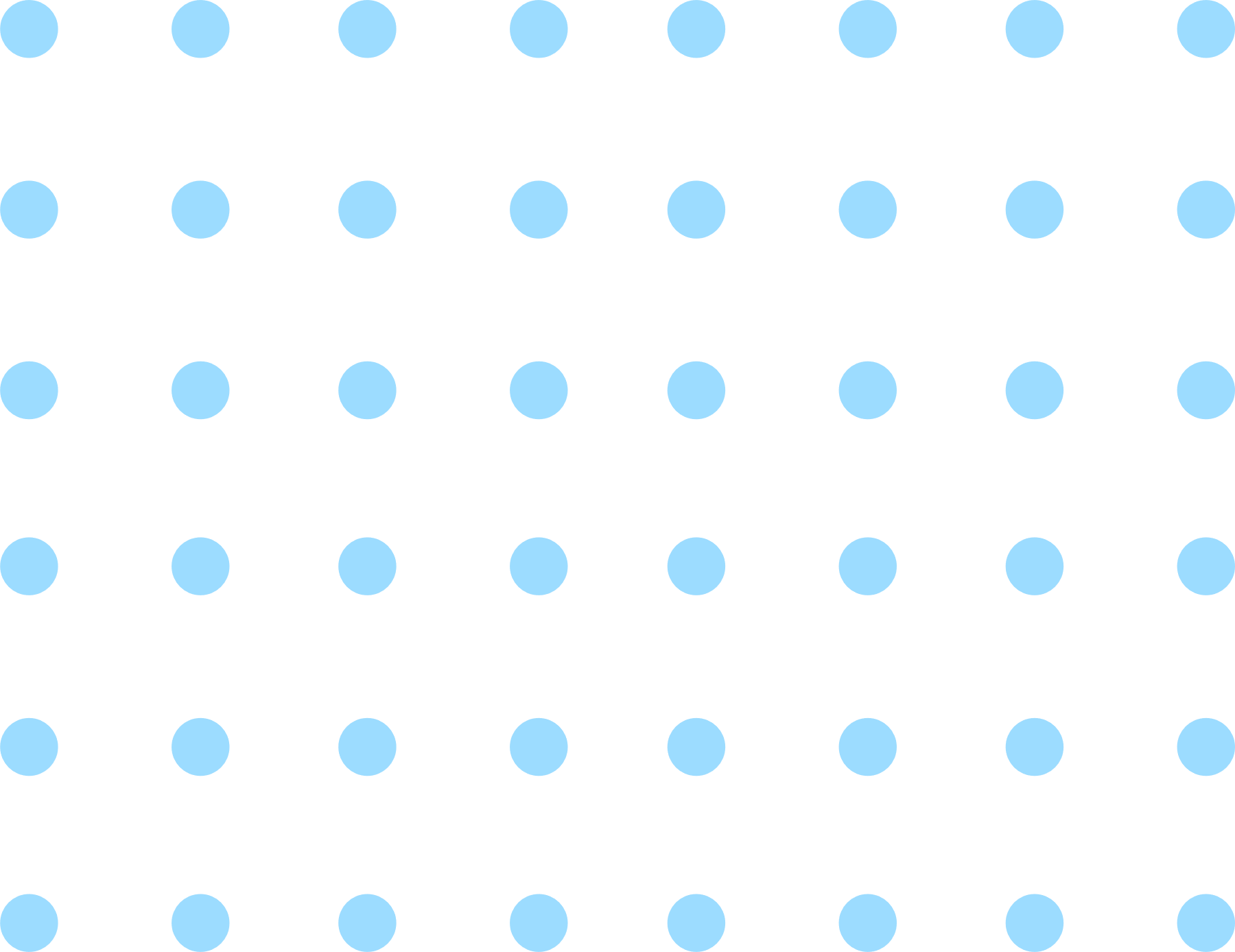 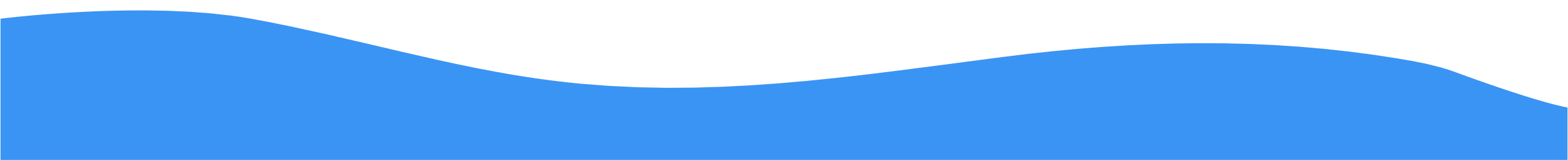 [Speaker Notes: 这部分可以是以提问的方式进行：引出类型，然后问小朋友这些类型里可能会涉及哪些信息
然后根据小朋友的反馈，再补充或是举例说明解释比如：
个人信息安全：比如有些网站需要输入名字，身份证号，出生日期，个人身份认证
网络购物安全：网上购物连接登录的时候需要输入个人信息，登录密码，网上支付都会涉及安全问题，还有可能登录假购物网站，这些过程都有可能被盗取登录信息。
网上银行：银行卡账号，密码
身体健康：视力，网瘾而影响身心，以及受骗]
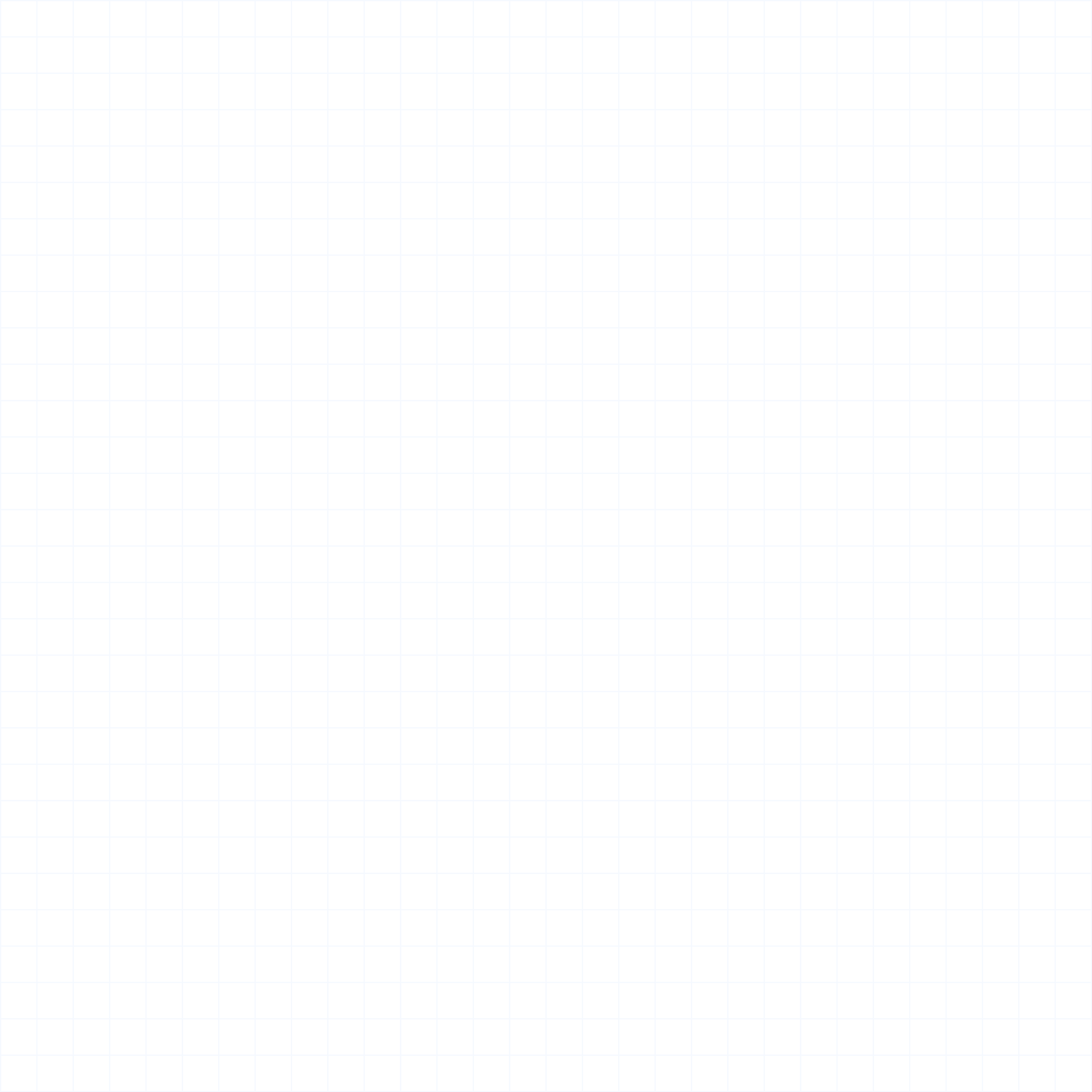 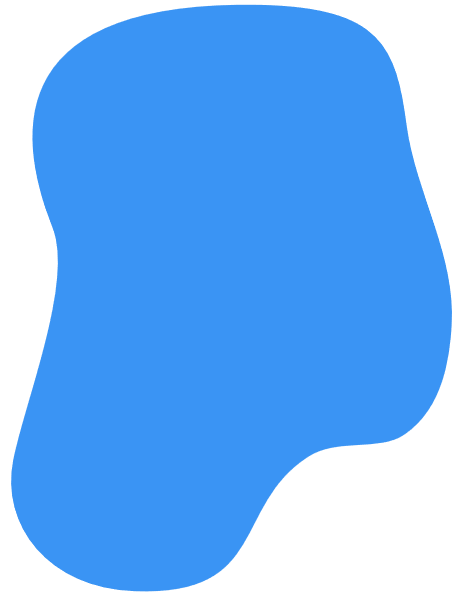 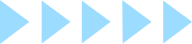 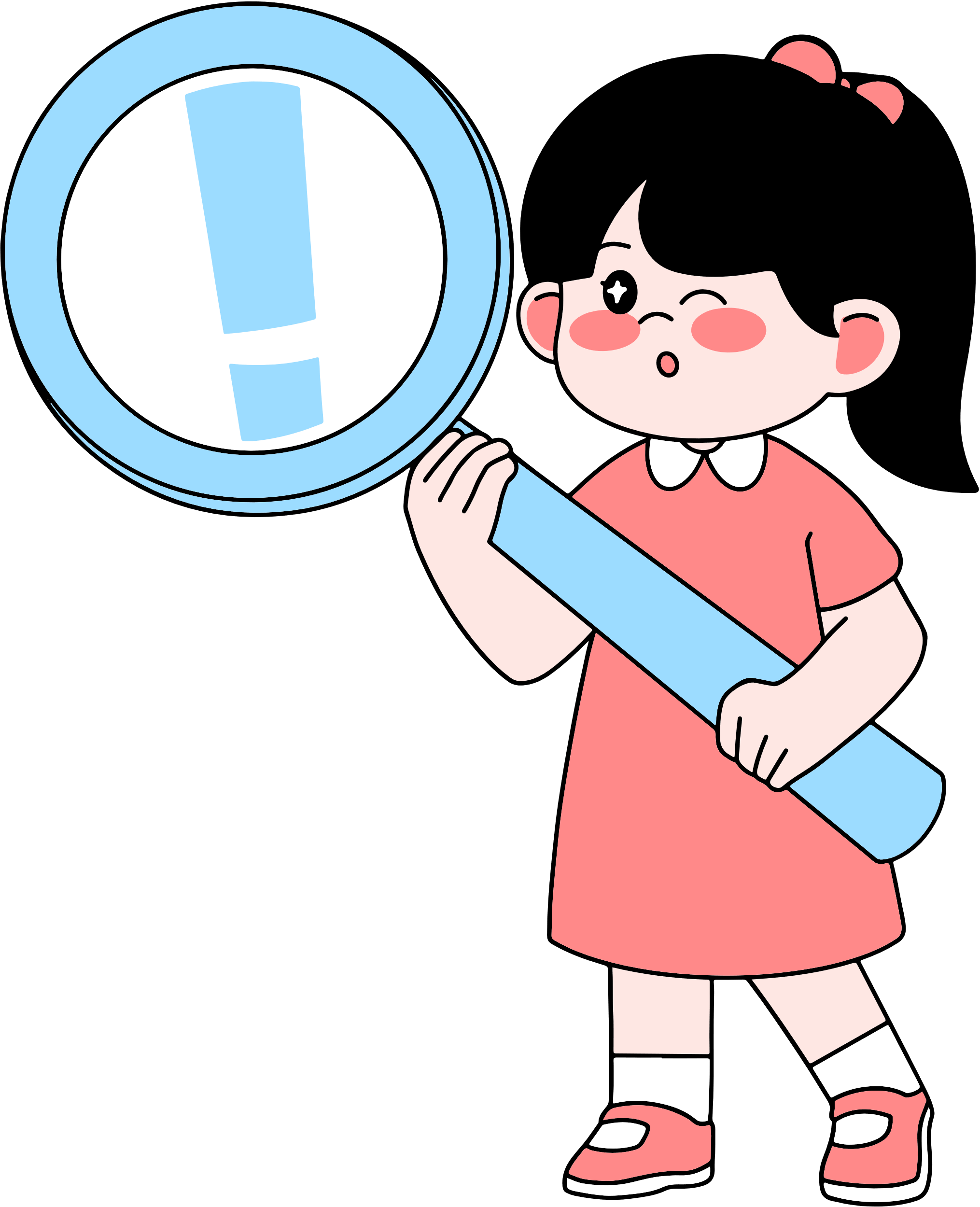 PART 02
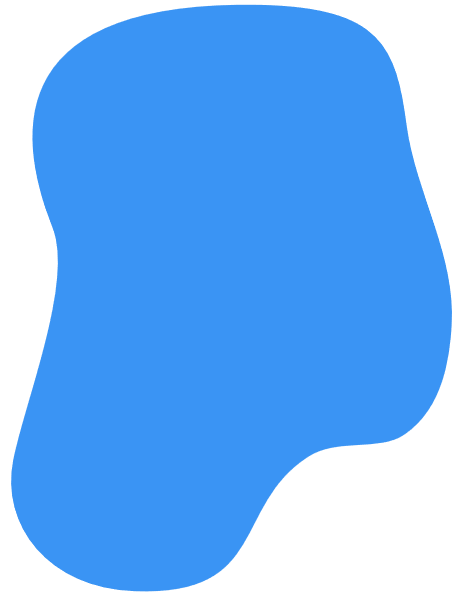 网络的危害
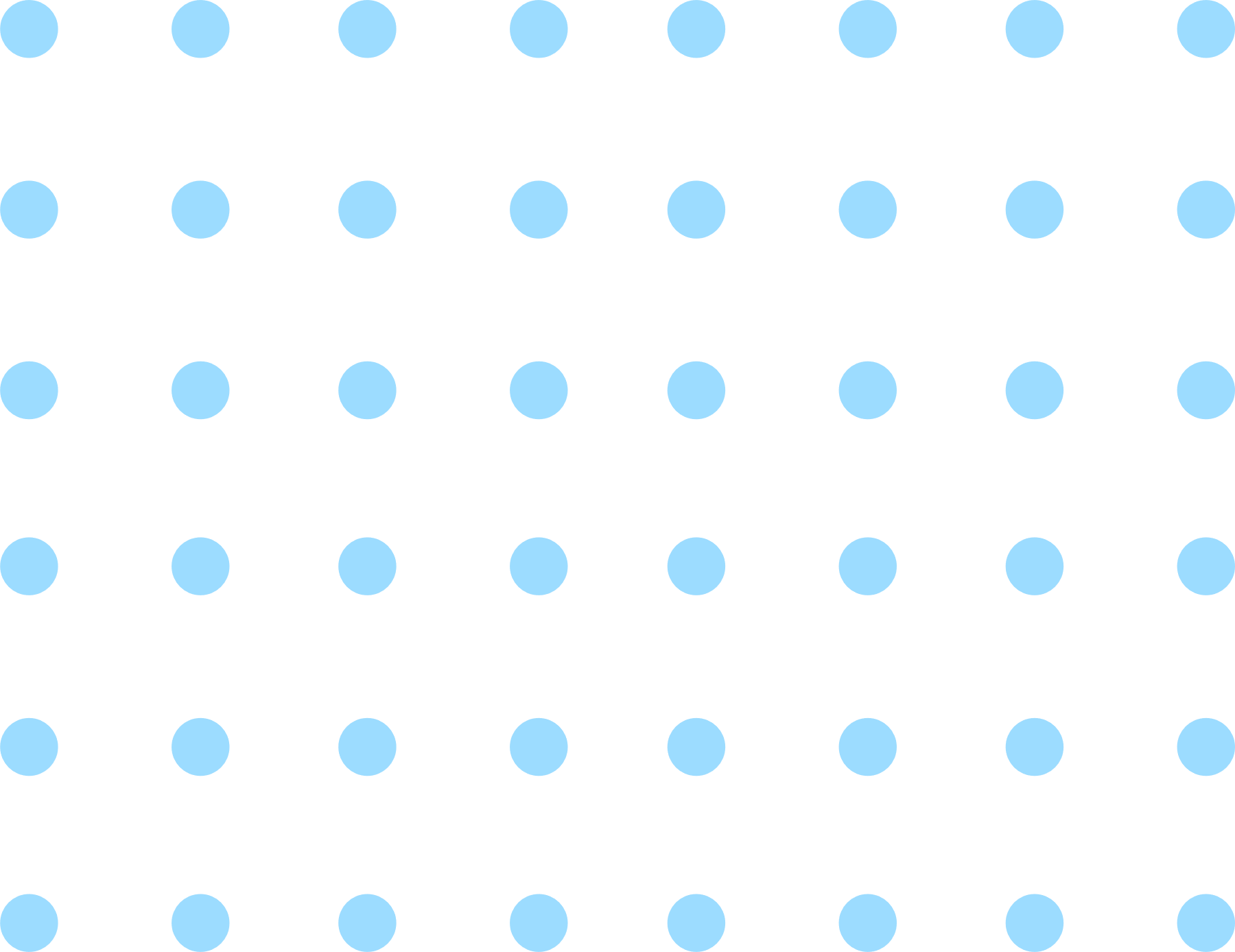 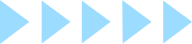 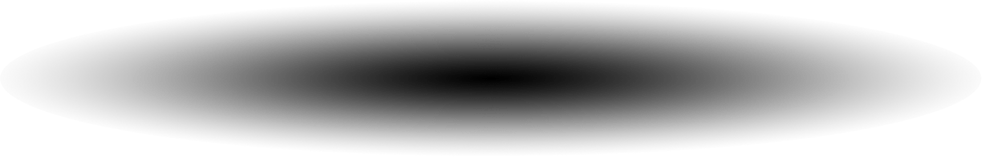 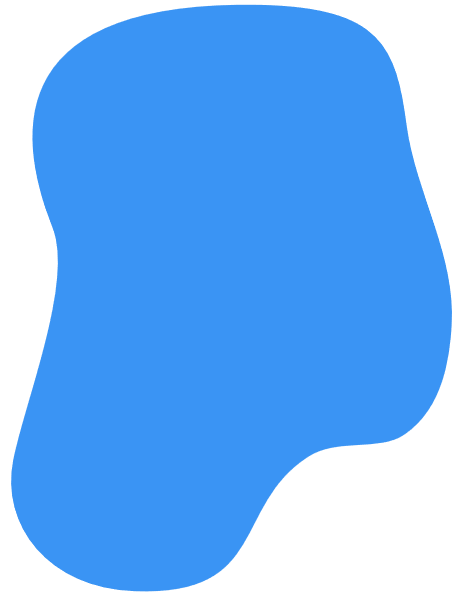 网络危害的案例分享
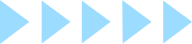 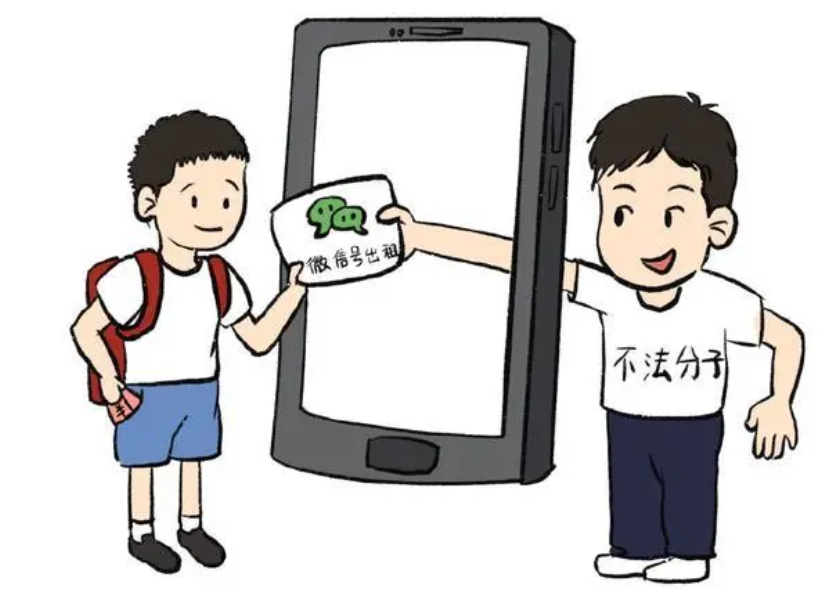 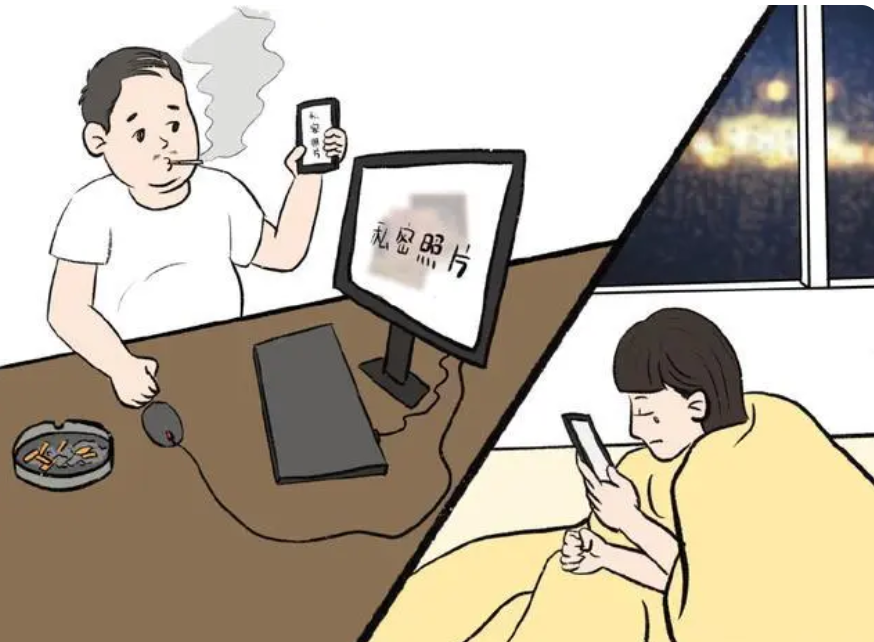 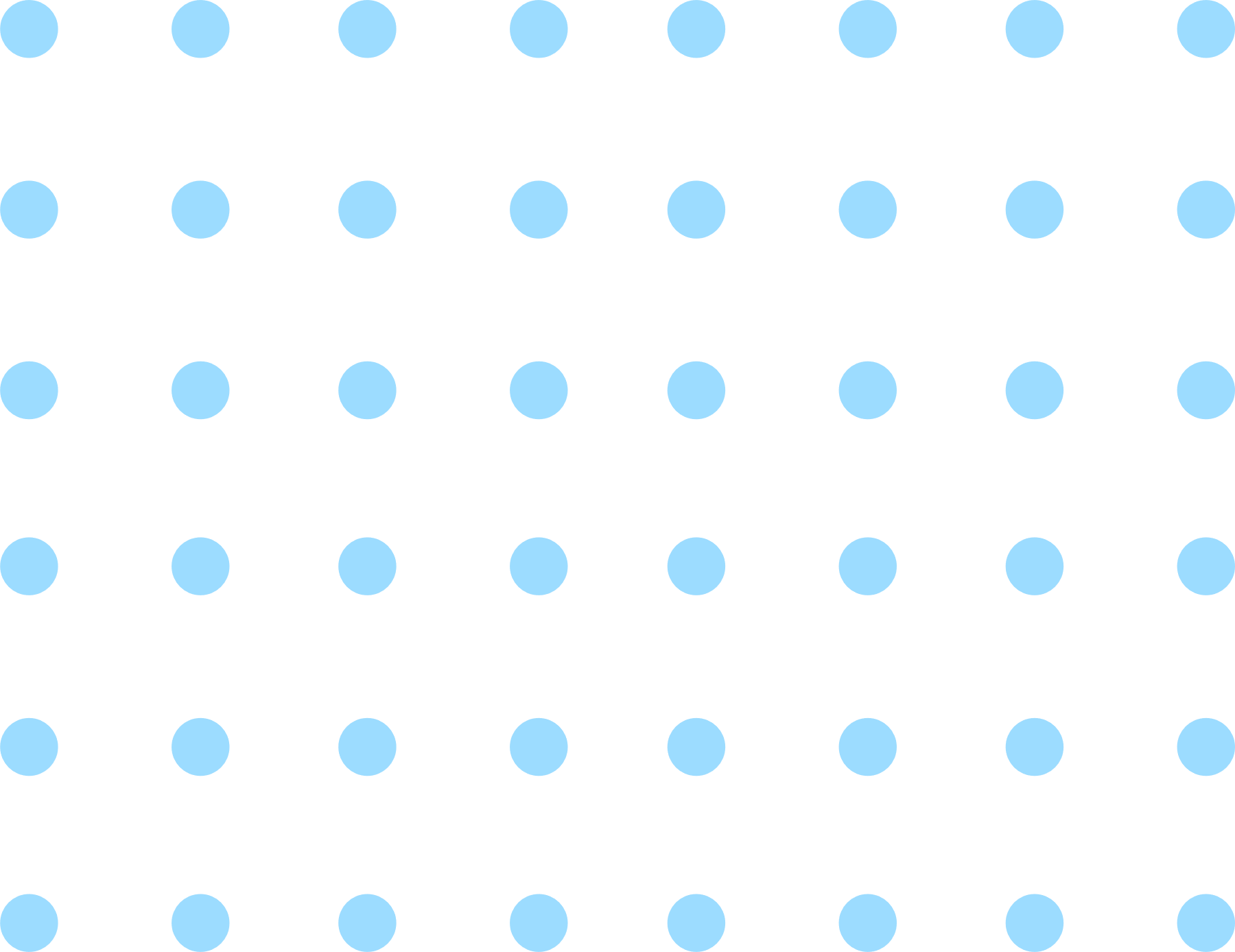 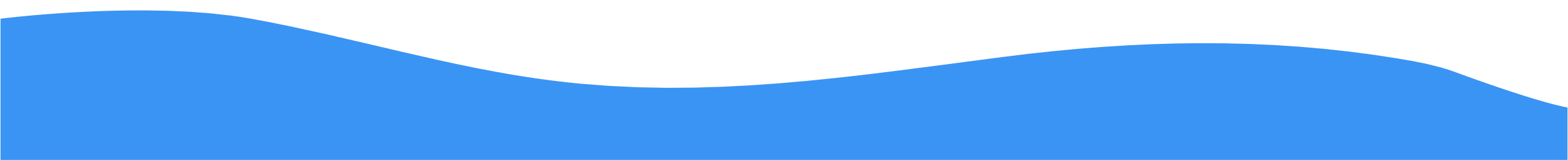 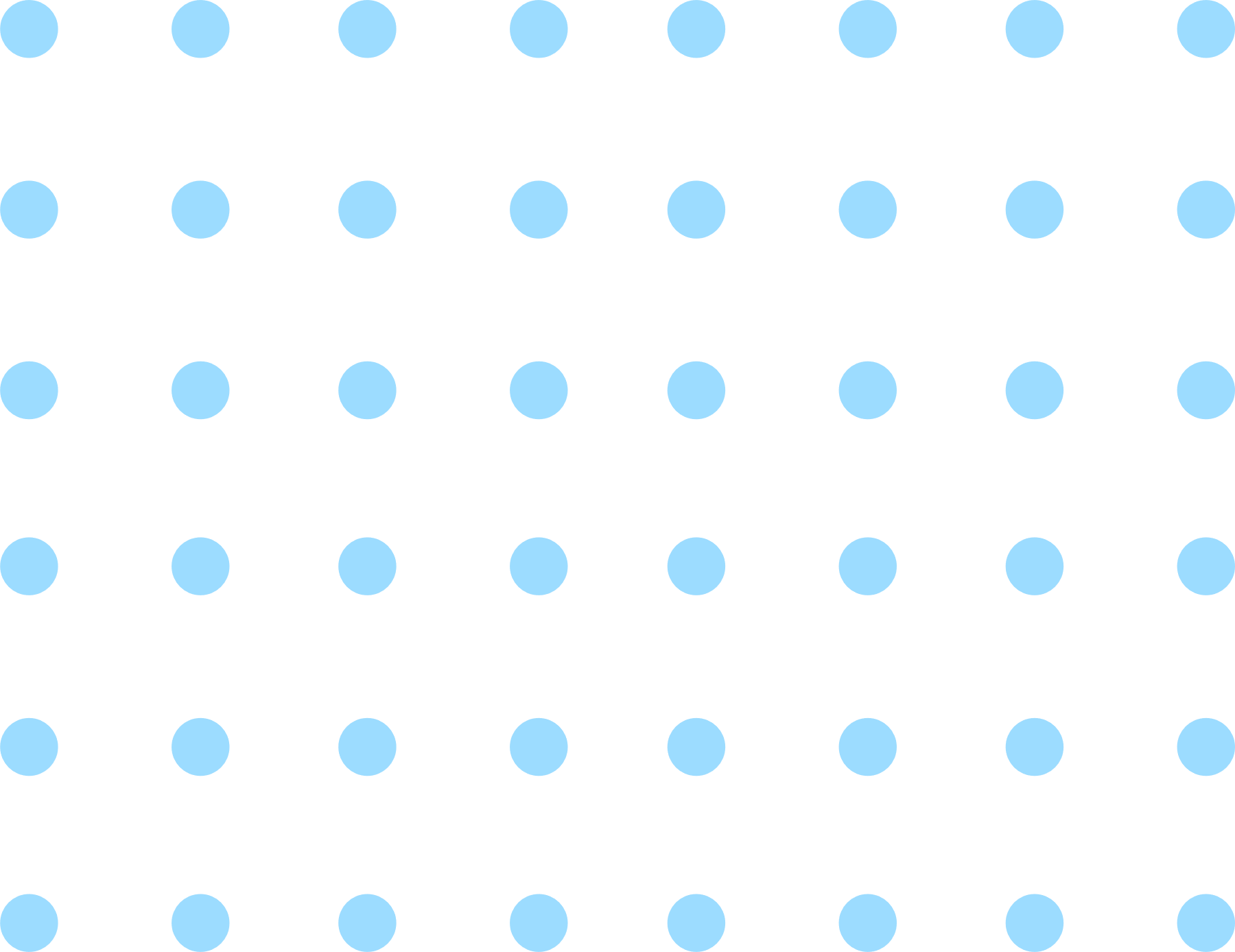 [Speaker Notes: 这一页用两个案例来给大家深入讲解网络带来的危害。

讲的方式：先把案例讲了，然后问小朋友遇到这种情况他们会怎么做，作为结尾告诉小朋友每个案例的例子（讲的时候是一个例子结束接着讲下一个）
左：“阳光少年”竟是猥琐大叔
小朵在某社交平台认识了一位名为“阳光少年”的网友。他们喜欢玩一样的游戏、看一样的漫画，小朵觉得他比爸妈更关心、更懂自己。渐渐地，小朵陷入自以为是的“网恋”陷阱，无时无刻期待着、等待着“阳光少年”和她聊天，听她倾诉，给她买漫画书。进而“阳光少年”开始一次次以“爱”之名 ，要求小朵发送裸照。两周后，“阳光少年”变本加厉，开始诱骗小朵裸聊，甚至以在网上散布小朵的裸照和视频为威胁，要求小朵与其发生性关系（如果孩子属于低年级，可能不理解这个，可以改成见面）。
【互动】：问小朋友应该怎么办
小朵求助父母并在父母陪同下到派出所报警，这位“阳光少年”才露出本来面目——竟是36岁的猥琐大叔，也终因猥亵儿童罪受到法律的制裁。
右：出租微信账号财产尽失
小李在网上认识一个朋友，提出以每天500元人民币的价格租用小李的微信账号。小李虽然心有疑虑，但是想到微信账号除了绑定了妈妈的手机号之外，没有绑定任何银行卡，也没有存储的零钱，应该不会有危险，还能挣钱买新皮肤，于是将微信账号、密码告知该朋友。
【互动】：问小朋友有风险吗？
朋友如约付给小李租金，也让小李更加放心地出租着账号。直到有一天，小李的妈妈猛然发现自己银行账号中的3万元钱不翼而飞，而小李的微信账号、游戏账号全部显示“账户或密码错误”无法登录。原来，小李的微信账号和游戏账号都绑定的是妈妈的手机号，不法分子掌握了手机号及相关个人信息后，使用非法手段获取并篡改了银行卡账户，转走了卡上的全部余额。就这样，小李出租微信账号谋利的行为，反而让自己和家人损失惨重。]
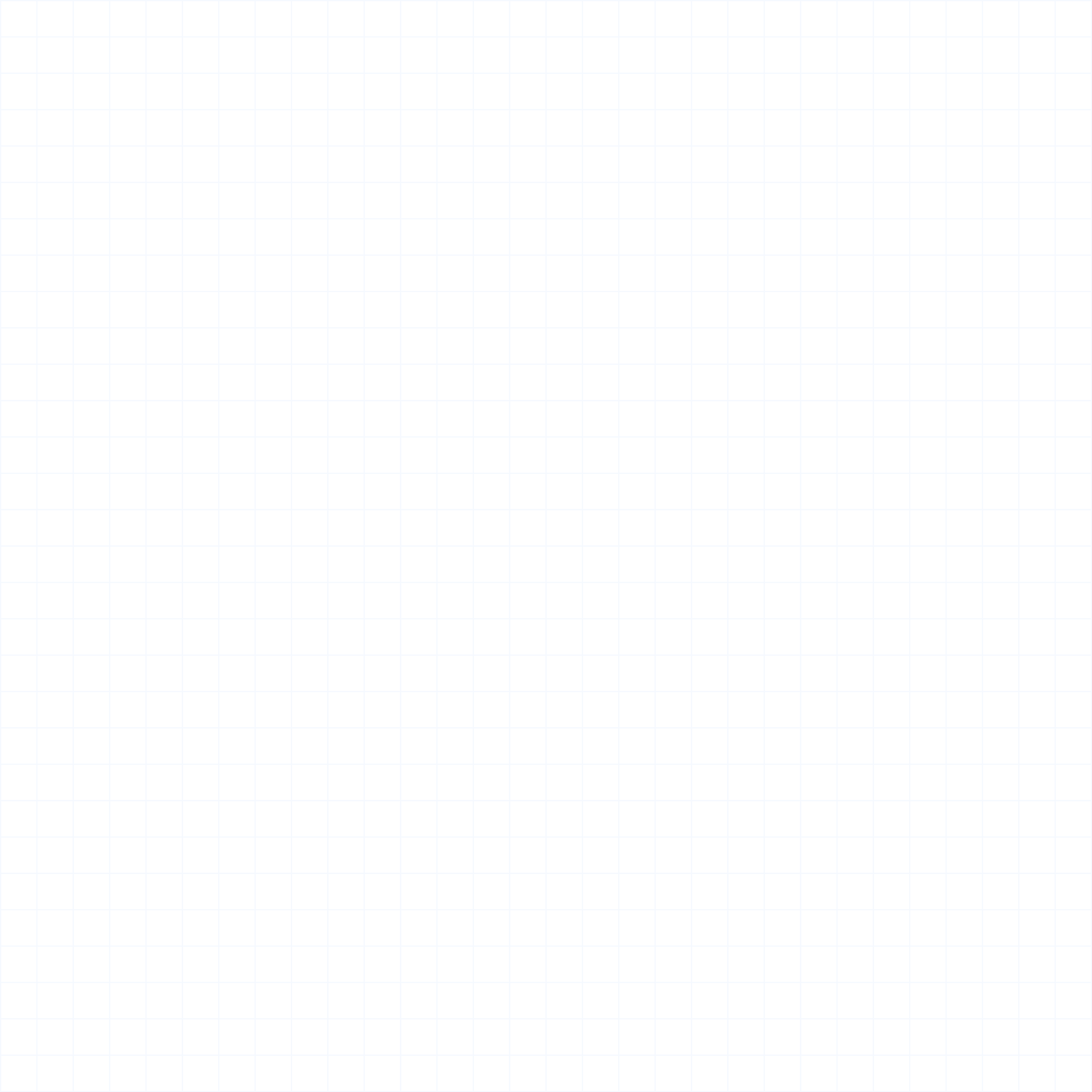 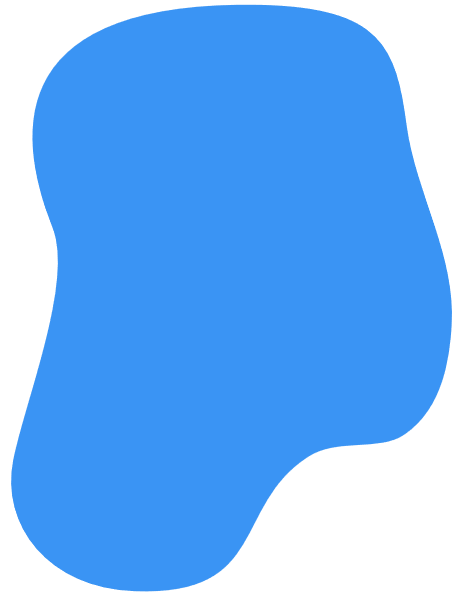 PART 05
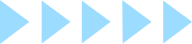 如何预防网络危害
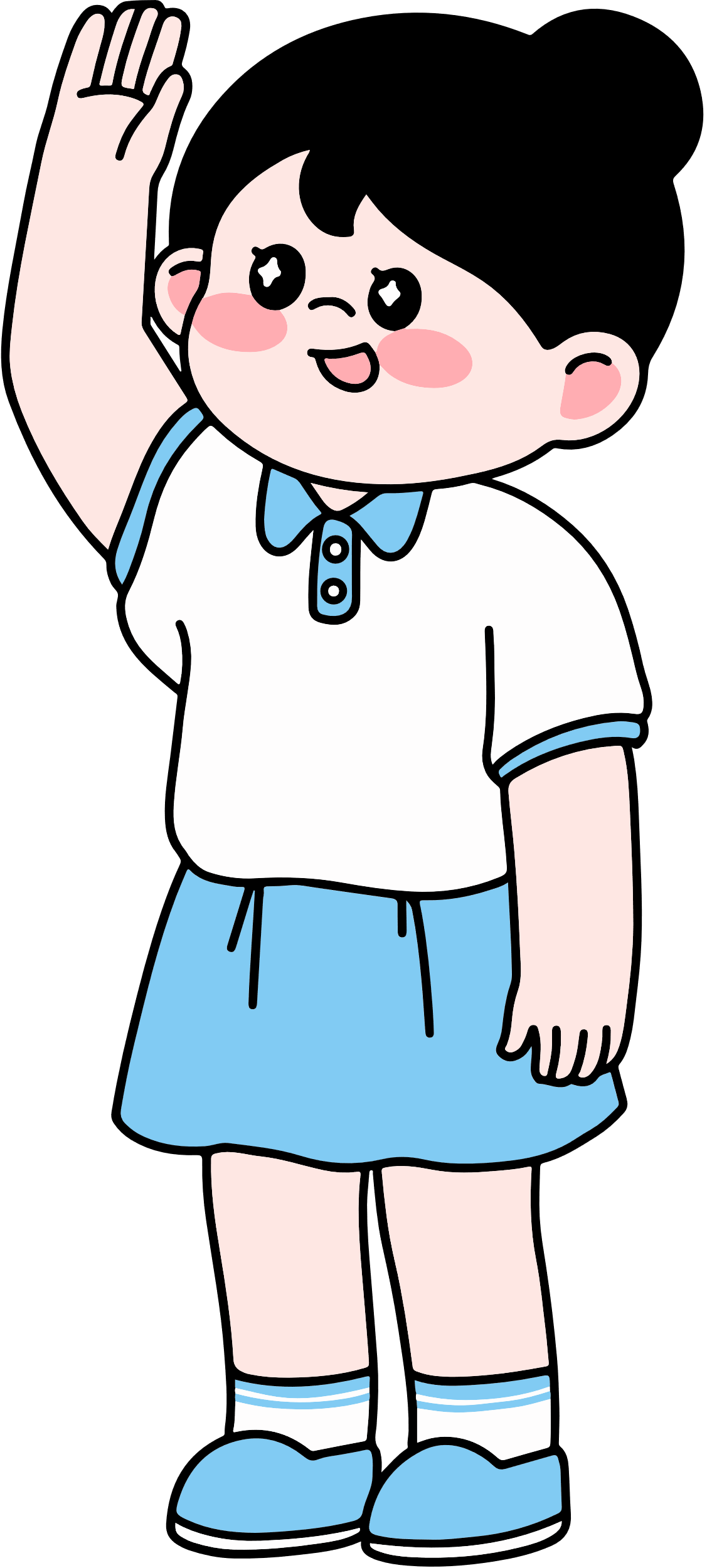 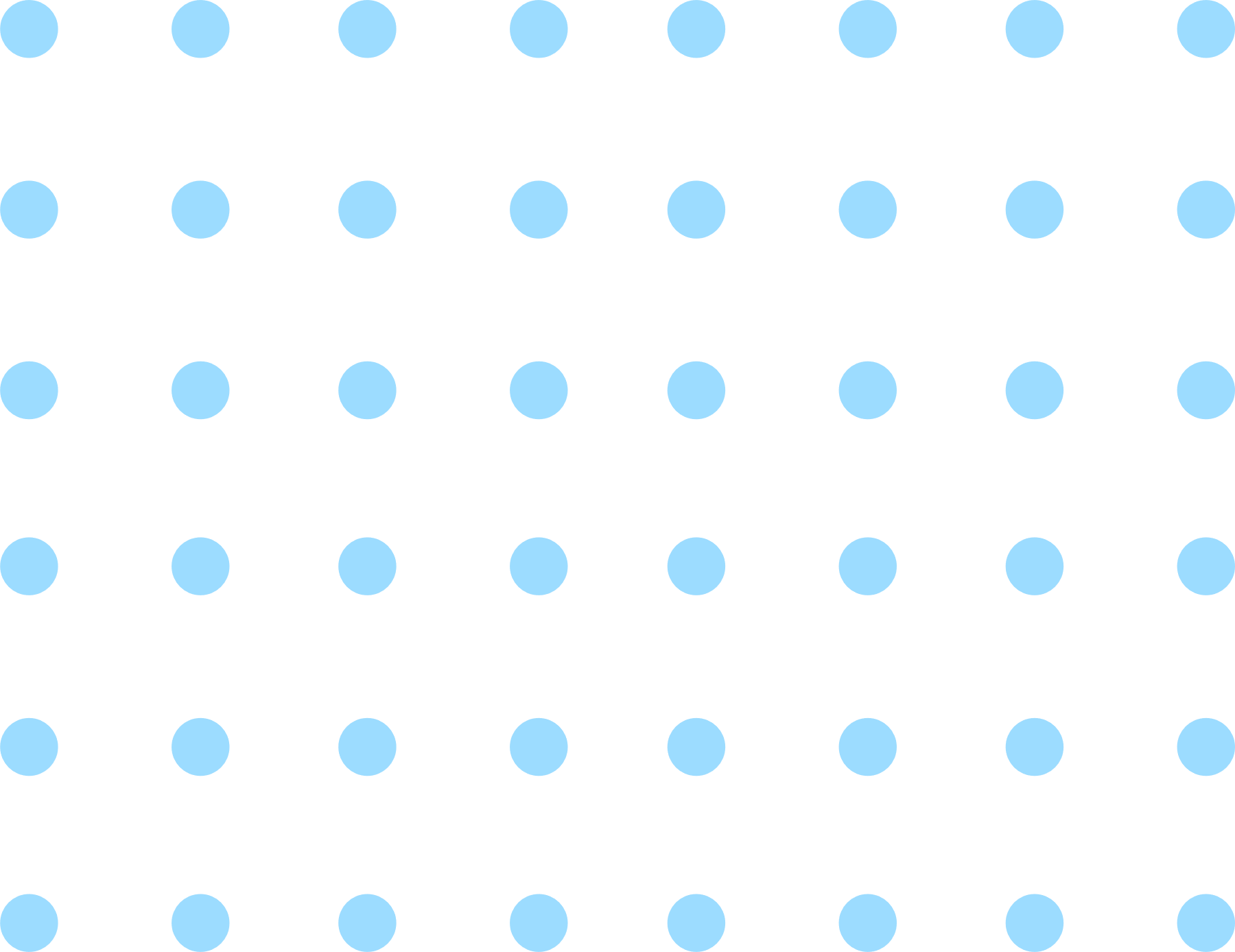 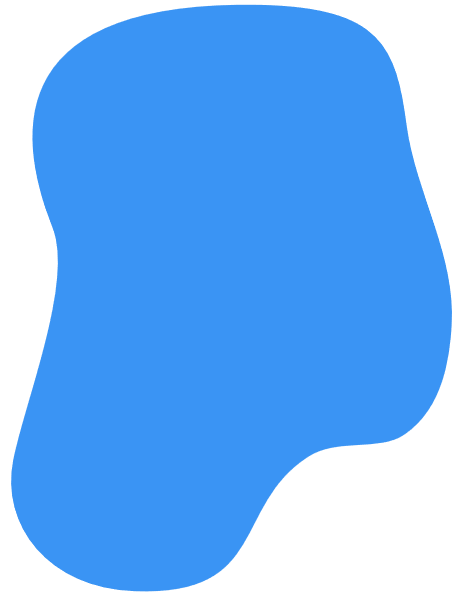 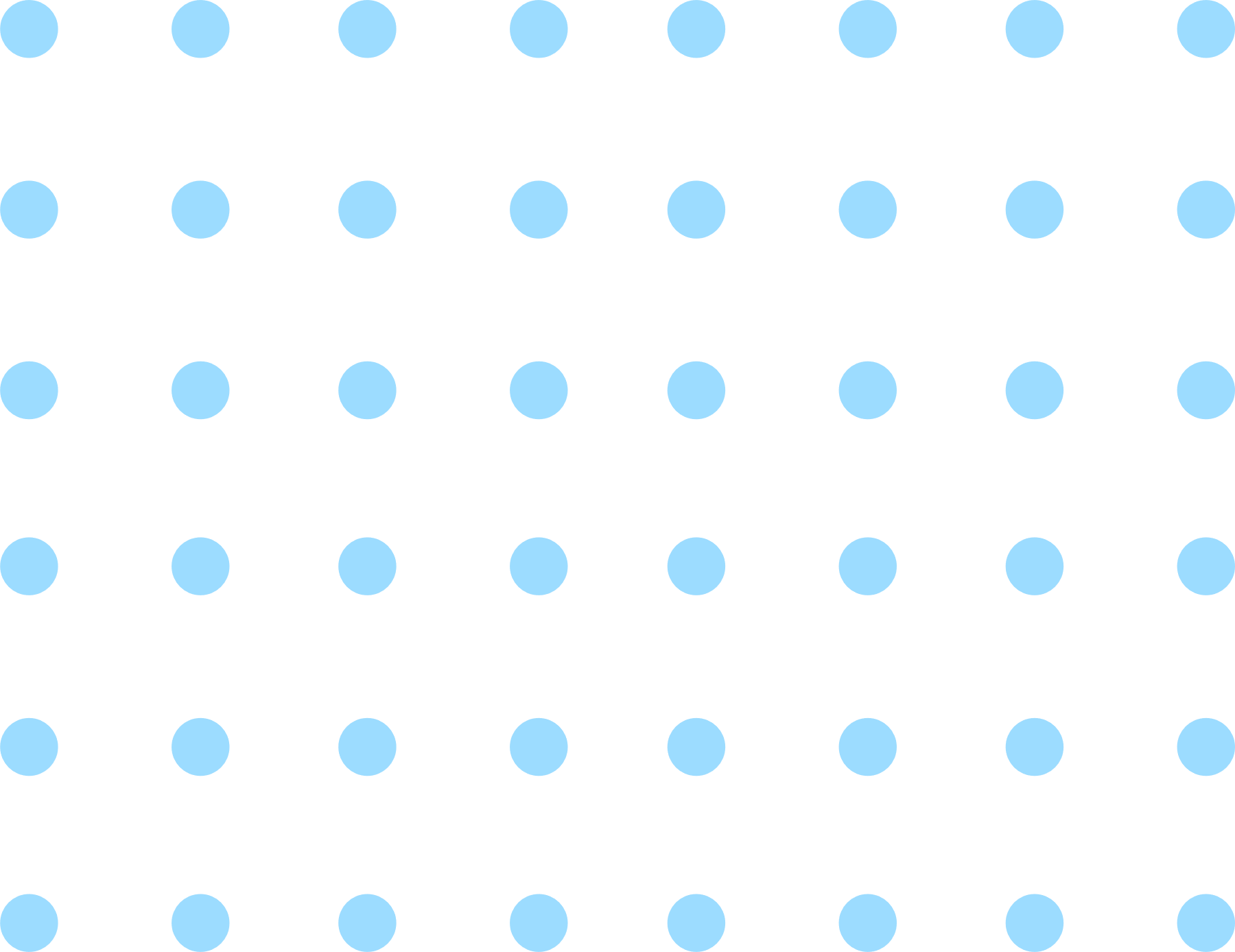 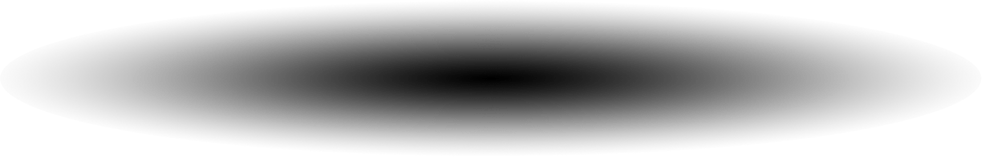 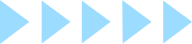 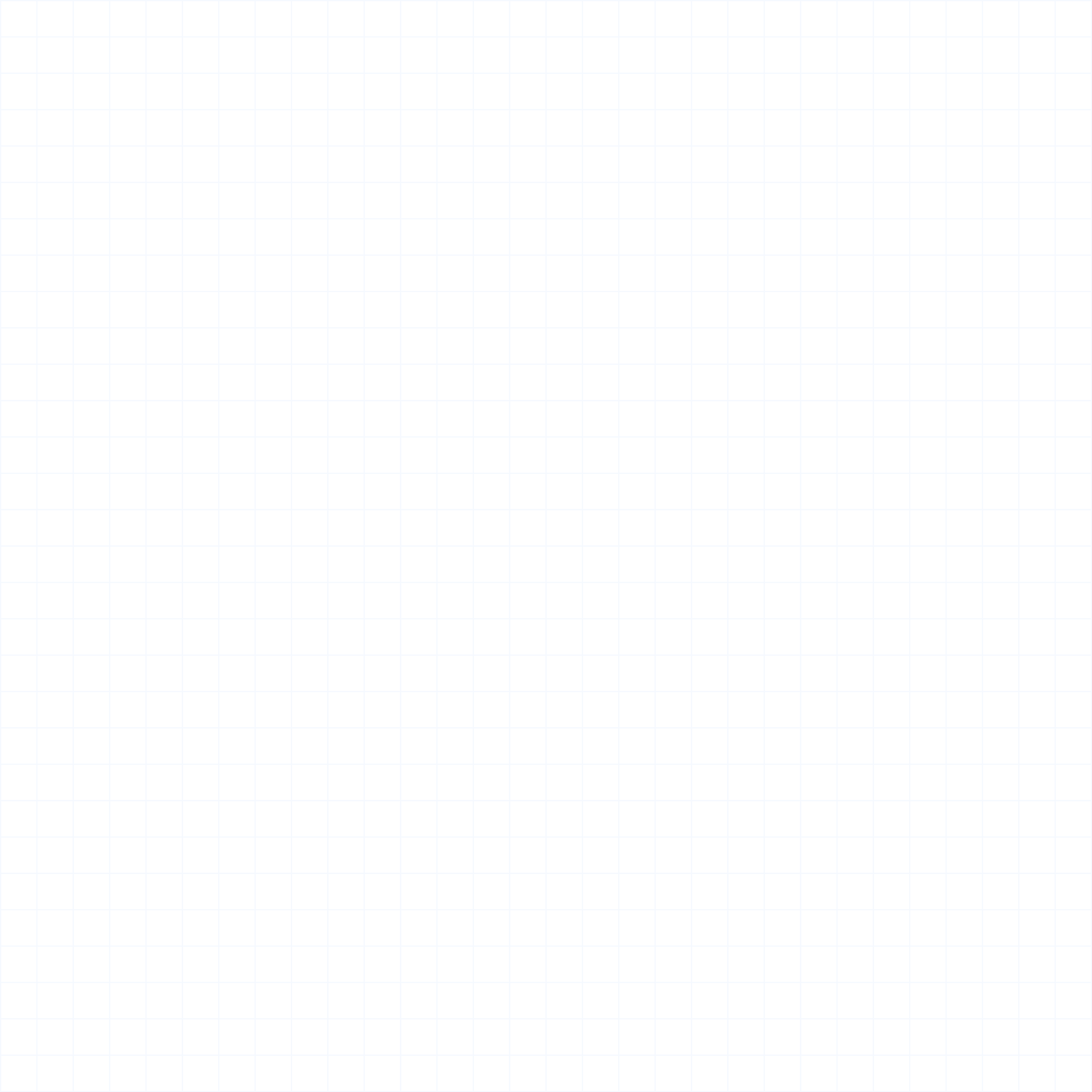 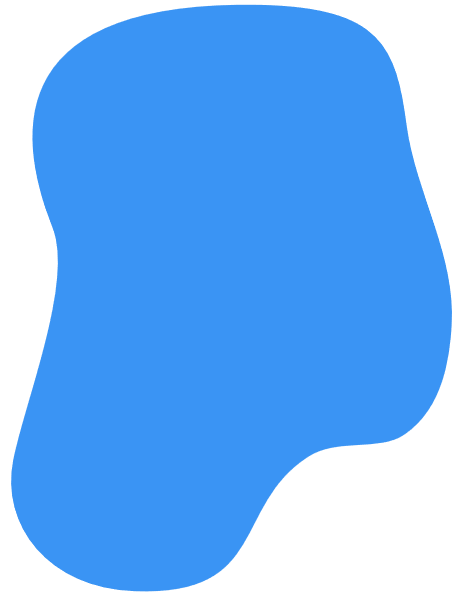 如何预防网络危害
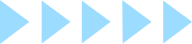 5. 每次在计算机屏幕前工作不要超过1小时。

6. 眼睛不要离屏幕太近，坐姿要端正。

7. 屏幕设置不要太亮或太暗。
1. 不要公开自己的姓名， 住址，学校，父母姓名 等个人隐私
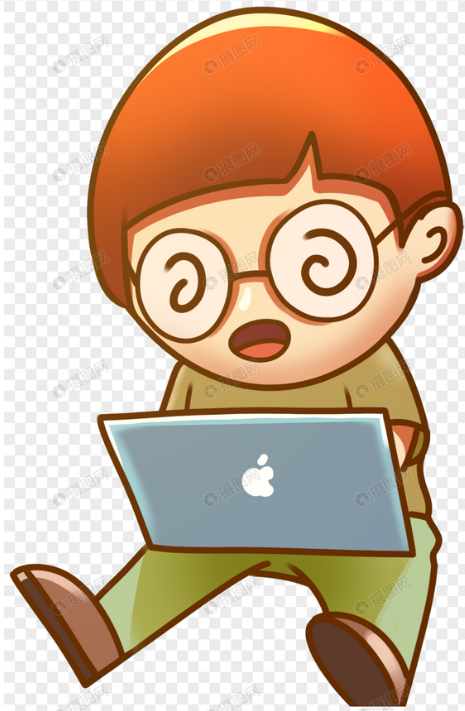 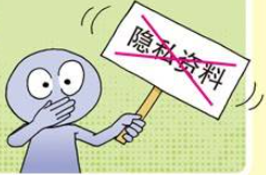 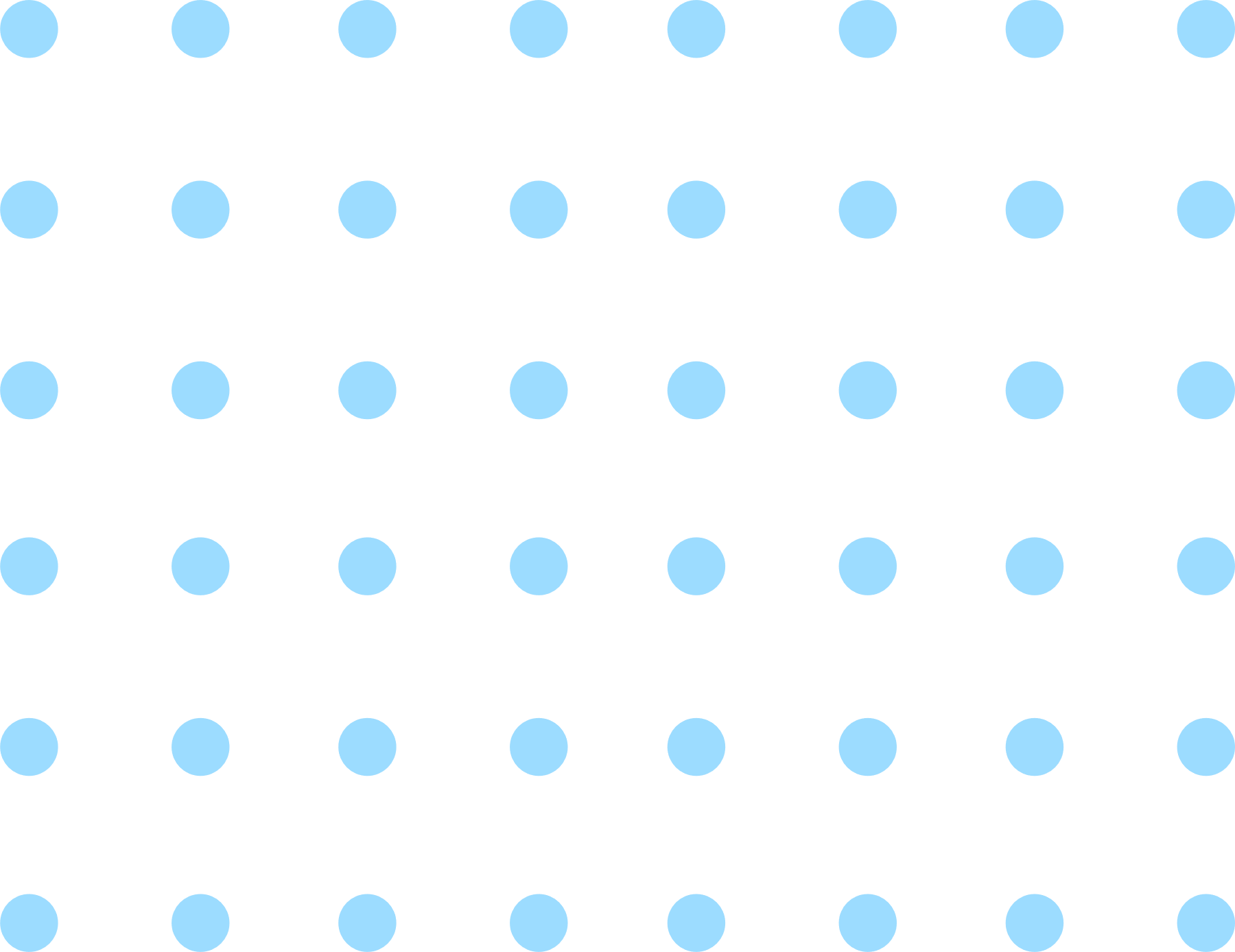 2. 不要轻易相信网友的姓名，性别，年龄，兴趣甚至甜言蜜语等。
未经确认的网上信息都不可相信
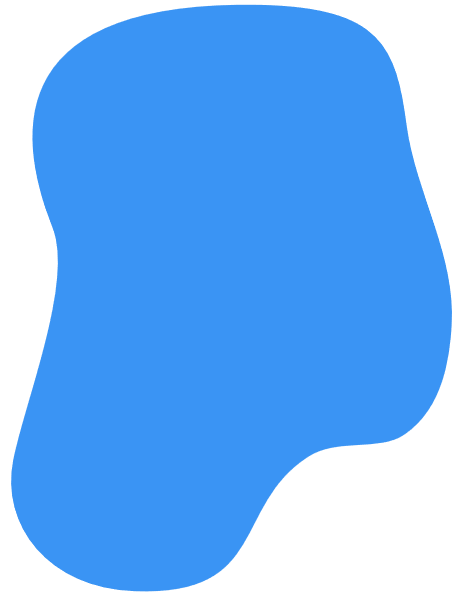 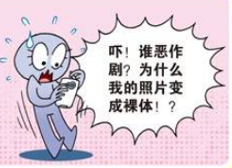 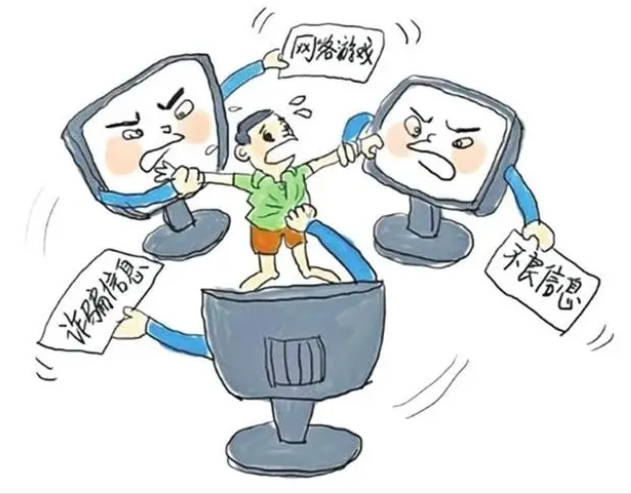 8. 匿名交友网上多，不要随意添加

9. 切莫单独去赴约
3. 不要分享网络账号密码保存
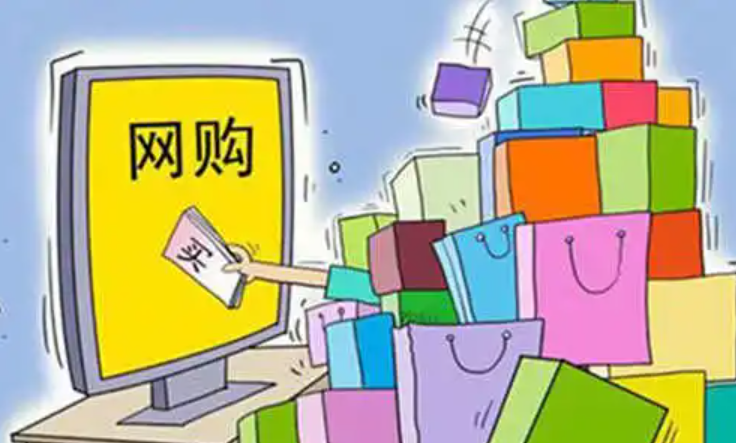 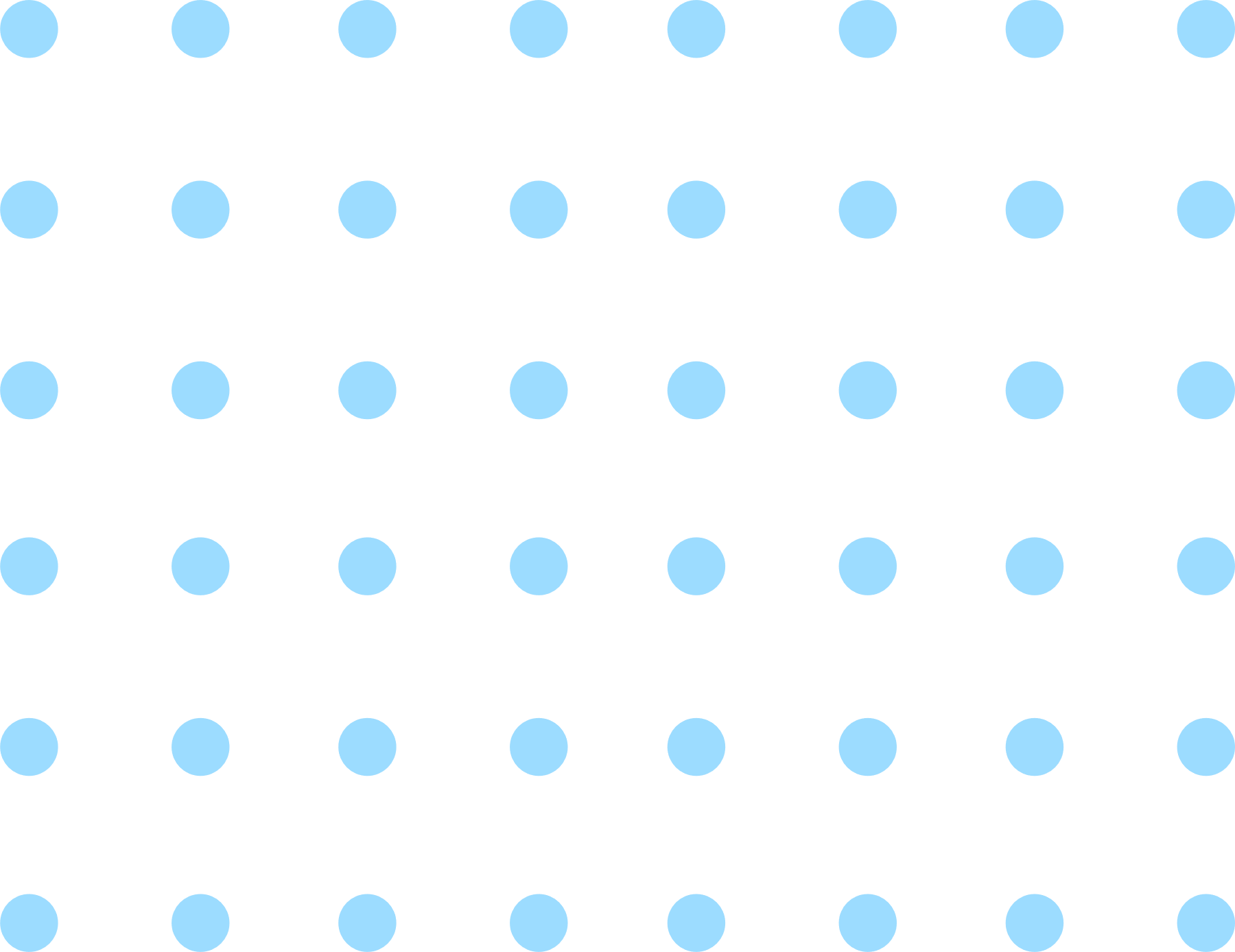 4. 密码设置要复杂
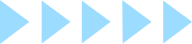 [Speaker Notes: 这一页结合最开始的网络安全类型，带着小朋友回顾类型，然后讲下如何预防-重点在于让小朋友知道不按照预防做的危害会是什么，让他们知道严重性；
1-2： 跟个人信息安全相关，结合前面的个人信息相关的内容着重强调这两点
3-4： 跟网络购物，银行账号安全相关， 强调网购，网上浏览时候账号密码的重要性
5-7： 跟身体健康安全有关，讲这些预防的时候要解释为什么要这么做，不这么做的危害会是什么要强调下，让小朋友意识到重要性
8-9： 跟个人信息及身体健康安全相关， 强调网上信息的虚假，不可靠性，因此小朋友尤其要注意不可网上随意交友，分享信息给陌生人，也不可一个人出去见陌生人。]
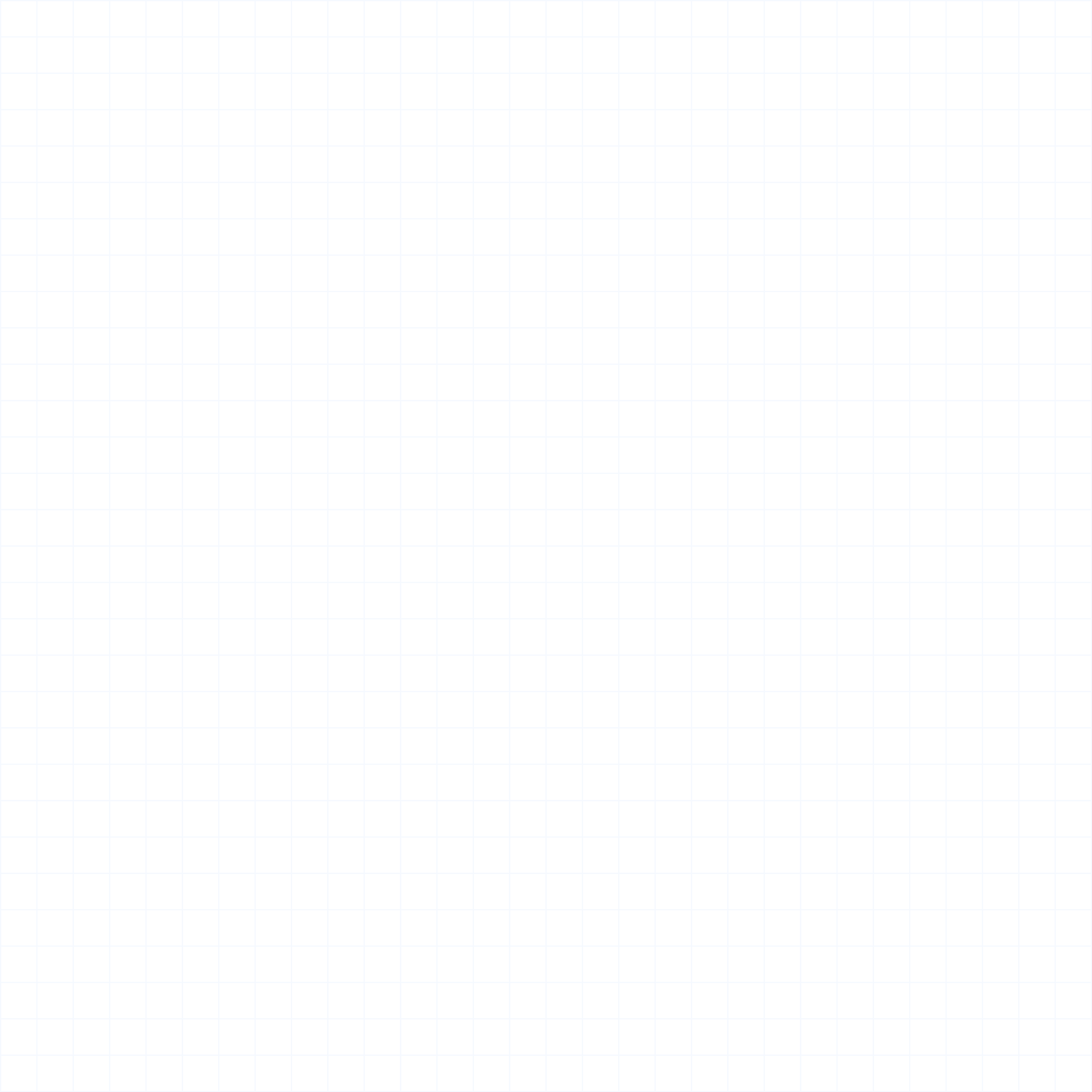 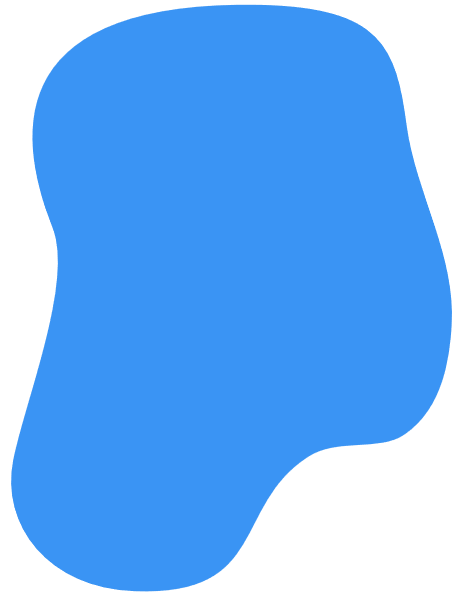 全国青少年网络文明公约
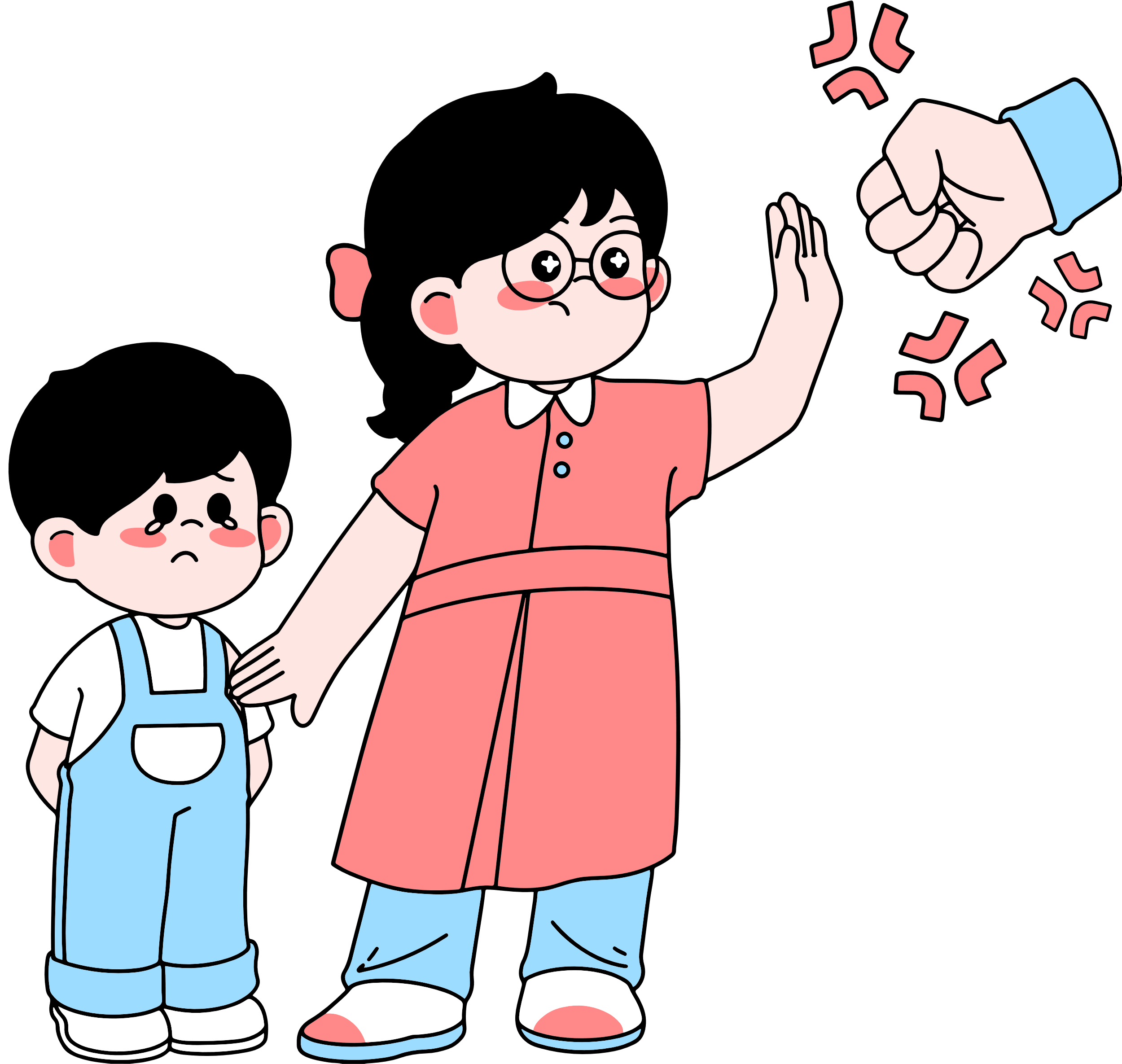 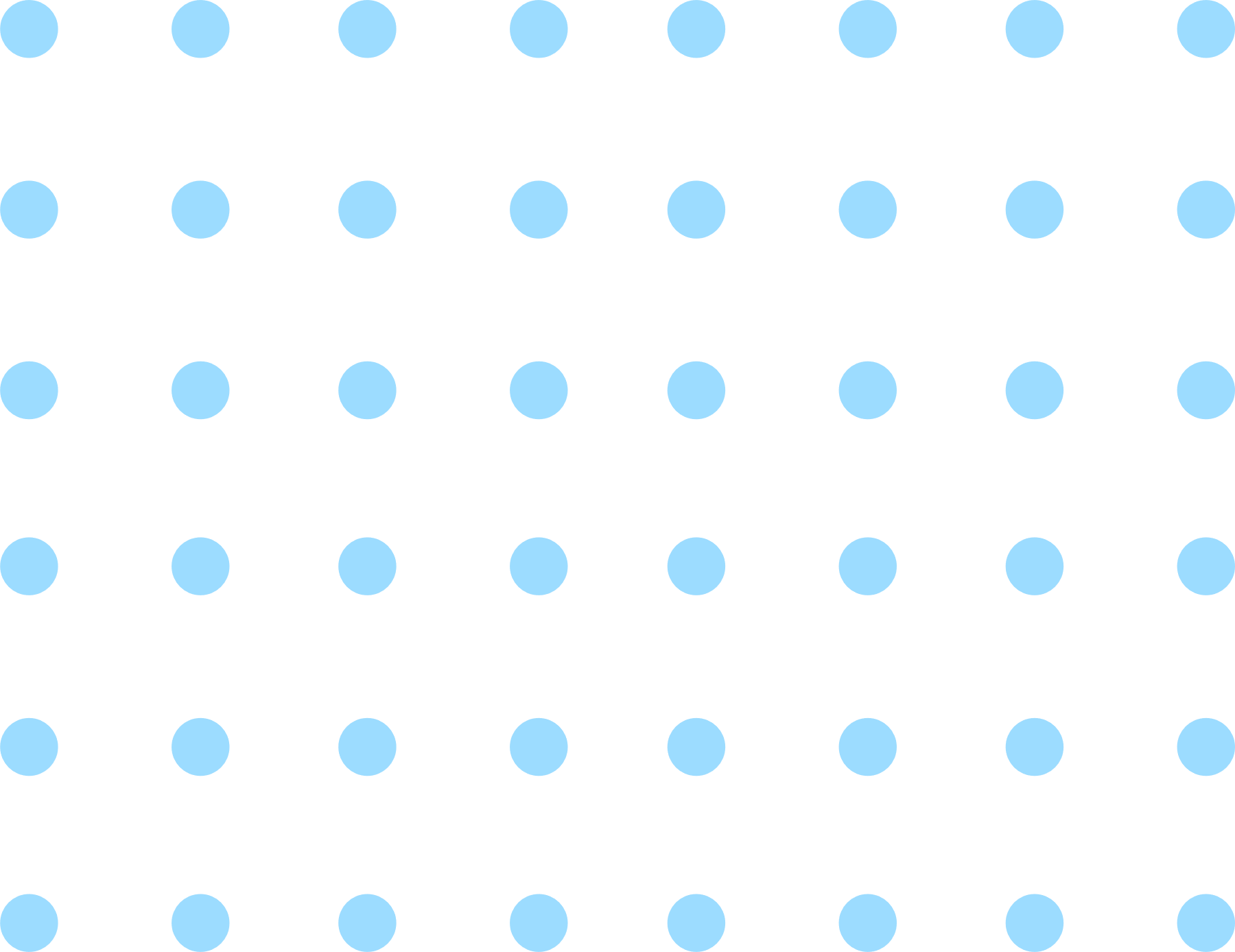 要善于网上学习，不浏览不良信息。

要诚实友好交流，不侮辱欺诈他人。

要增强自护意识，不随意约会网友。

要维护网络安全，不破坏网络秩序。

要有益身心健康，不沉溺虚拟时空。
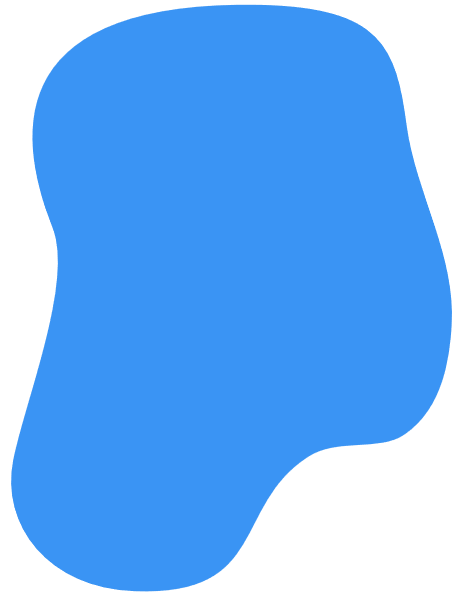 宣讲人：可小画
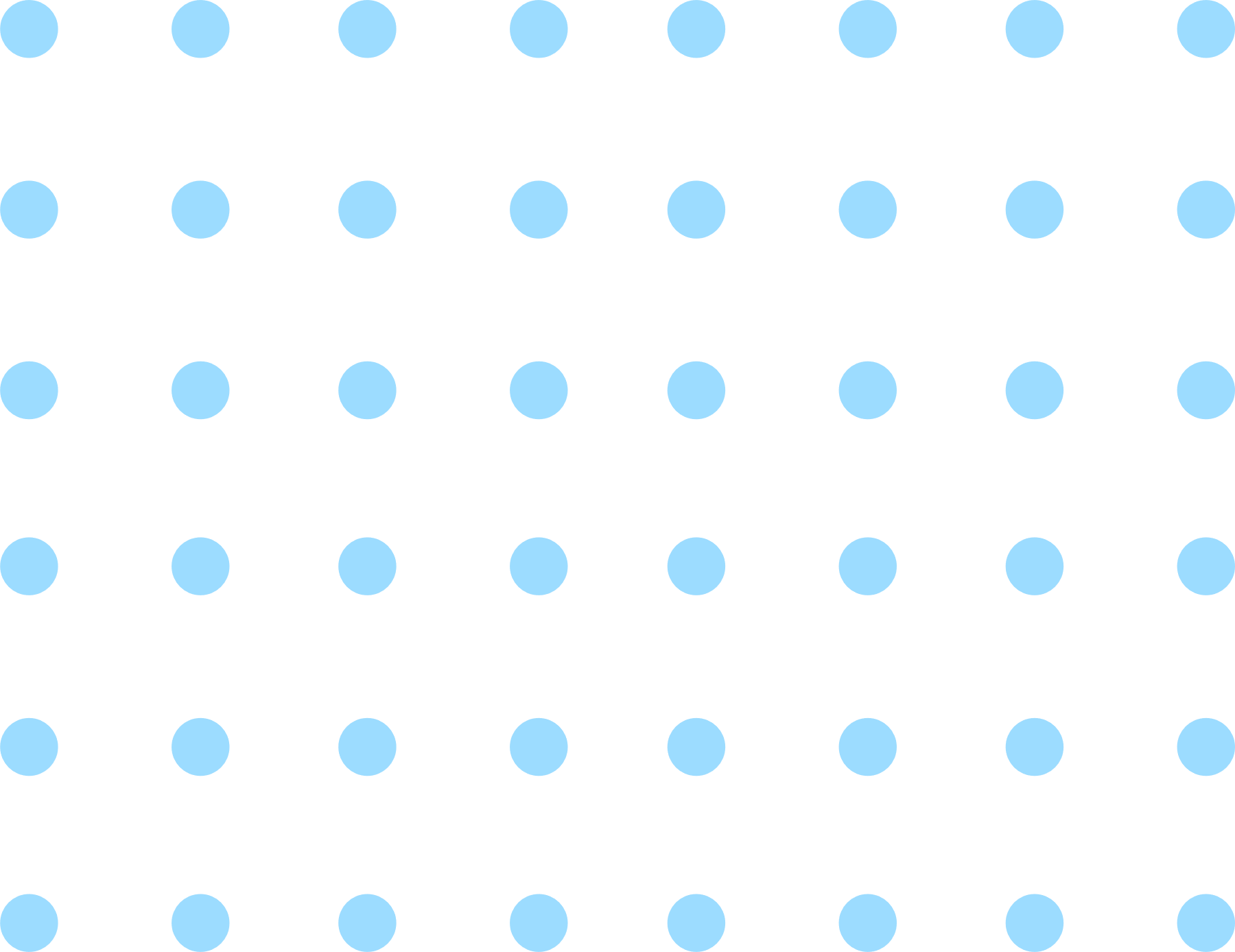 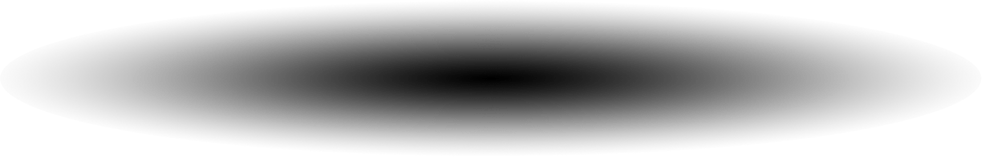 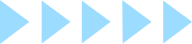 [Speaker Notes: 最后作为一个总结，跟大家一起浏览并读一遍青少年网络文明公约，强调网络安全的重要性]
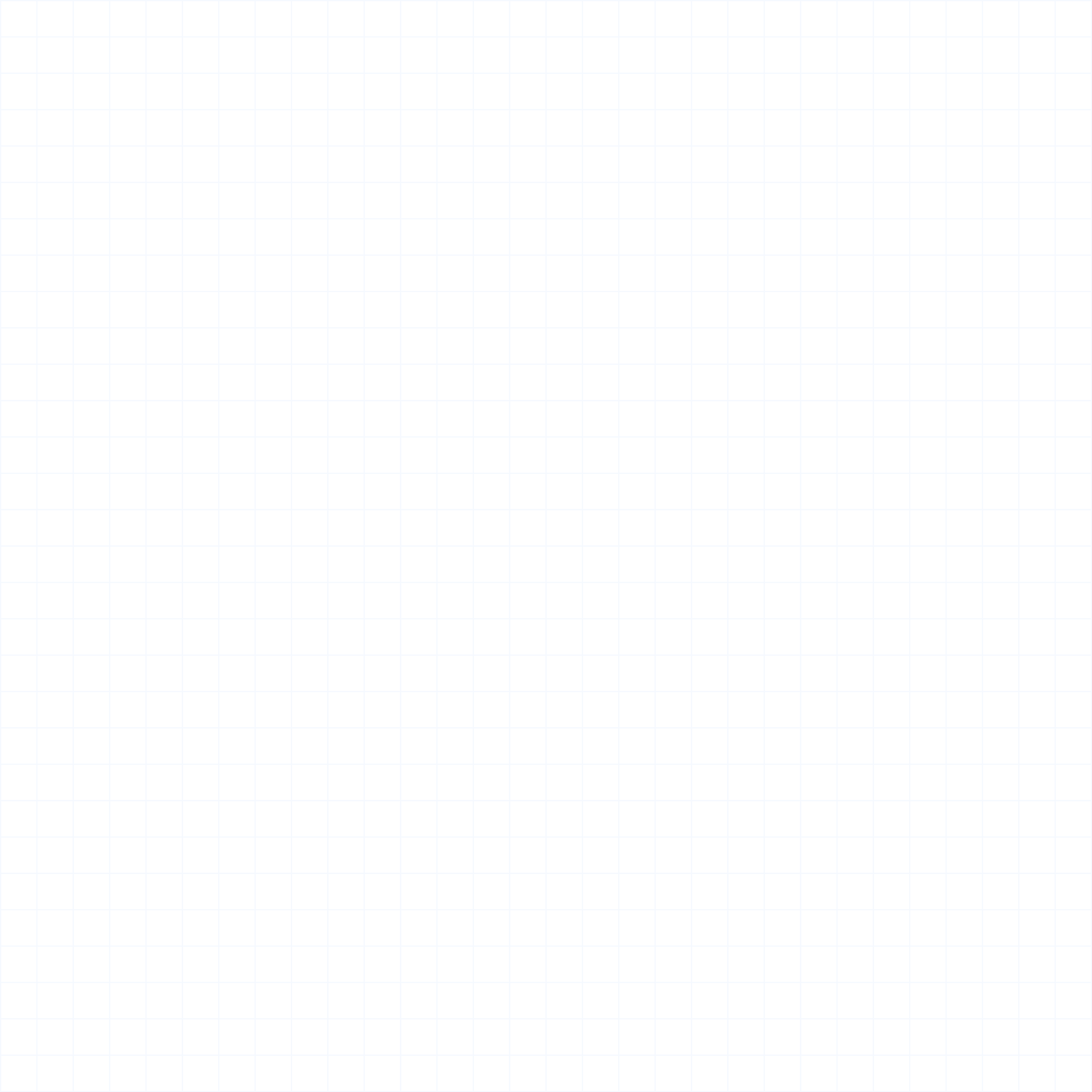 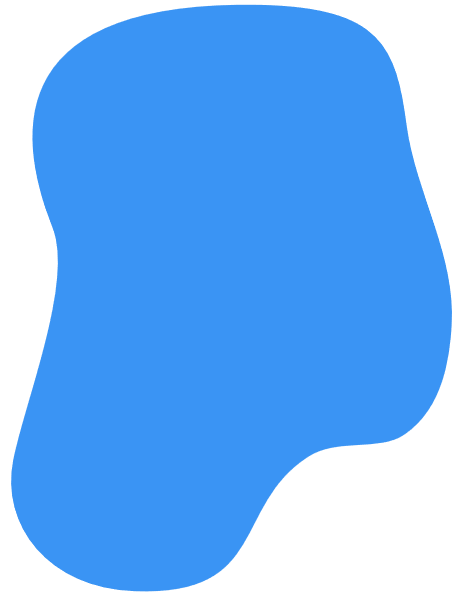 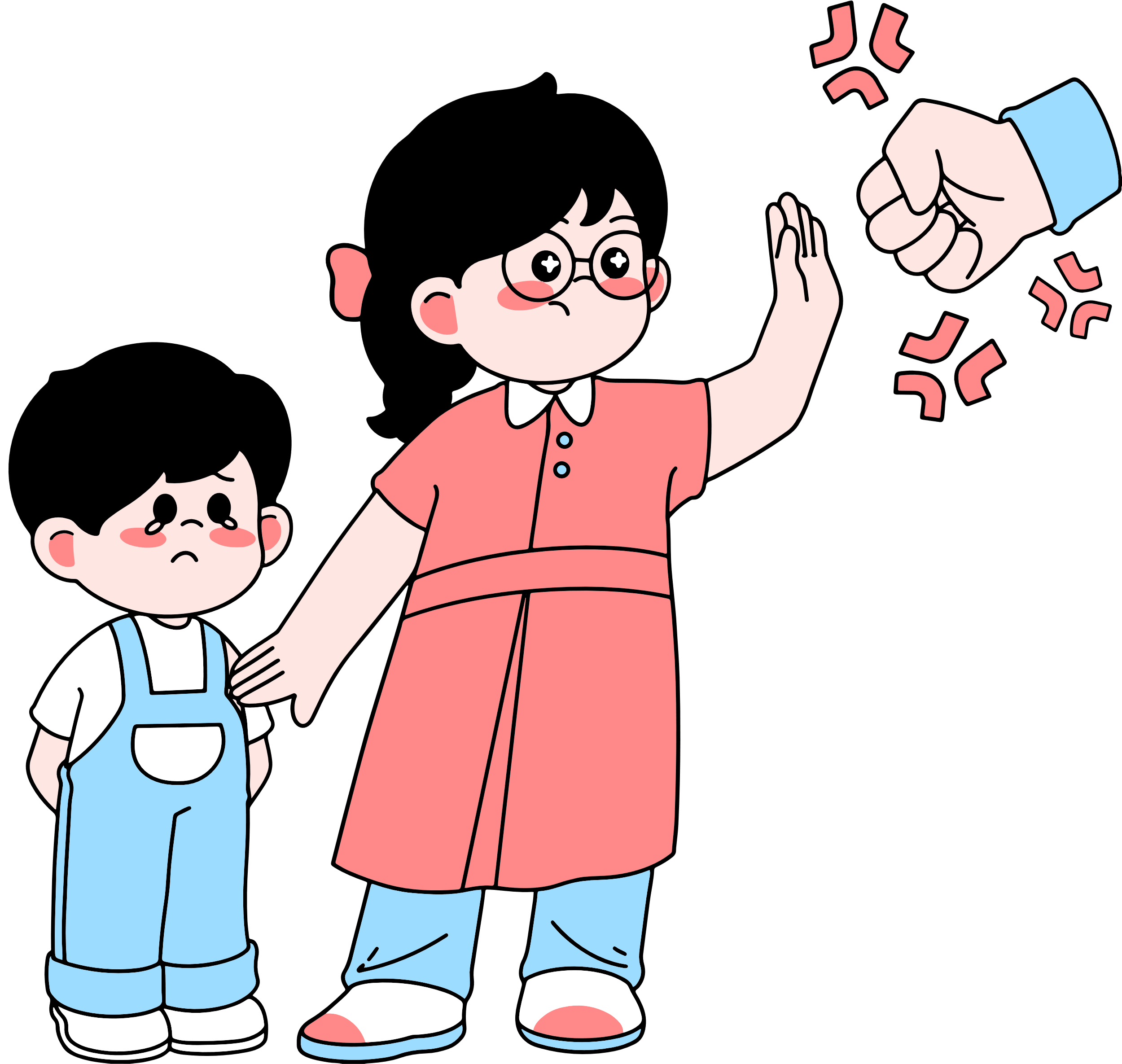 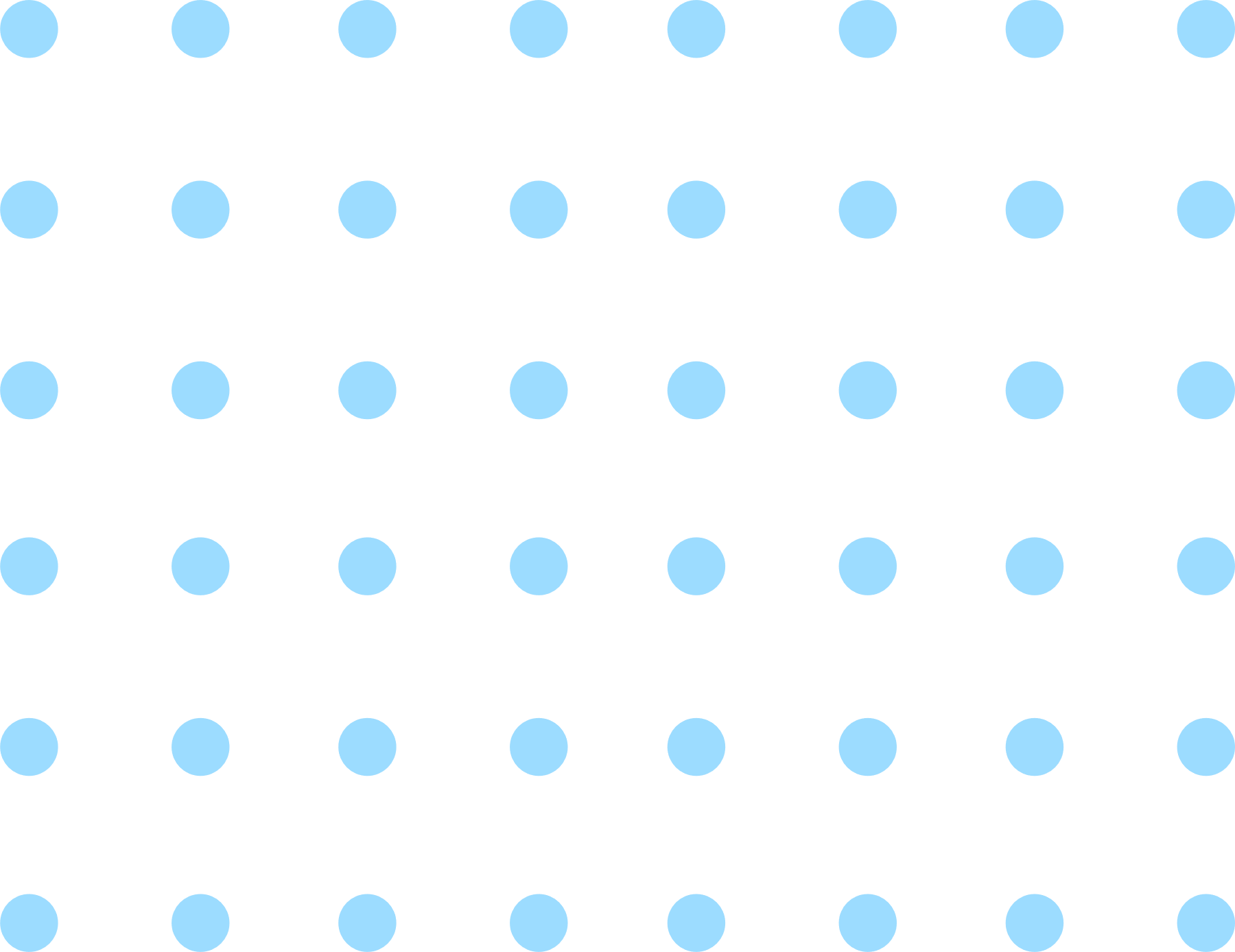 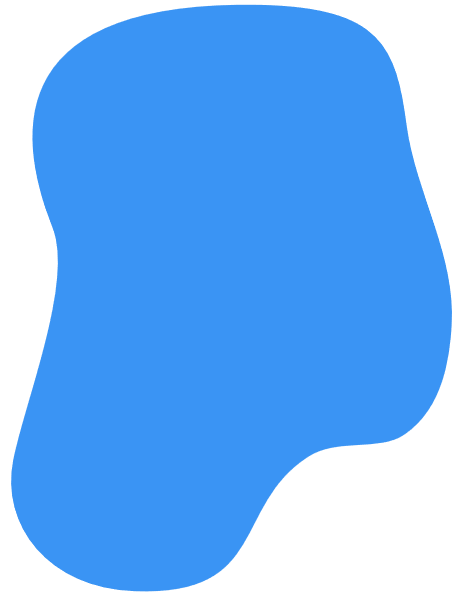 校园欺凌
宣讲人：可画
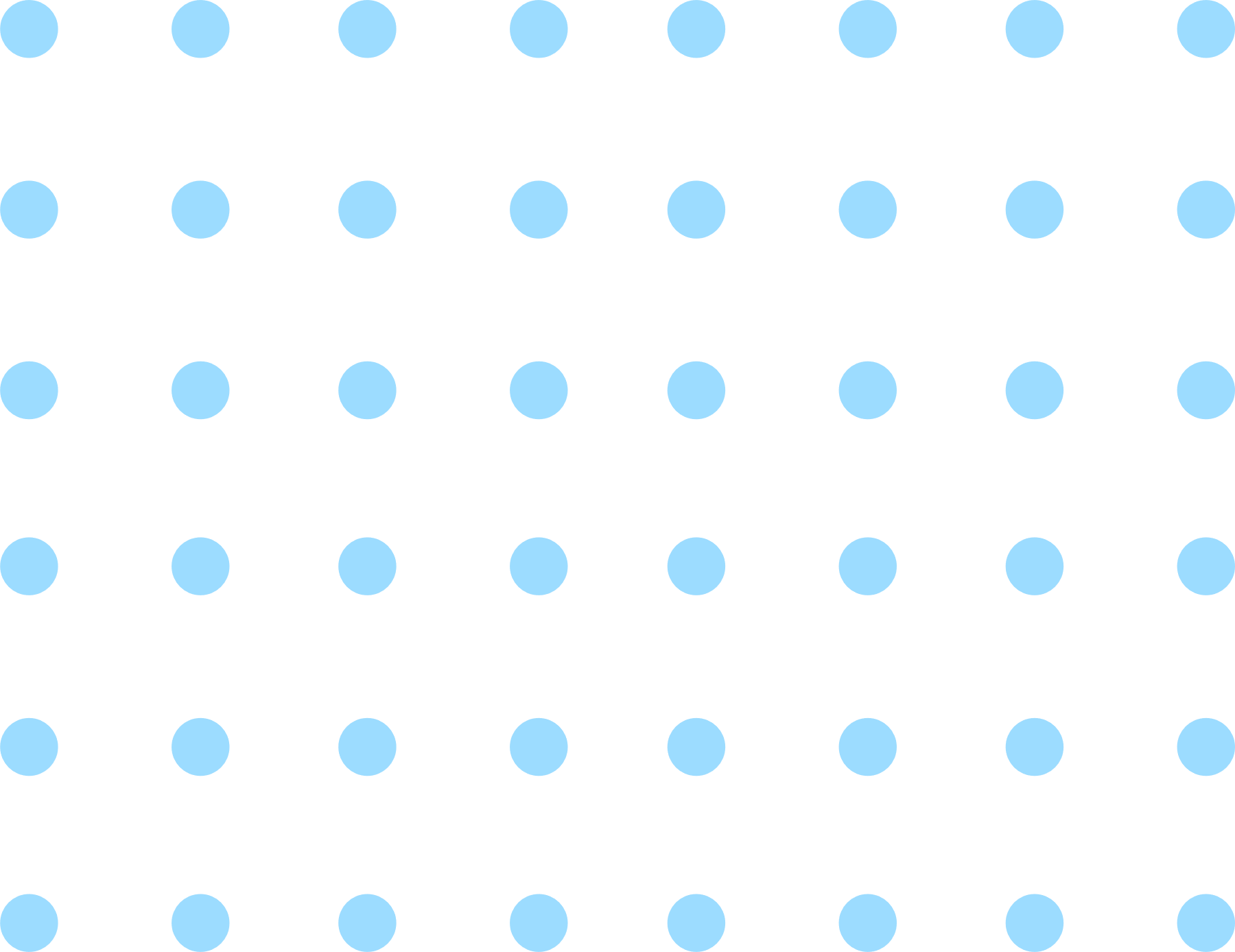 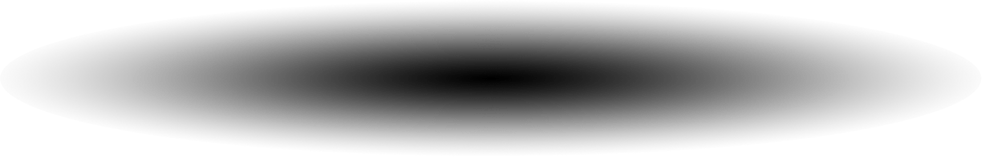 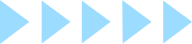 [Speaker Notes: 在讲这一段的时候，要注意同学们的反应，我觉得老师可以采取一种认真 但不那么严肃的态度去讲这一话题。因为目标受众是小学生，老师太过严肃会让课堂氛围变得有些紧张，其实会影响到接下里来的教学。态度认真，为了让同学们清楚校园欺凌其实是一个应该认真讨论的话题，这是我的一点建议]
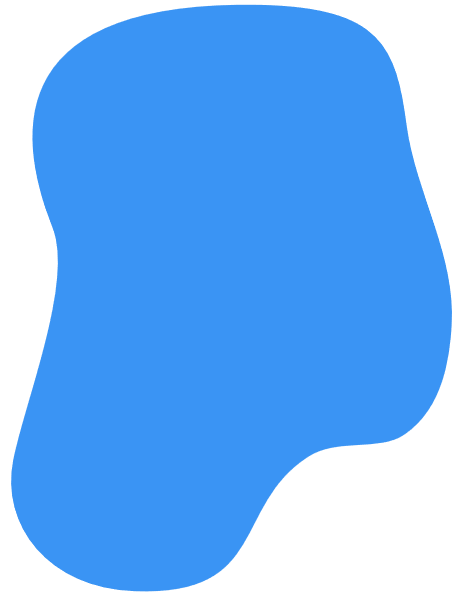 02
01
03
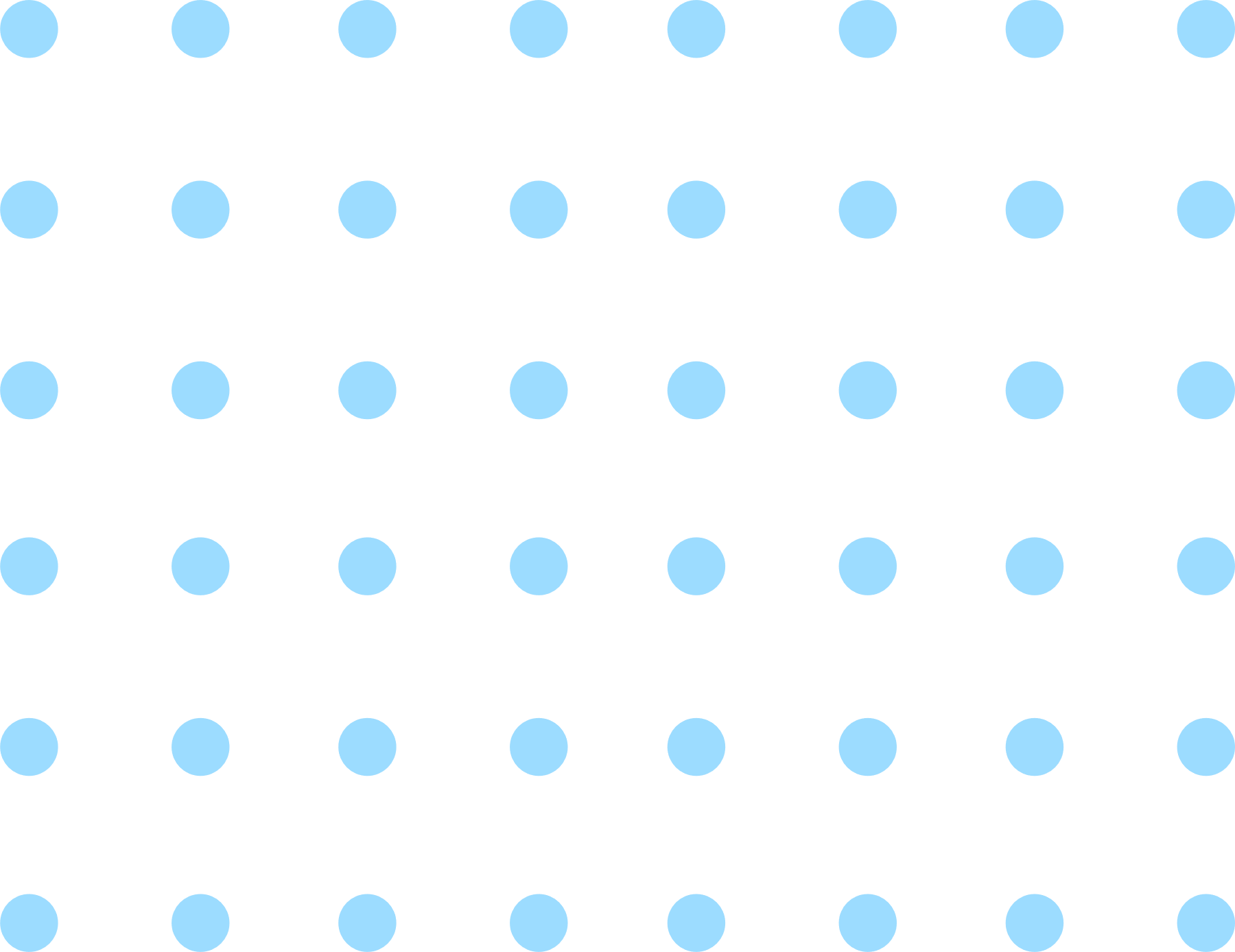 校园欺凌的主要表现行为
什么是校园欺凌
如何正确对待校园欺凌
校园欺凌
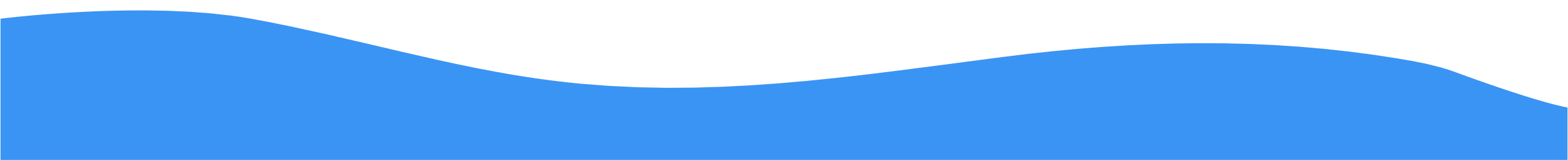 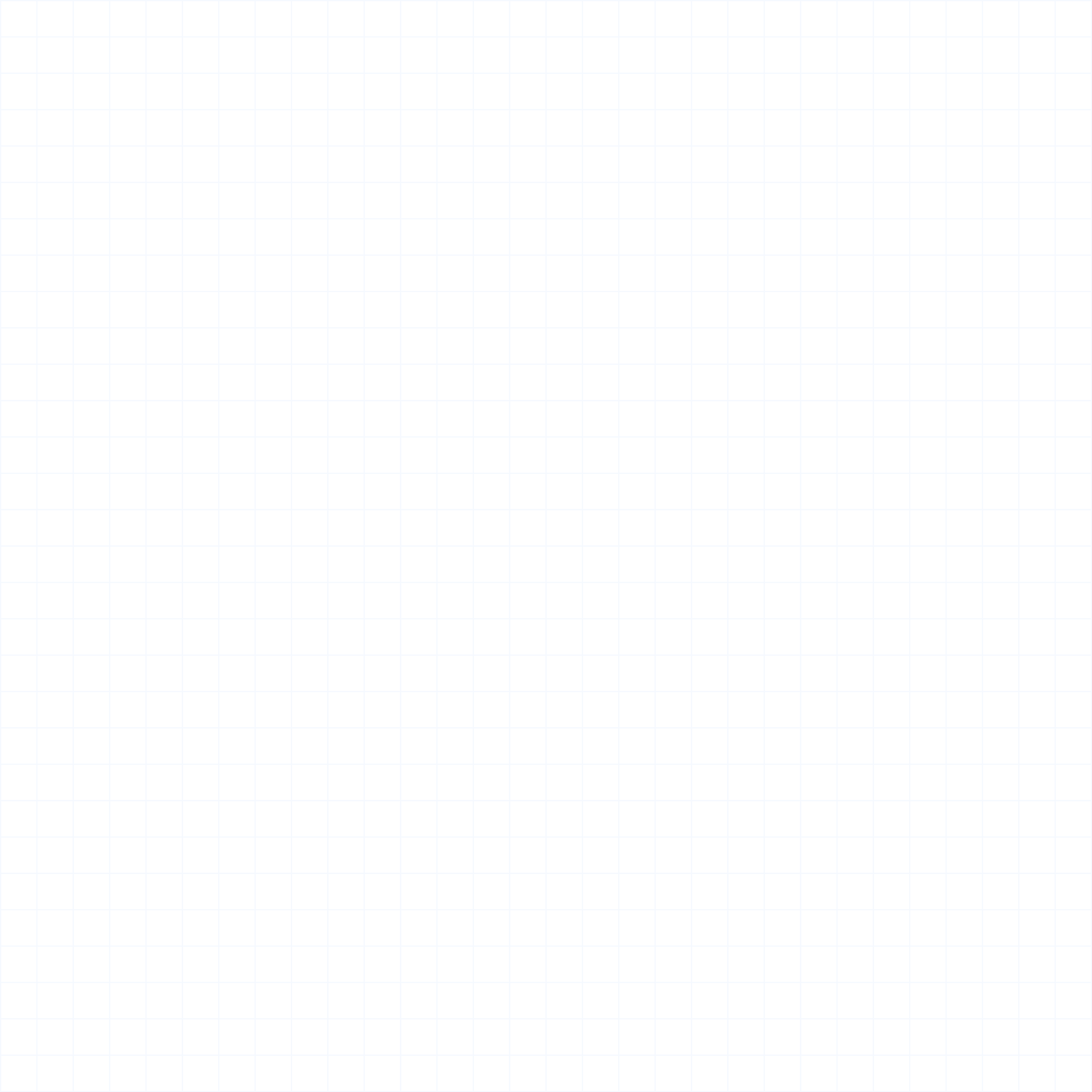 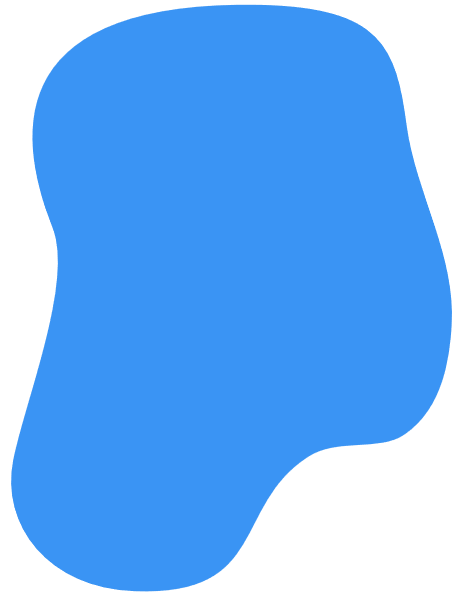 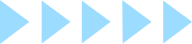 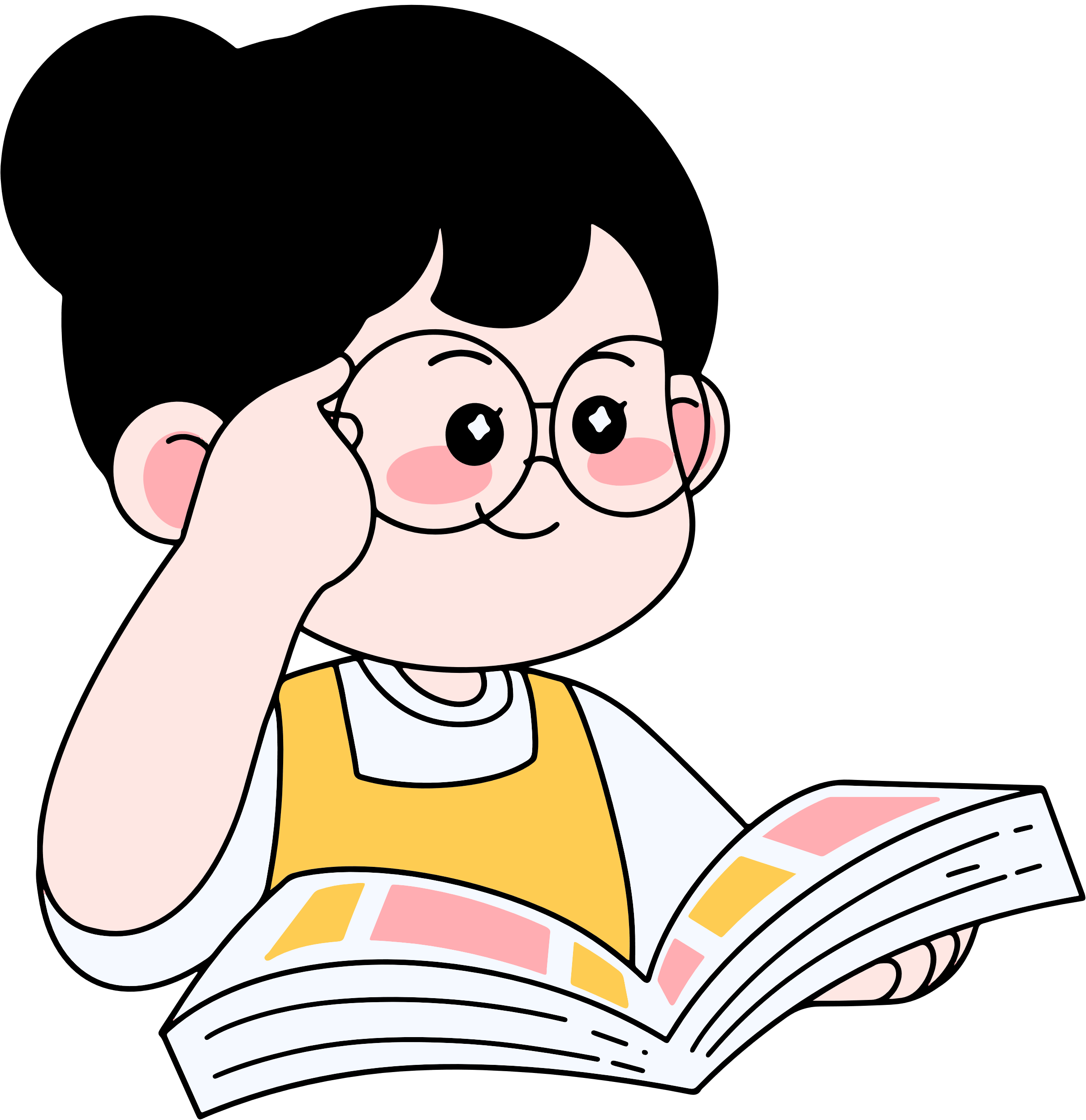 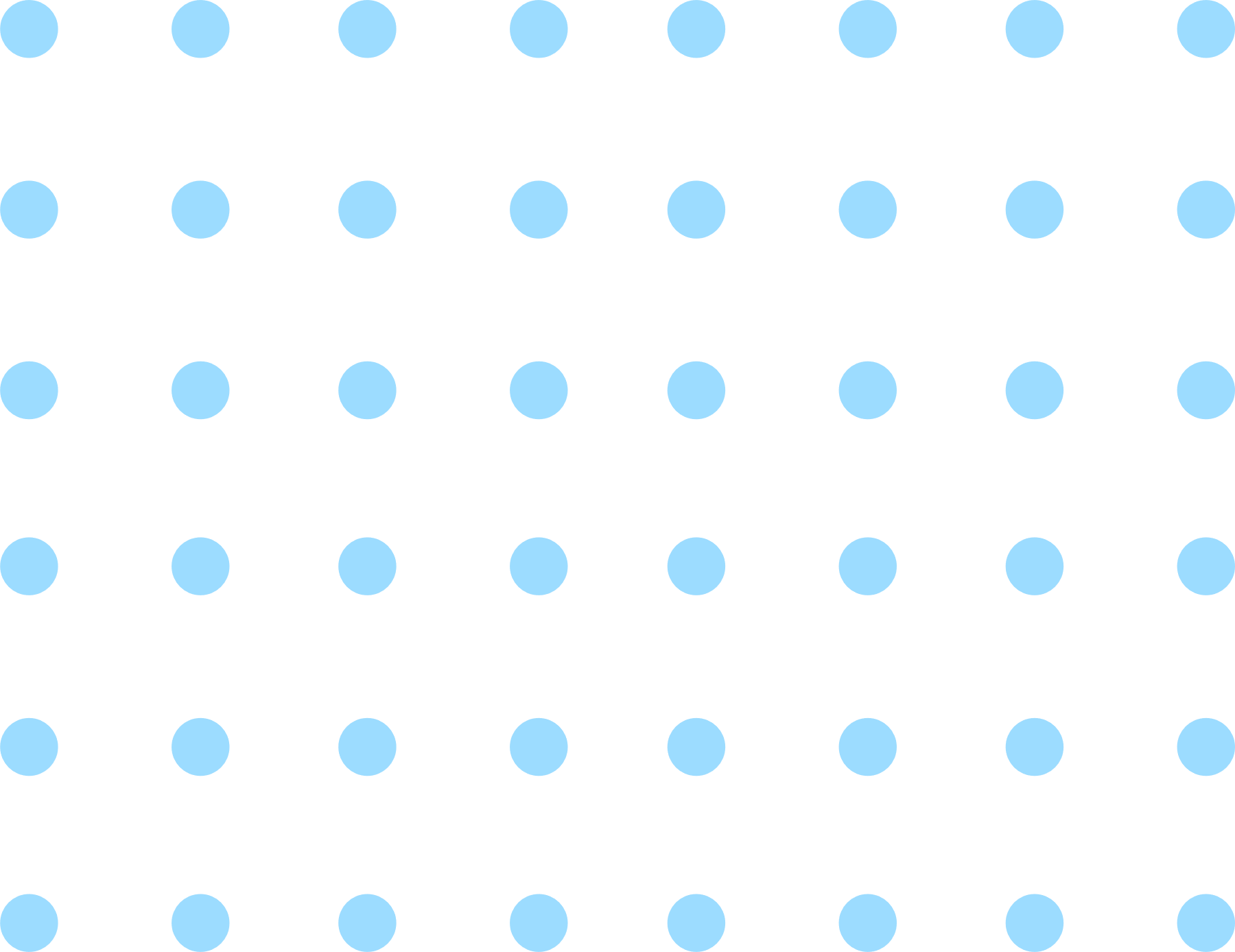 PART 01
什么是
校园欺凌
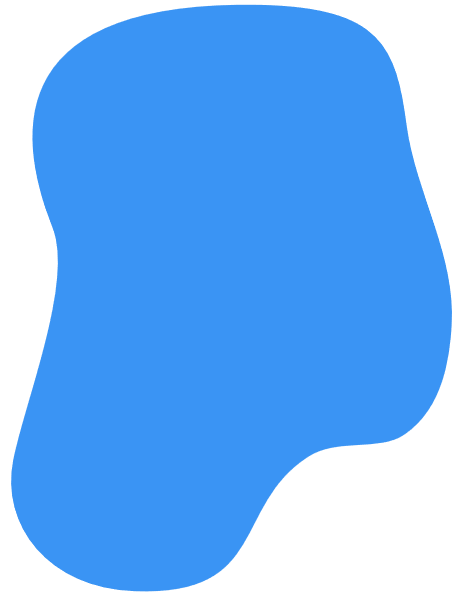 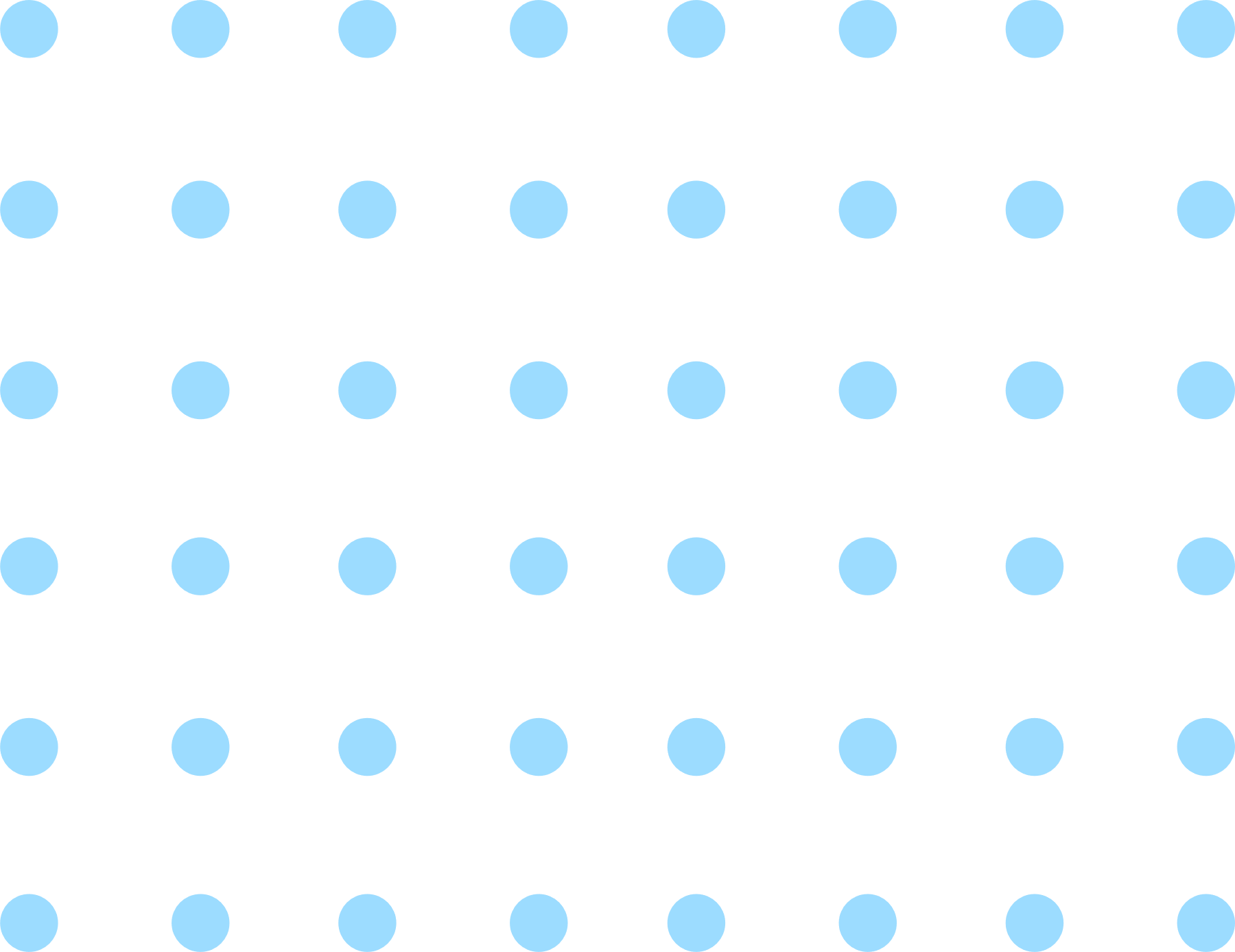 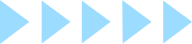 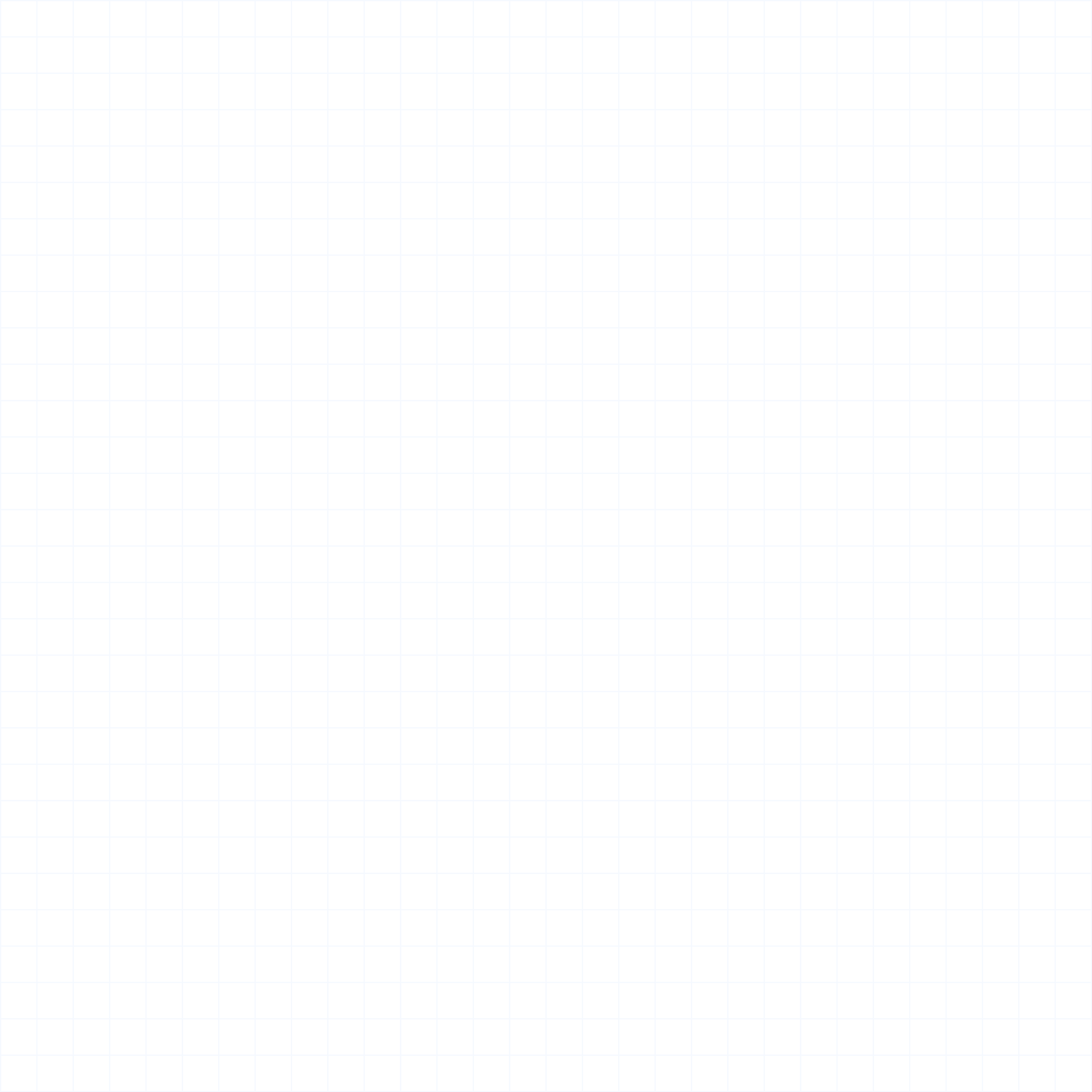 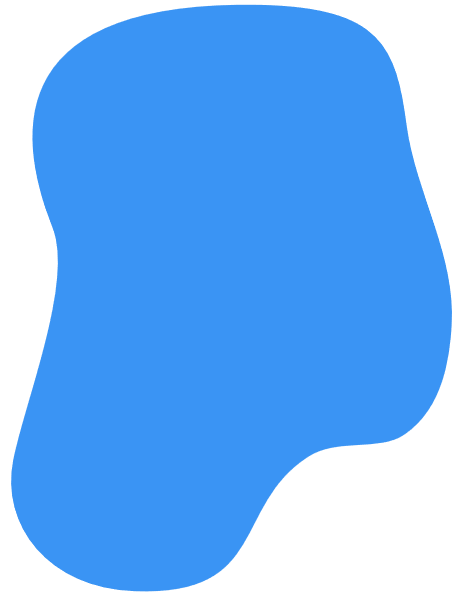 间接欺凌
直接欺凌
什么是校园欺凌?
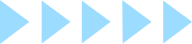 间接欺凌是指以较不易被发现的方式进行欺凌，通常借助第三方进行欺凌。
间接欺凌包括关系欺凌、网络欺凌等类型。
其中，关系欺凌包括传播谣言、社会孤立等；网络欺凌包括歧视性的短信和电子邮件等。
直接欺凌是指采用公然、明显的方式进行欺凌。直接欺凌包括直接身体欺凌和直接言语欺凌等类型。其中，直接身体欺凌包括打、踢、抓咬、推搡、勒索、抢夺和破坏物品等身体动作行为；直接言语欺凌包括辱骂、讥讽、嘲弄、挖苦、起外号等言语行为。
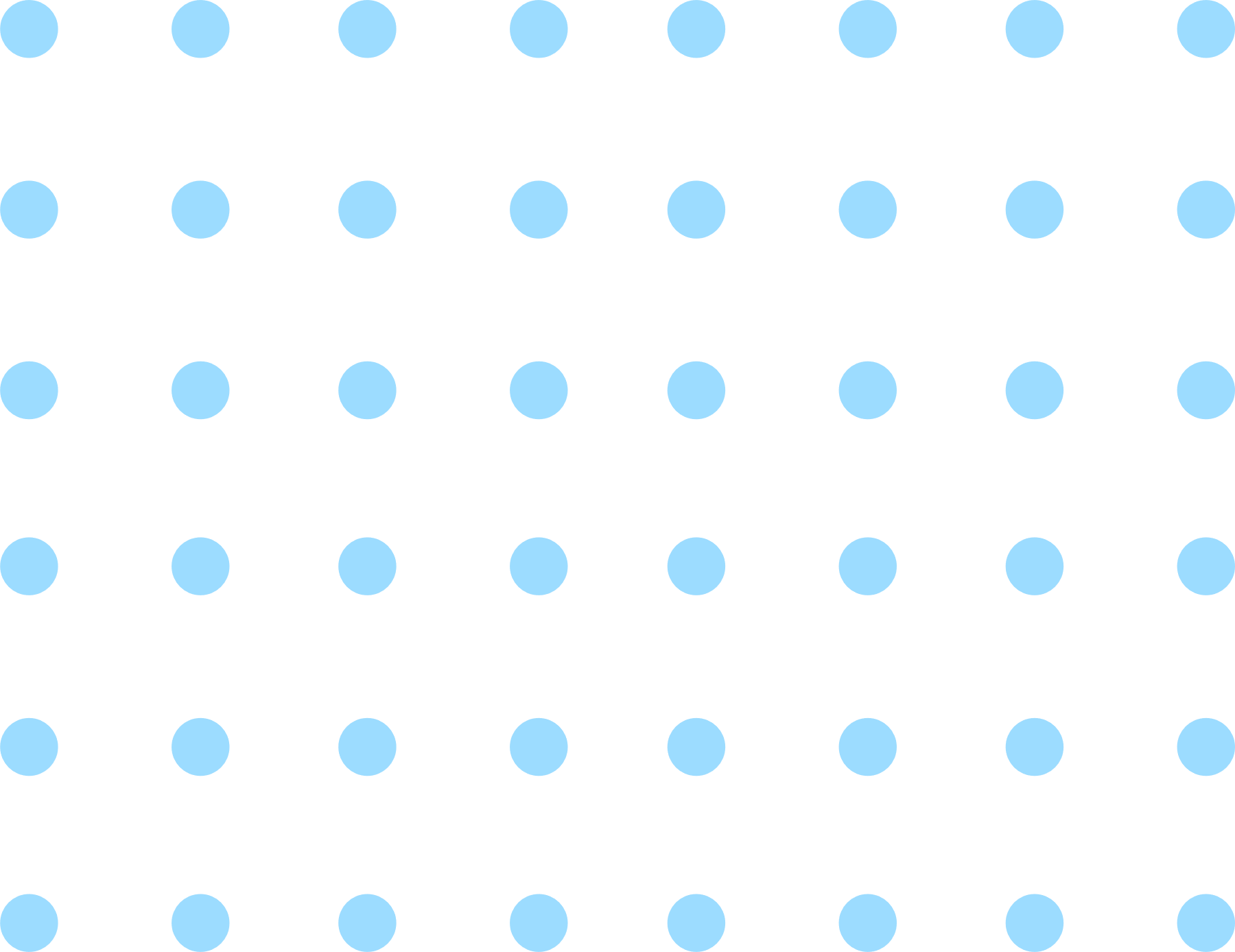 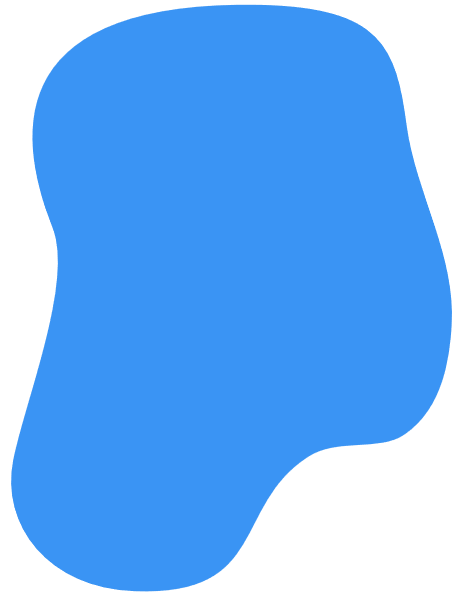 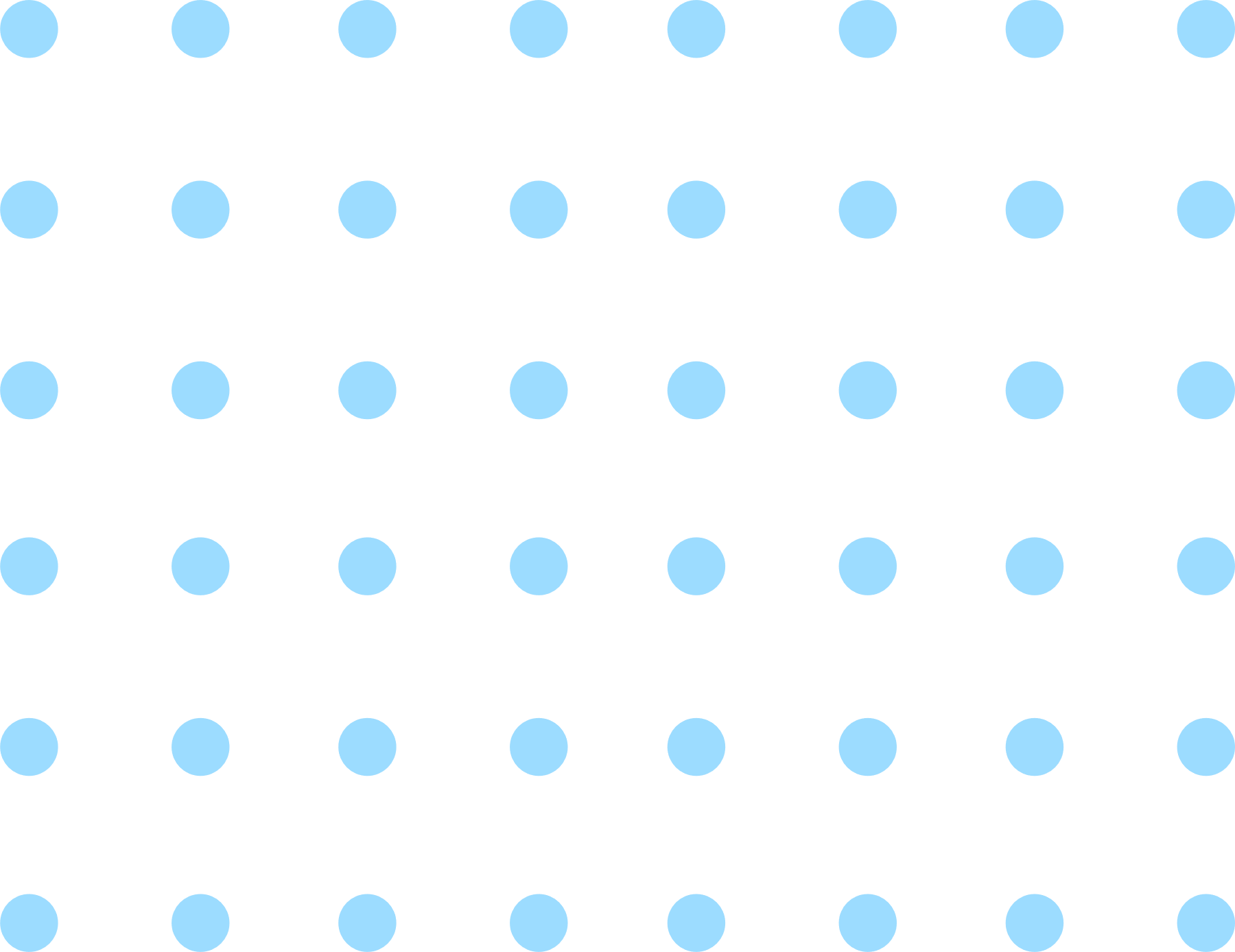 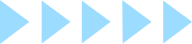 [Speaker Notes: 这里可以快速过，只是作为一个引子引出我们要讲的主题：校园欺凌]
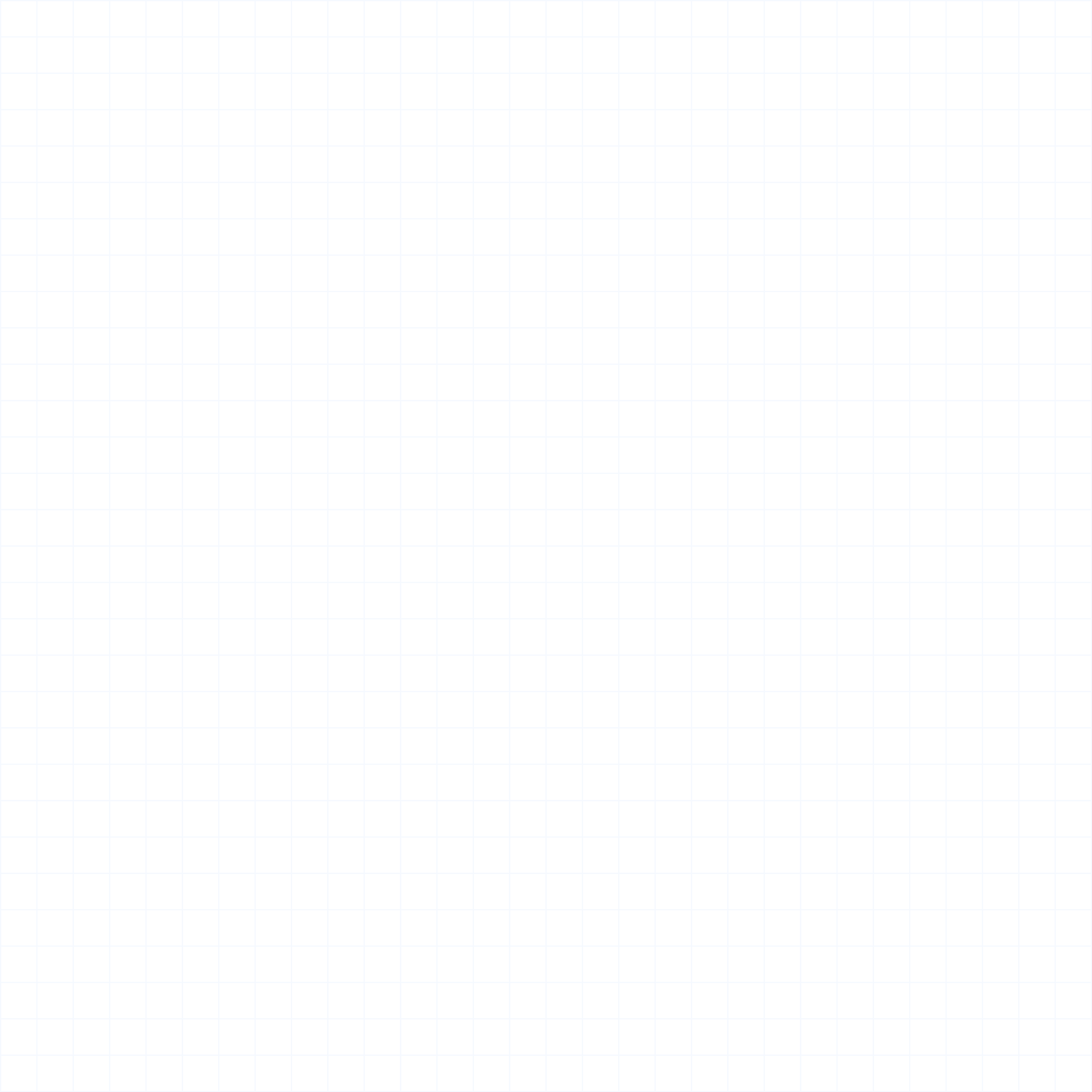 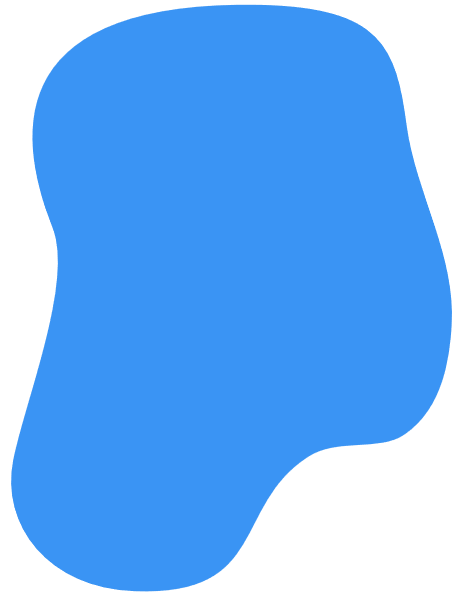 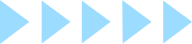 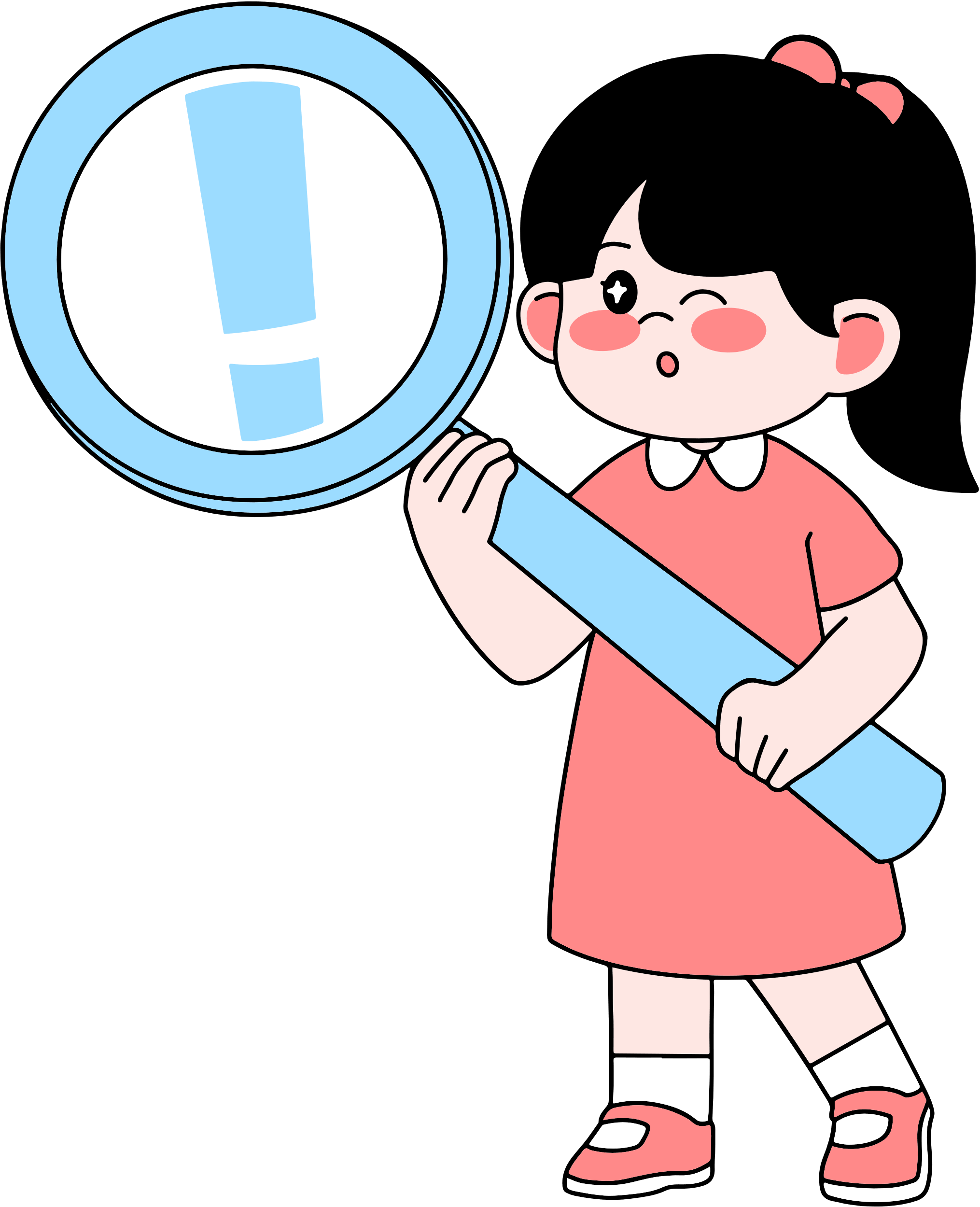 PART 02
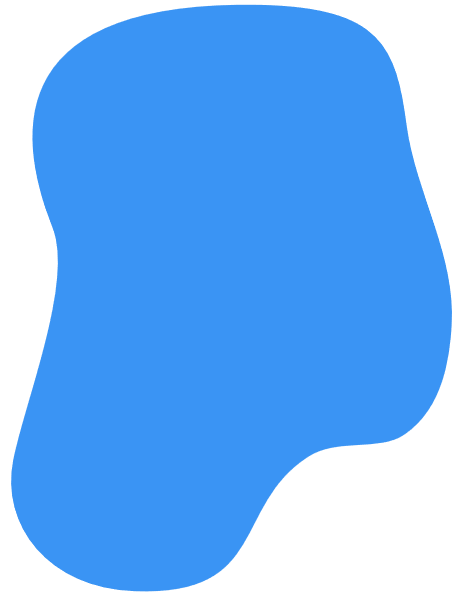 校园欺凌的
主要表现行为
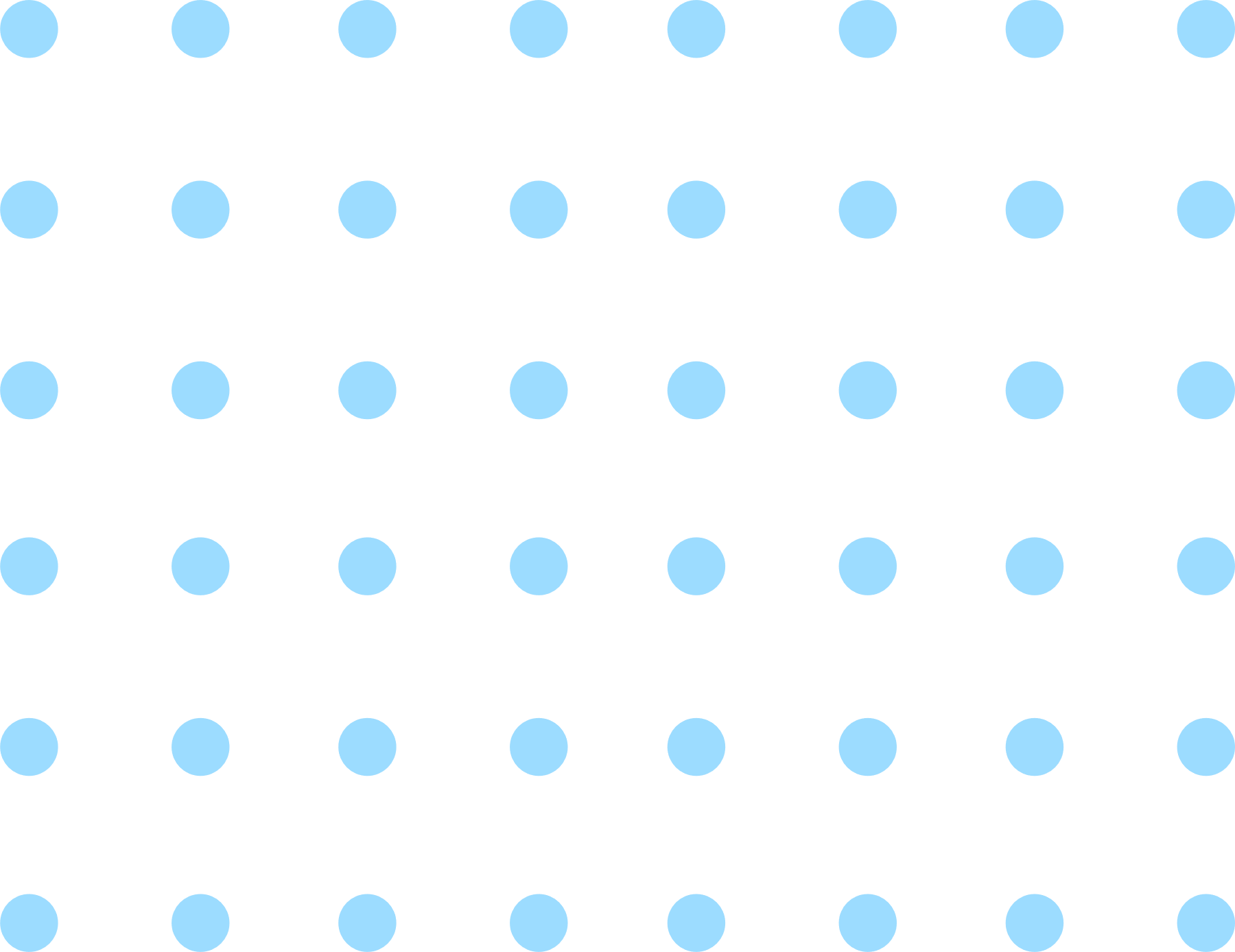 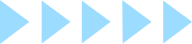 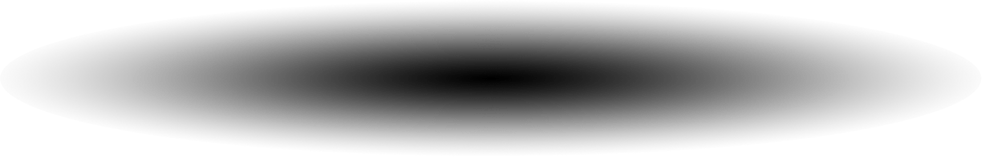 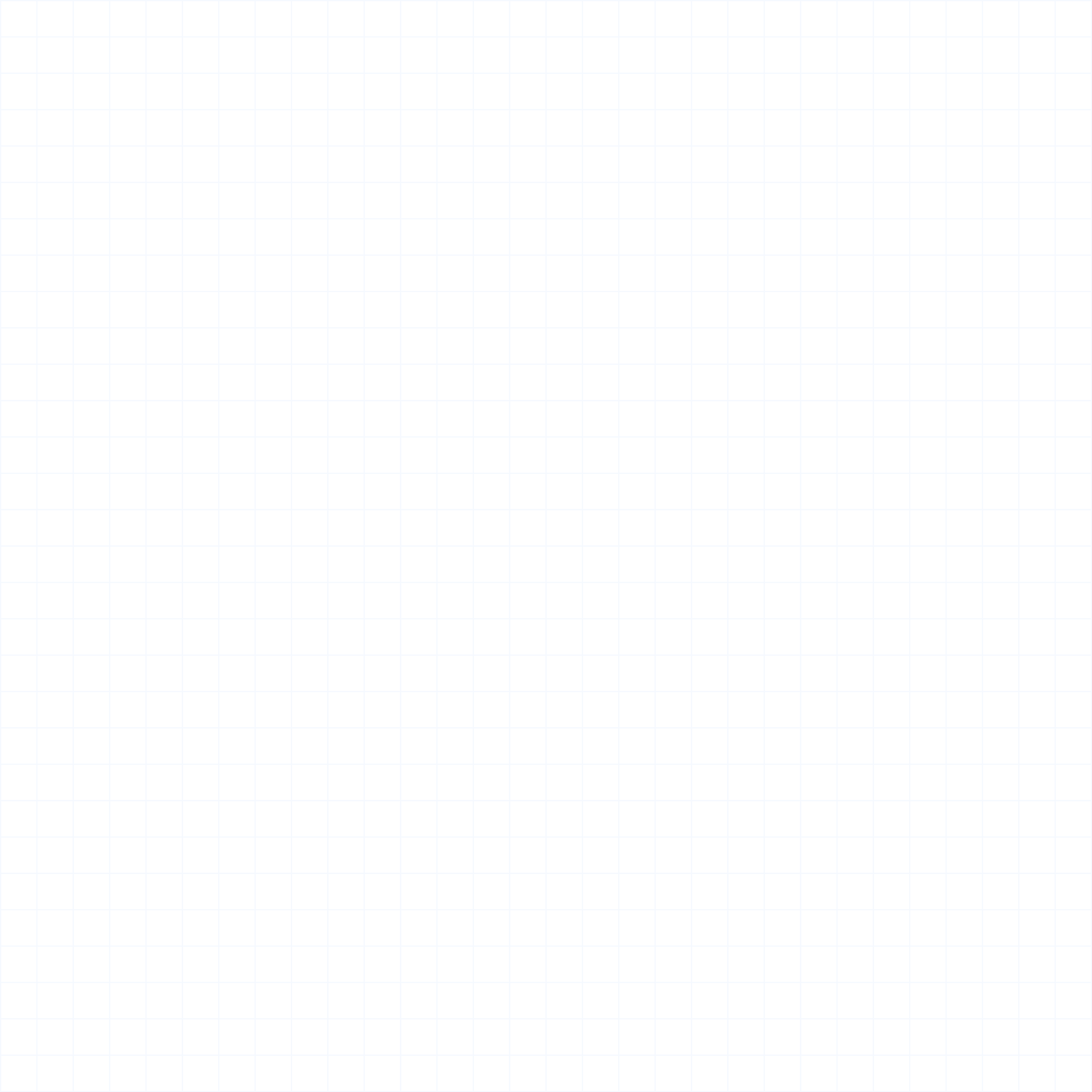 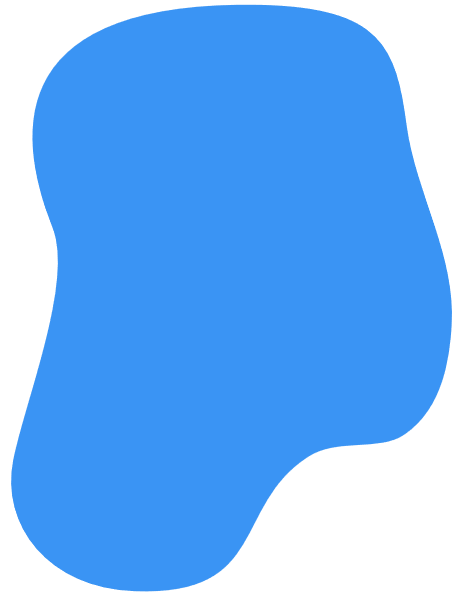 重复性的物理攻击
经常性的恶作剧
叫受害者侮辱性绰号
干涉受害者
校园欺凌的主要表现行为 （一）
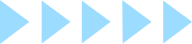 对受害者进行重复性的物理攻击。拳打脚踢、掌掴拍打、推撞绊倒、拉扯头发等。
比如往受害者桌子上放虫子吓唬他/她，或者其他恶作剧。
指责受害者无用、侮辱其人格等。
干涉受害者的个人财产、教科书、衣裳等，损坏，或通过他们嘲笑受害者。。
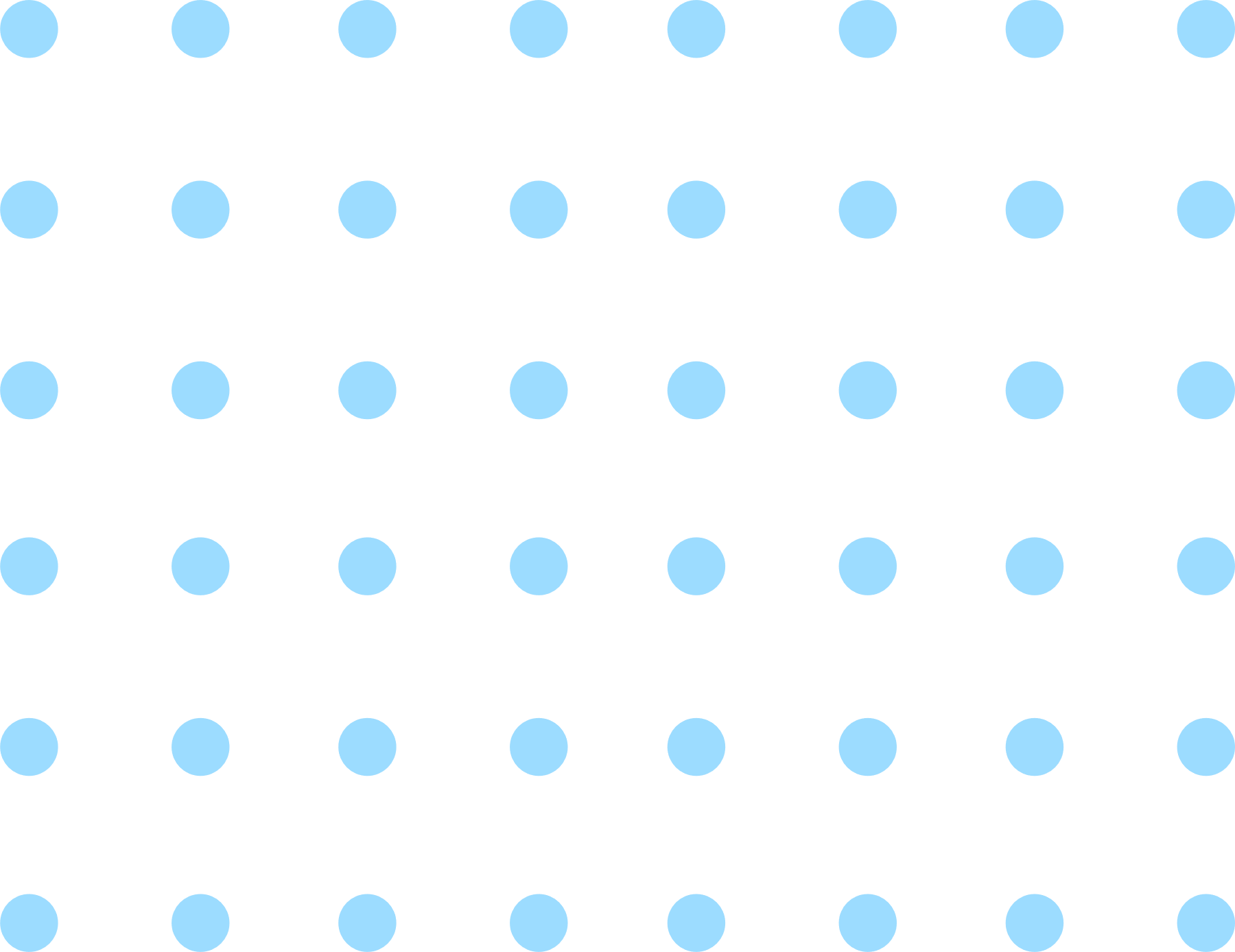 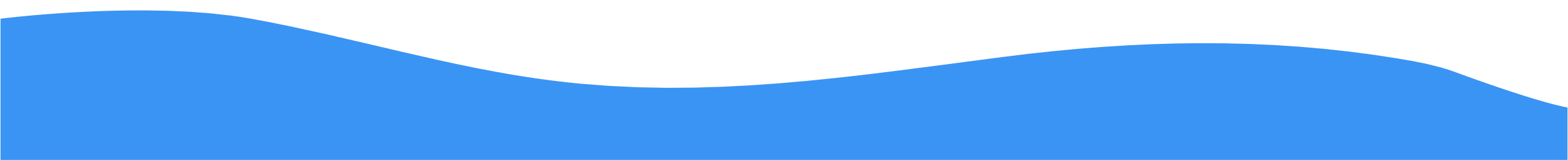 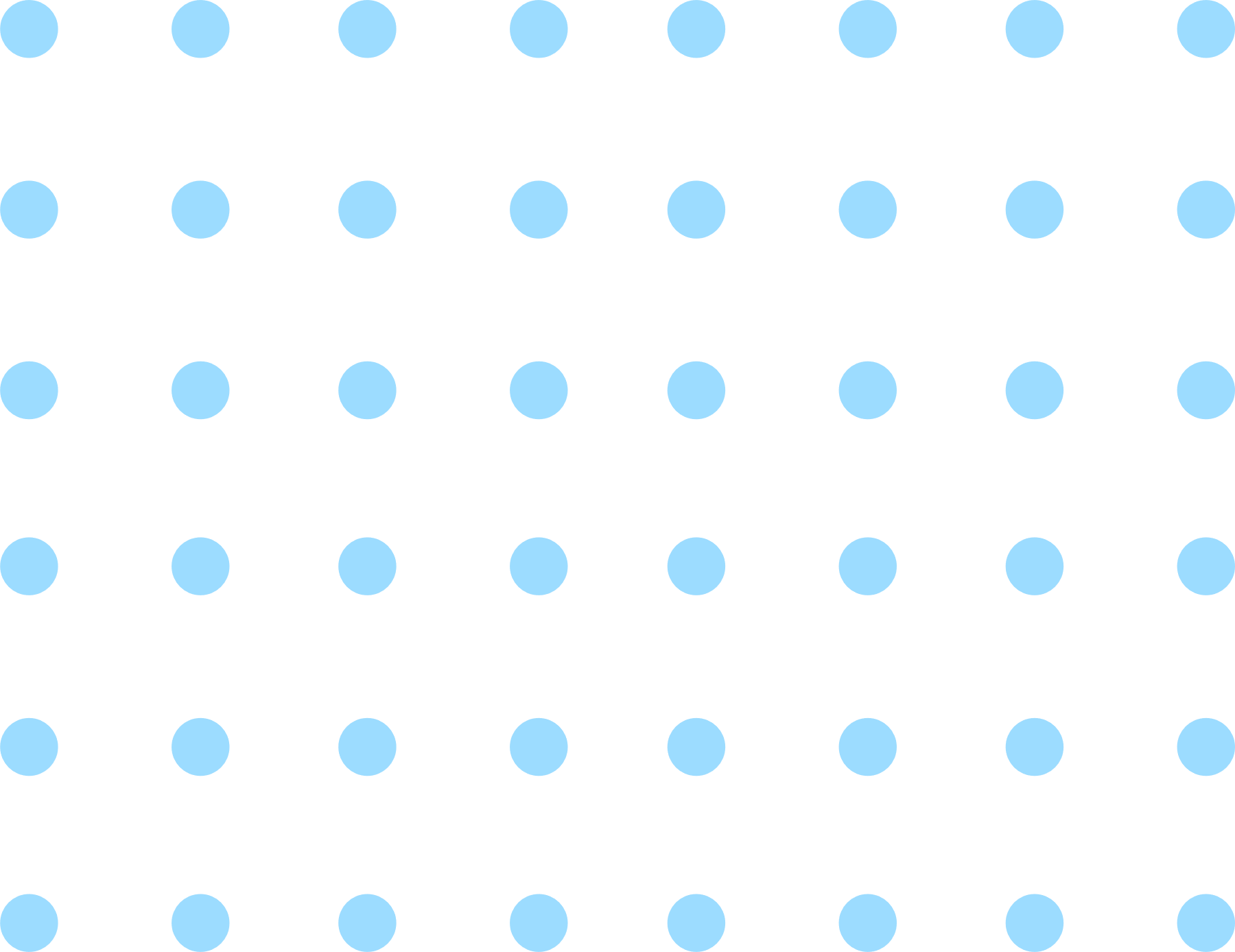 [Speaker Notes: 这两页举了8个校园欺凌的表现行为，建议仔细地跟小朋友们讲解一下。
此段老师可以有更多灵活性，比如适当的可以举一些例子，或者由老师来提出一些同学间交往的行为，让同学们来判断这种行为算不算得上是校园霸凌。
叫受害者侮辱性绰号这里可以帮助区分一下非霸凌的的取绰号行为，不坏有恶意，只是觉得好玩的那种行为不算霸凌。
这些行为有一个共同点就是属于经常性的行为。]
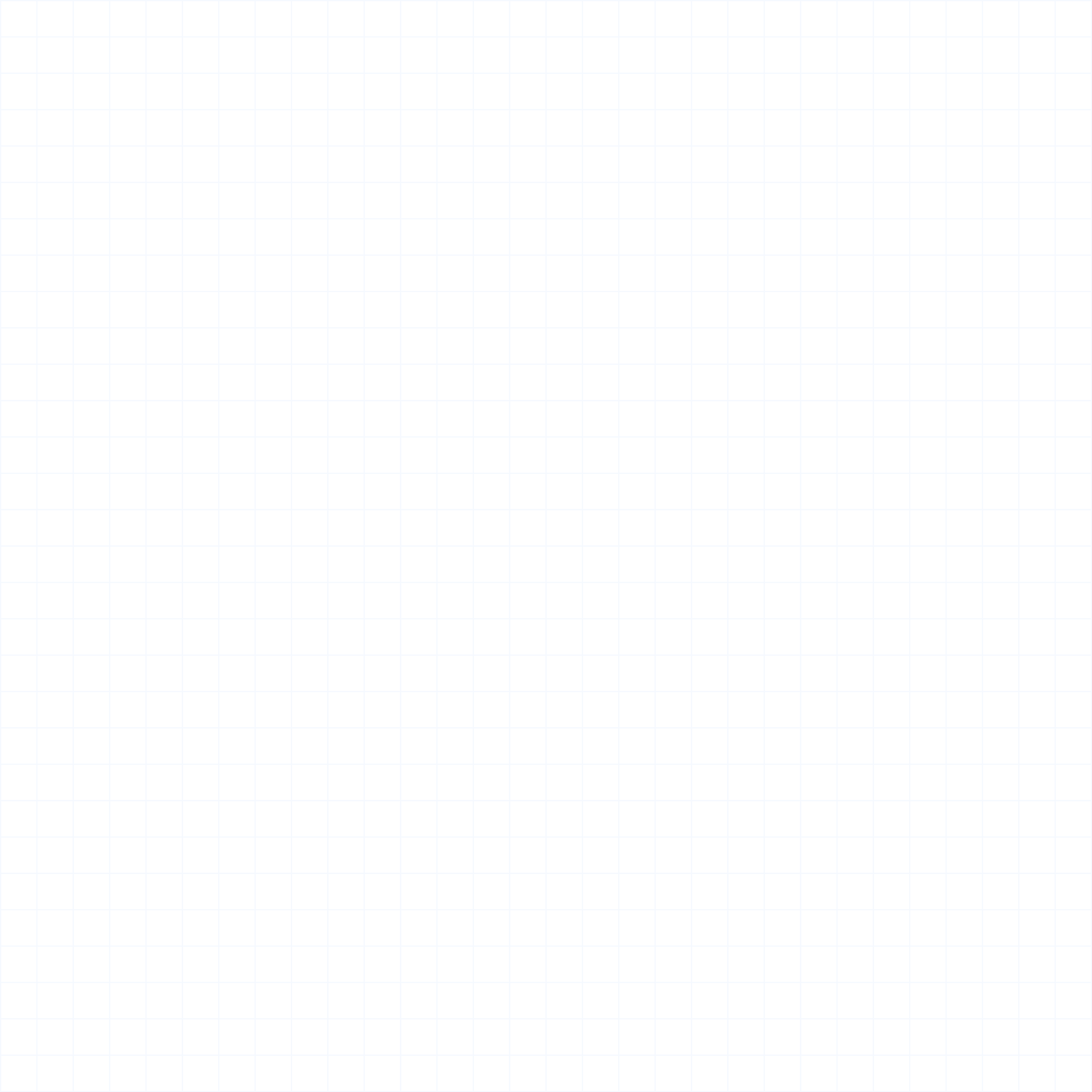 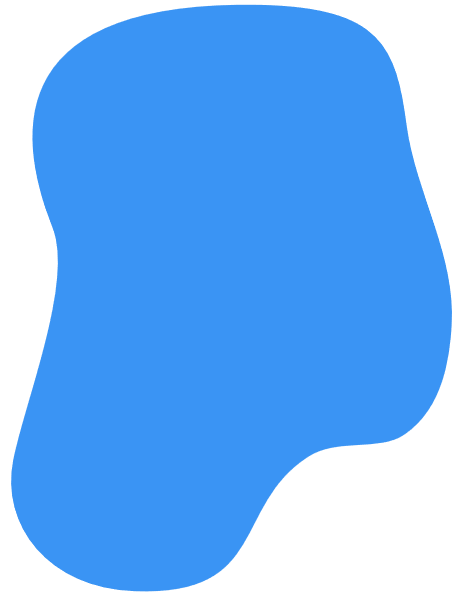 贬抑评论受害者
分派系结党
传播受害者的闲话
网上欺凌
校园欺凌的主要表现行为 （二）
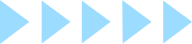 中伤、讥讽、贬抑评论受害者的体貌、宗教、种族、收入水平、家人或其他。
孤立、排挤受害者。
传播关于受害者的消极谣言和闲话。  恐吓、威迫受害者做他或她不想要做的，威胁受害者跟随命令。
即在网络上发表具有人身攻击成份的言论。
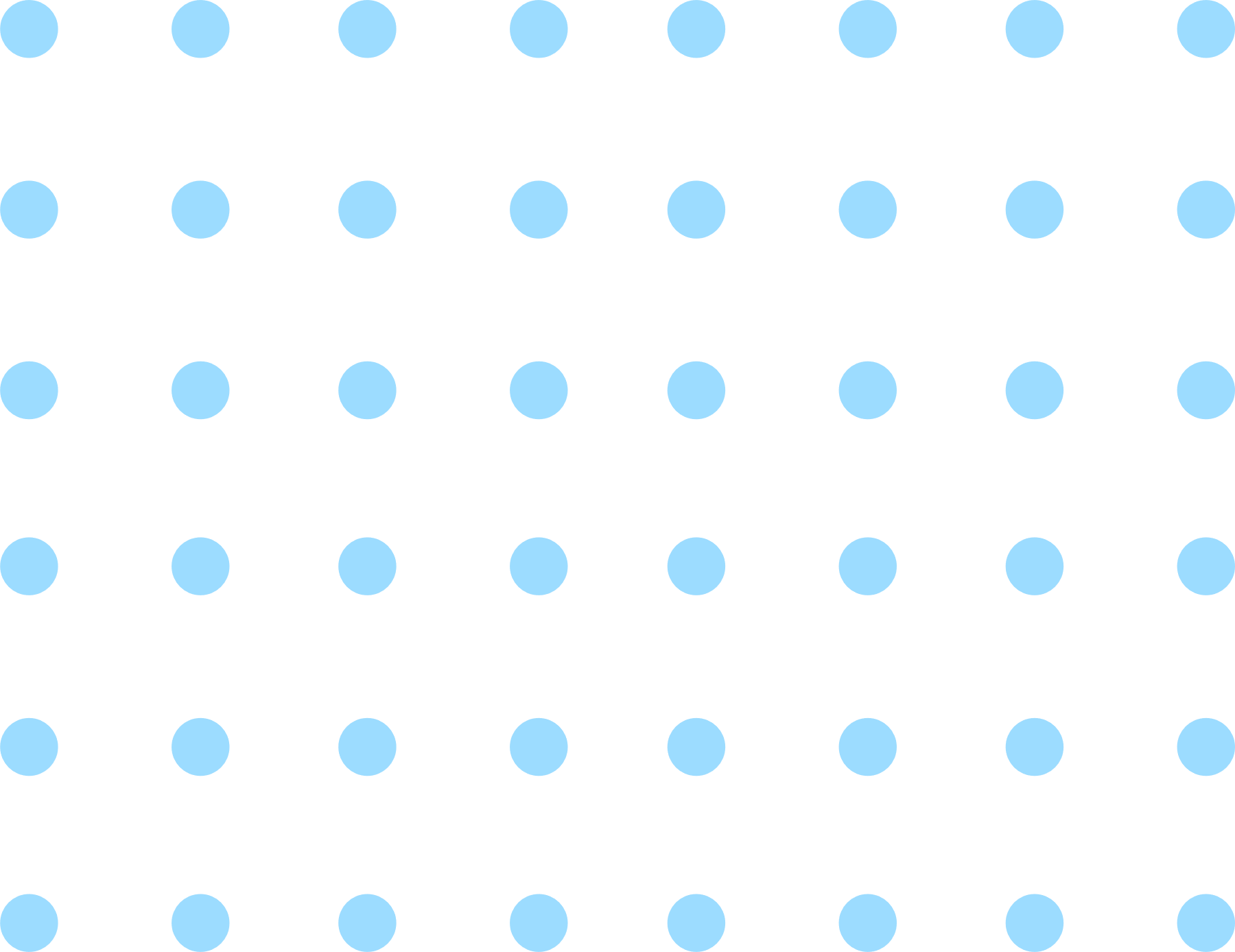 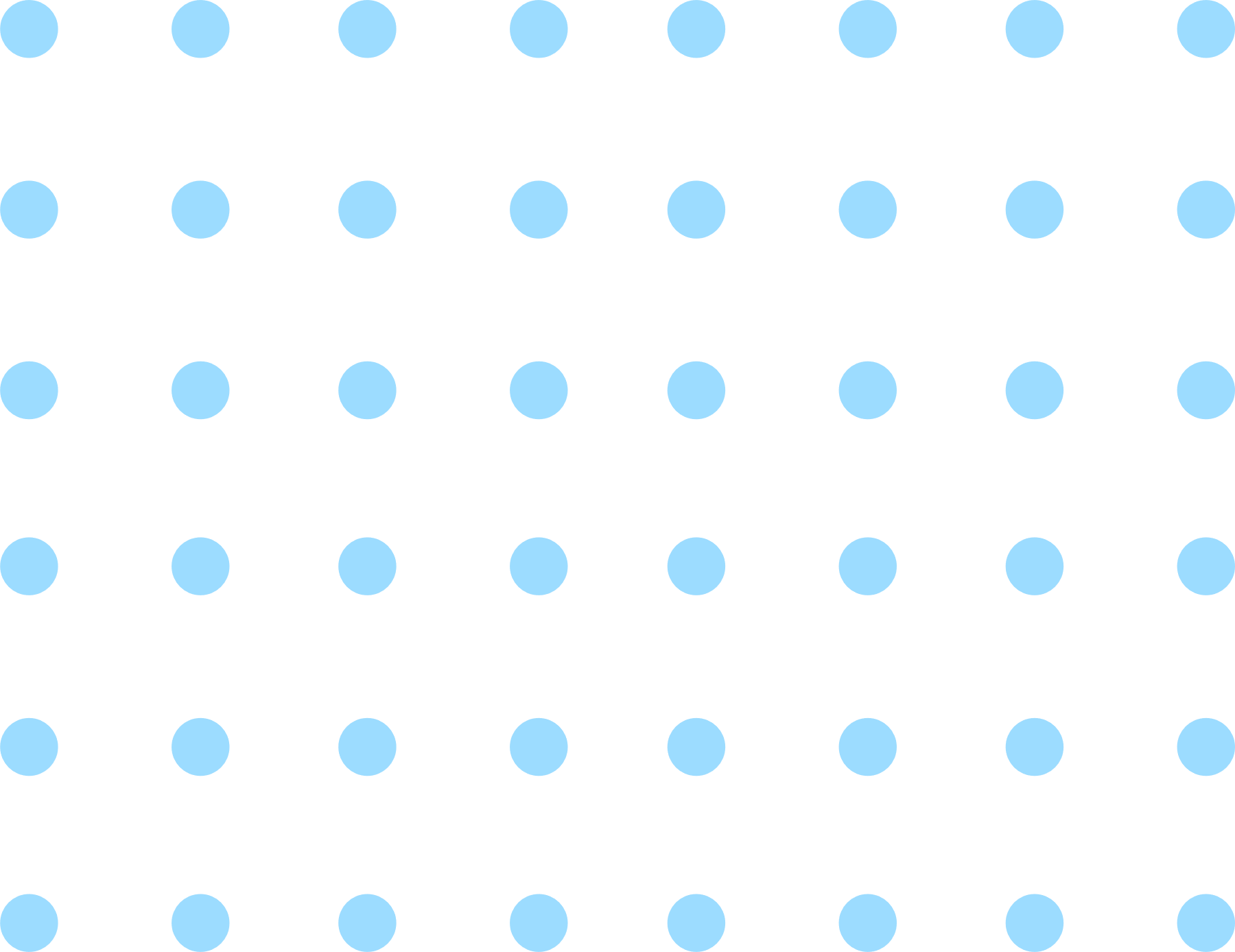 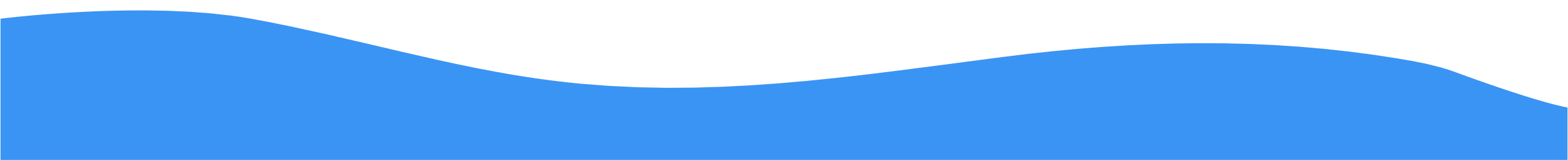 [Speaker Notes: 传播闲话：比如造谣某某偷了东西等等。
网上欺凌，也就是网暴。
贬抑评论受害者：比如嘲笑某位同学的发型。
分派系结党：比如同学一起约定校园活动中孤立某位同学。]
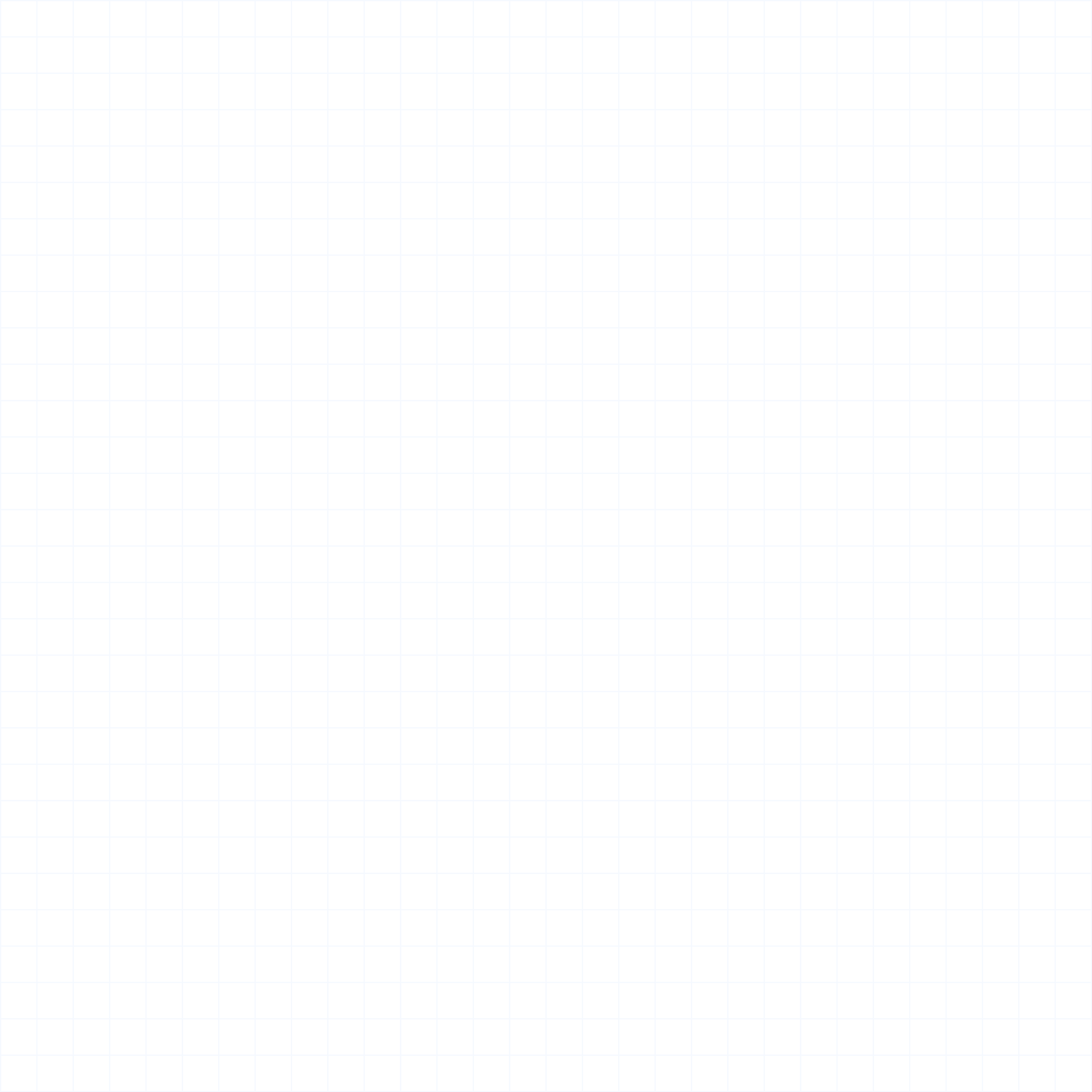 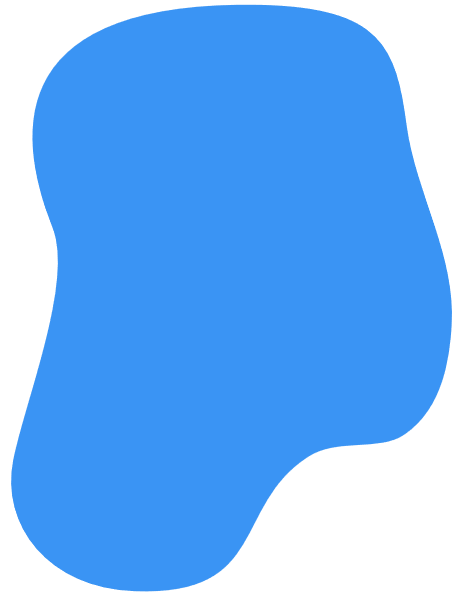 PART 05
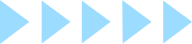 如何正确
对待校园欺凌
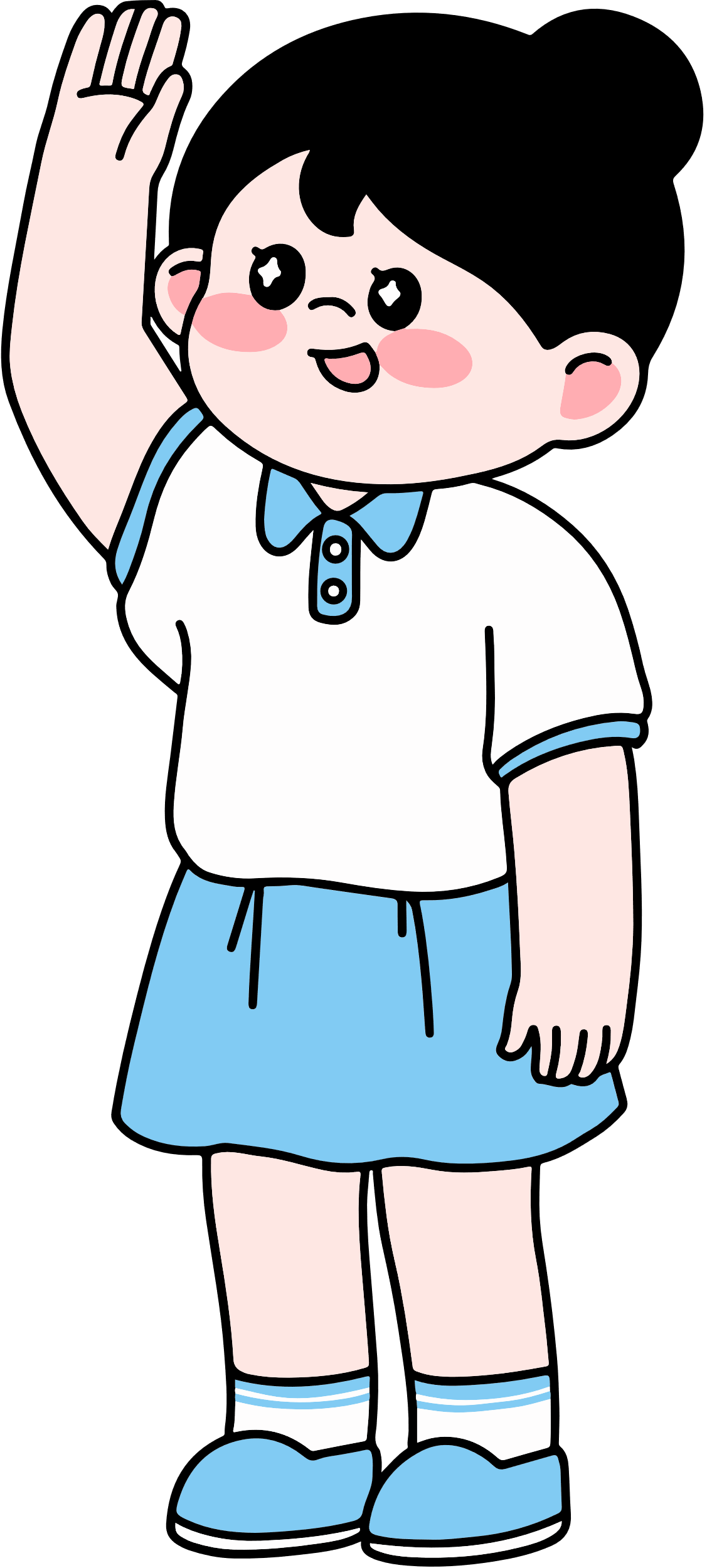 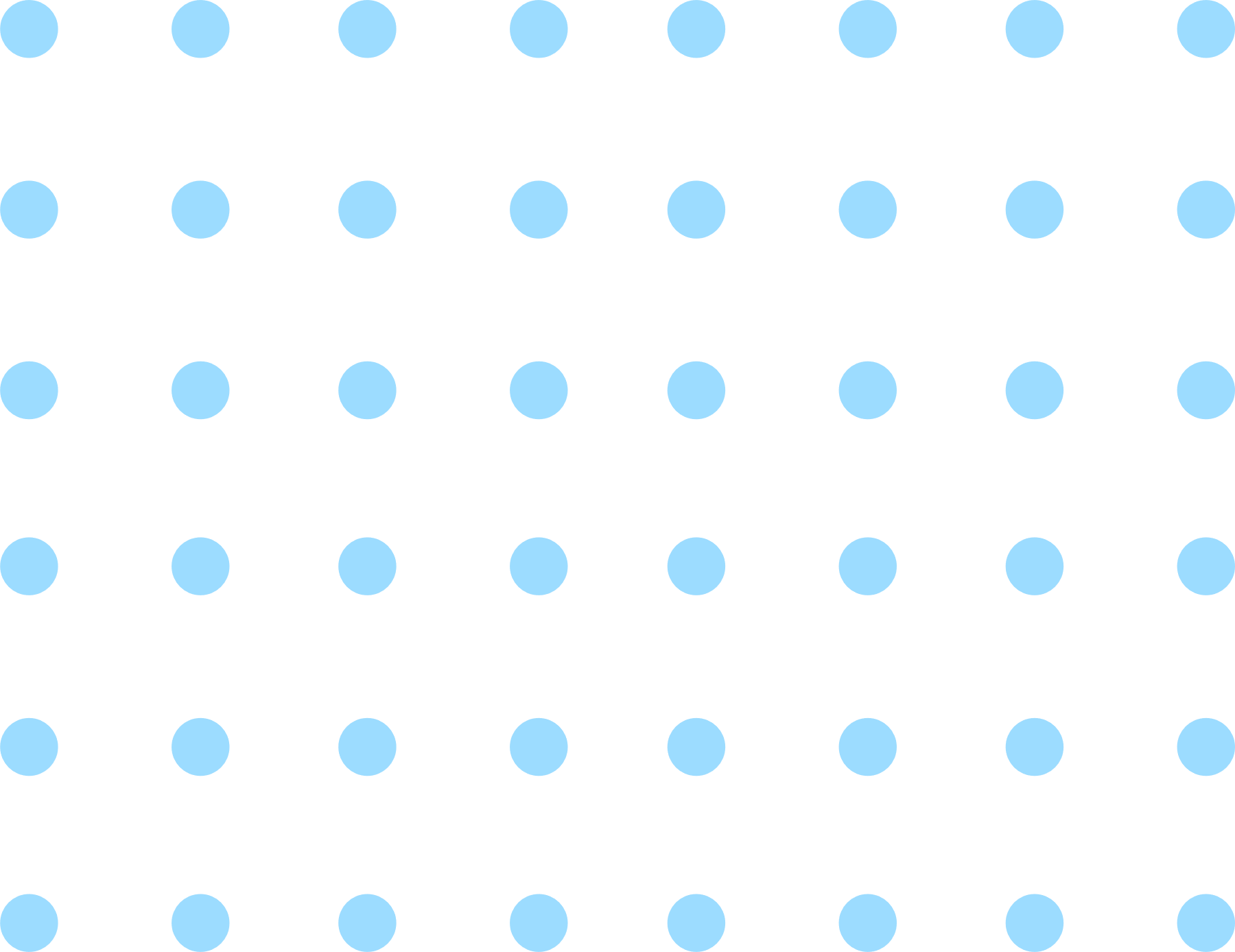 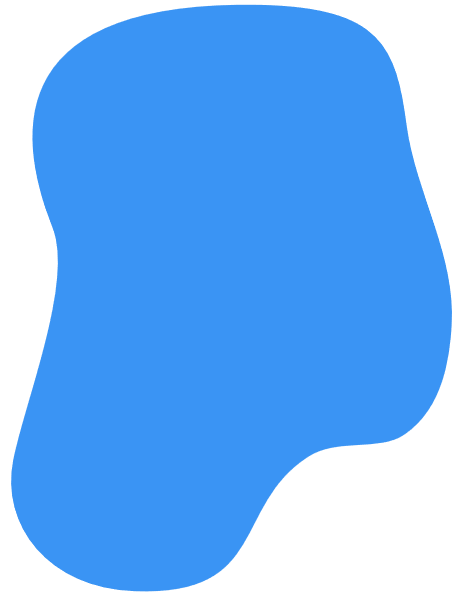 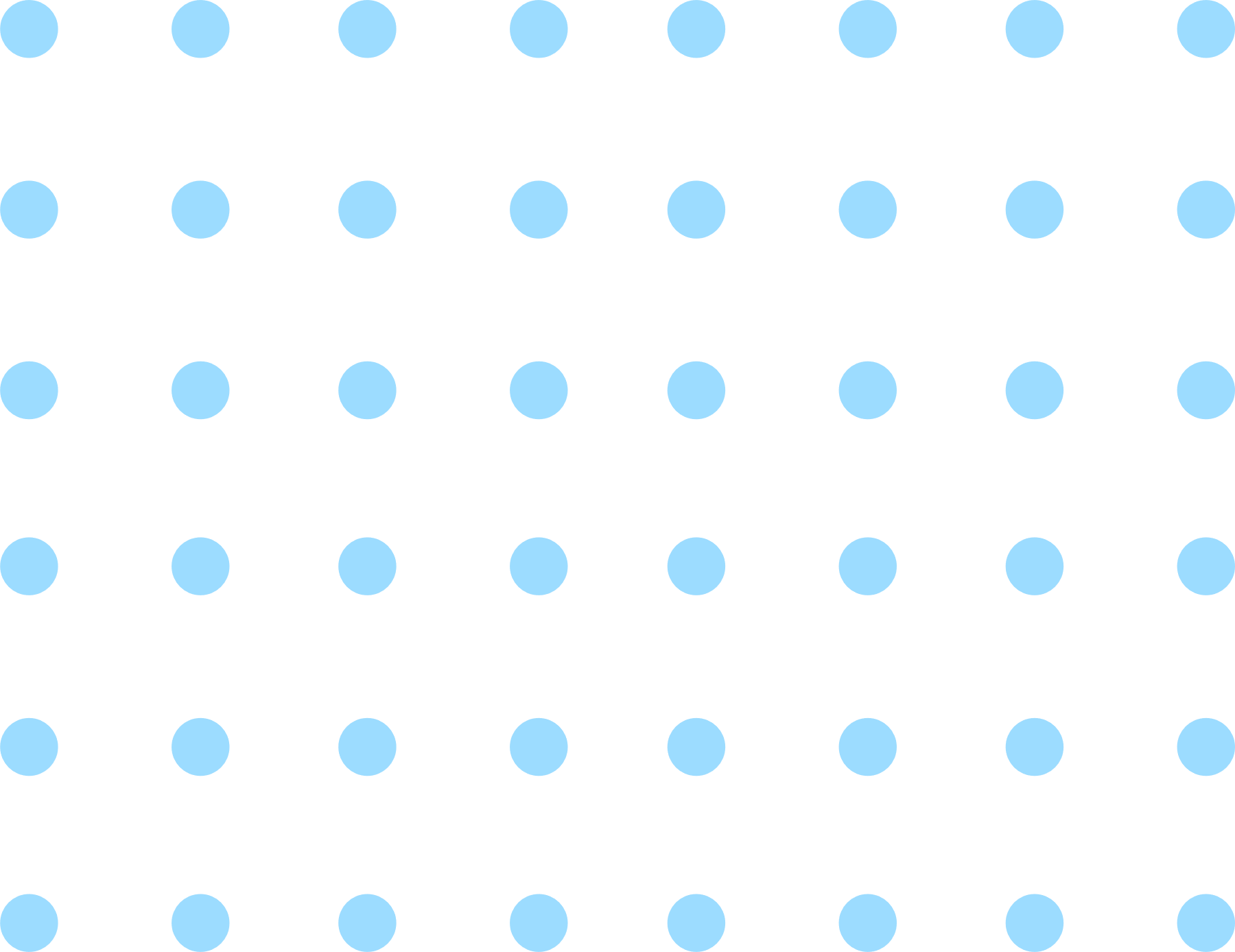 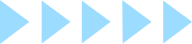 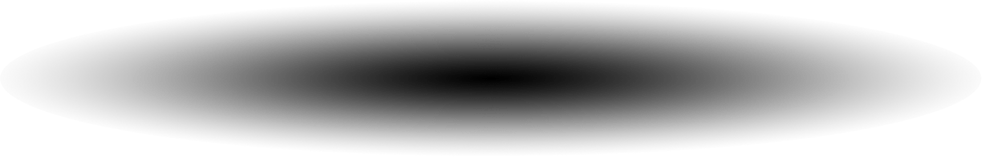 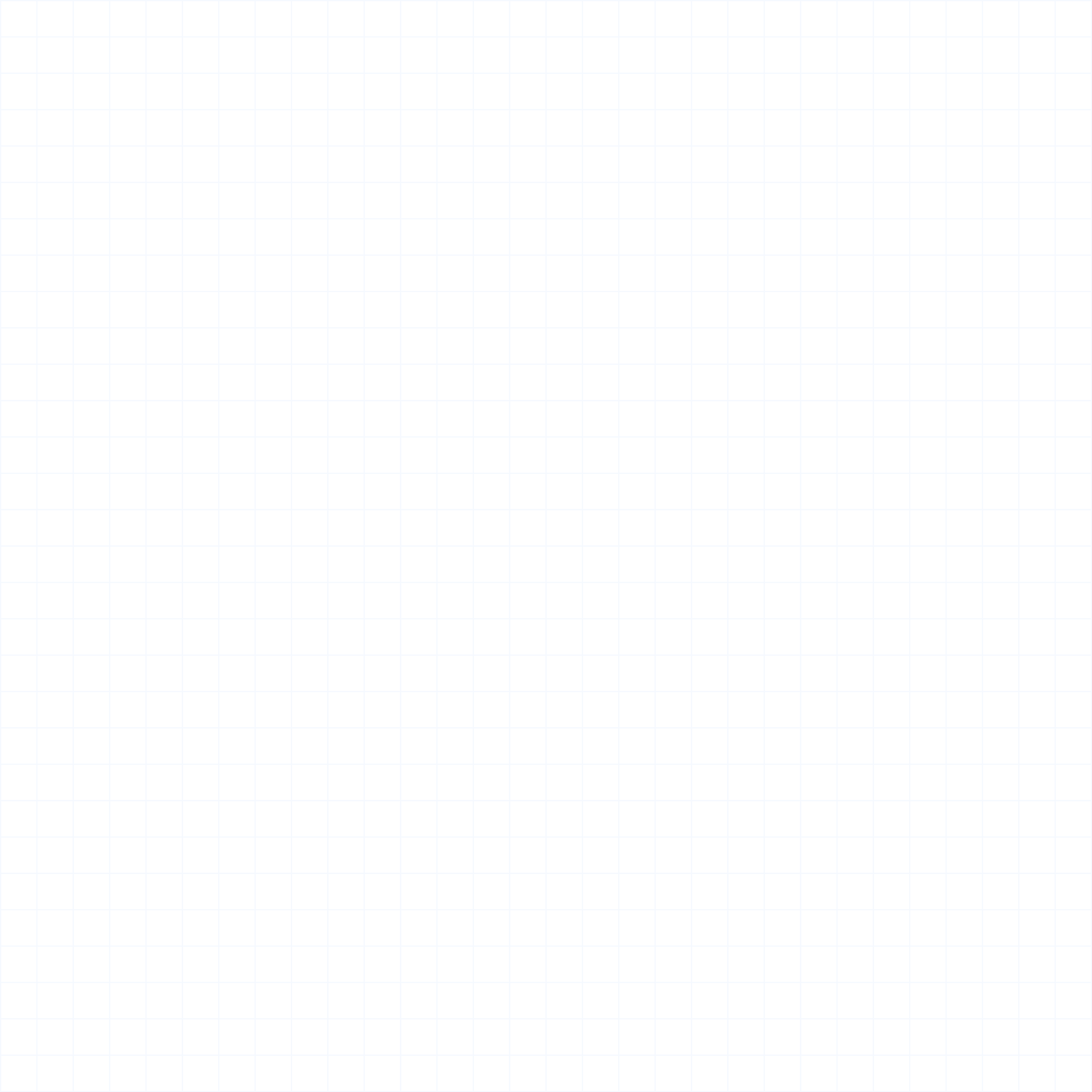 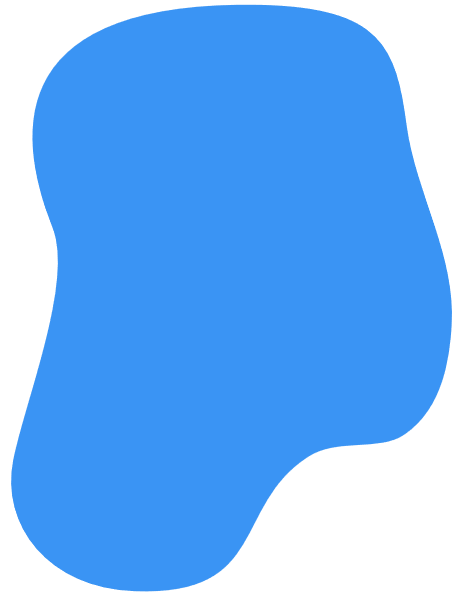 自己不要害怕
要大声提醒对方
及时向老师或家长报告
如何正确对待校园欺凌？
如果受到欺凌,一定要及时向老师或家长寻求帮助。
在威胁与暴力来临之际，首先告诉自己不要害怕；
遭遇校园欺凌时，要大声提醒对方，他们的所作所为是违法违纪的行为，会受到法律严厉的制裁，会为此付出应有的代价，要在能确保自身安全的前提下大声呼喊求救；
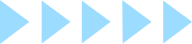 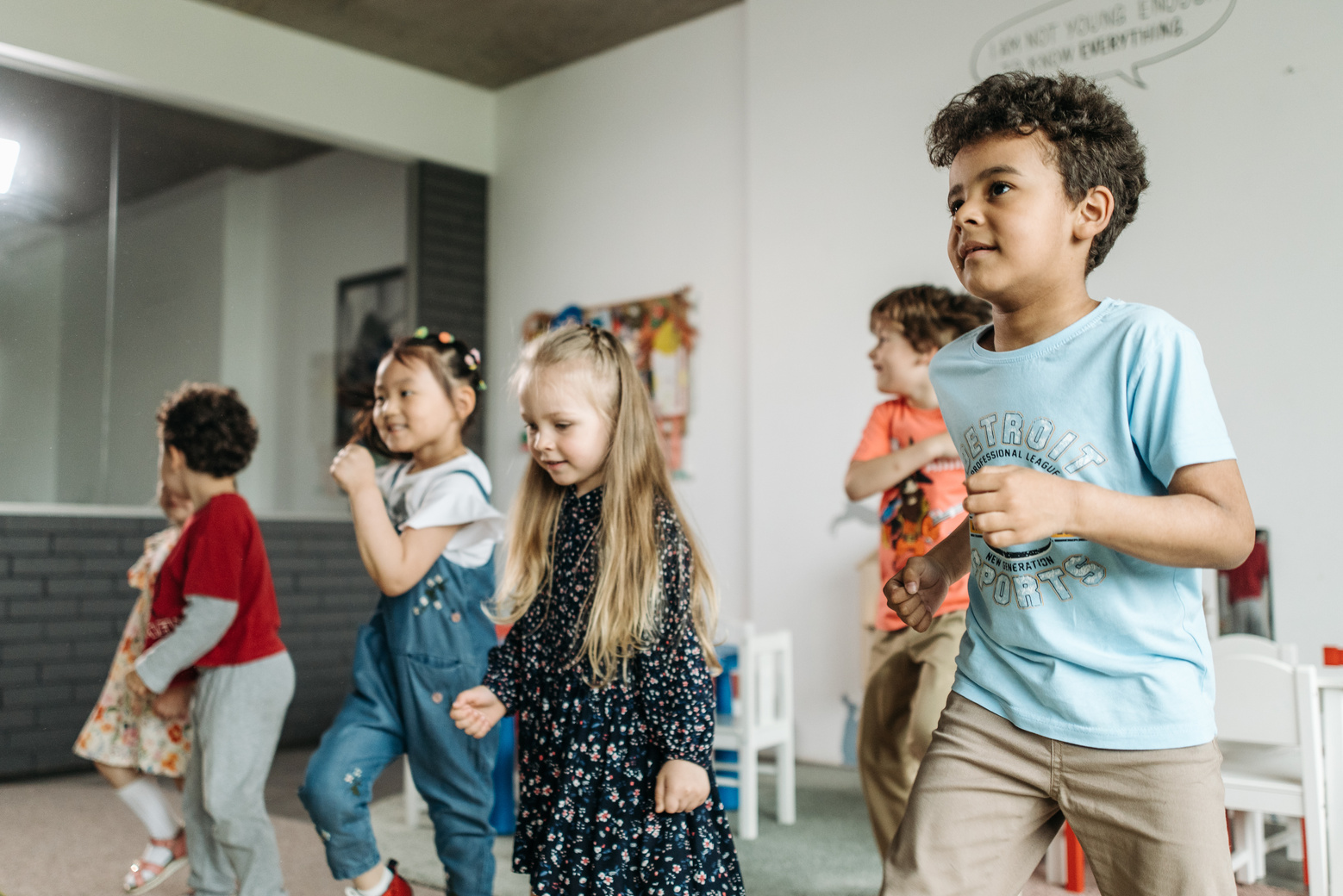 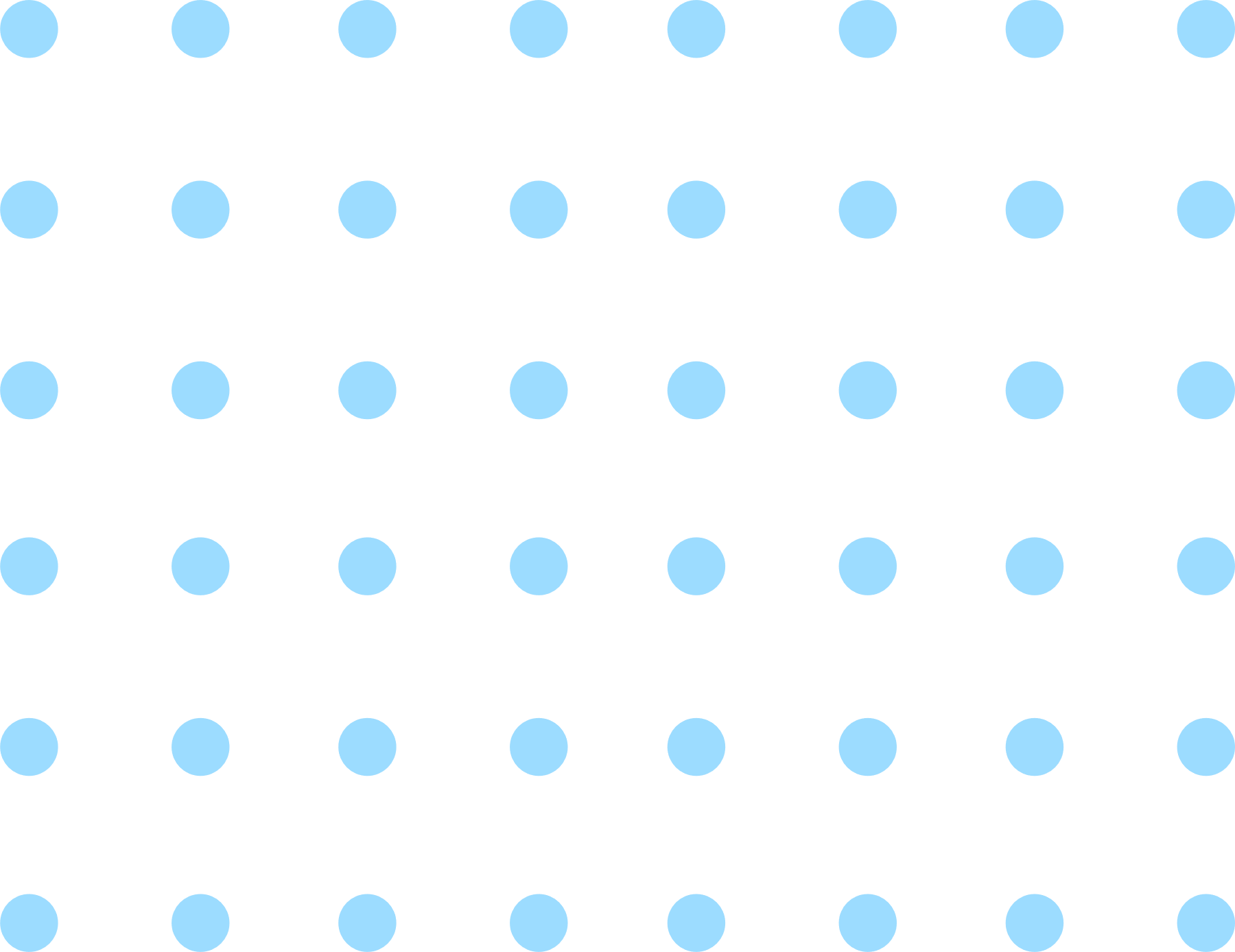 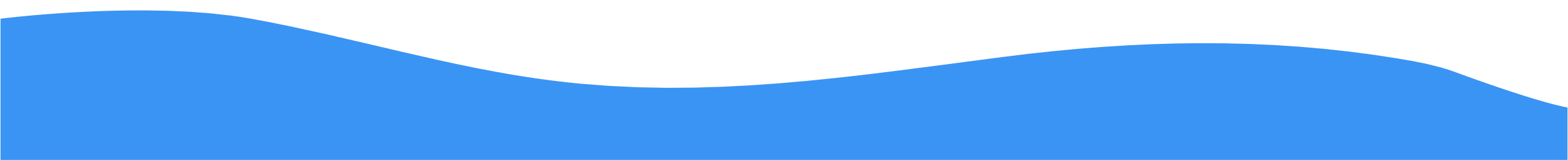 [Speaker Notes: 这一段的主要目的是引导同学们结合自身的条件思考：我遇到这样的问题，我会怎么做？ 所以上述问题老师既可以自己讲，也可以设置提问，让同学们自己出答案。课件只是给一个参考。

虽然只有三条，但这一小节的重要性很高。之前我们都在强调一些定义类的东西，这里我们第一次提出方法论，即具体的做法。1.自己不要害怕
可以适当地扩展，例如告诉孩子可以从精神上轻视霸凌者，看清很多霸凌者狐假虎威的真面目，提醒同学们在这种时刻应该勇敢起来。2.要大声提醒对方
课件里提出了一些具体方法，如大声求救。老师可以在此之上再做补充：大声提醒对方的目的，一是为了求救，二是向霸凌者展现自己的强硬姿态，从气势上压倒对方，不能一味忍让，使得霸凌者行为变本加厉。3.及时向老师或家长报告
这个行为更加可以扩展来讲，比如你可以将这件事告诉什么样的老师，是自己信得过的老师，还是很有威严的老师。对于家长，是告诉妈妈还是爸爸，还是其他亲属。这样的事情要不要跟同学说，等等。]
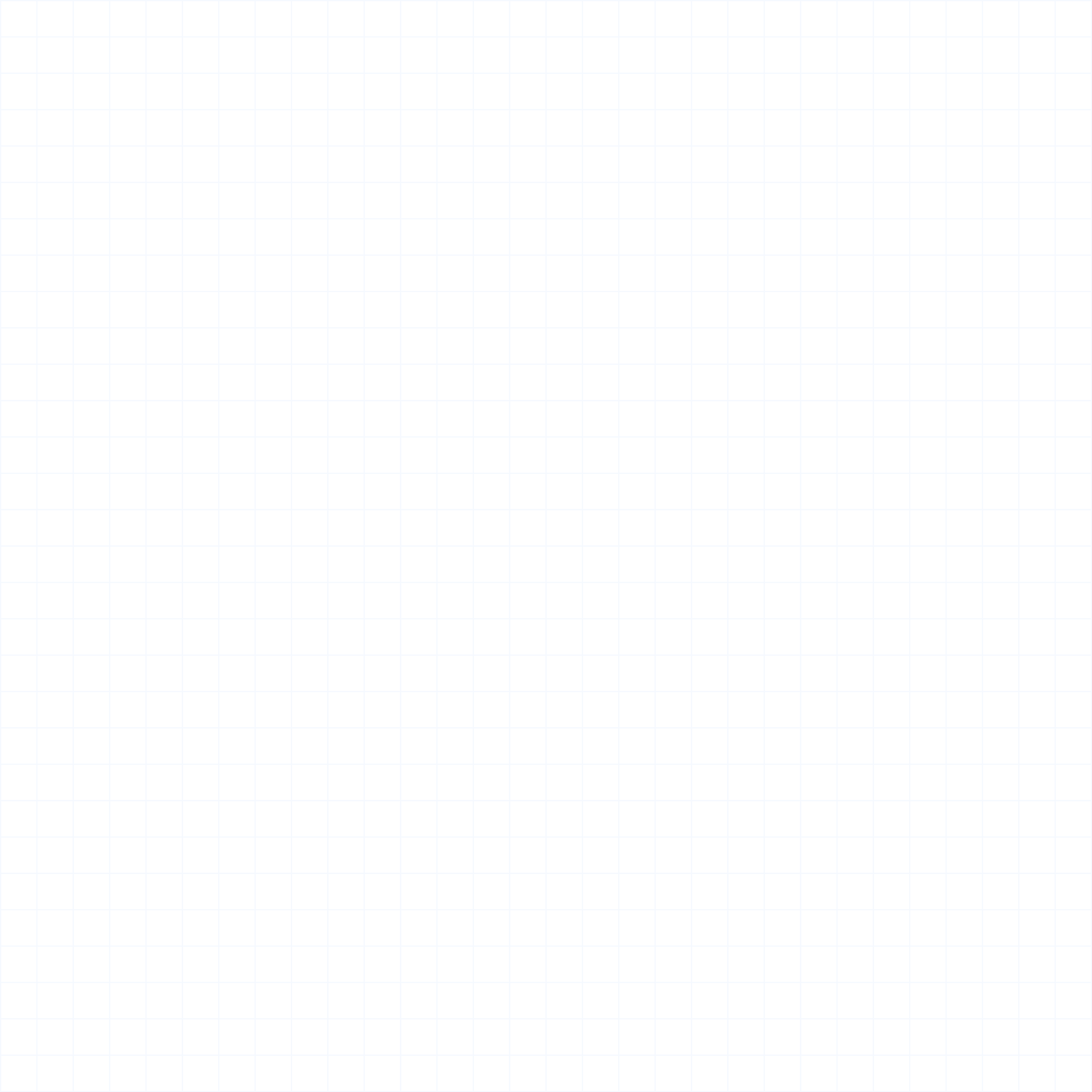 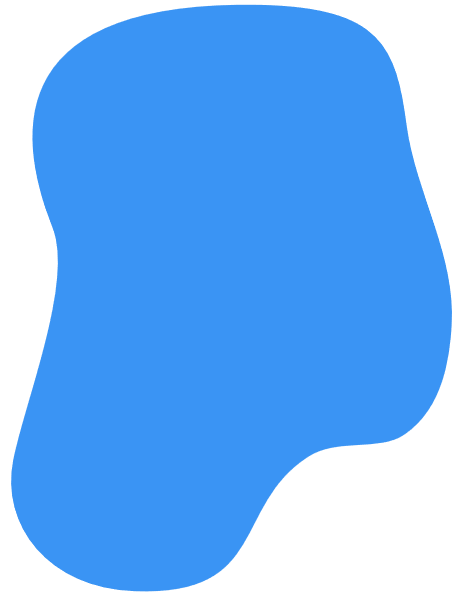 PART 06
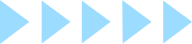 向校园欺凌
说不
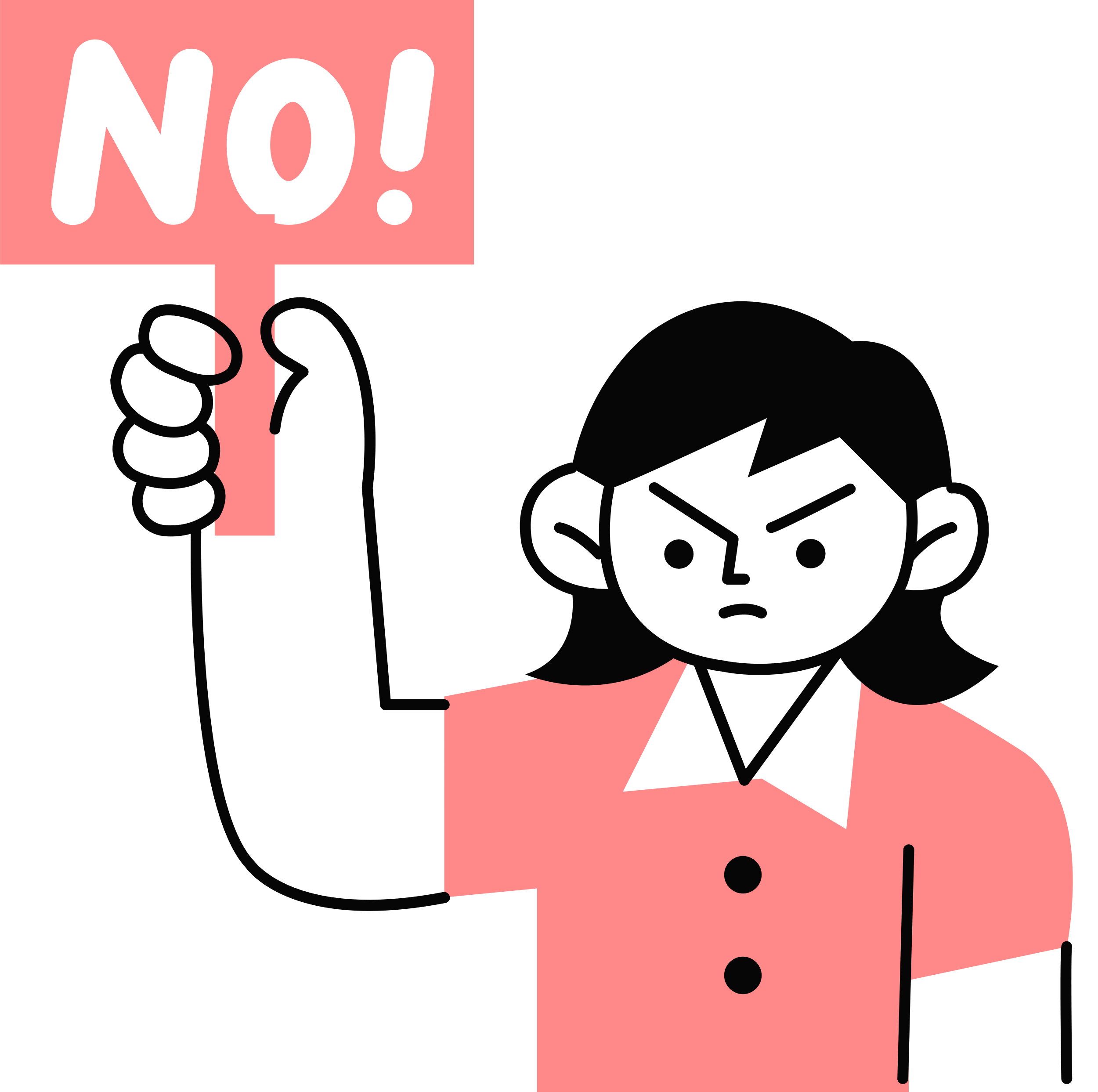 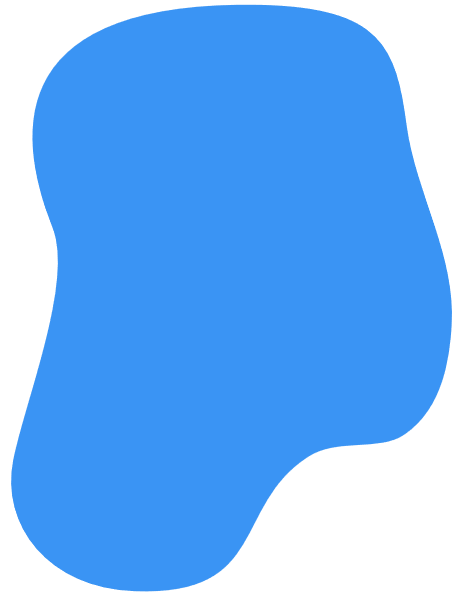 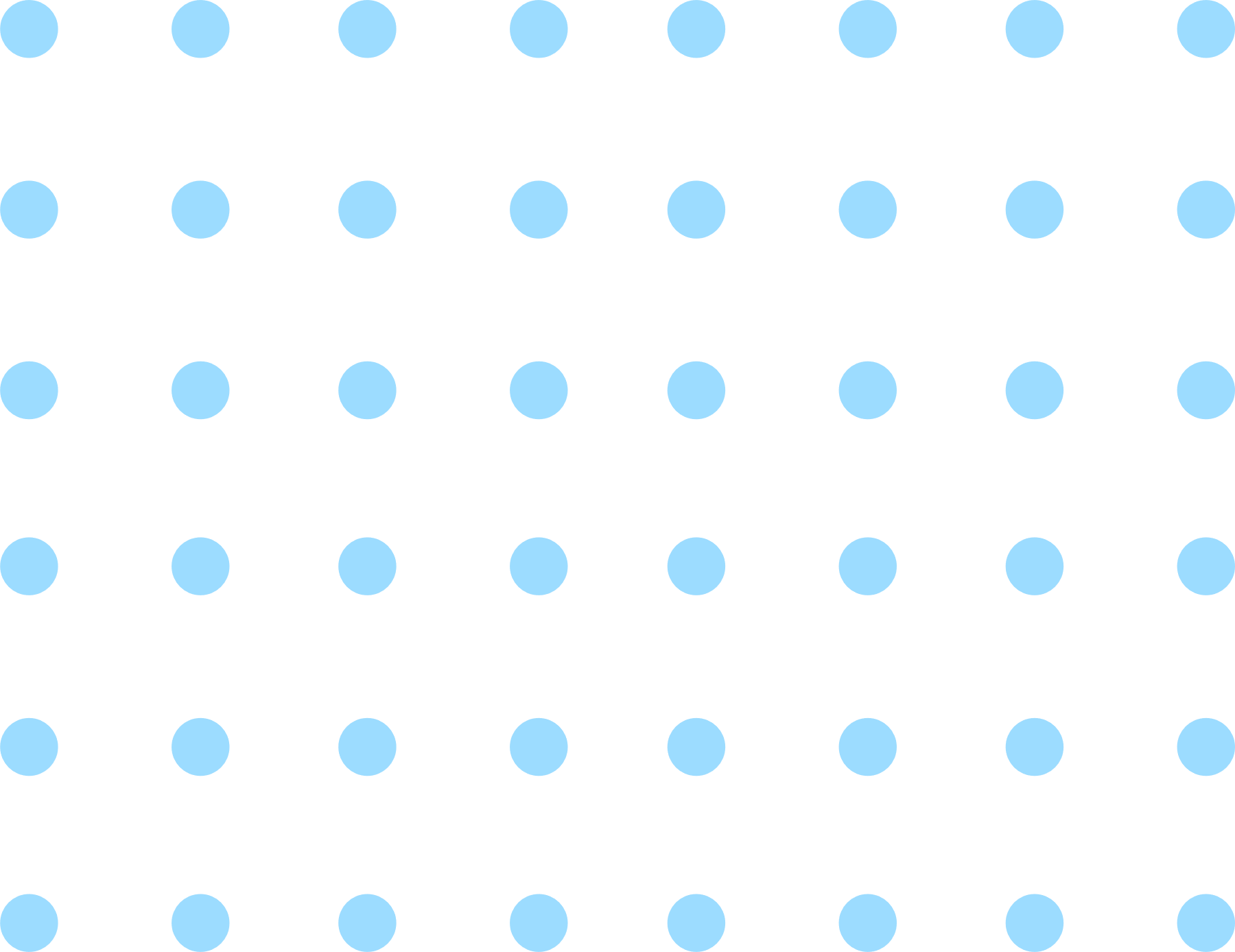 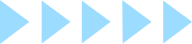 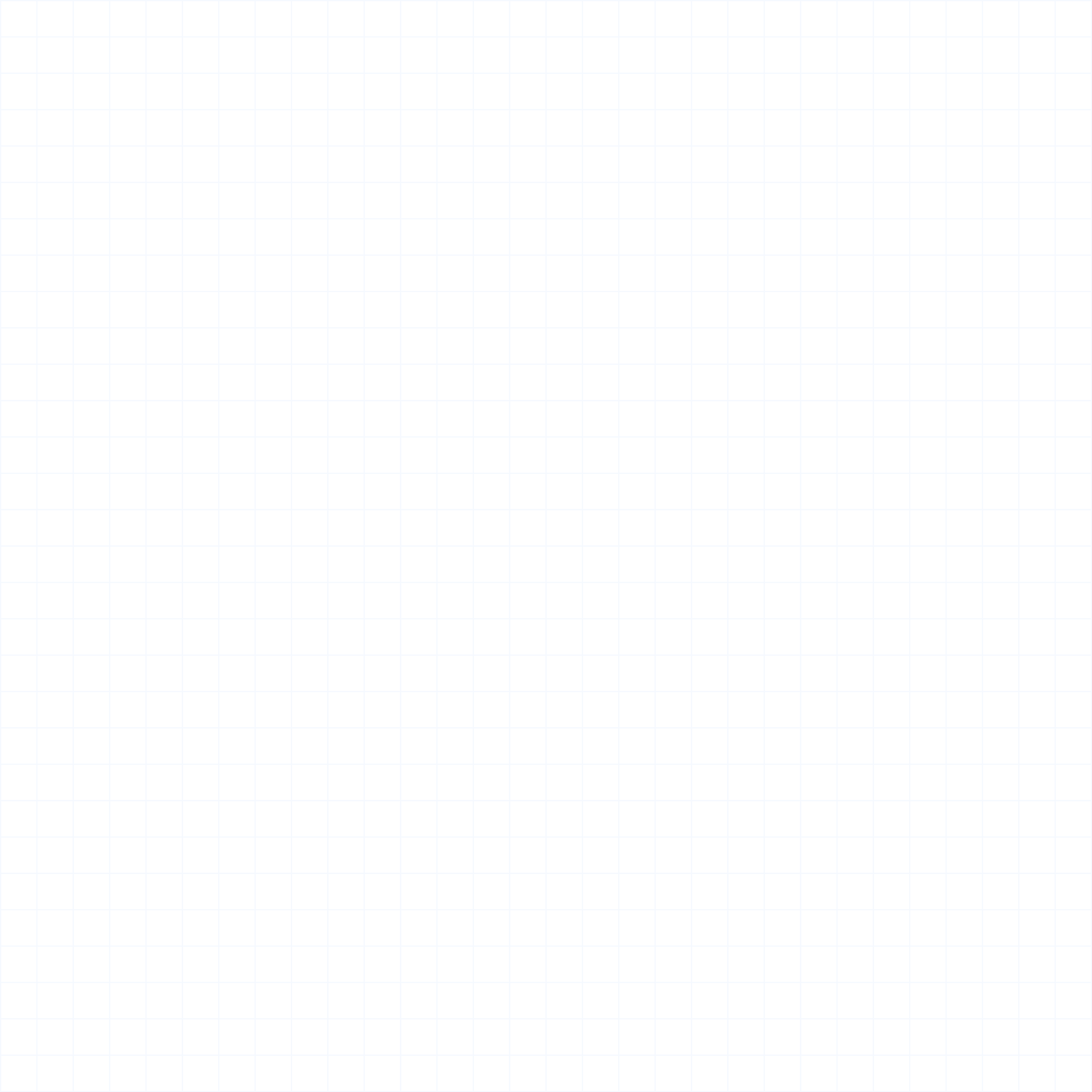 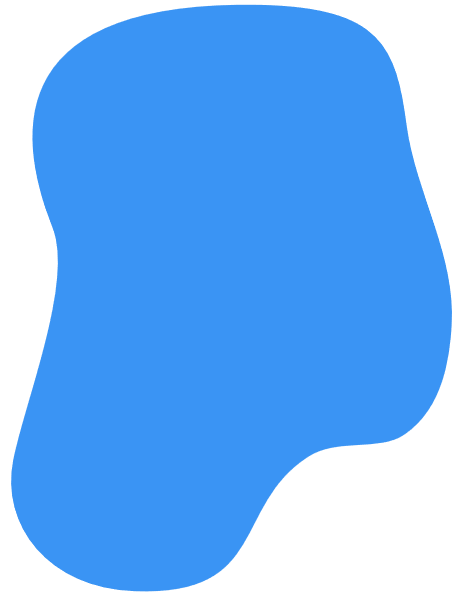 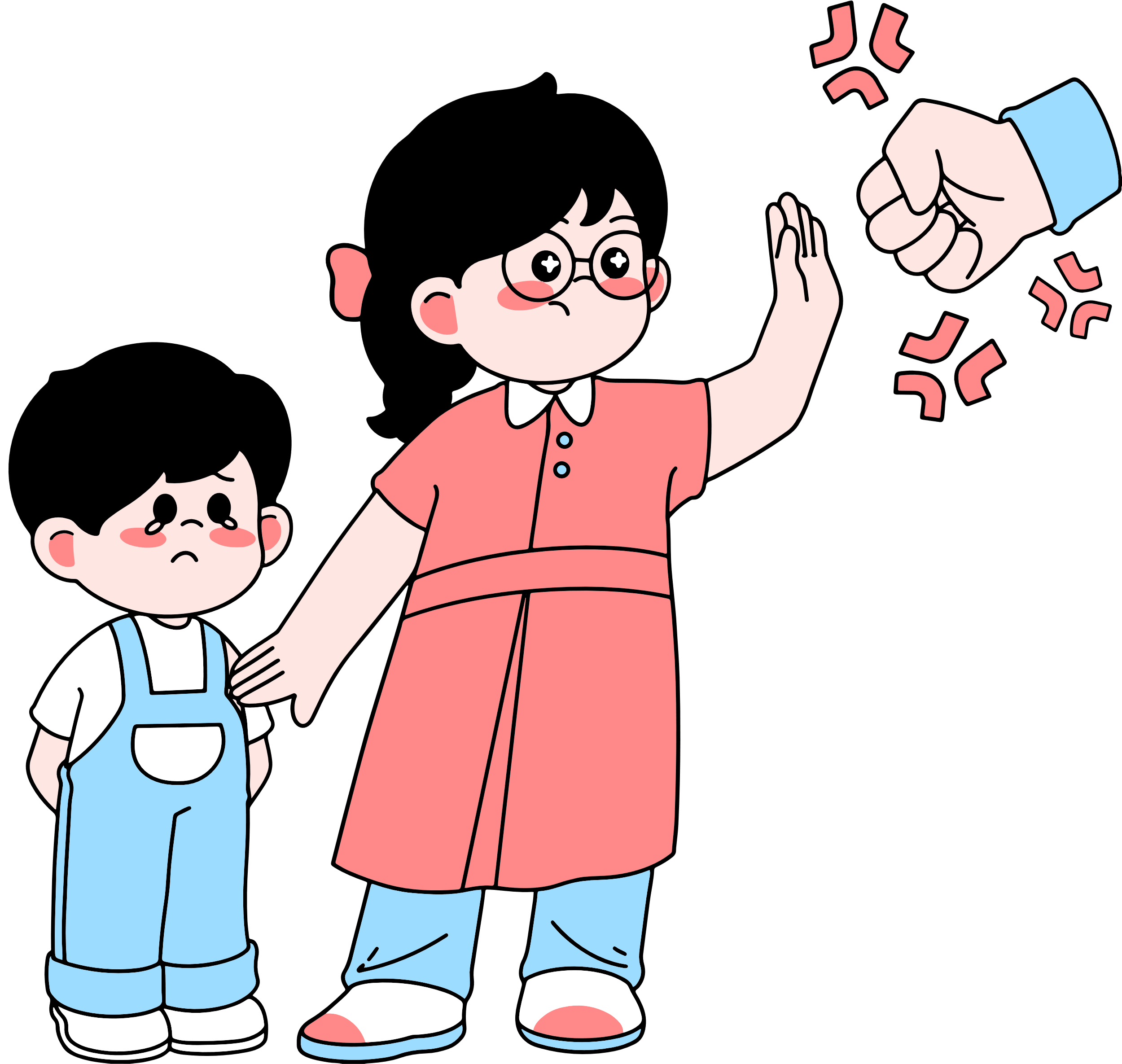 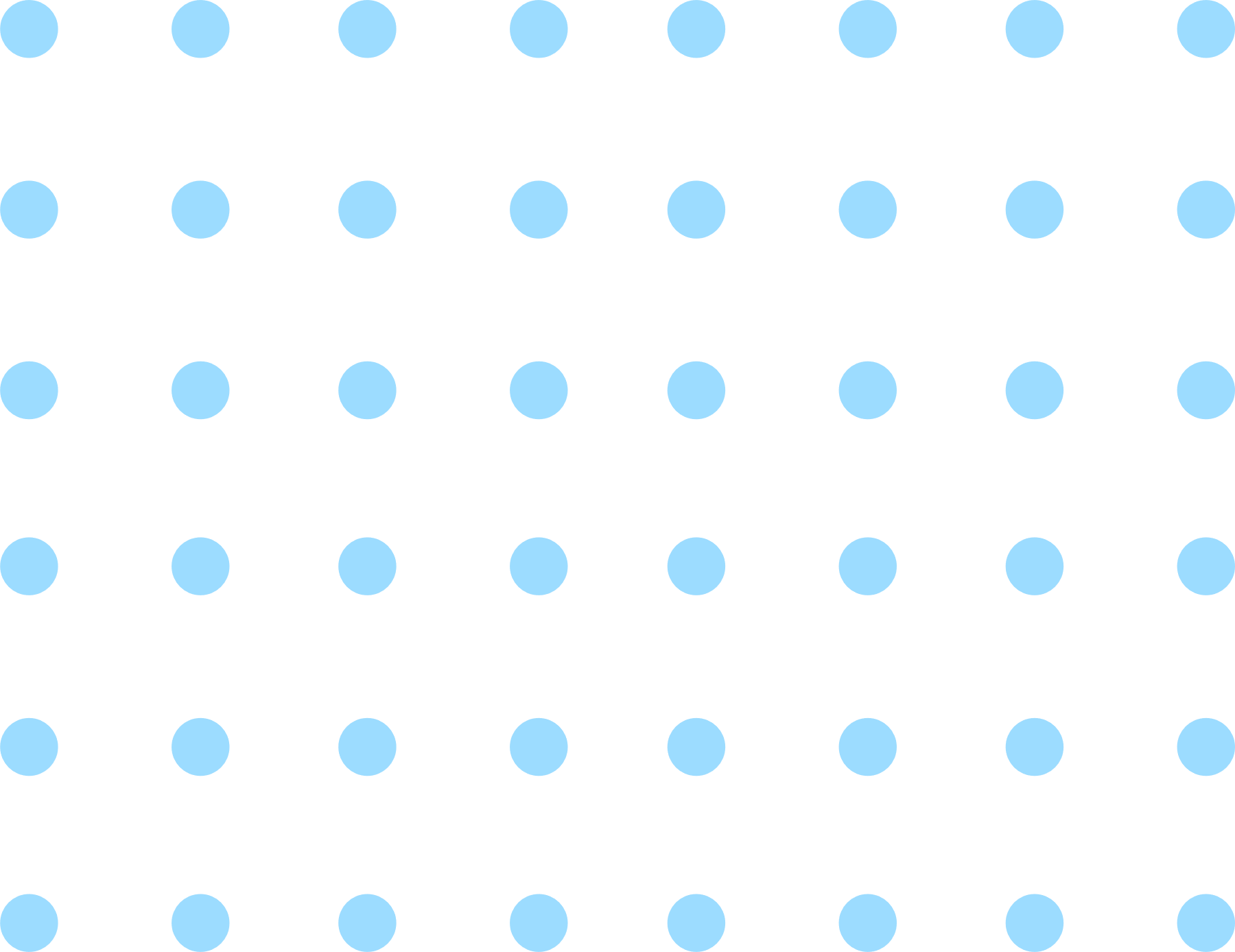 防性侵
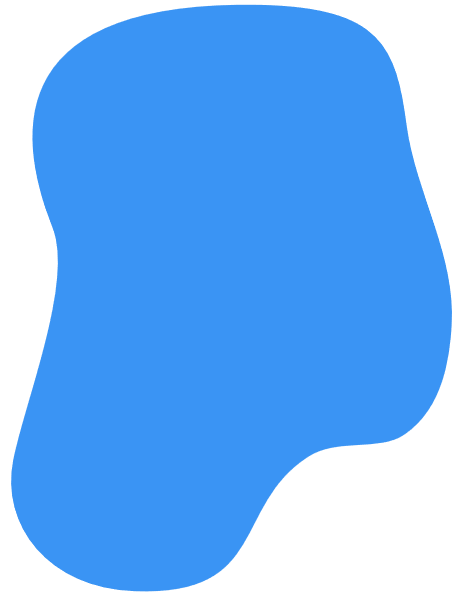 宣讲人：可画
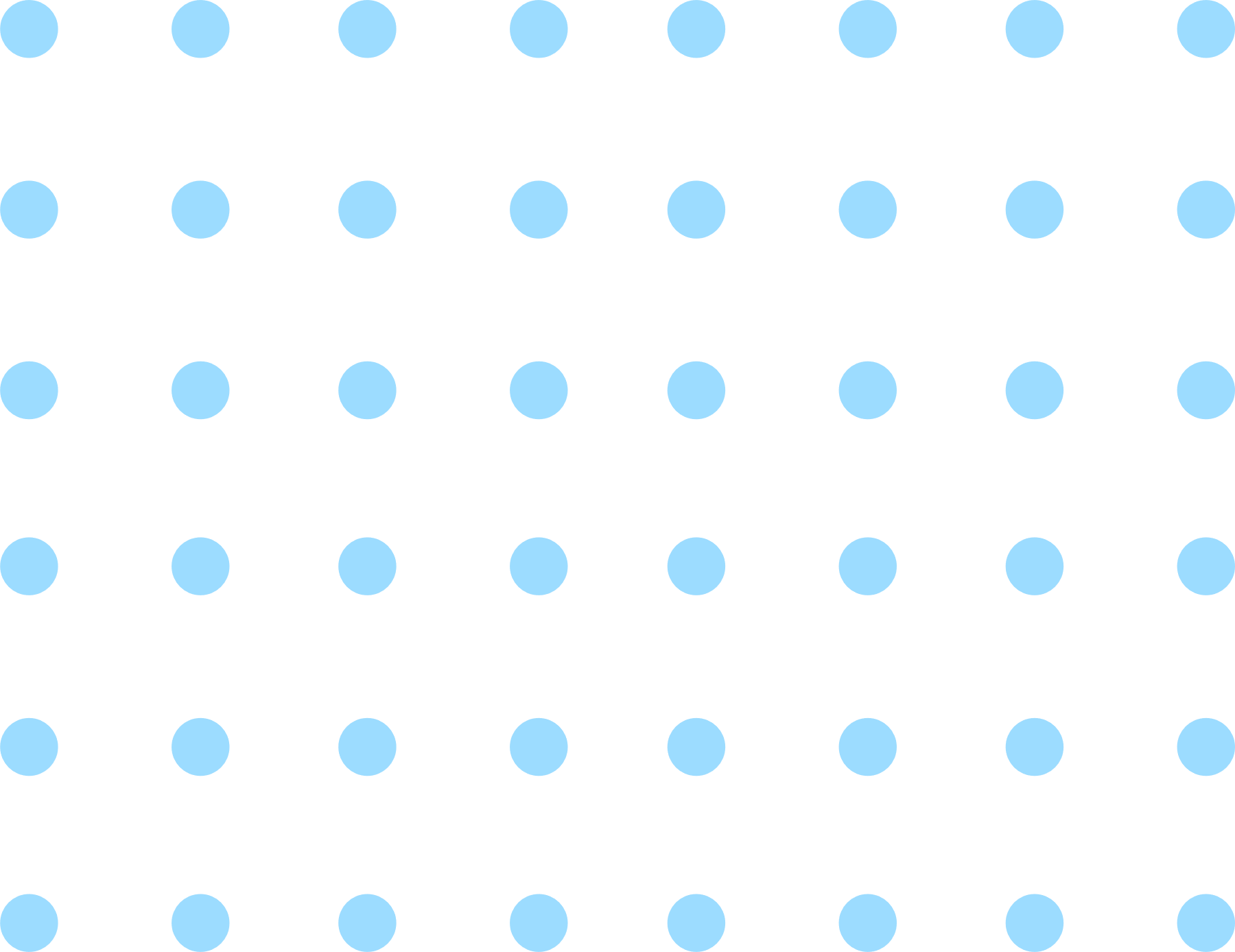 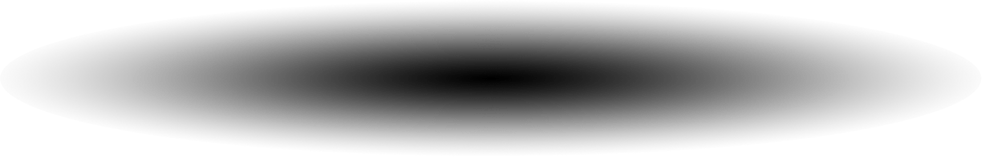 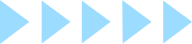 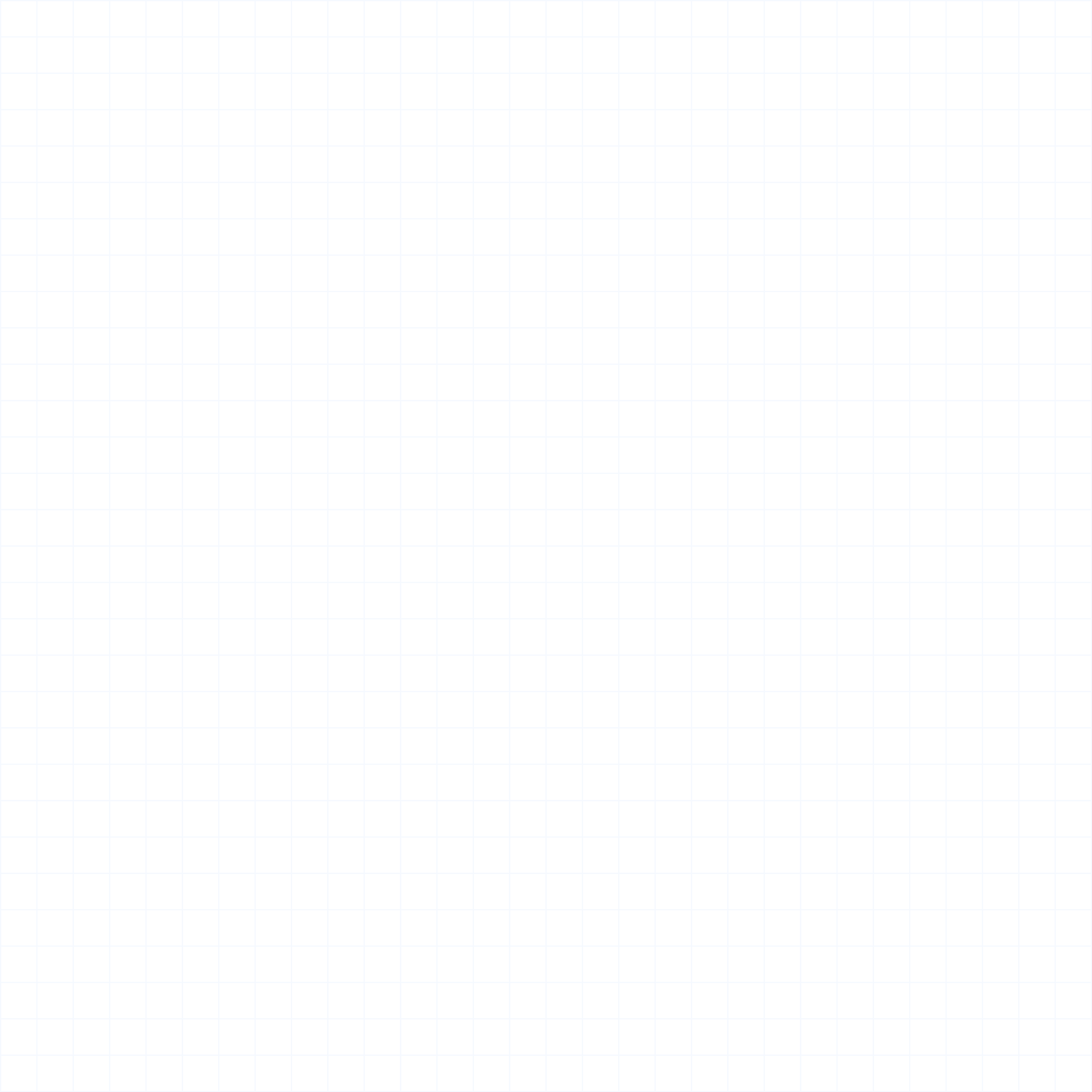 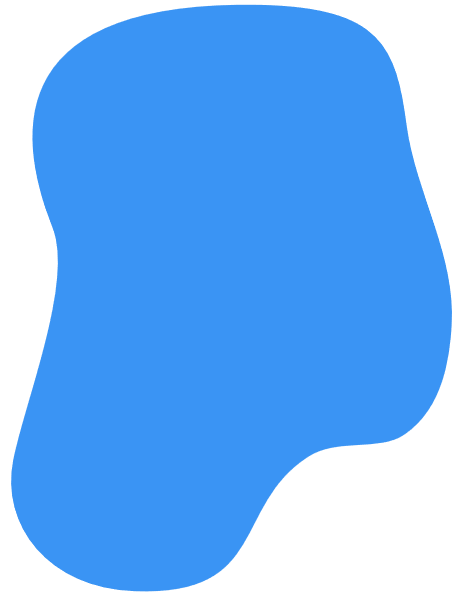 02
01
03
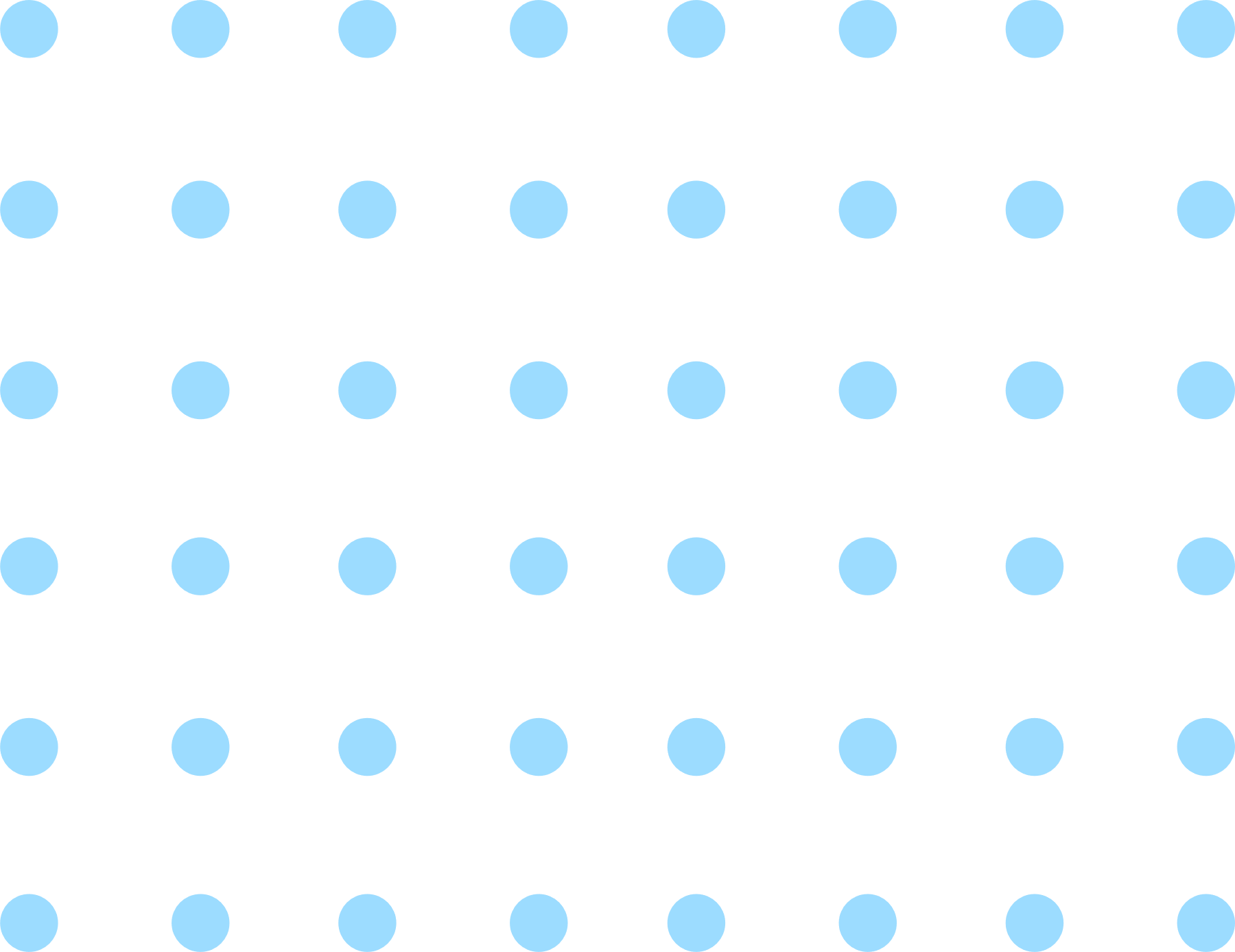 性侵犯的特点
什么是性侵犯
怎么自我防卫
如何防性侵
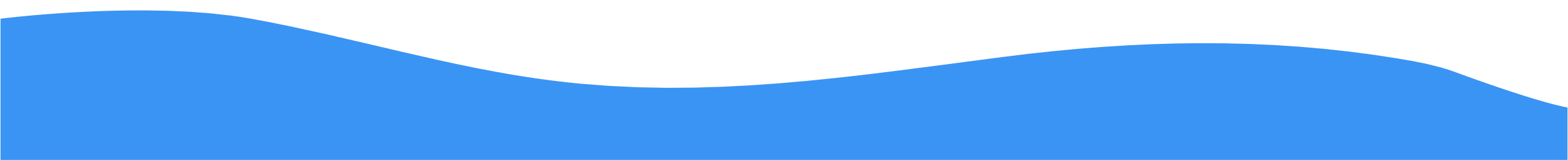 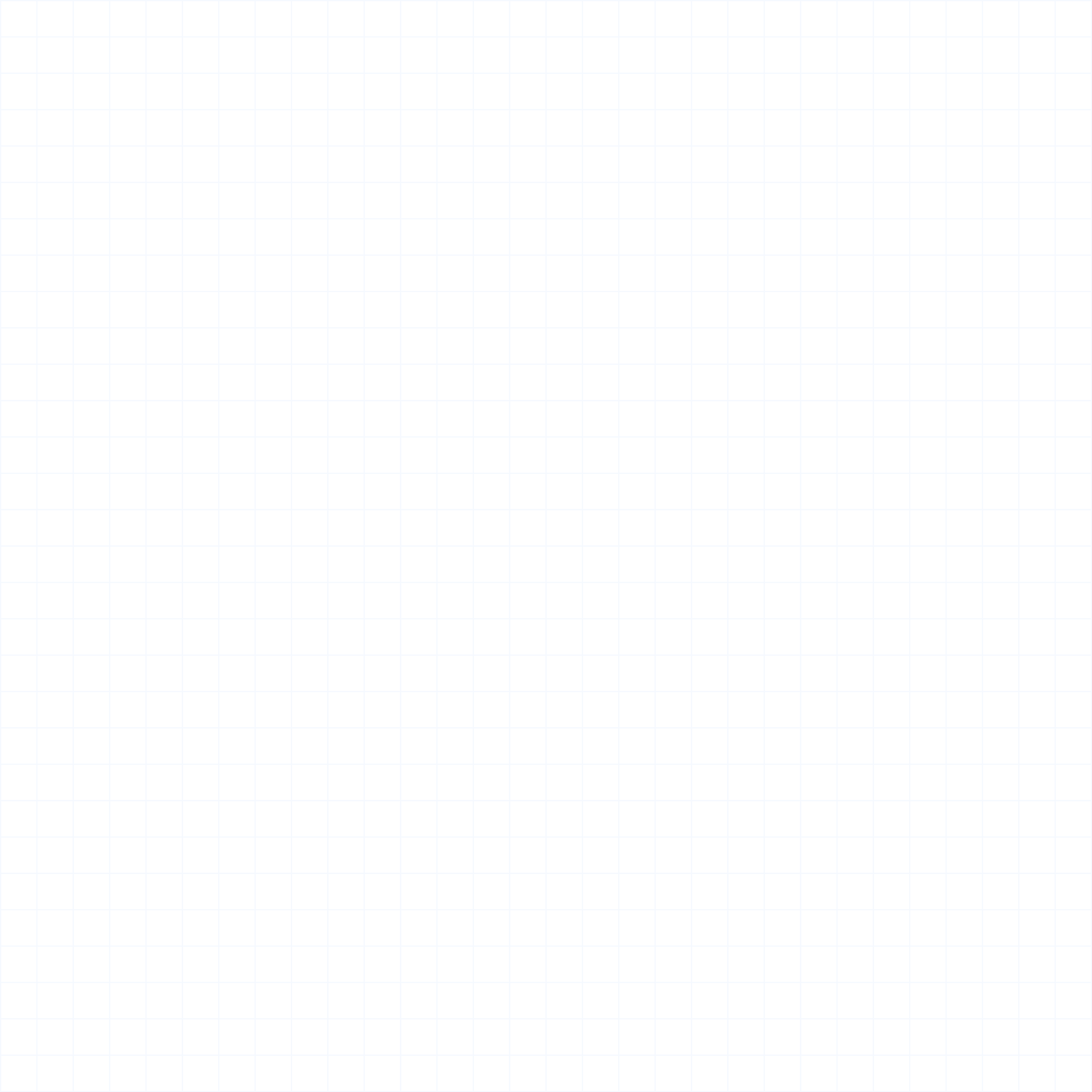 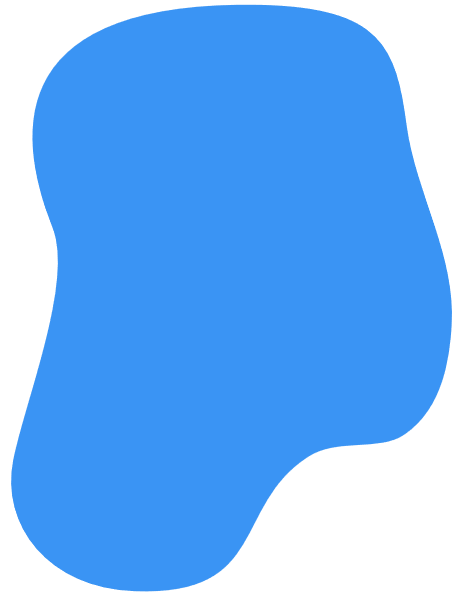 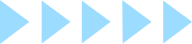 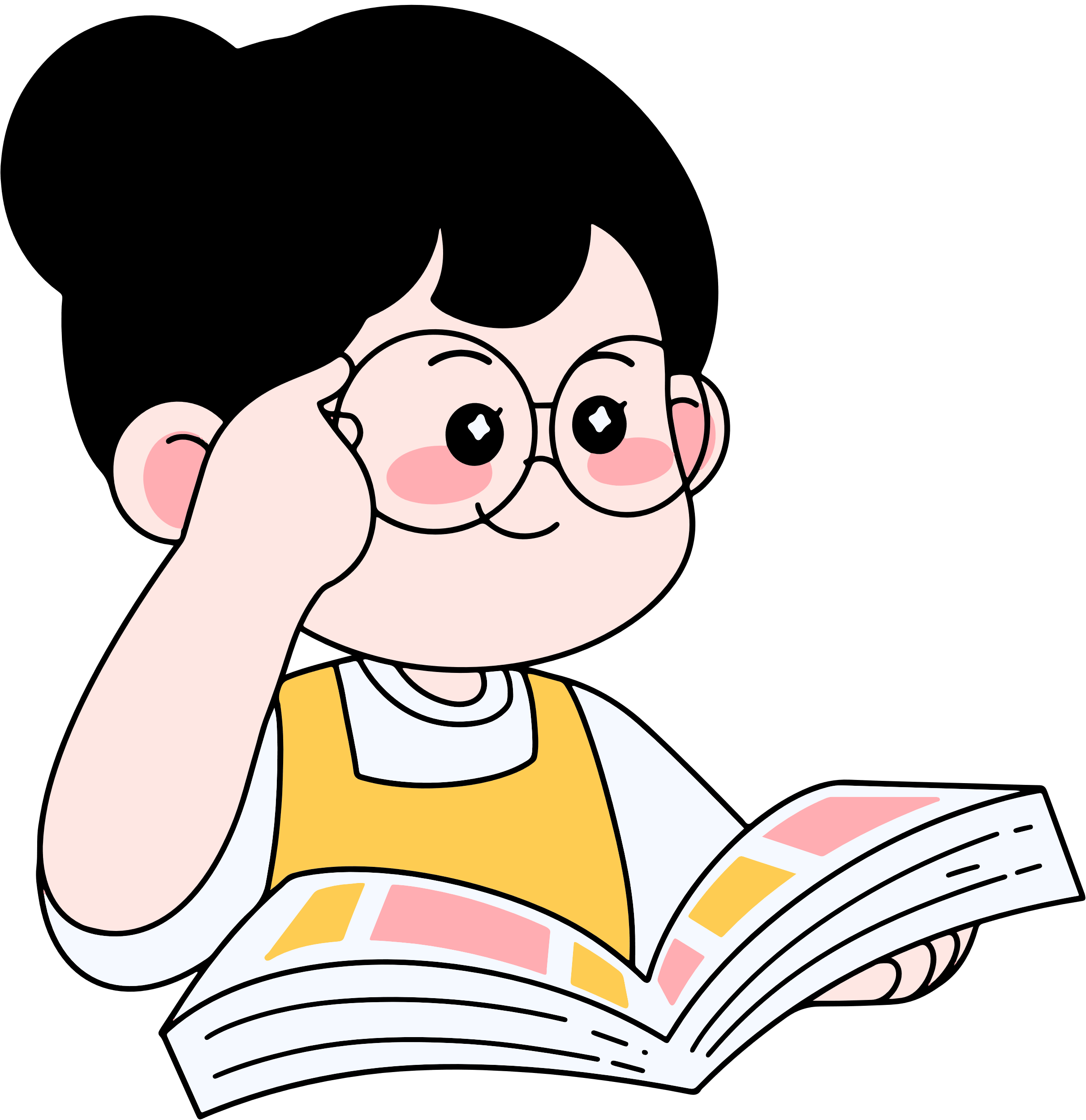 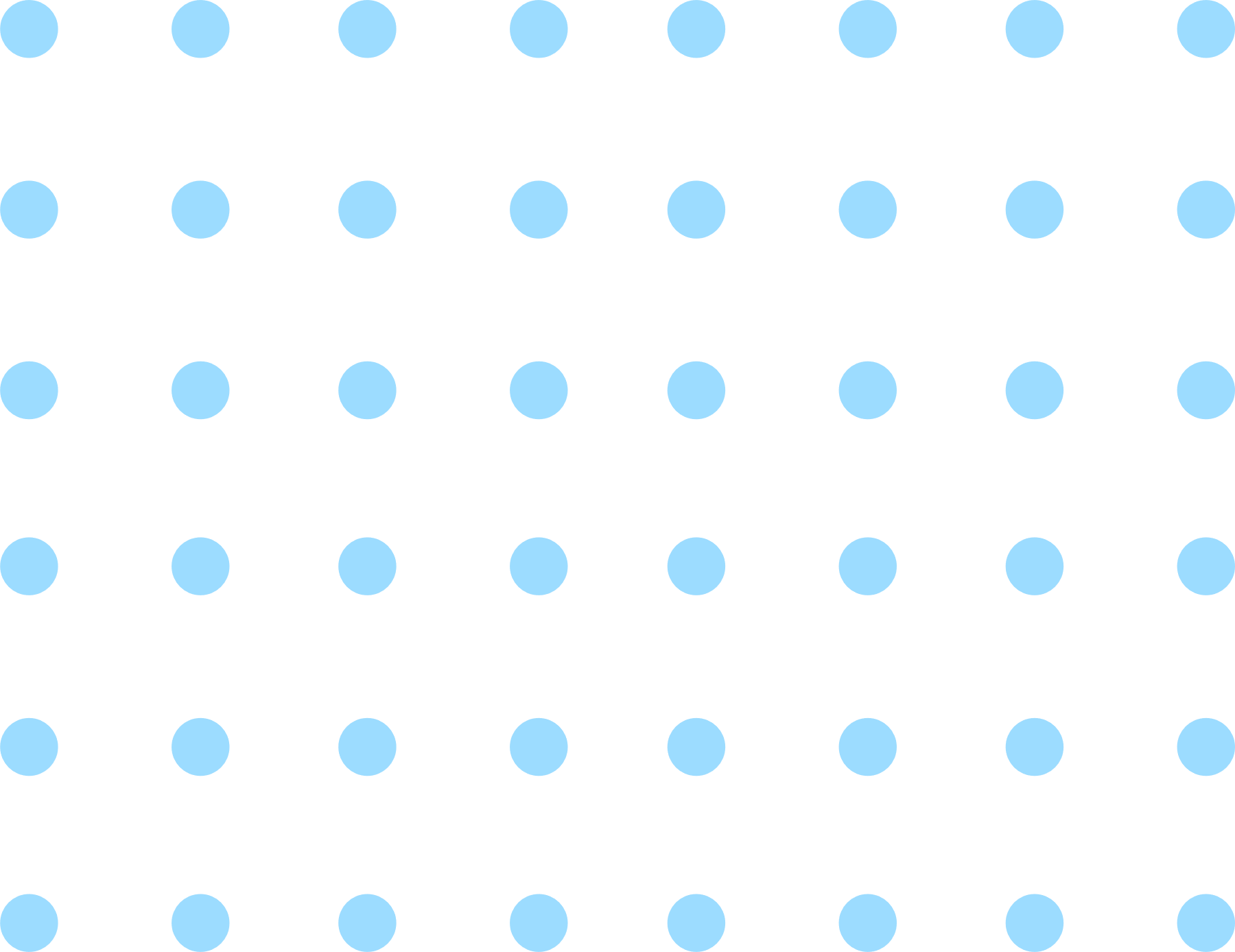 什么是
性侵犯
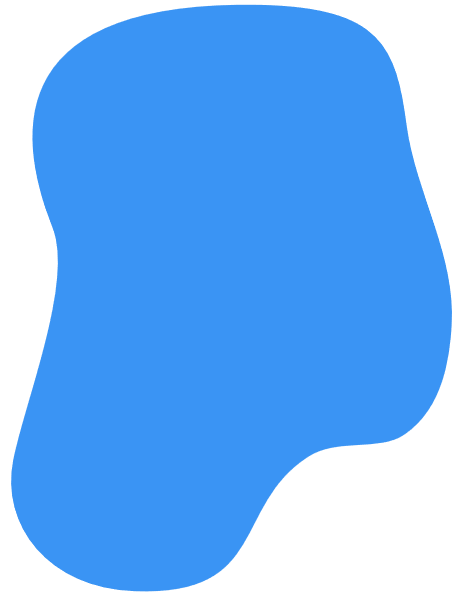 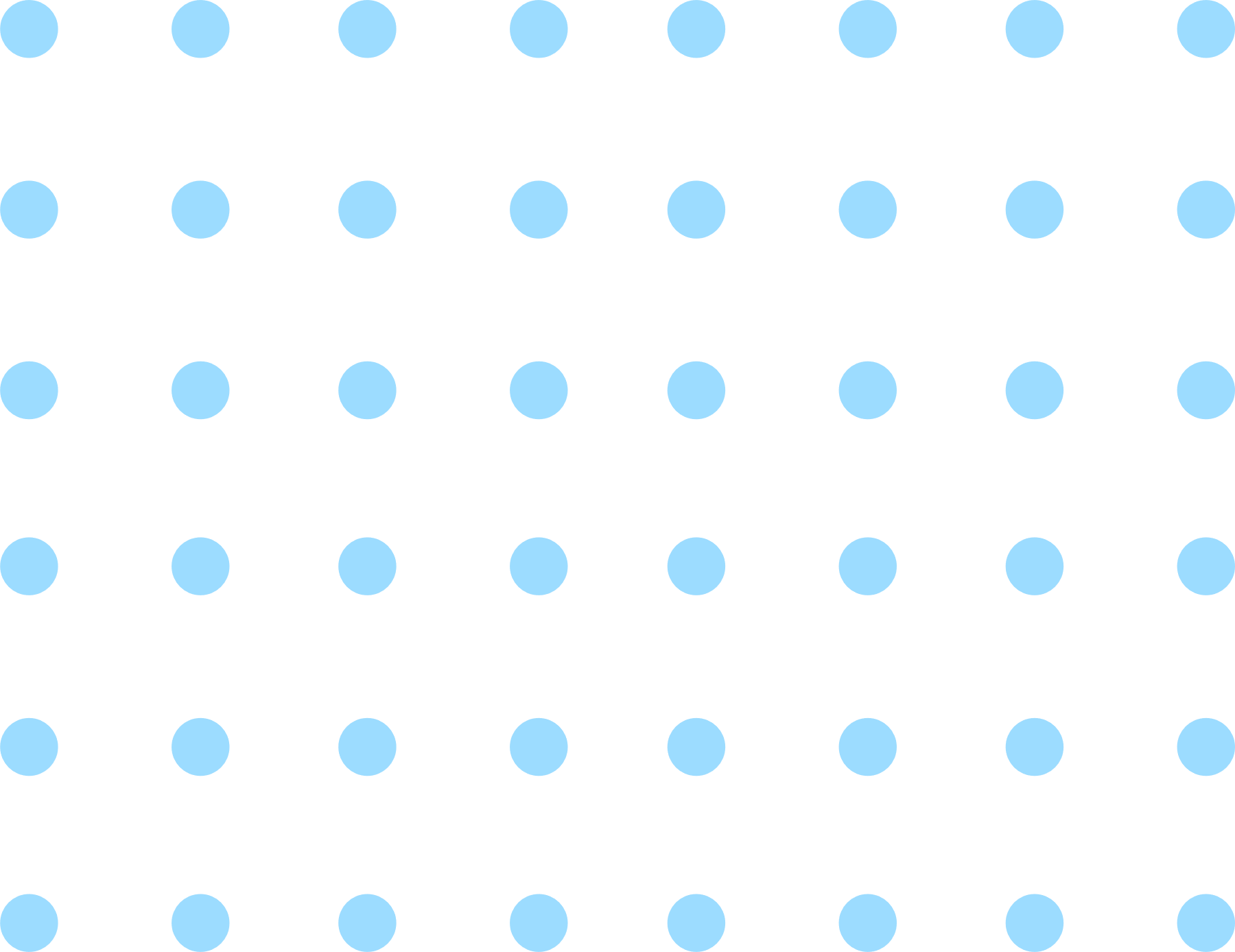 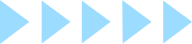 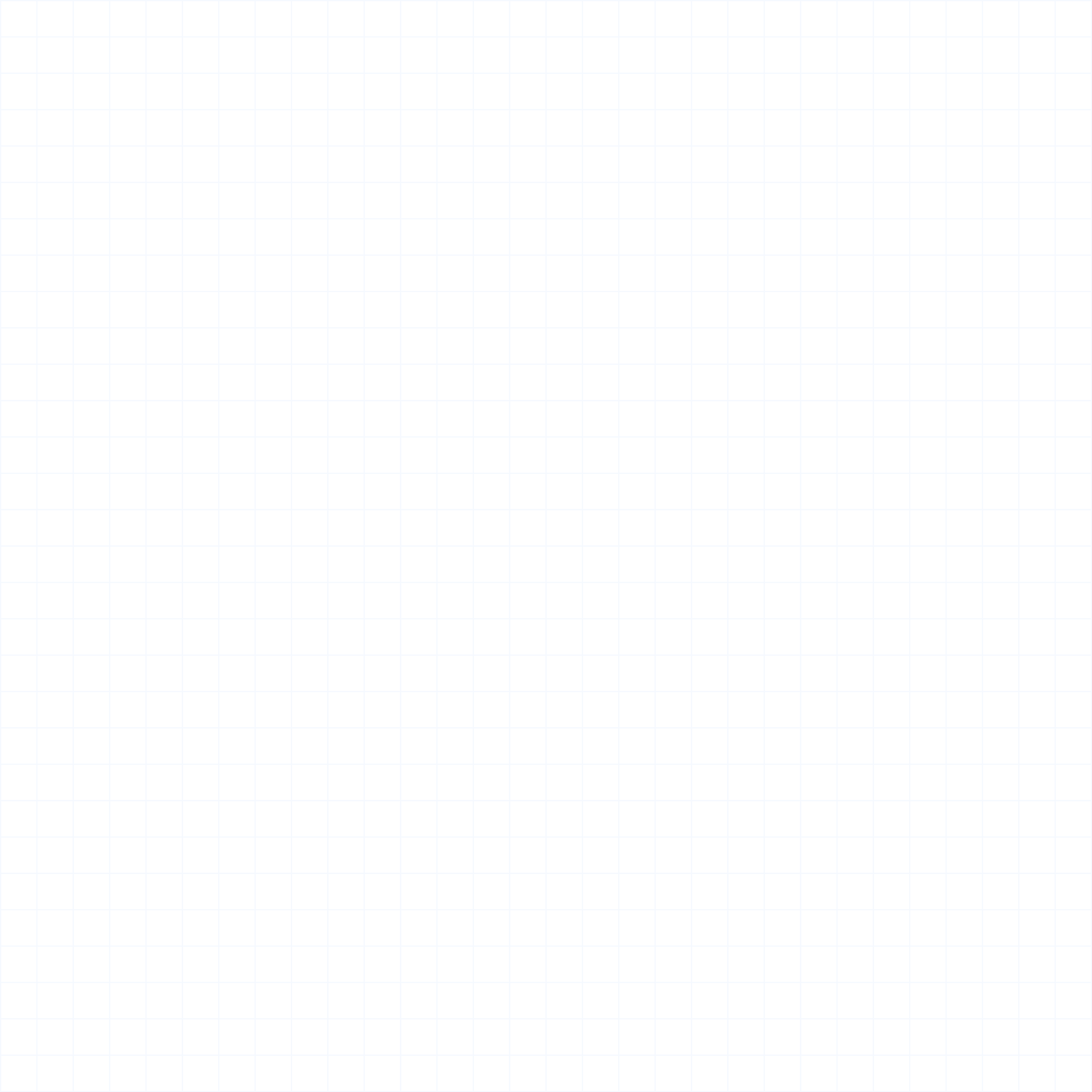 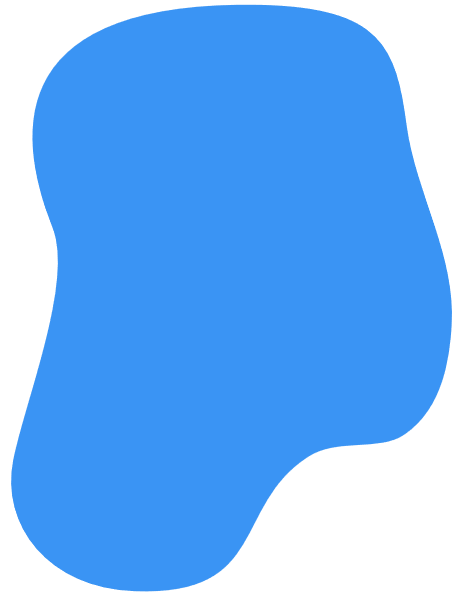 什么是性侵犯？
衣遮挡的就是我们的隐私部位

不可以给别人随便触摸
也不可以随便触摸其他人的隐私部位
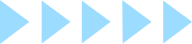 一切以欺骗、暴力、讨好、教唆或物质引诱及其他非自愿的性接触

①身体接触：触摸或抚摸身体及隐私部位等

②非身体接触：语言挑逗、向小学生暴露性器官等等

受害对象不仅有女孩，还有男孩
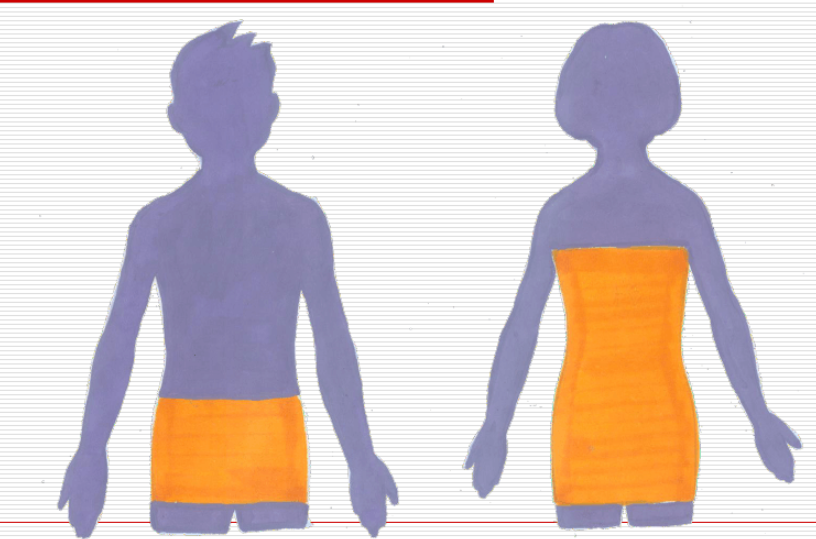 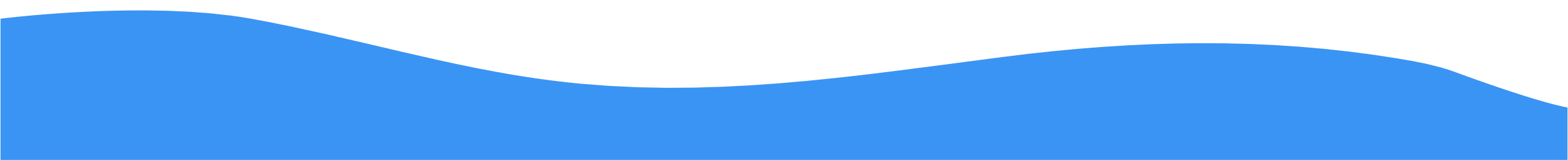 [Speaker Notes: 什么是性侵犯：
教师首先通过左边的图引出什么是隐私部位
让学生对隐私部位的定义有了解
【互动】可以通过举例的方式与学生互动
然后再引出，什么是性侵犯
什么行为是需要学生注意的
而且不仅女生、男生也可以成为受害者]
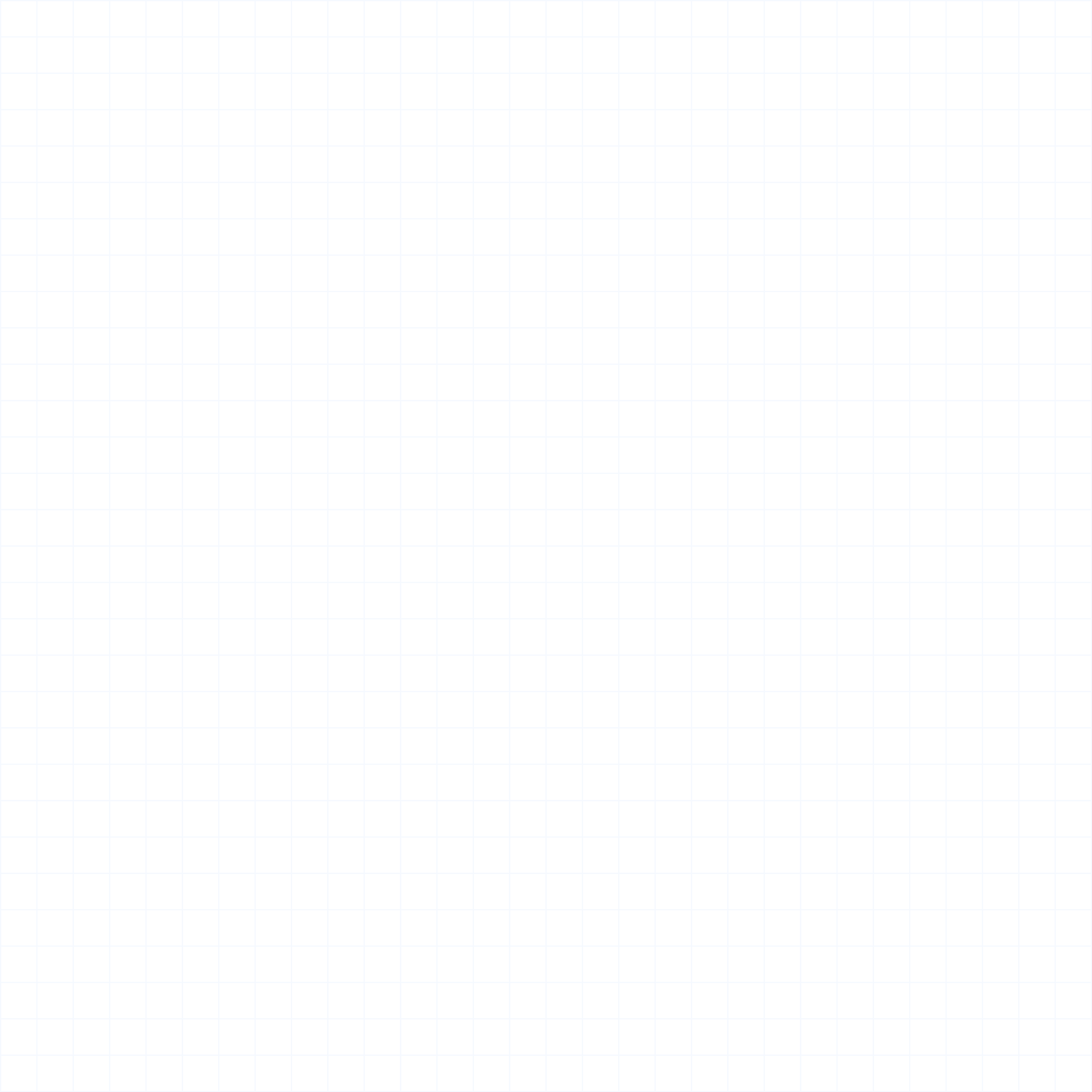 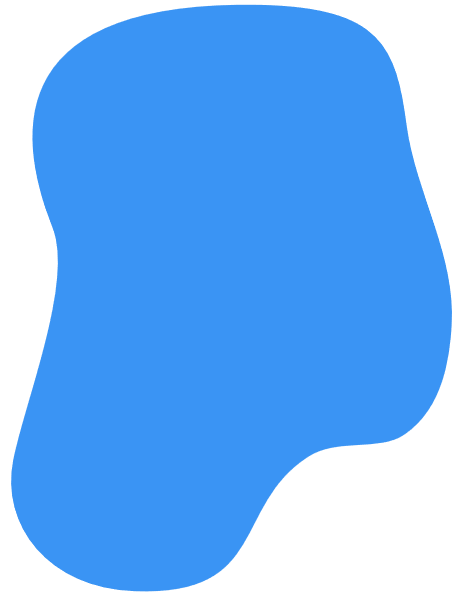 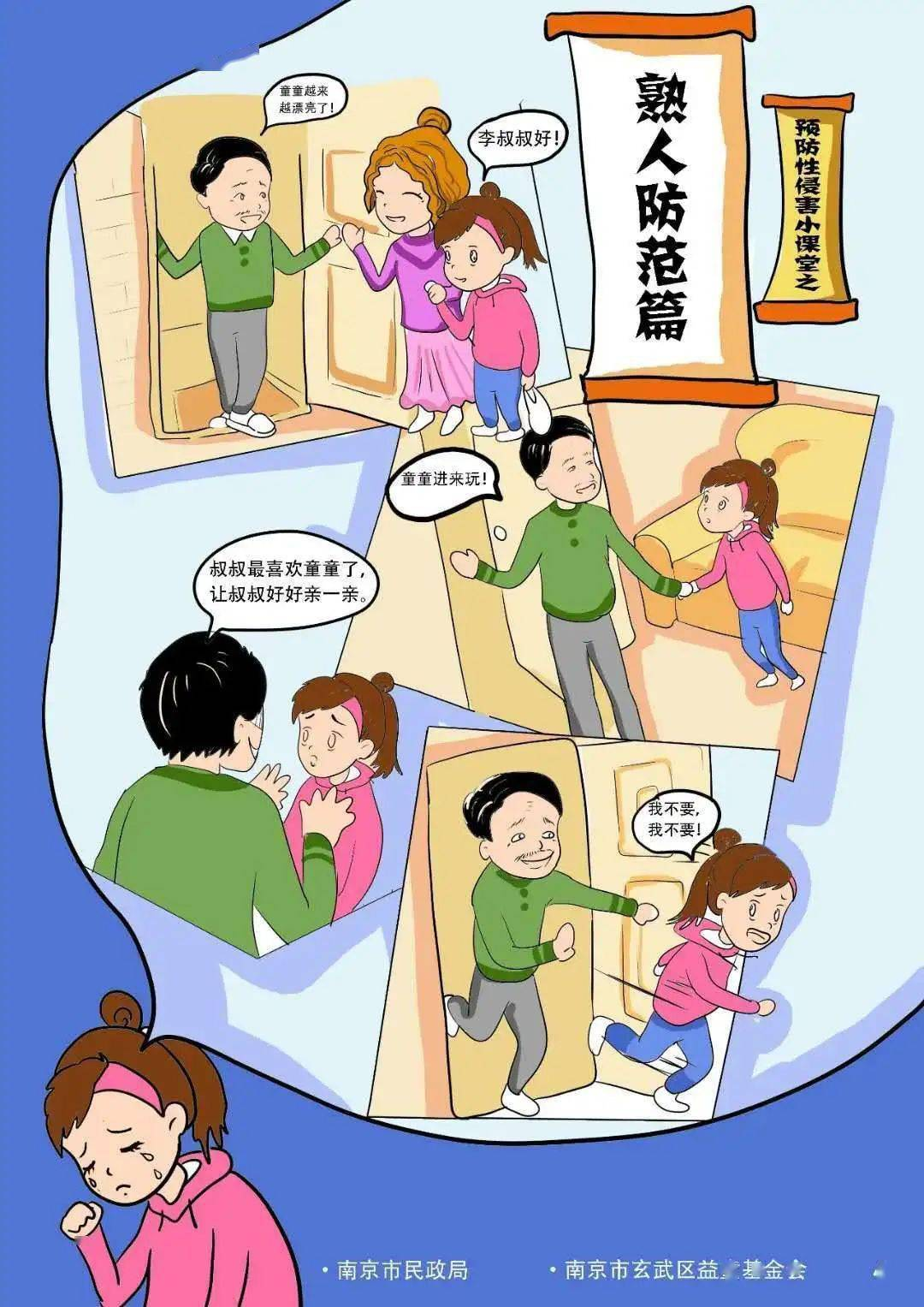 熟人作案
性侵犯的特点是什么？
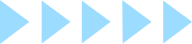 性侵犯孩子的人大多不是陌生人！

通常都是孩子们最熟悉、最信任、最亲近和最依赖的人。

侵犯者与孩子处在不平等的权利关系中，比如自己的亲戚、邻居、老人、父母的朋友、老师等
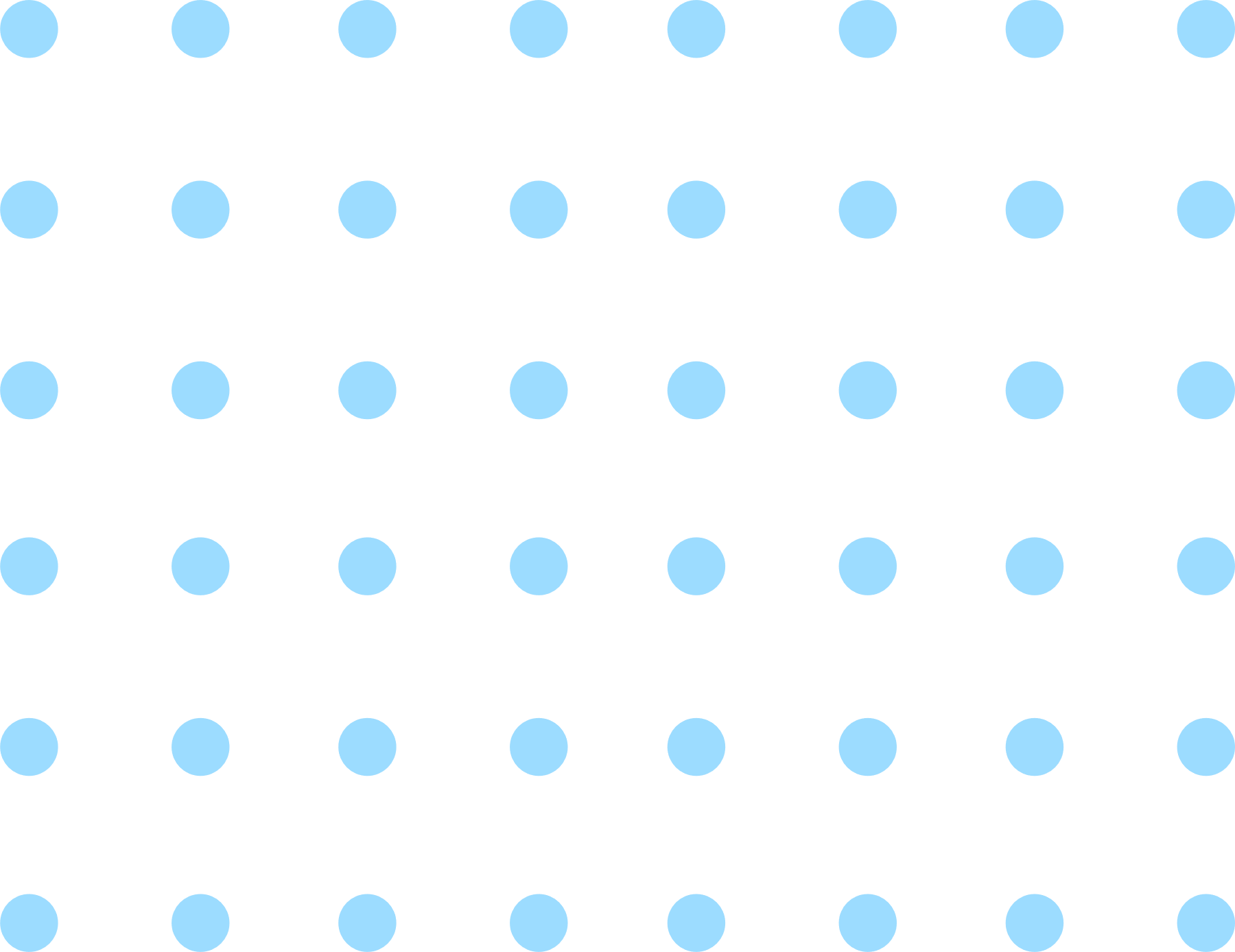 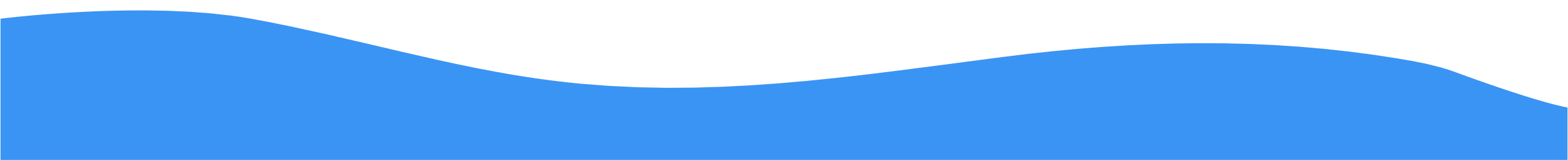 [Speaker Notes: 通过右边的配图进行案例生动讲解：
童童的邻居李叔叔诱哄童童独自到家，借口喜欢童童亲她并摸其屁股等隐私部位，童童抗拒要回家，李叔叔威胁童童说不许告诉家里人，不然就要伤害他爸爸妈妈，童童跑回家，因为害怕没有告诉妈妈。（此处留了个引子，会跟后面的内容相联系。）
通过讲解让同学充分认识什么是性侵犯，以及性侵犯熟人作案的特点
【互动】：提问同学这是否属于性侵犯？有什么特点？


性侵犯的特点：
很多时候我们会以为性侵犯是来着陌生人
其实最需要注意的是熟人-自己的亲人、邻居、老人、父母的朋友]
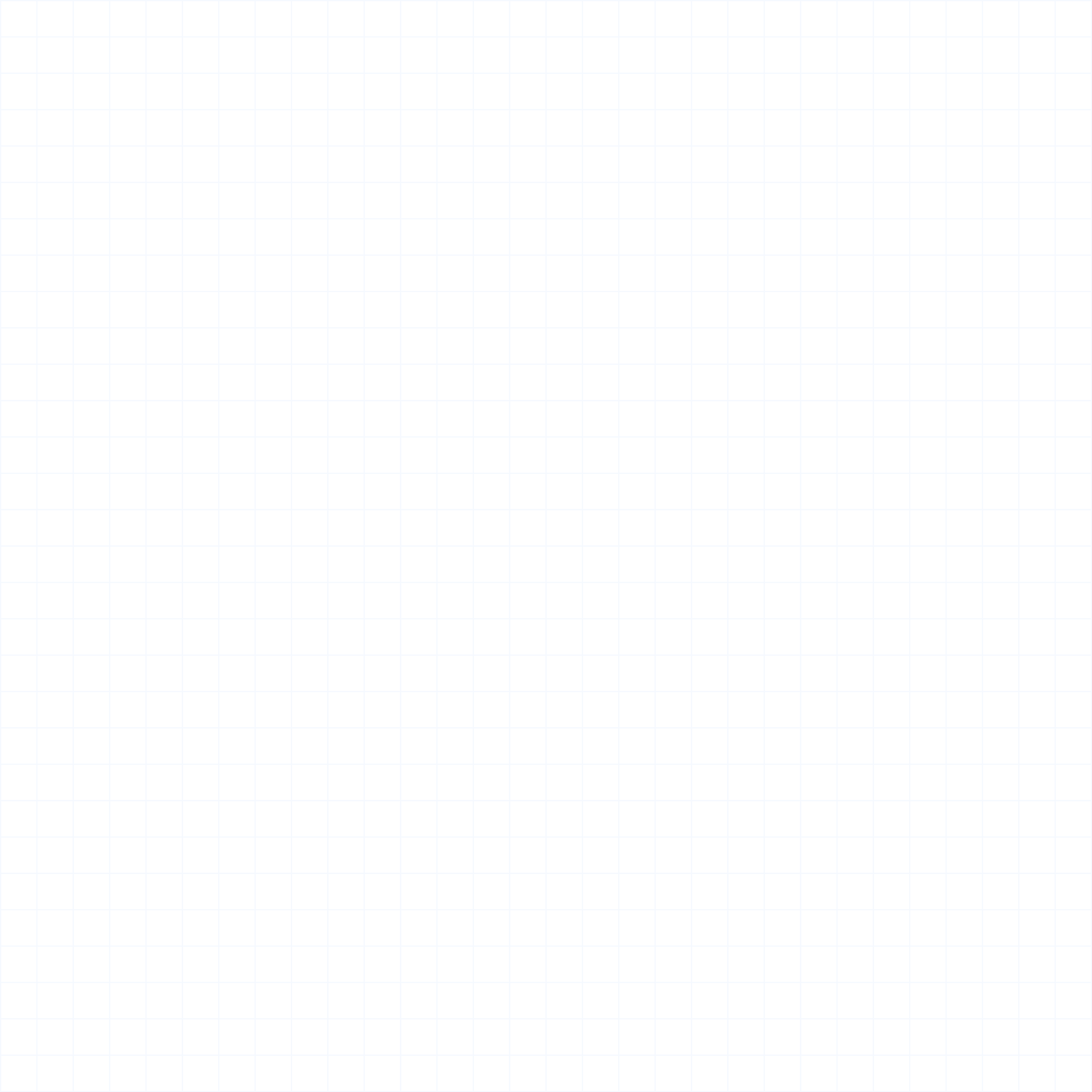 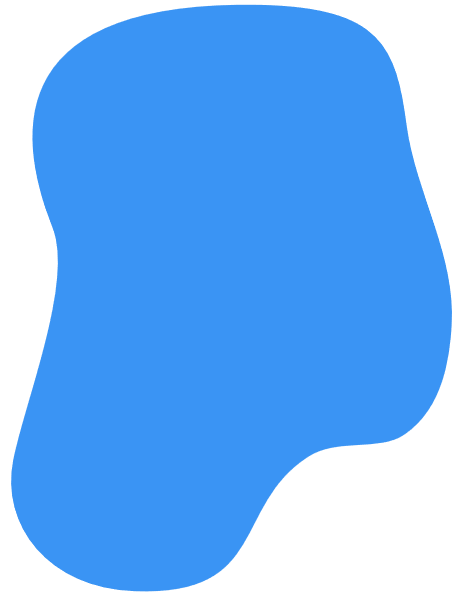 怎么进行自我防卫？
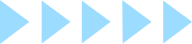 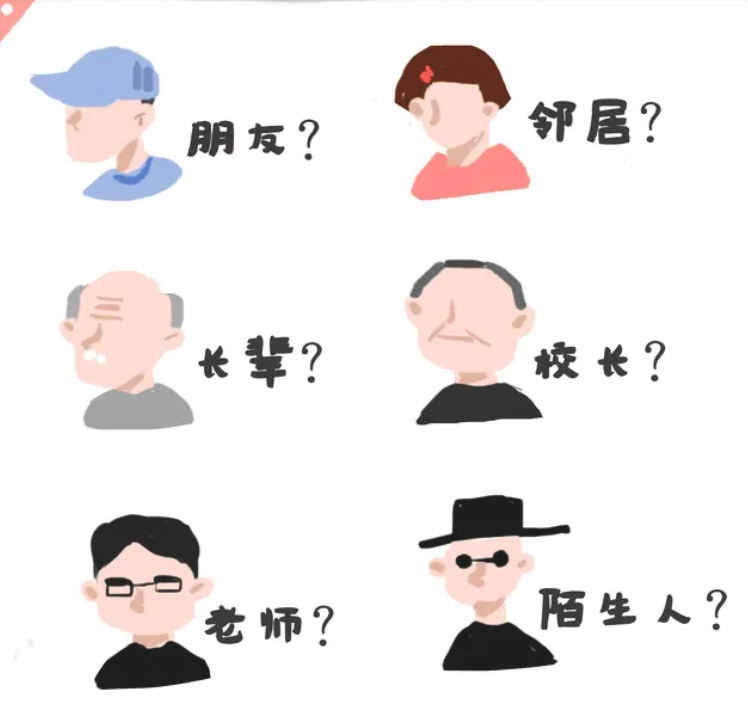 远离危险场景
X
独自前往偏僻区域
X
太过信任长辈，长时间与异性独处一室
X
妈妈不在家，去邻居家长时间玩耍
警惕熟人，提防”以爱之名”
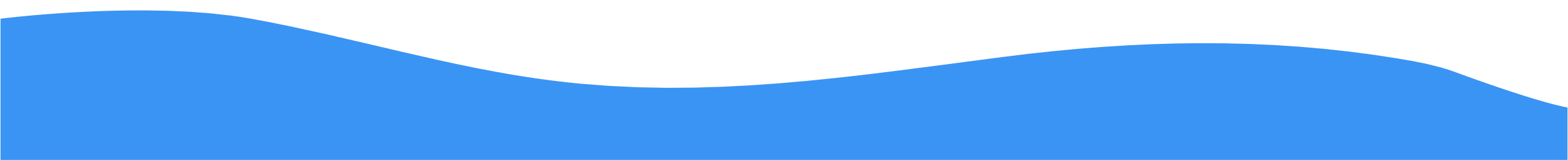 [Speaker Notes: 自我防卫：
首先讲解右边的图：根据性侵犯的特点，右图中都是需要注意的人群，对于不正当的行为要在心中保持警惕
【互动】左侧是练习，有三个场景，让同学判断是否是需要远离的危险场景
最后强调在遇到危险场景时要尽快逃离

【互动】结合之前童童的案例，说明童童及时逃离是对的。]
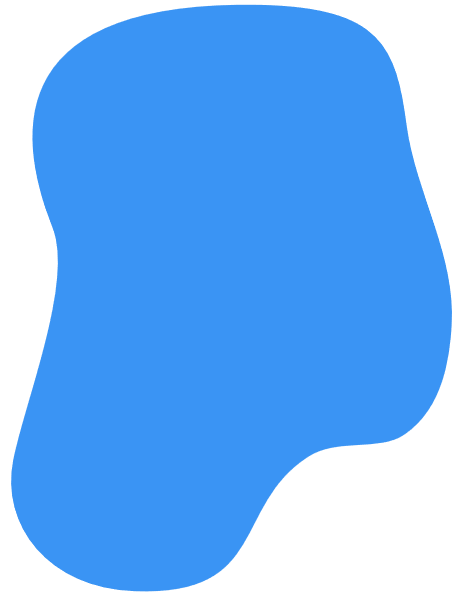 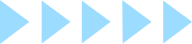 告诉自己这不是受害人的错误
假如伤害已发生
假如身边人发生不幸，关心和帮助TA，不要孤立嘲笑TA
不要相信坏人的威胁，父母和警察可以保护你

不要立刻洗澡，保护证据

告诉家长或信任的长辈，立刻报警

报警后到医院进行检查和治疗

只要我们告诉了警察叔叔，所有坏人都会被抓起来！
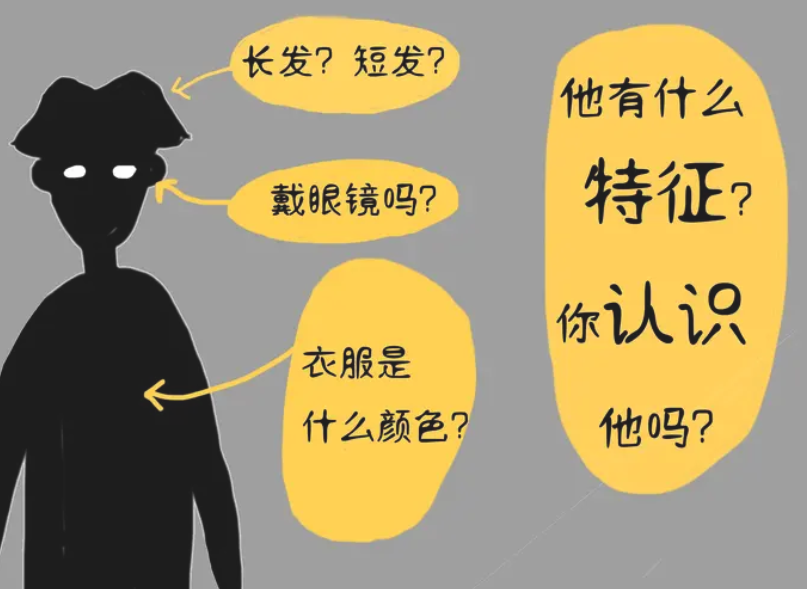 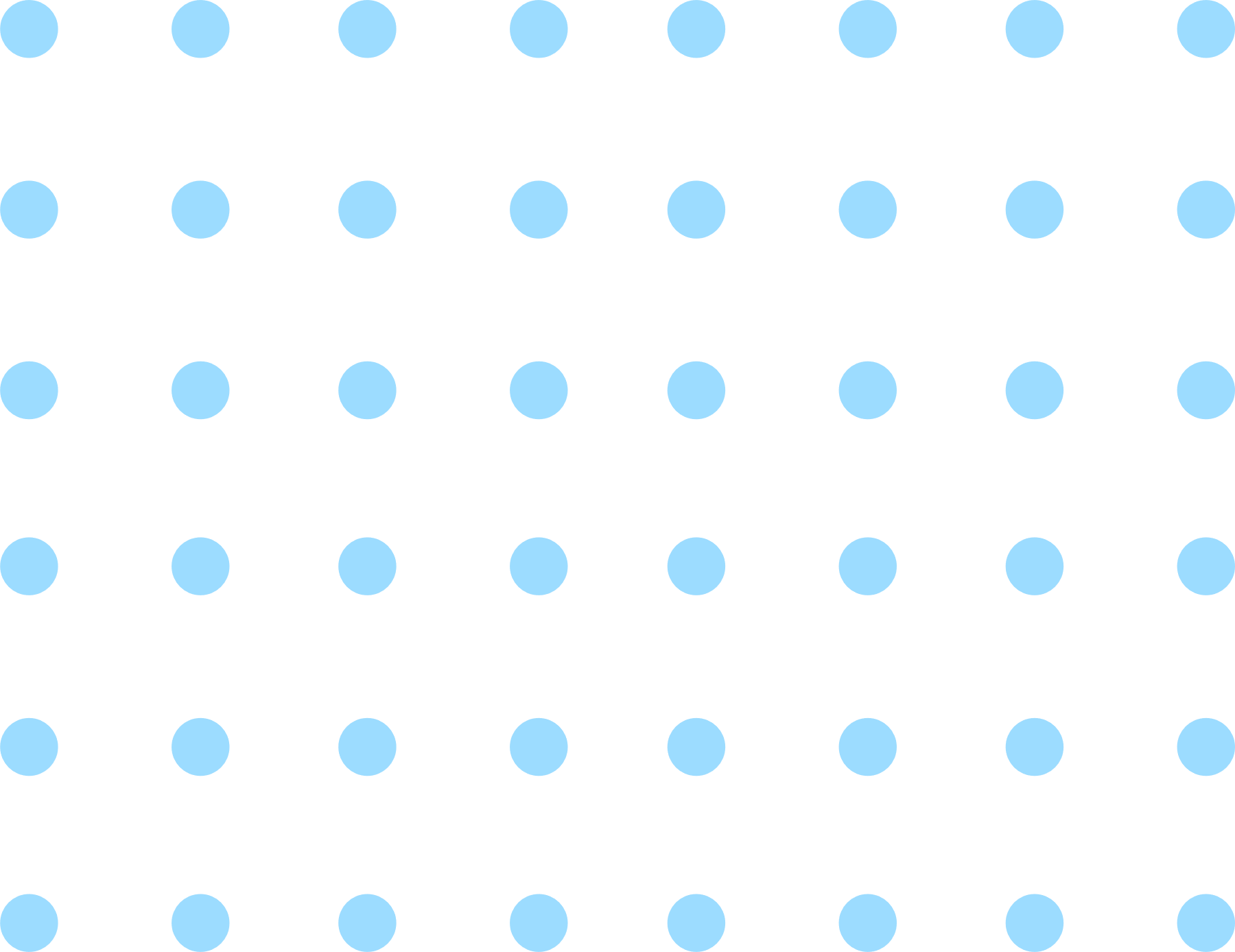 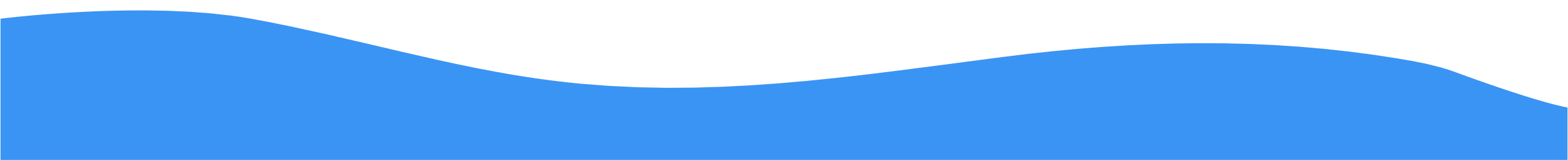 [Speaker Notes: 假如不幸发生，如何处理：
首先跟同学们讲解伤害发生后要如何处理
强调报警的重要性
同时在心理方面，不要有负罪感，不是受害人的错，假如发生在身边人身上，也要关心和帮助ta

【互动】结合之前童童的案例，问应该怎么做！]
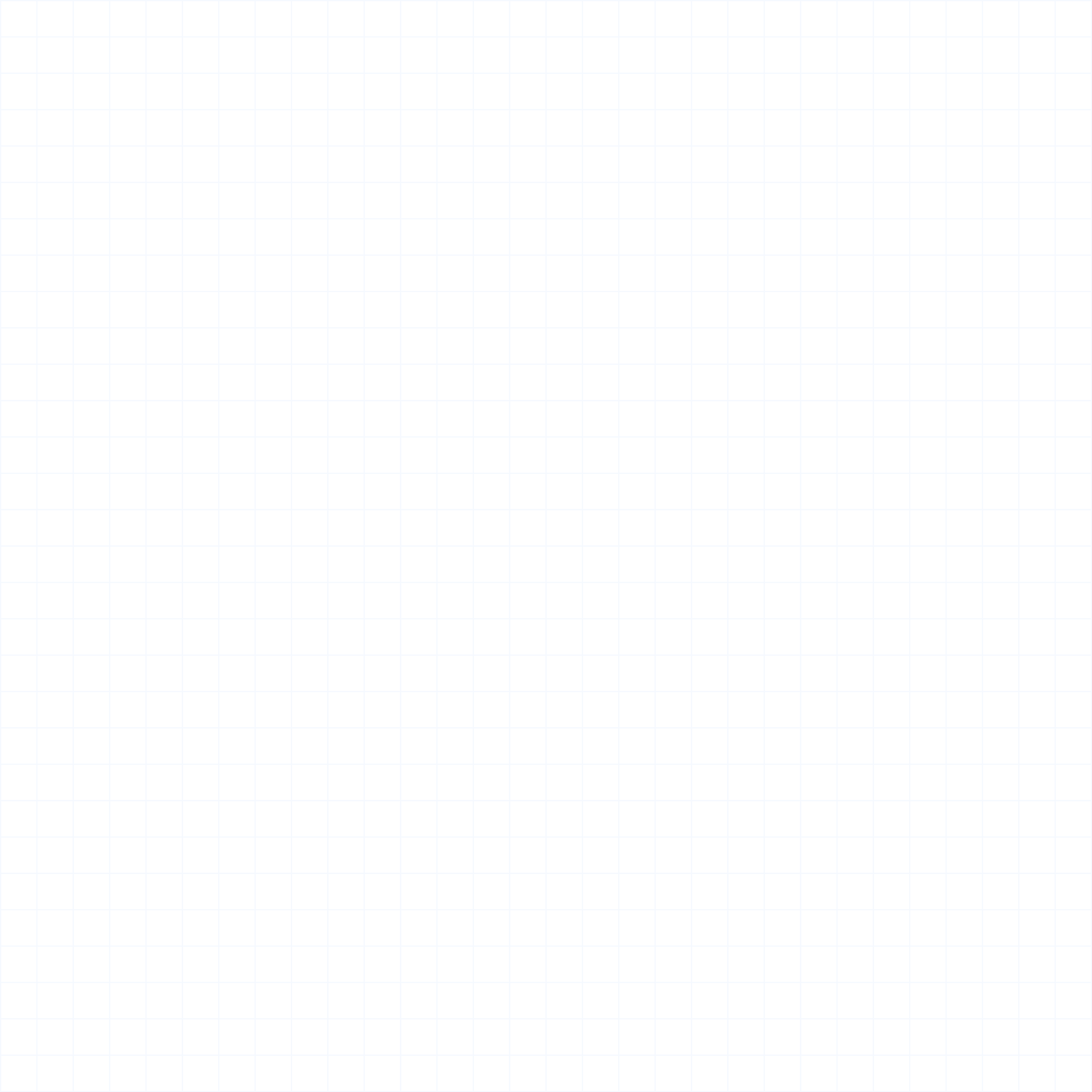 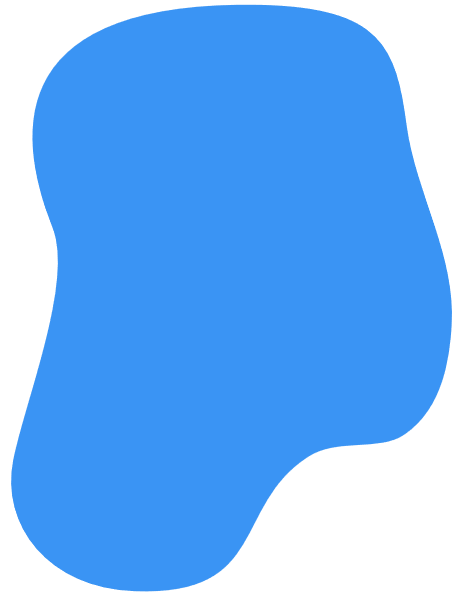 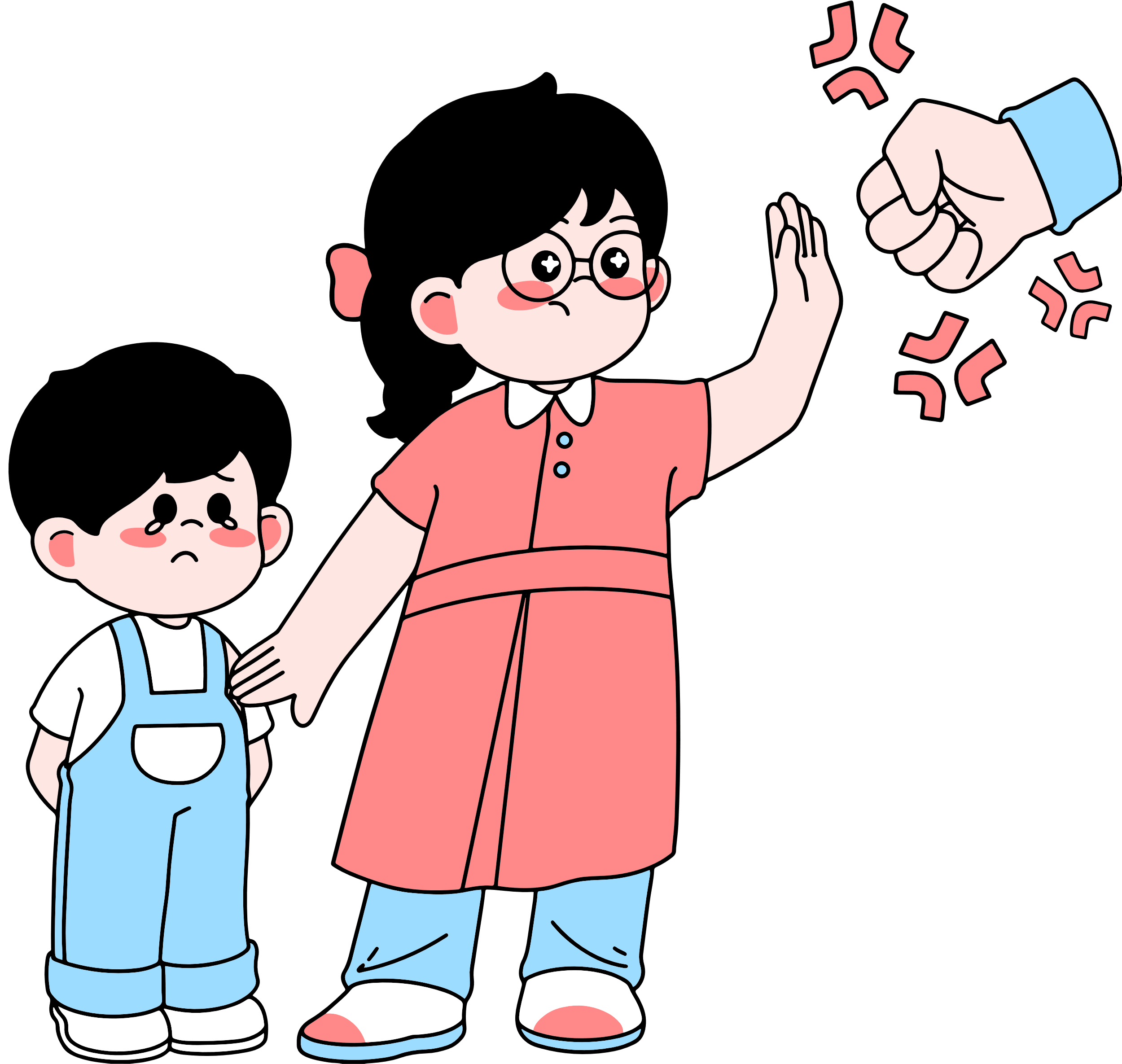 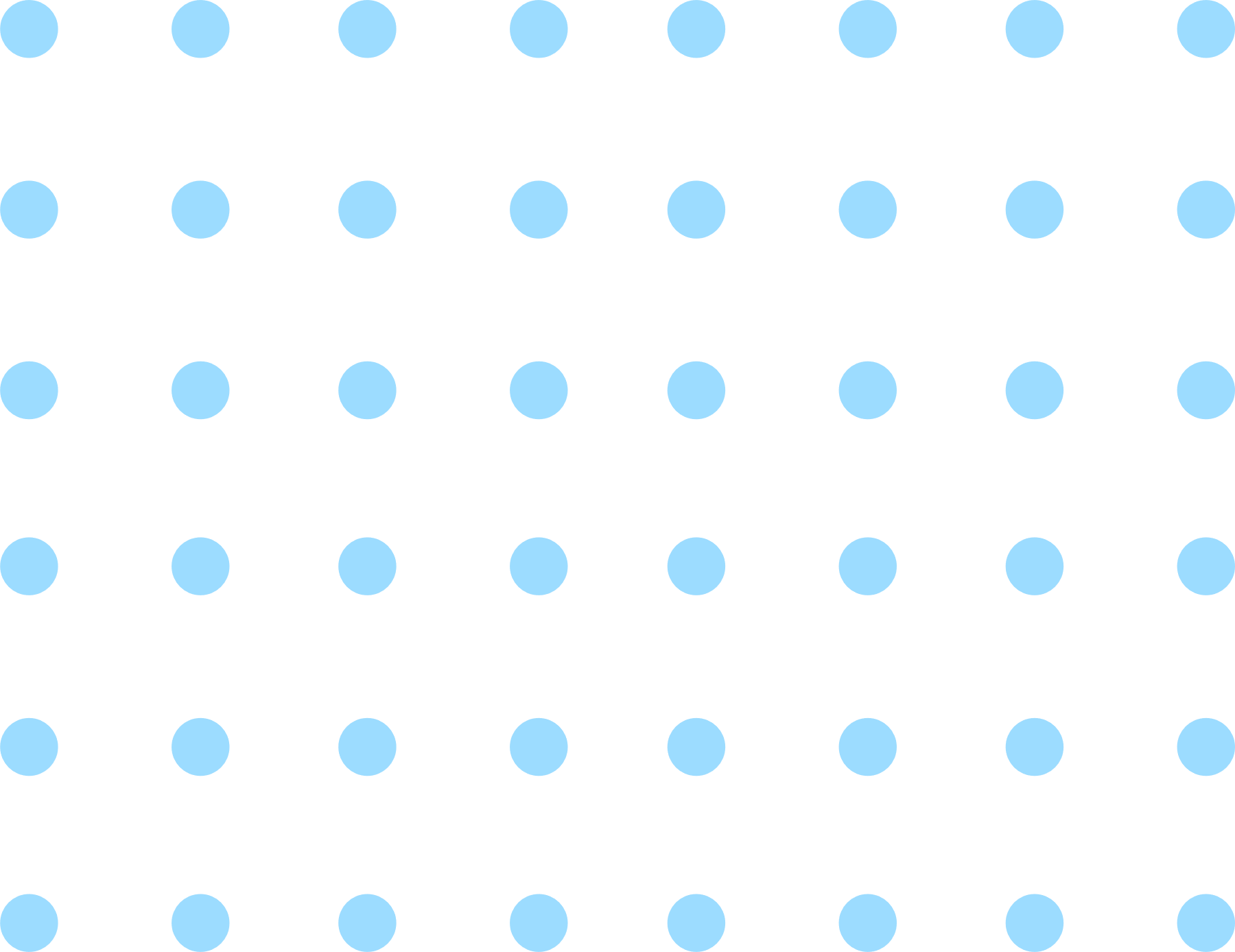 安全第一
勇敢说不
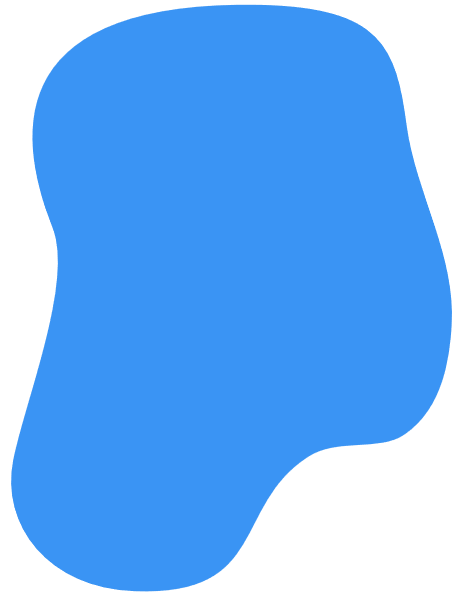 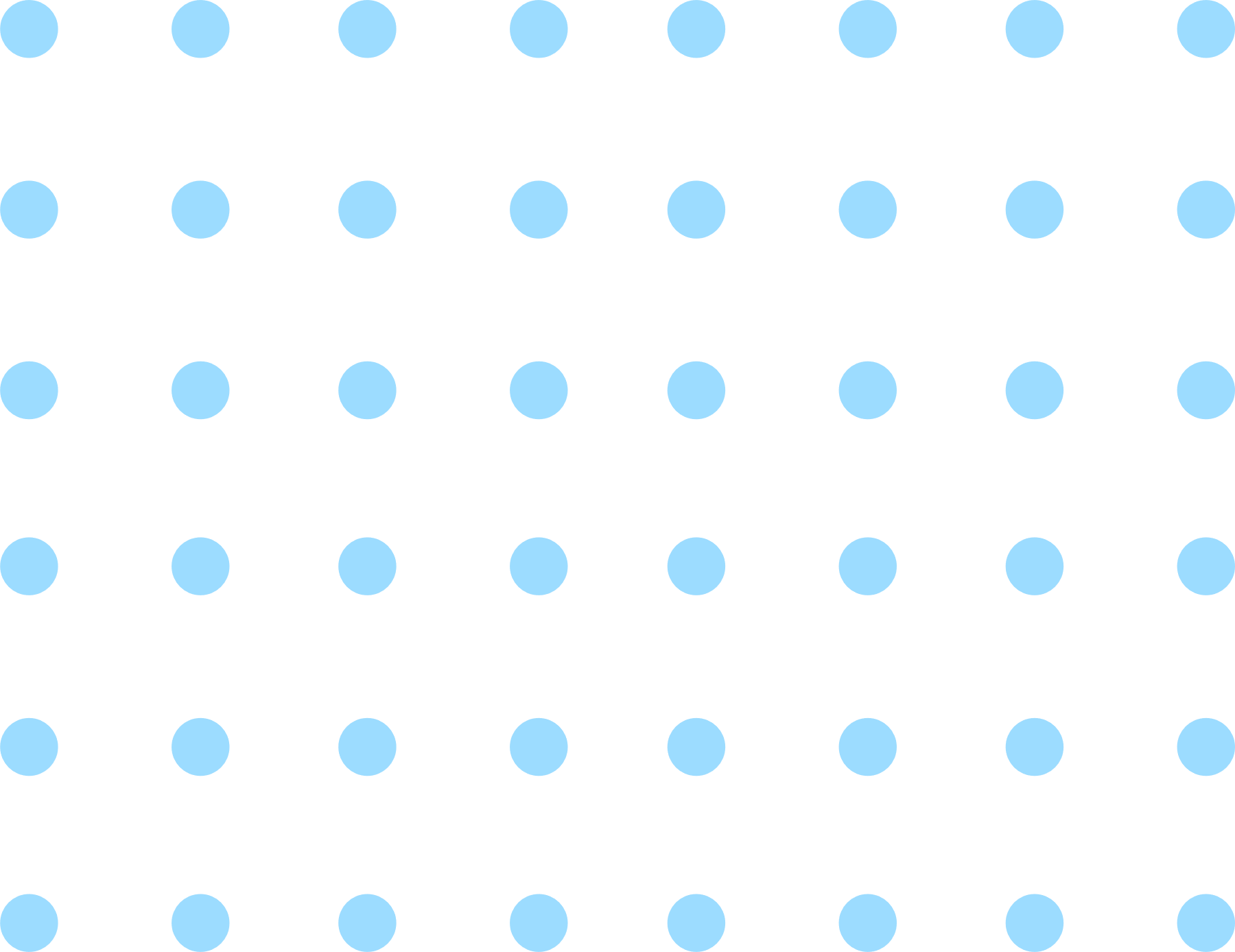 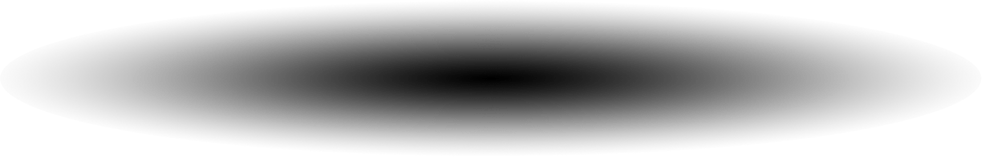 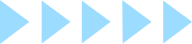 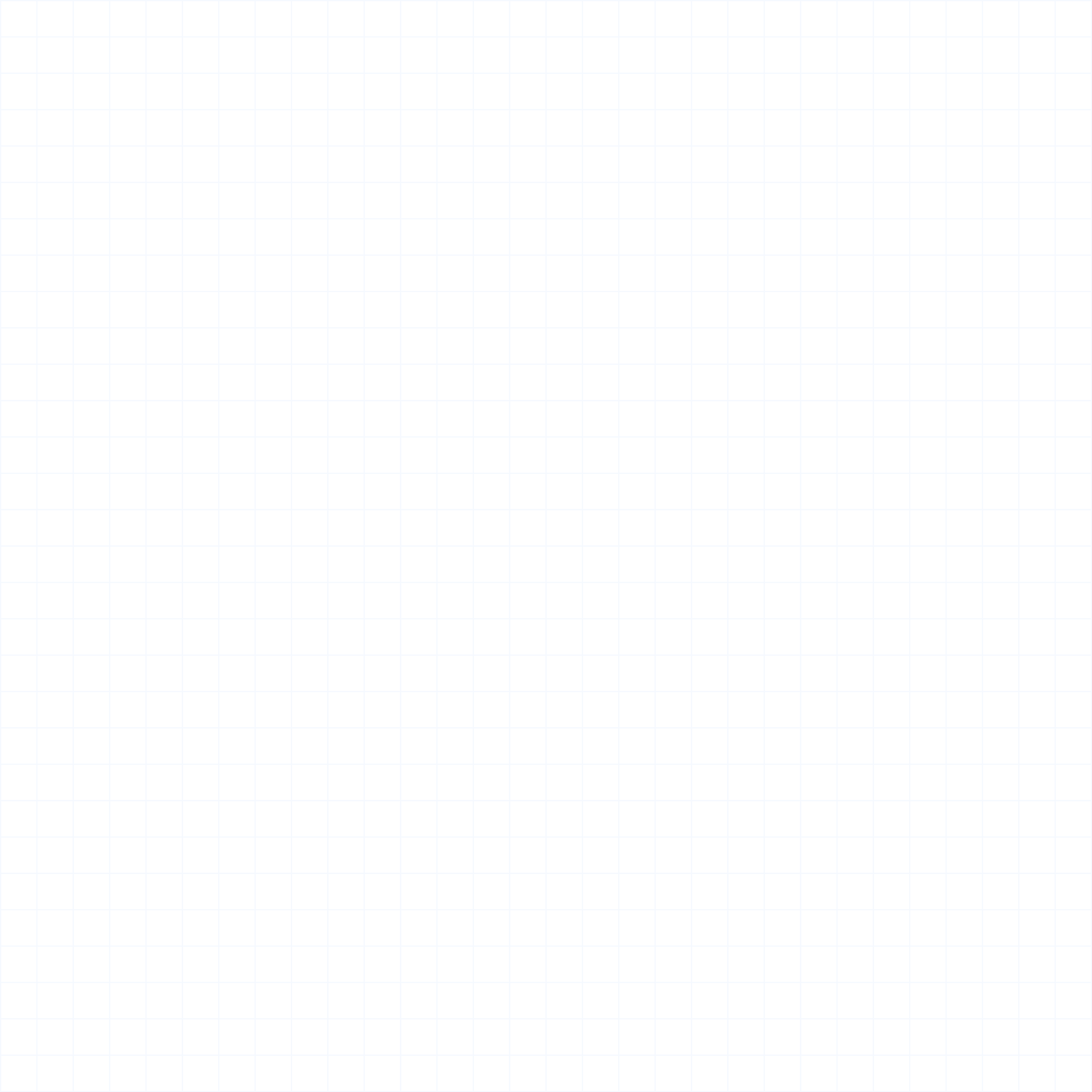 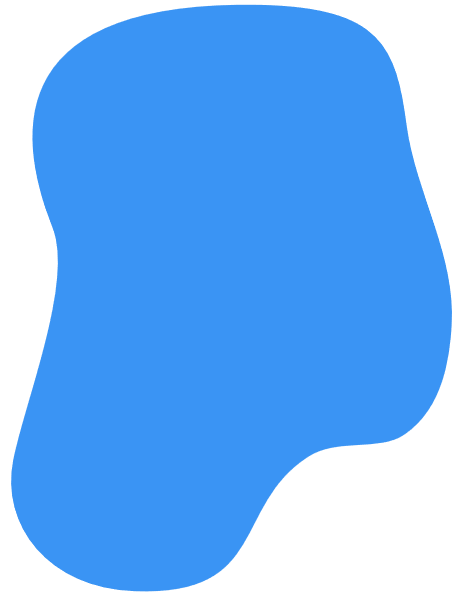 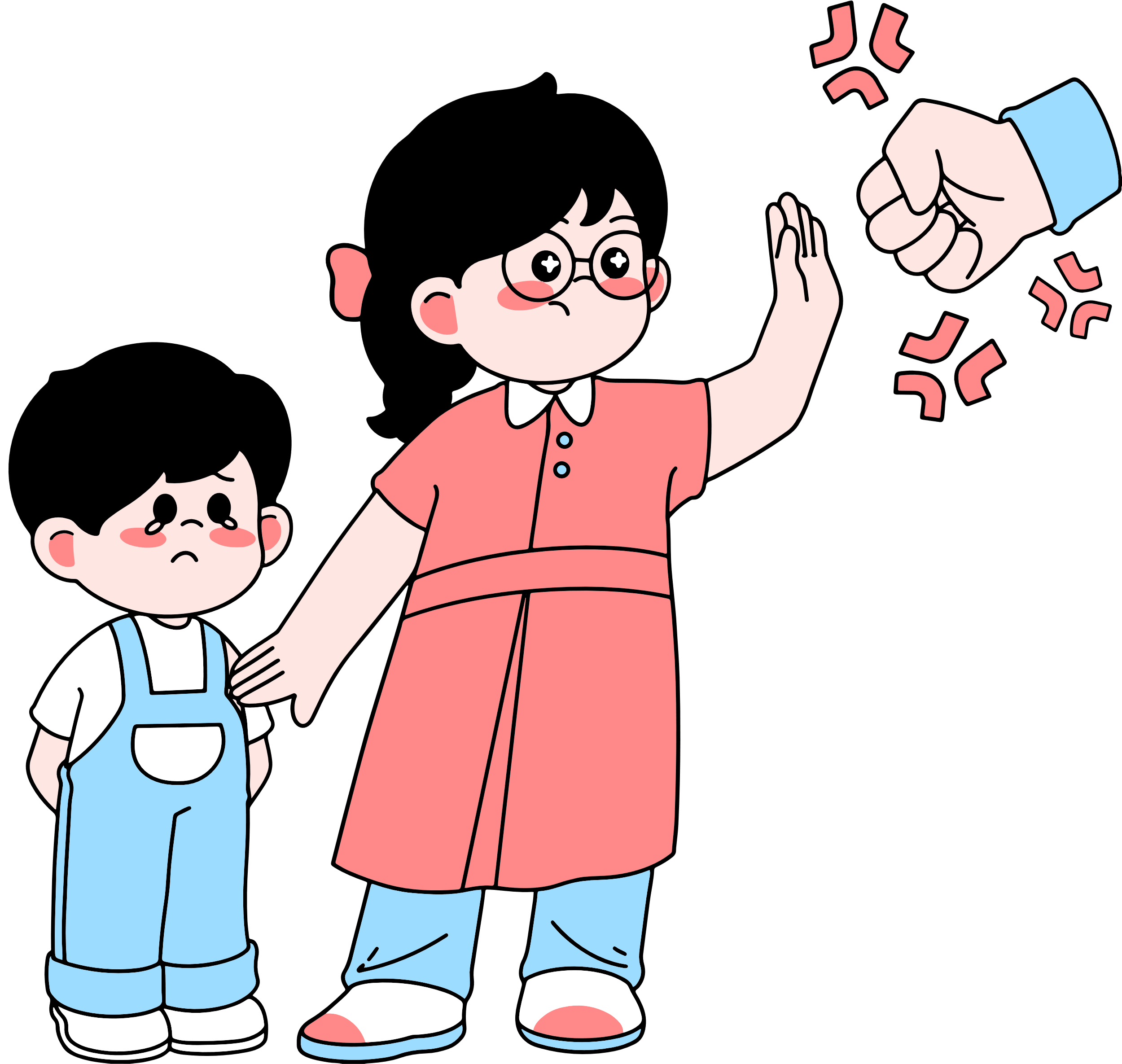 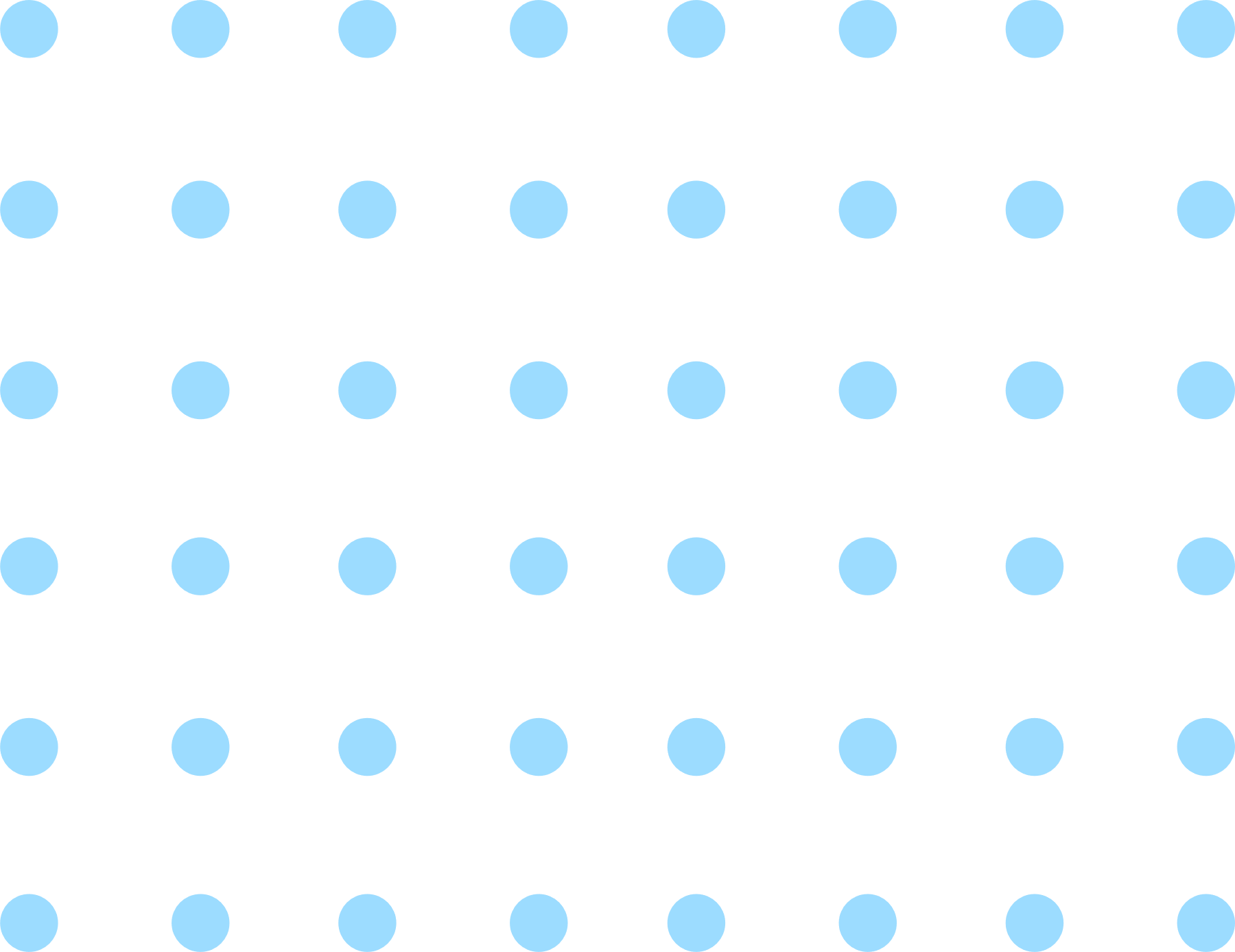 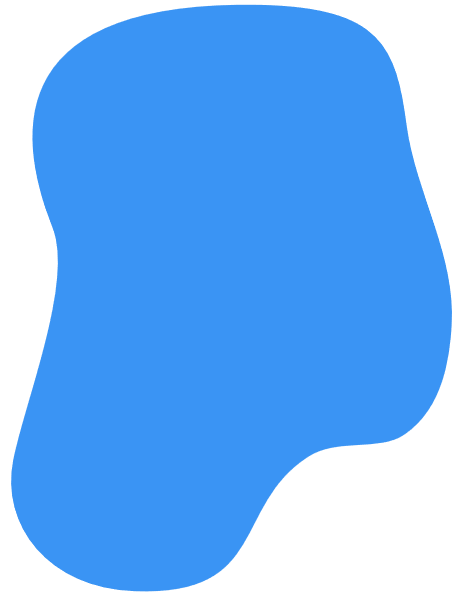 感谢观看！
宣讲人：可小画
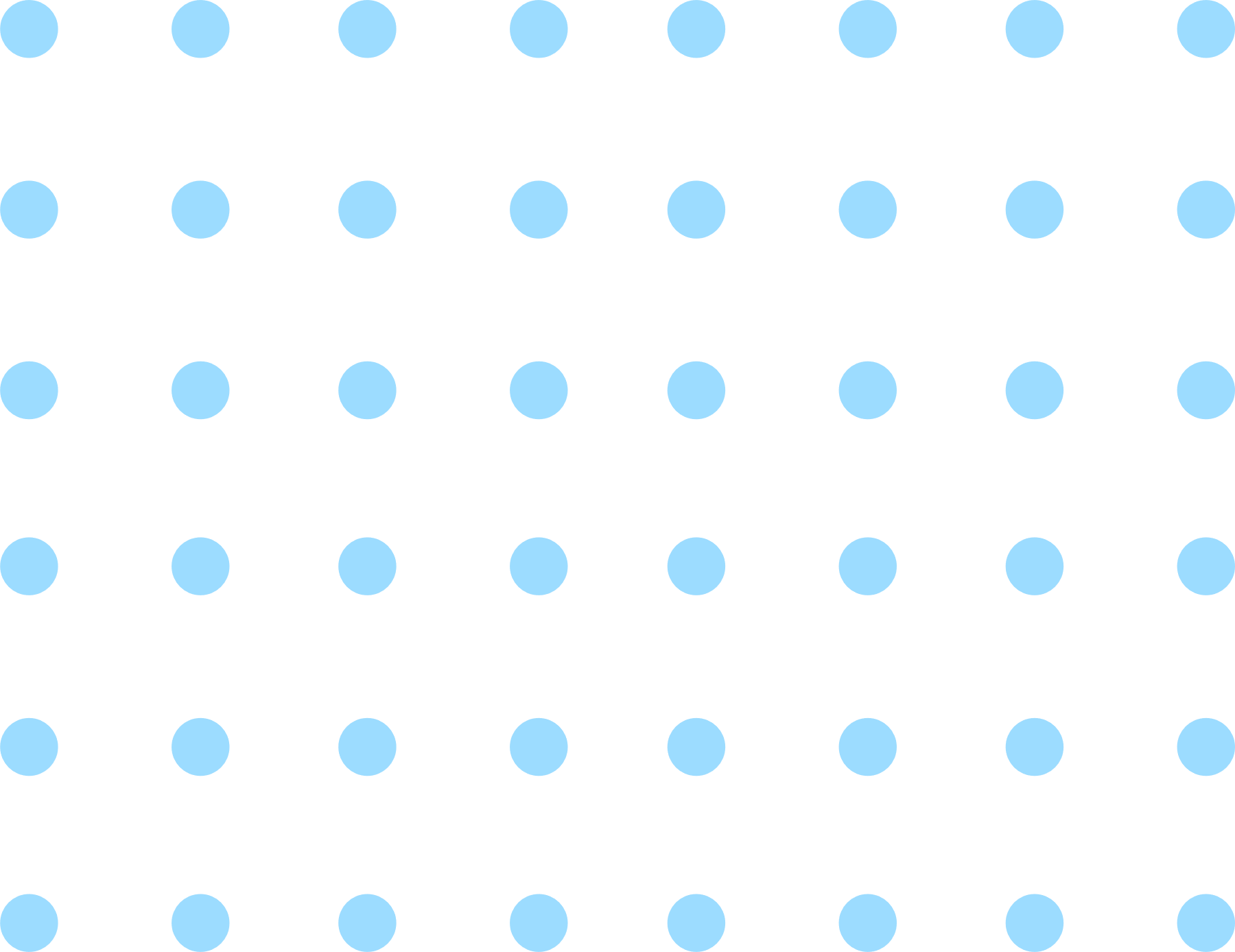 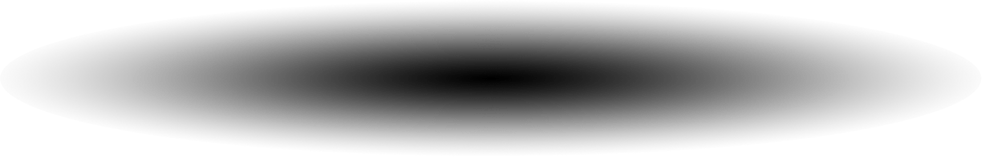 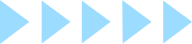